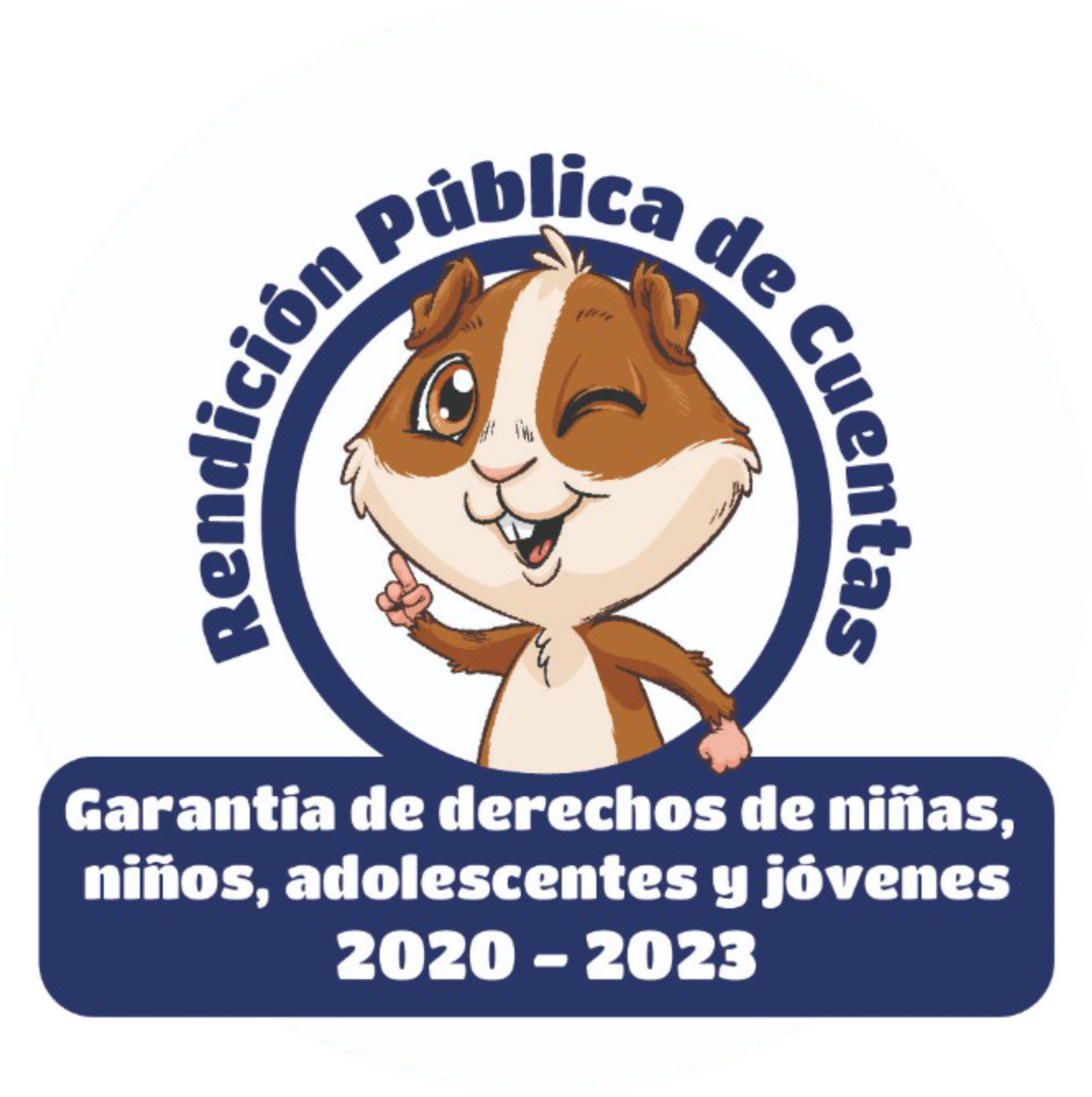 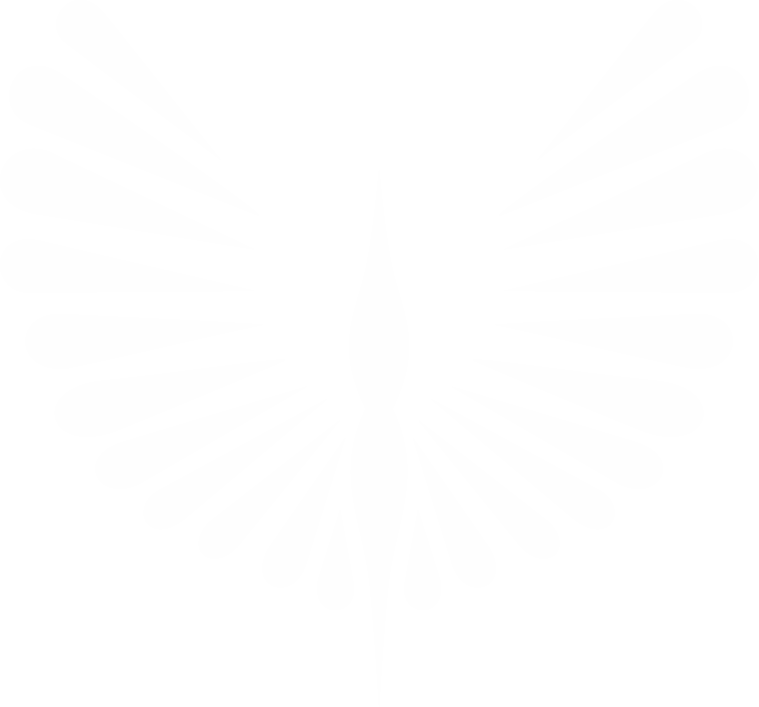 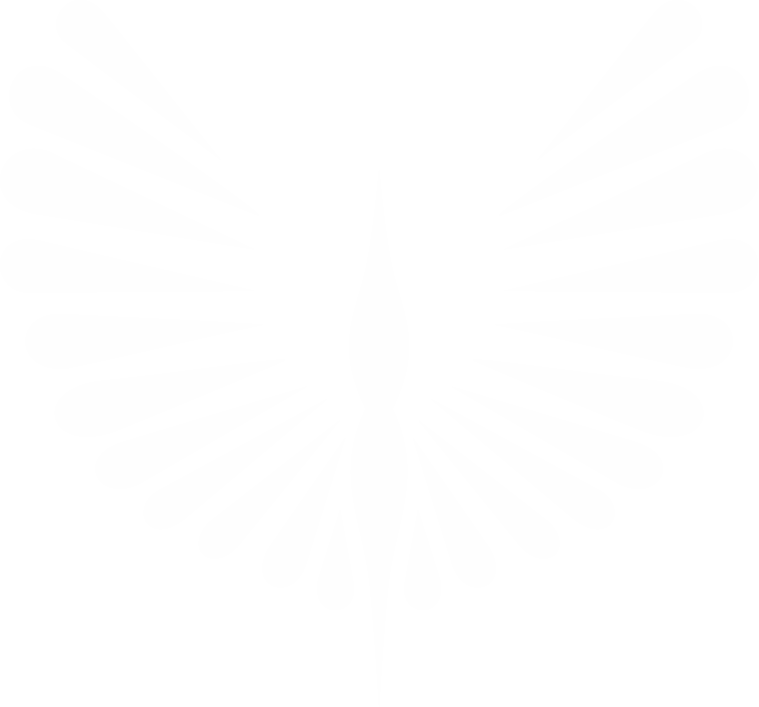 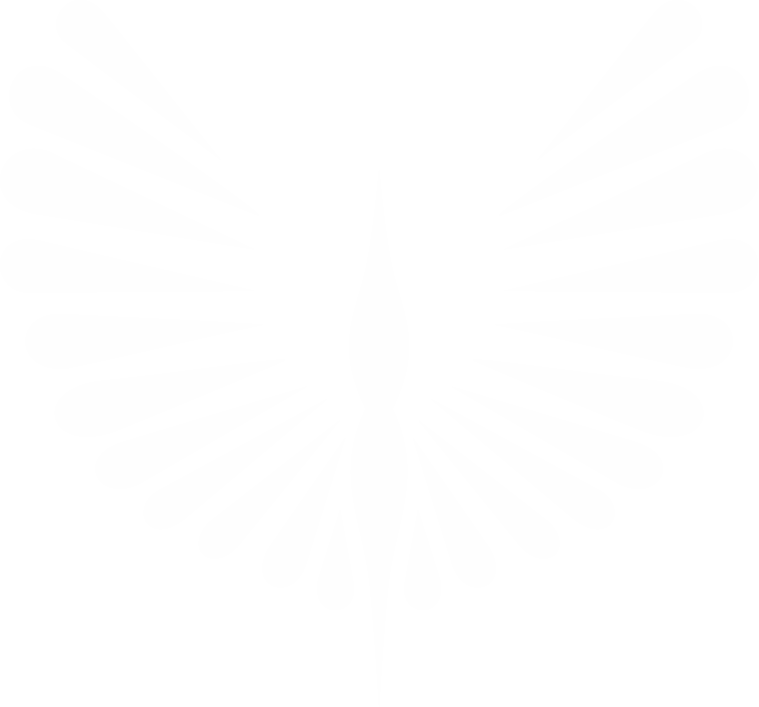 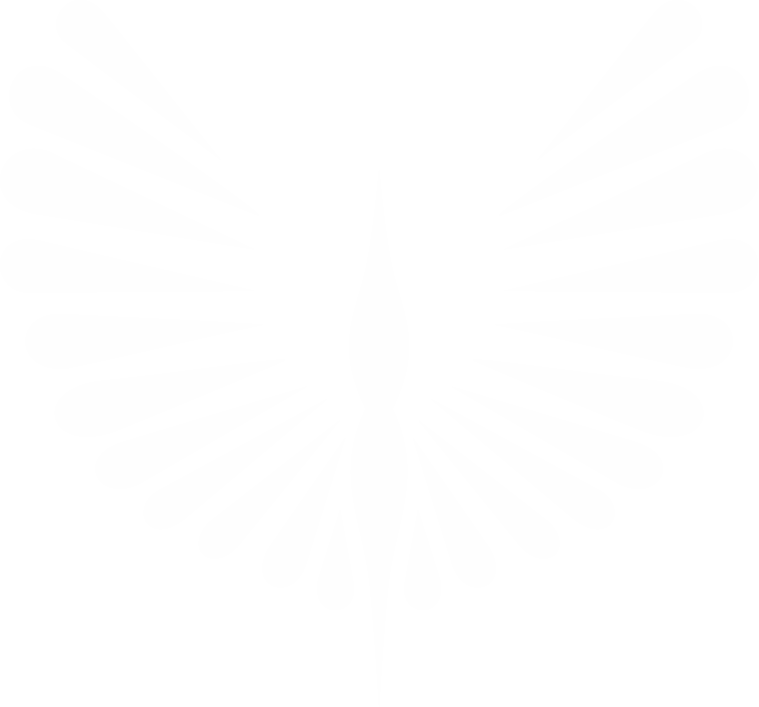 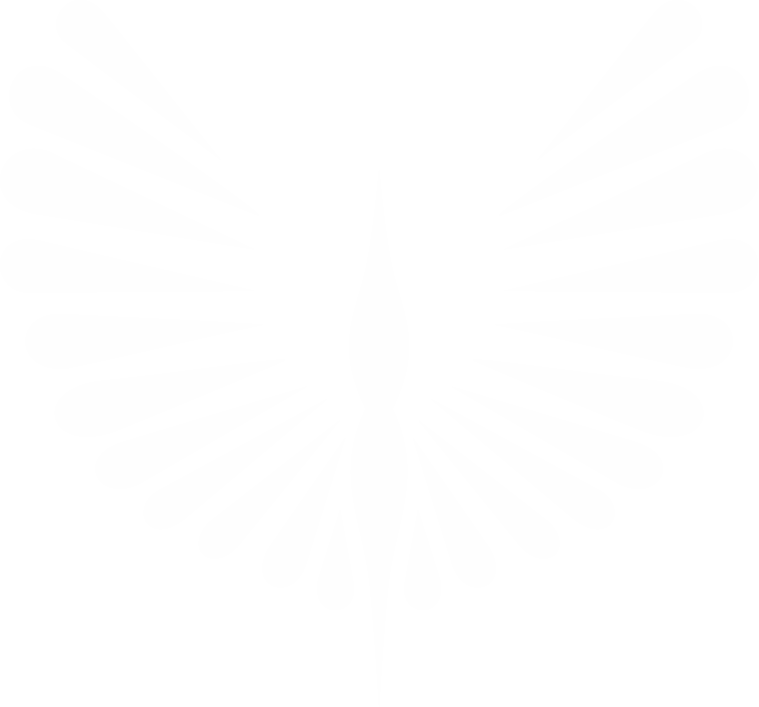 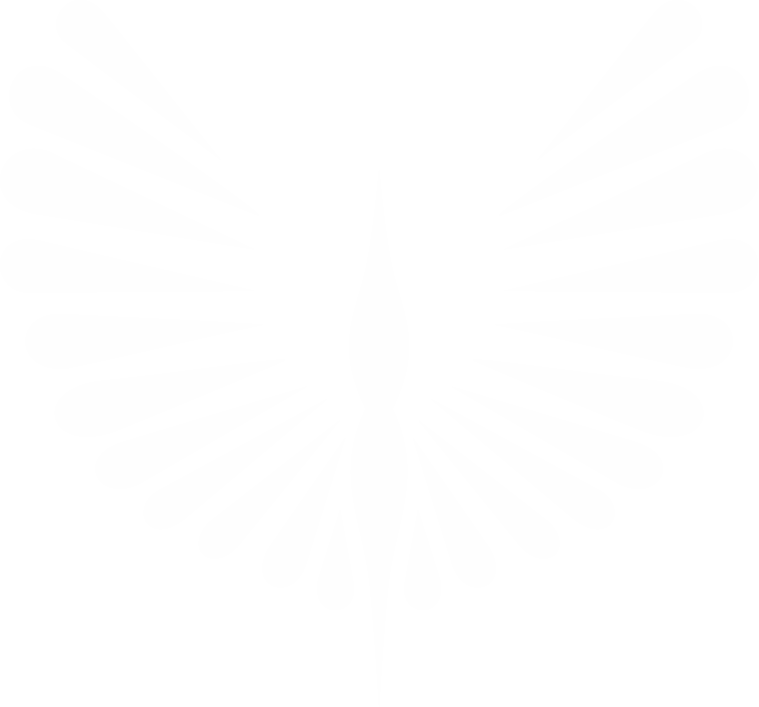 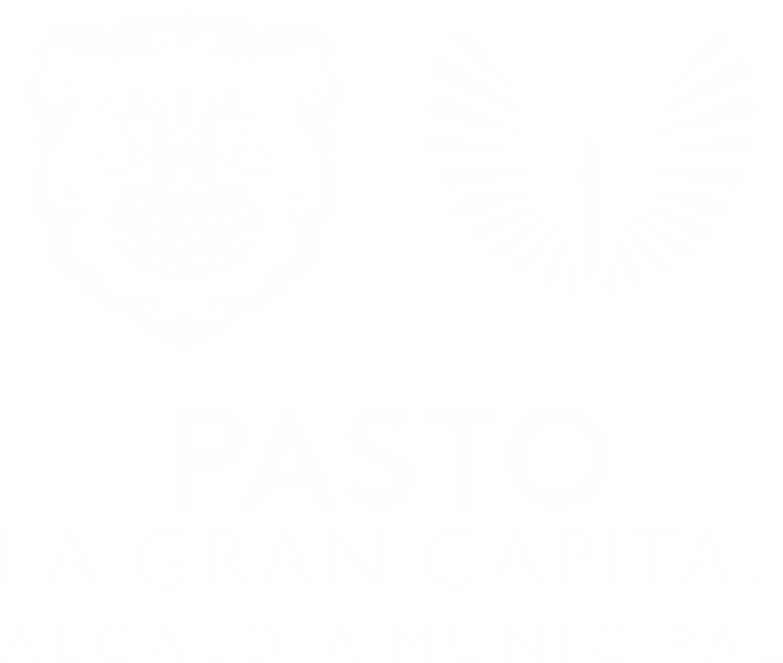 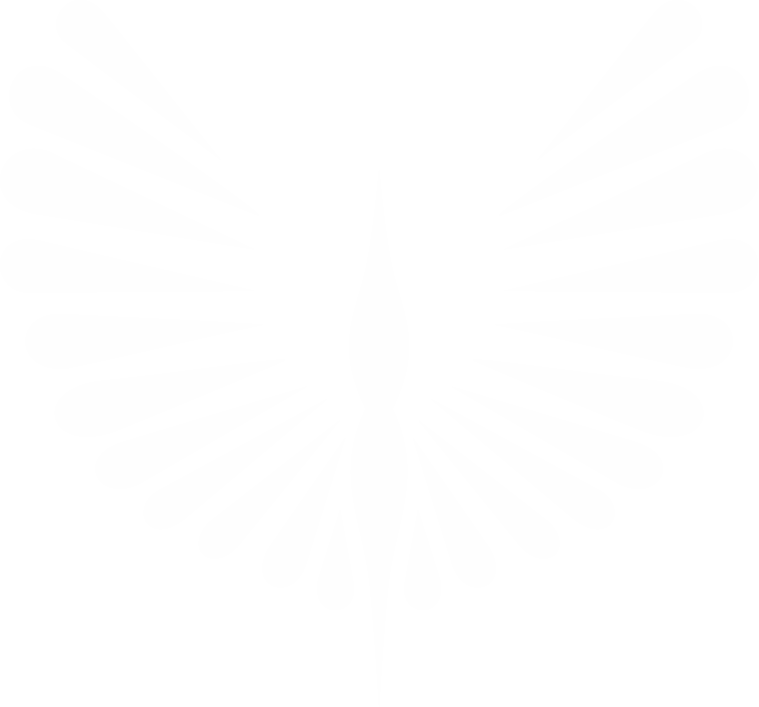 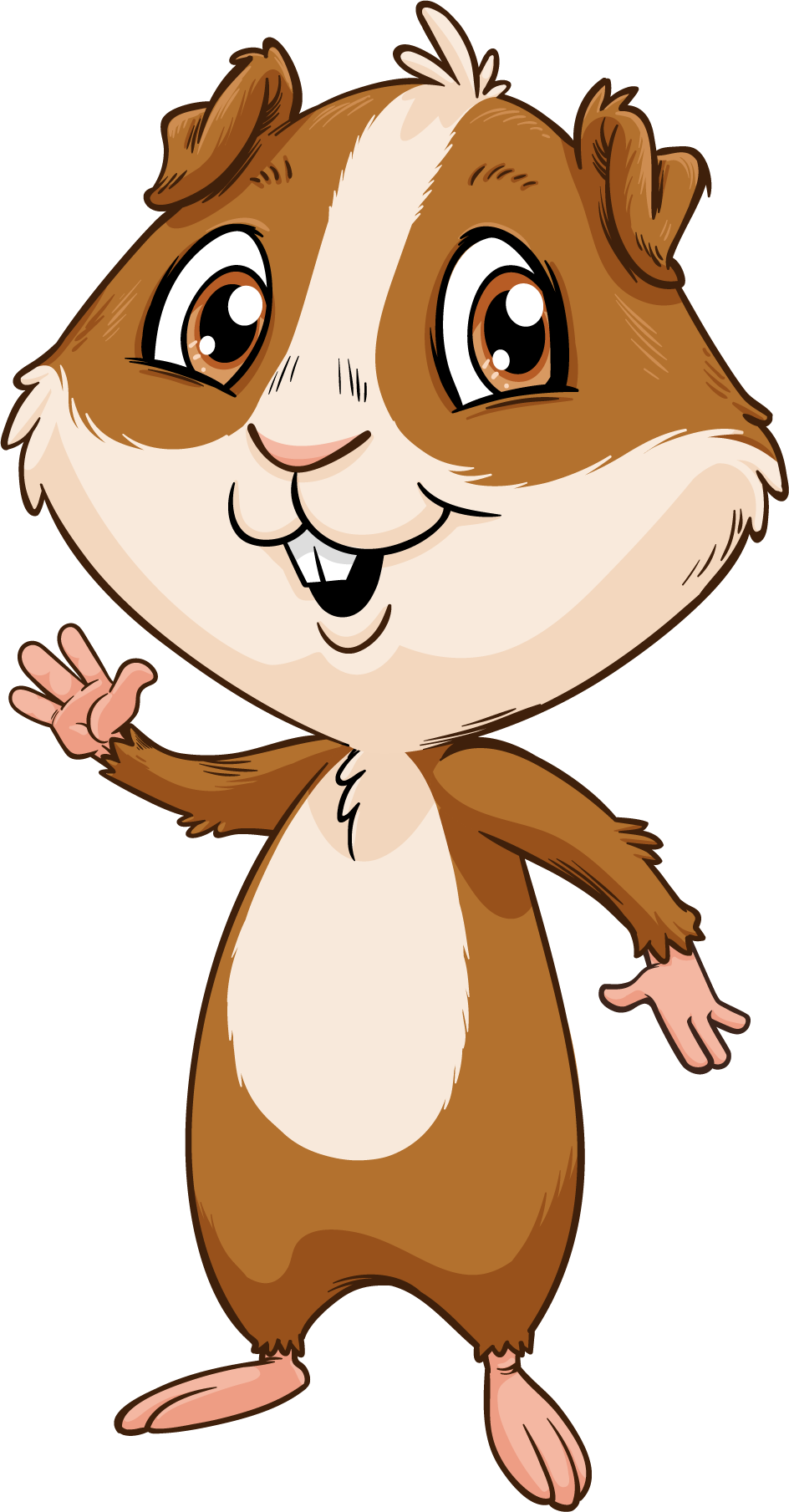 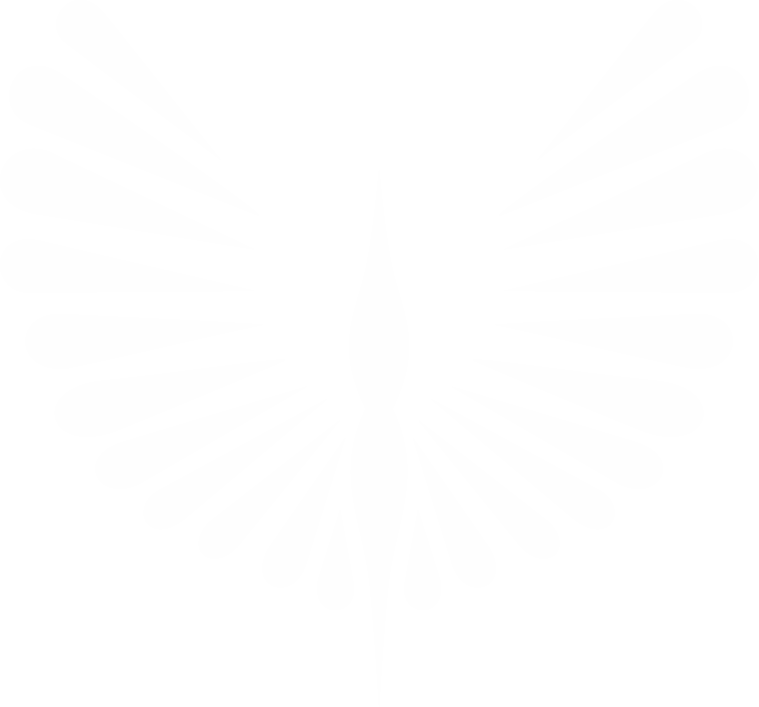 LE CUMPLIMOS A LOS NIÑOS, NIÑAS, ADOLESCENTES Y JÓVENES DE LA GRAN CAPITAL
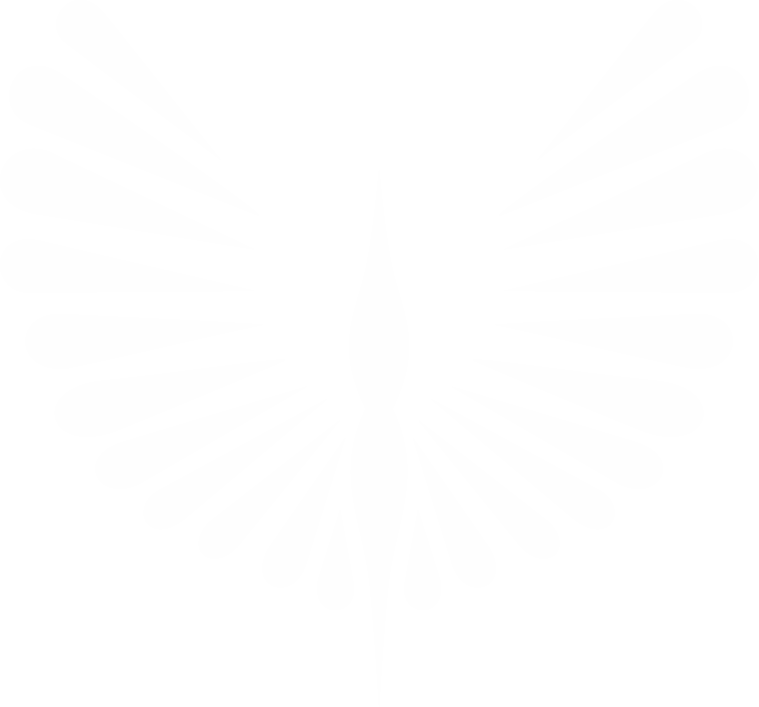 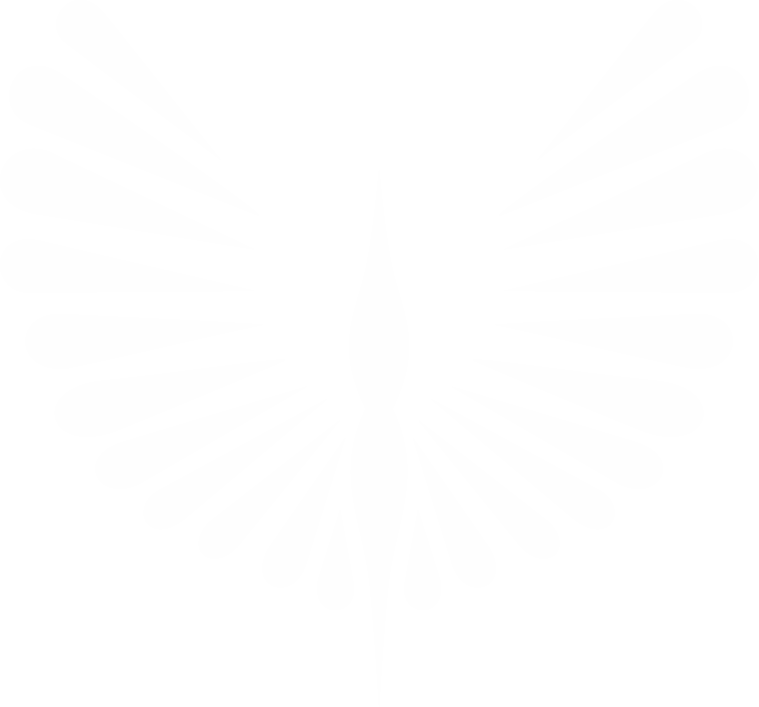 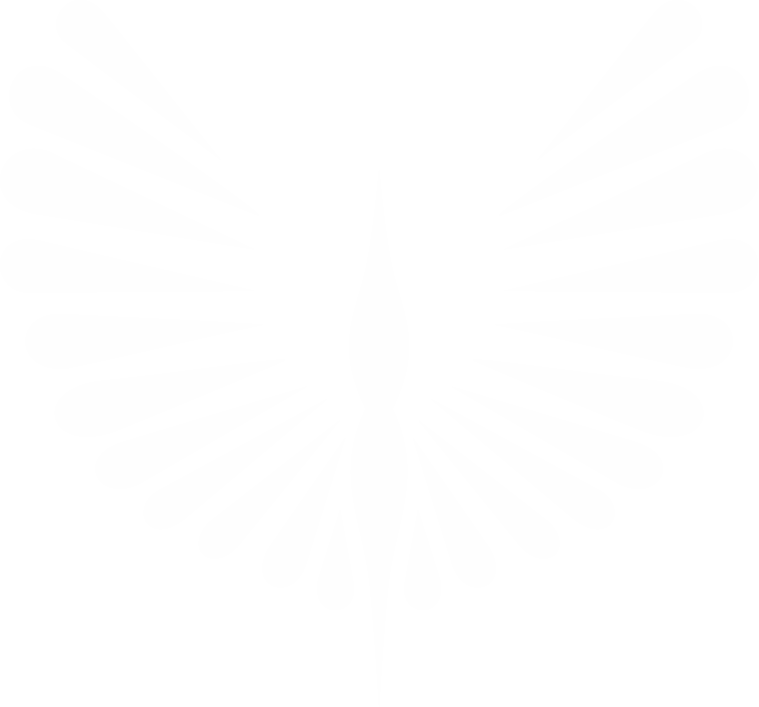 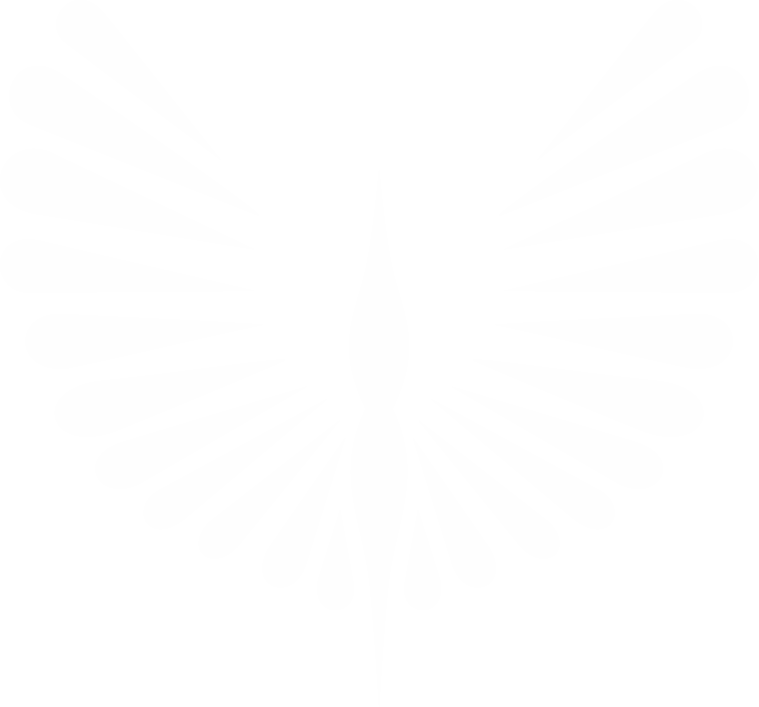 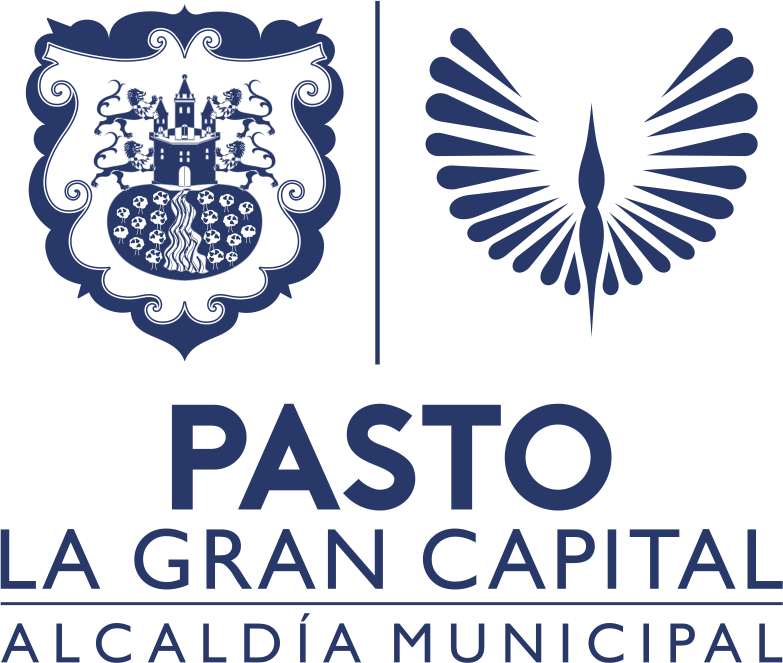 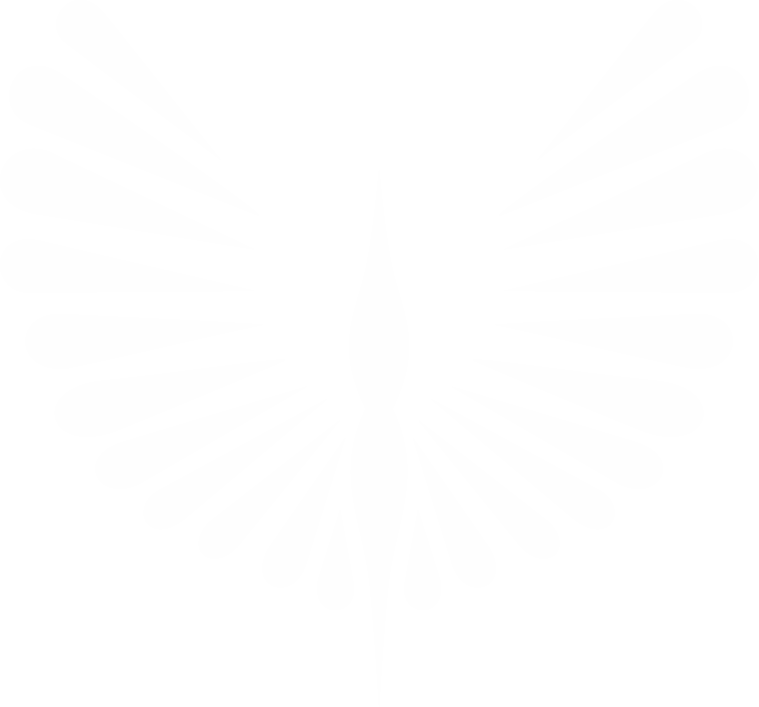 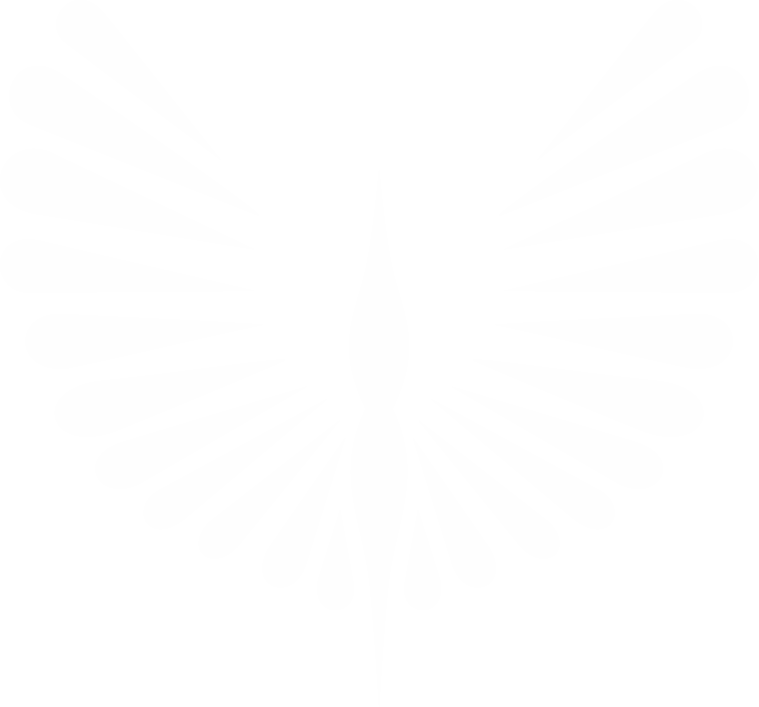 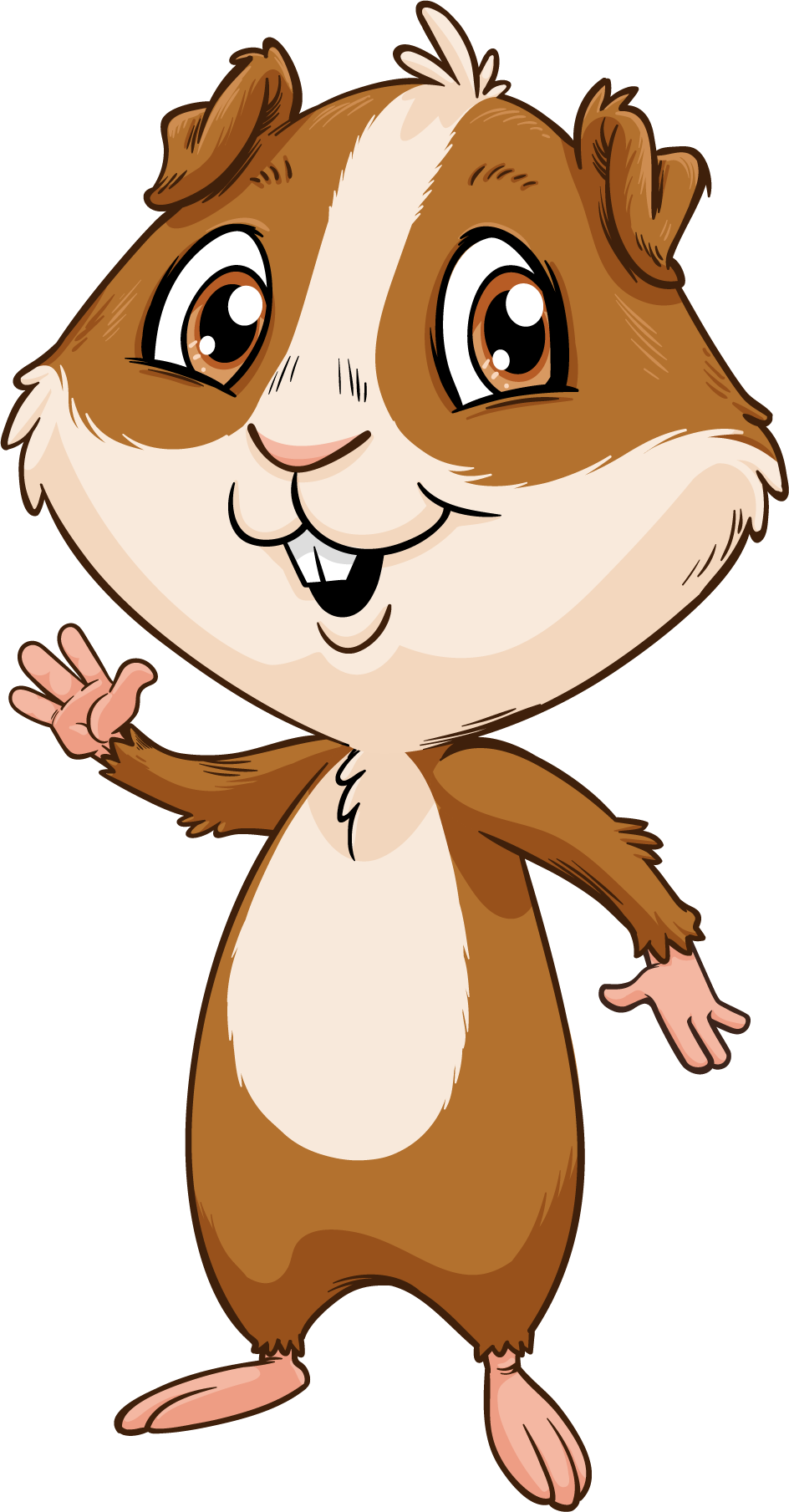 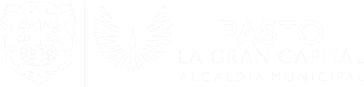 LE CUMPLIMOS A PASTO
Recibimos el reconocimiento “Alcalde comprometido con la niñez” en las vigencias 2022 y 2023.
Premio otorgado por la Corporación Juego y Niñez.
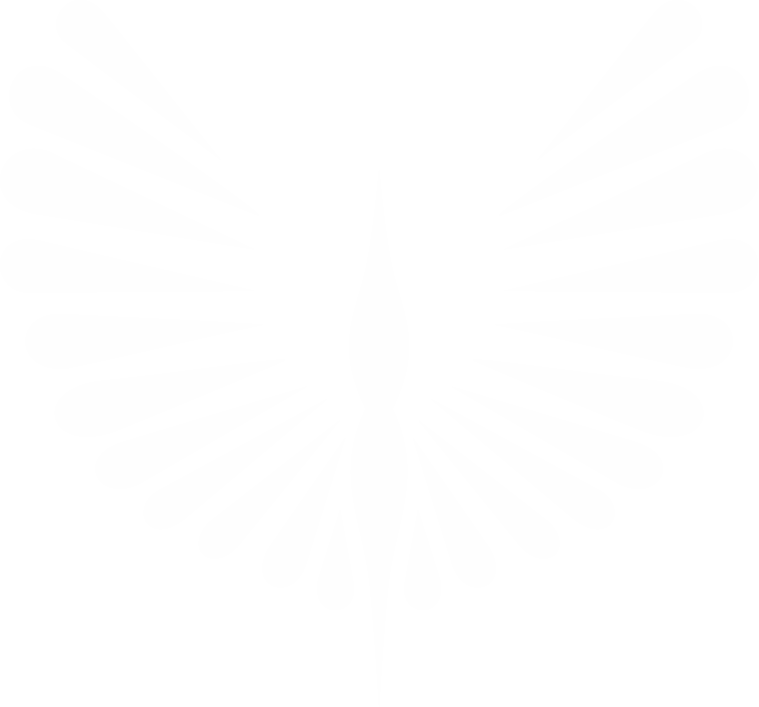 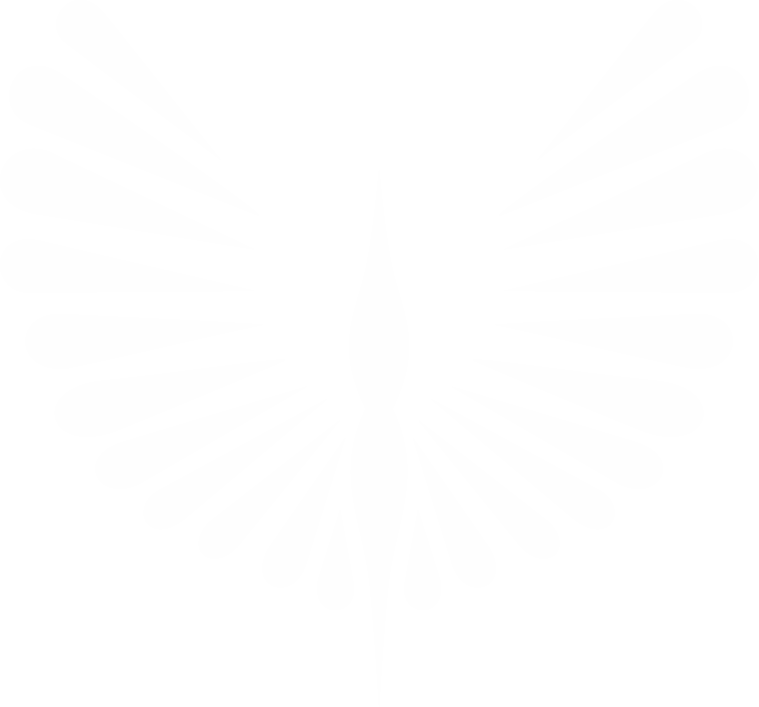 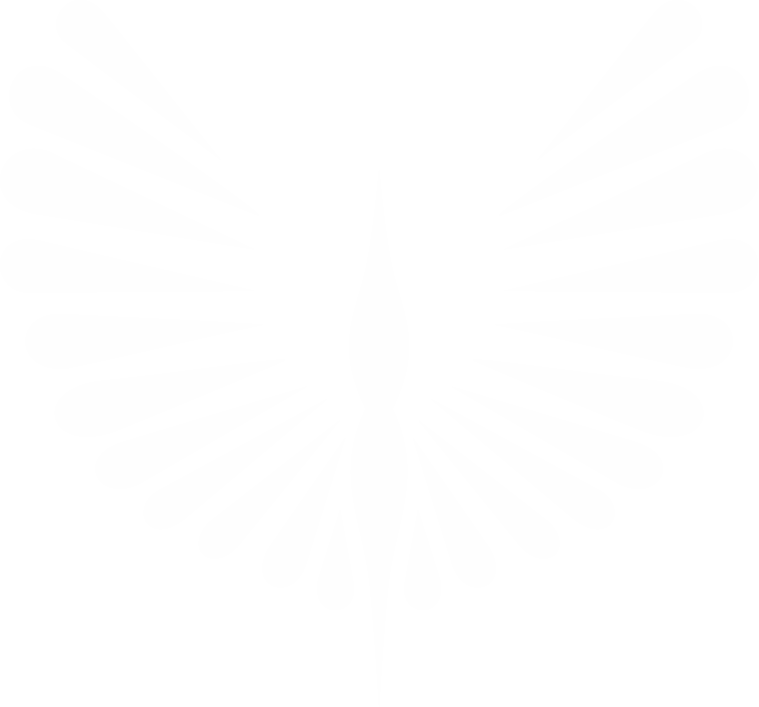 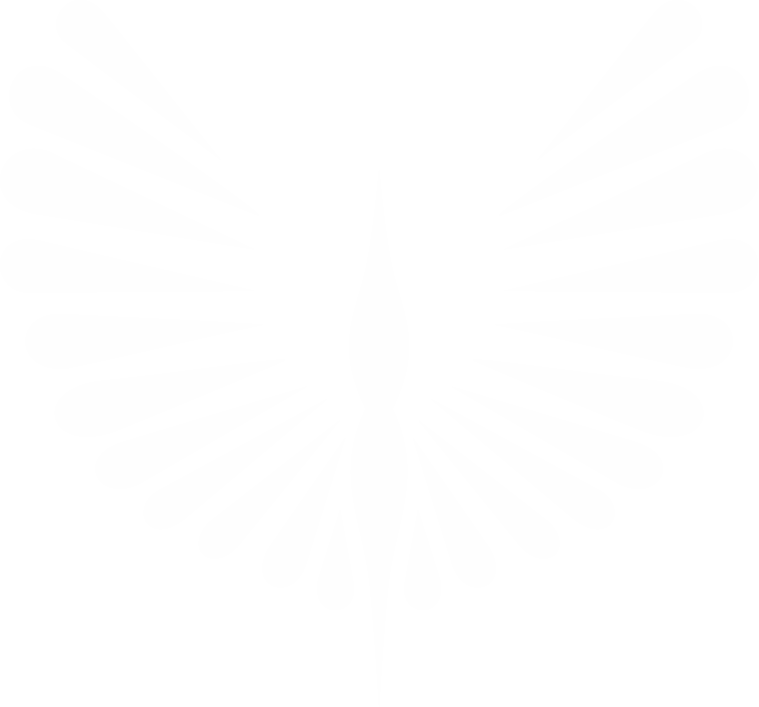 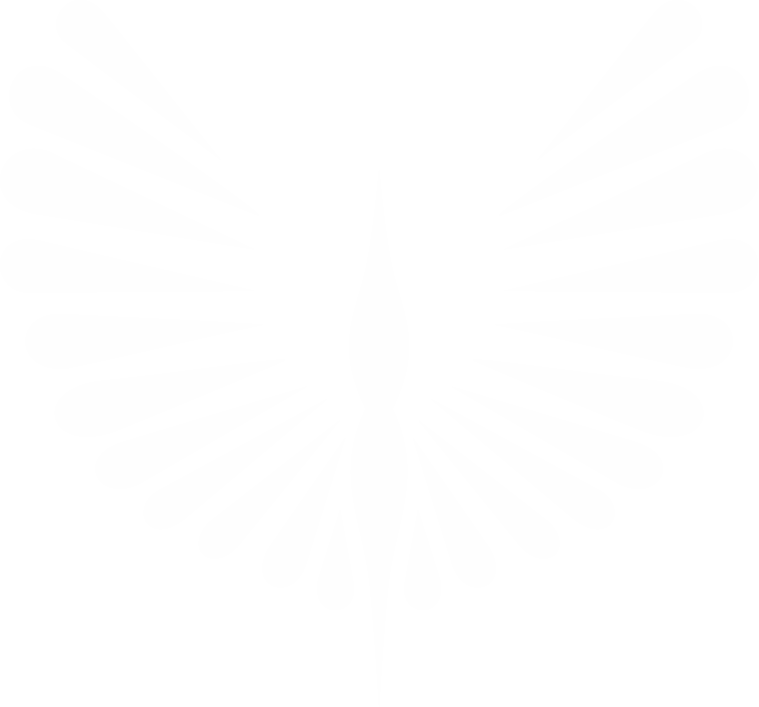 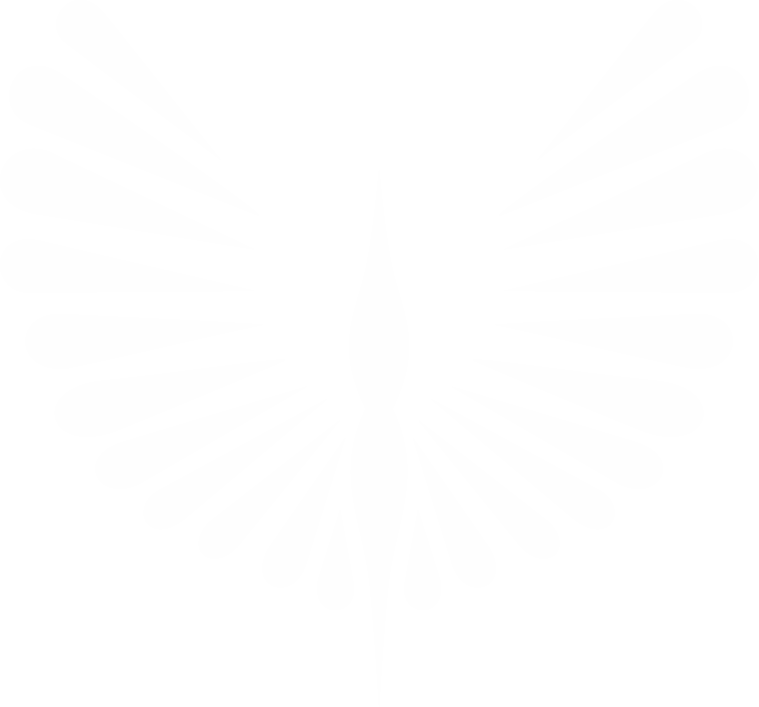 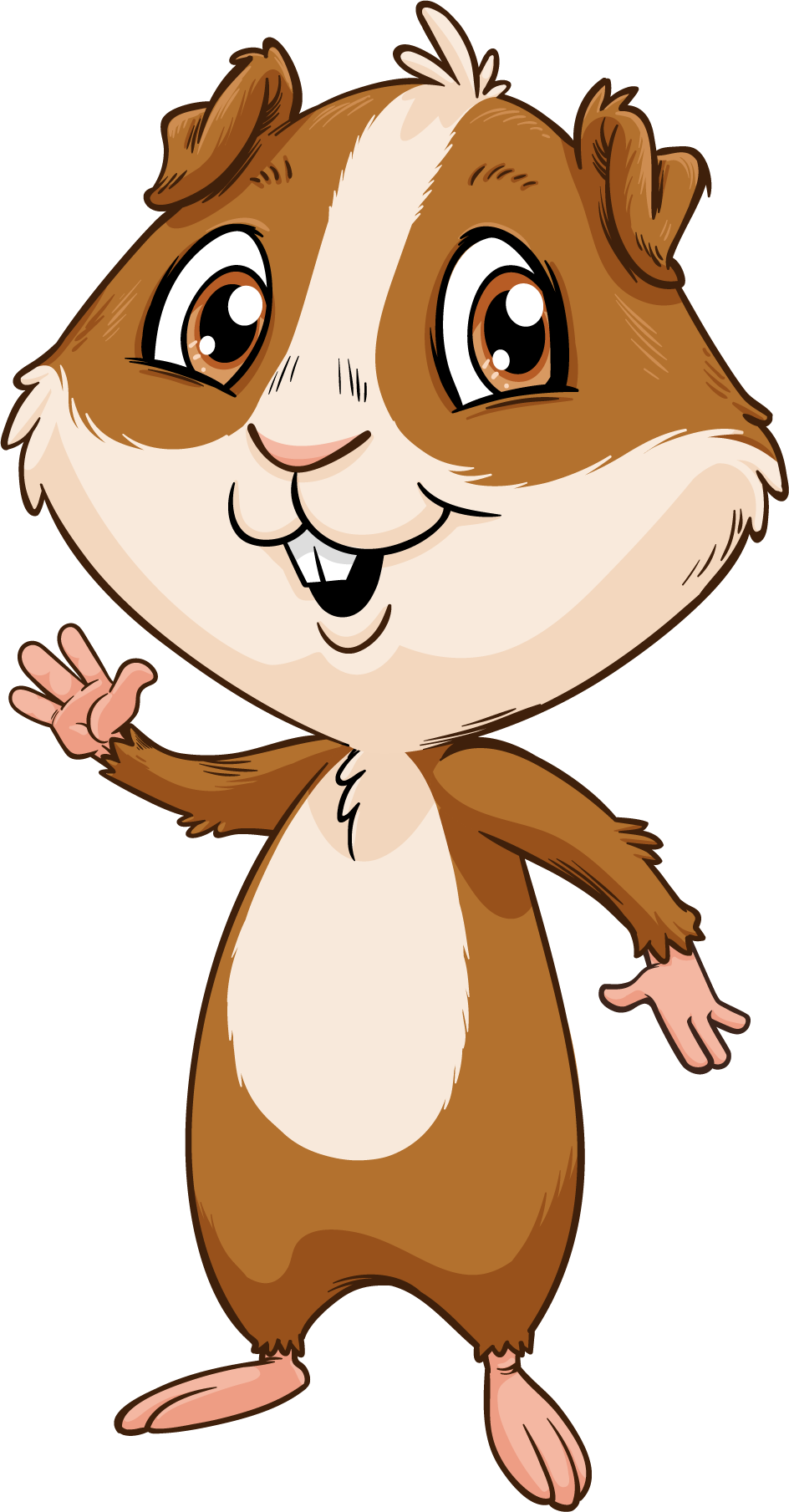 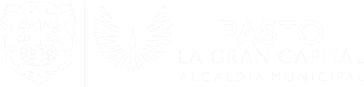 LE CUMPLIMOS A PASTO
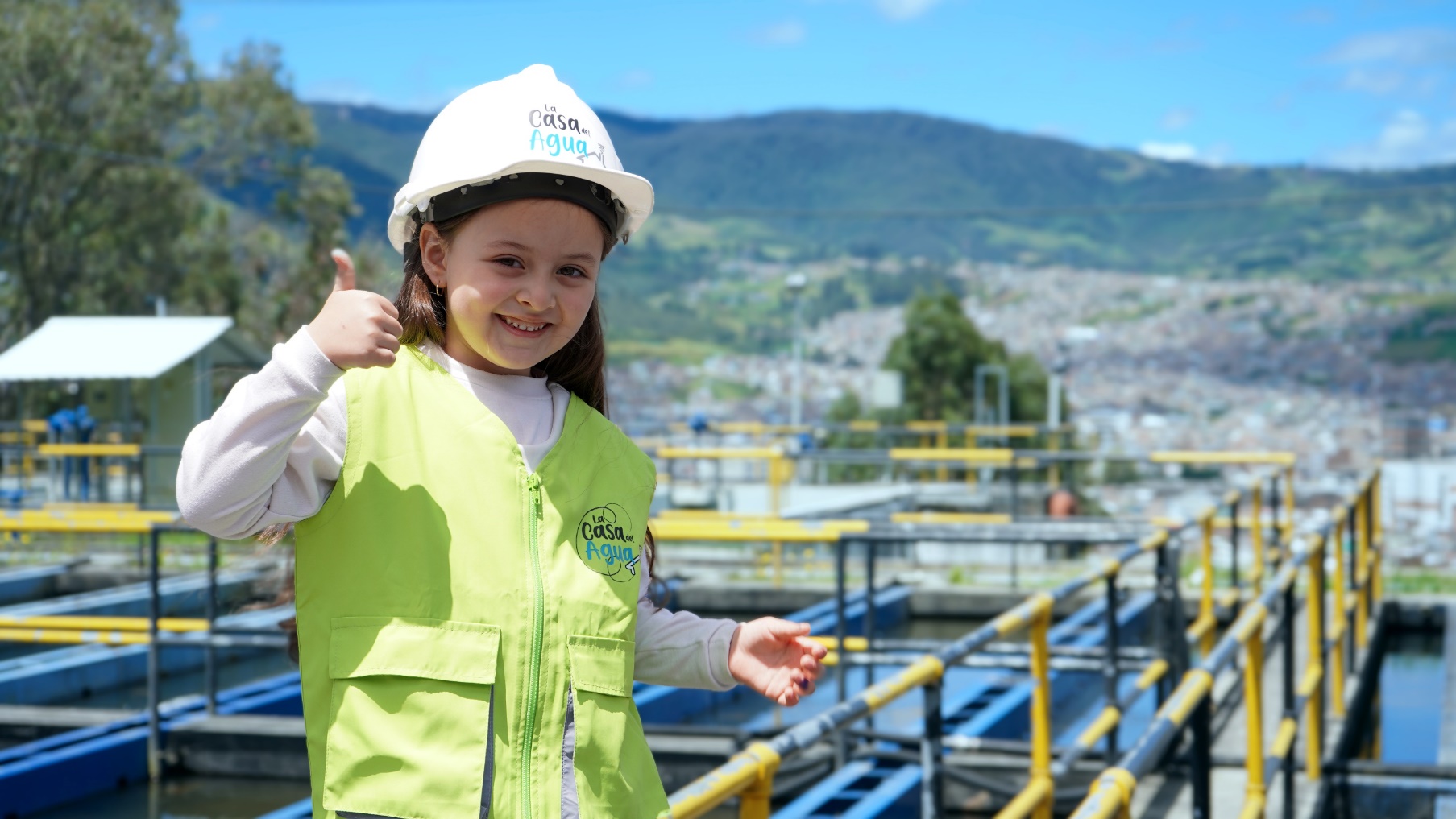 Garantizamos agua para el consumo humano con calidad, cobertura y continuidad, disminuyendo el 
Índice de Riesgo de Calidad del Agua IRCA al 0,1%.
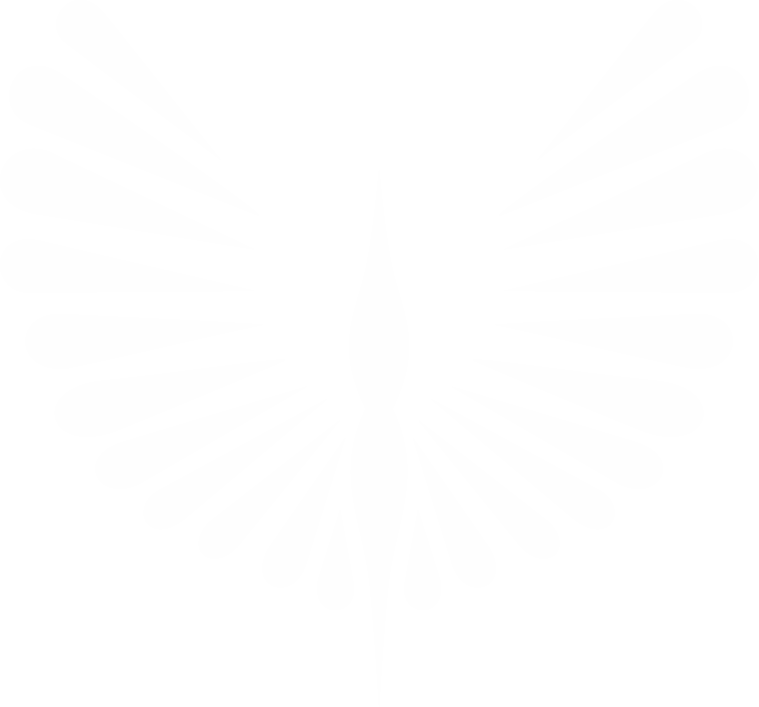 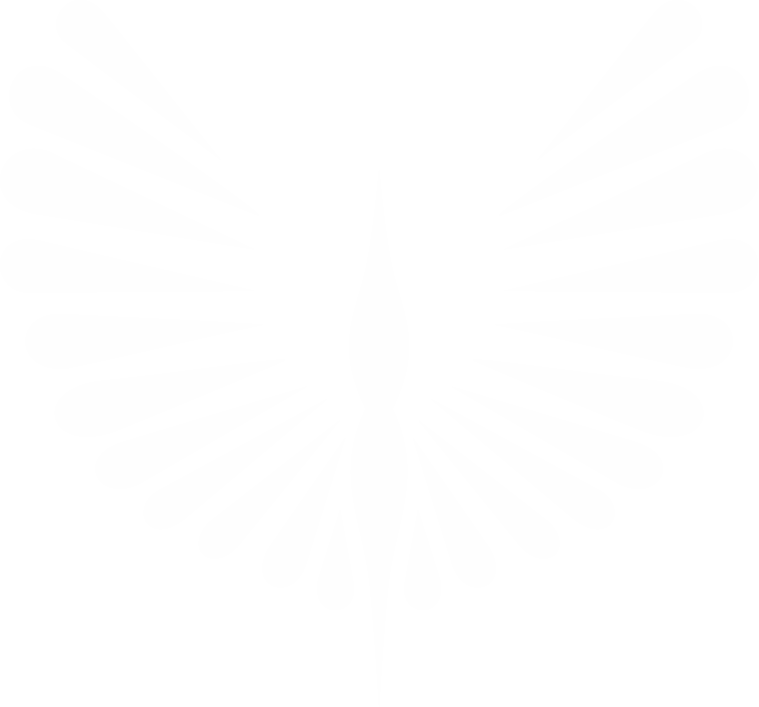 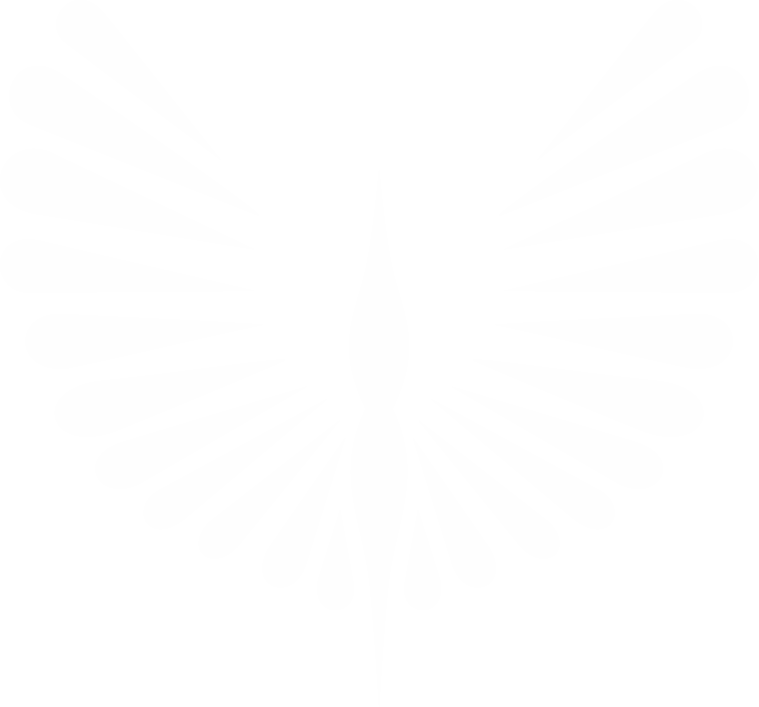 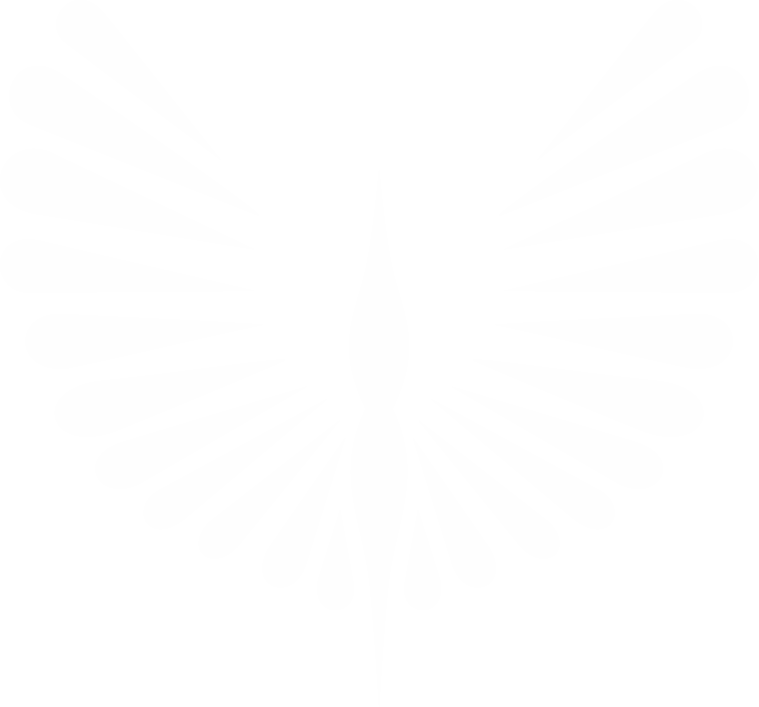 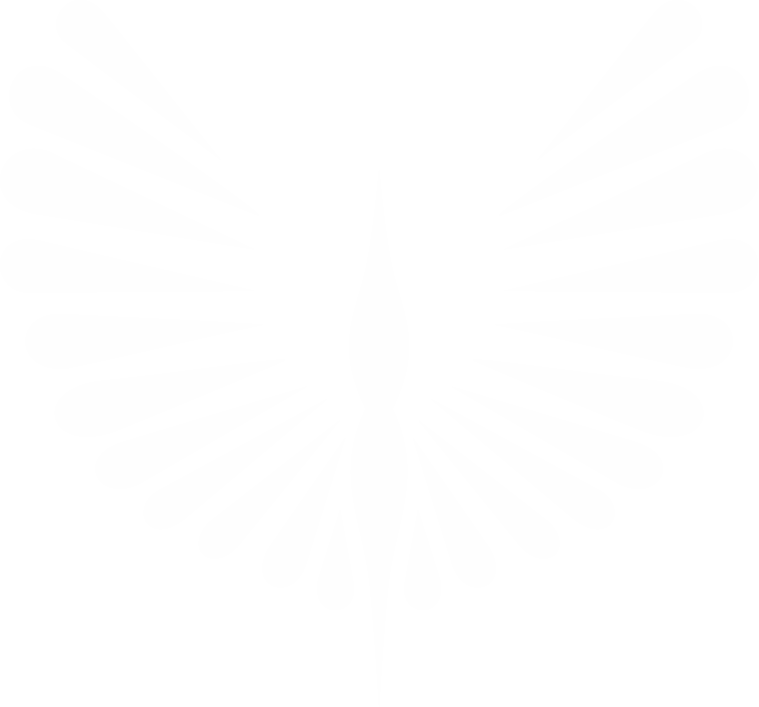 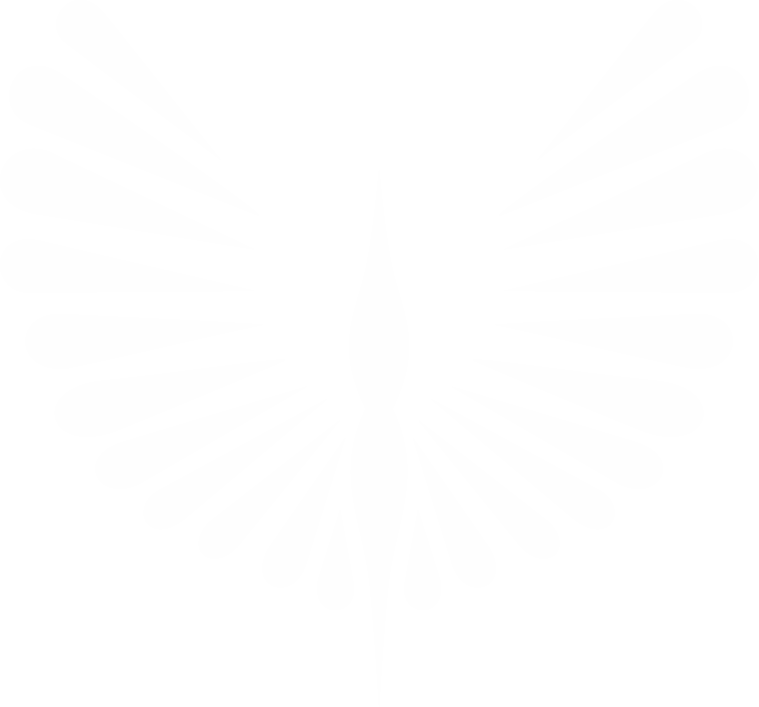 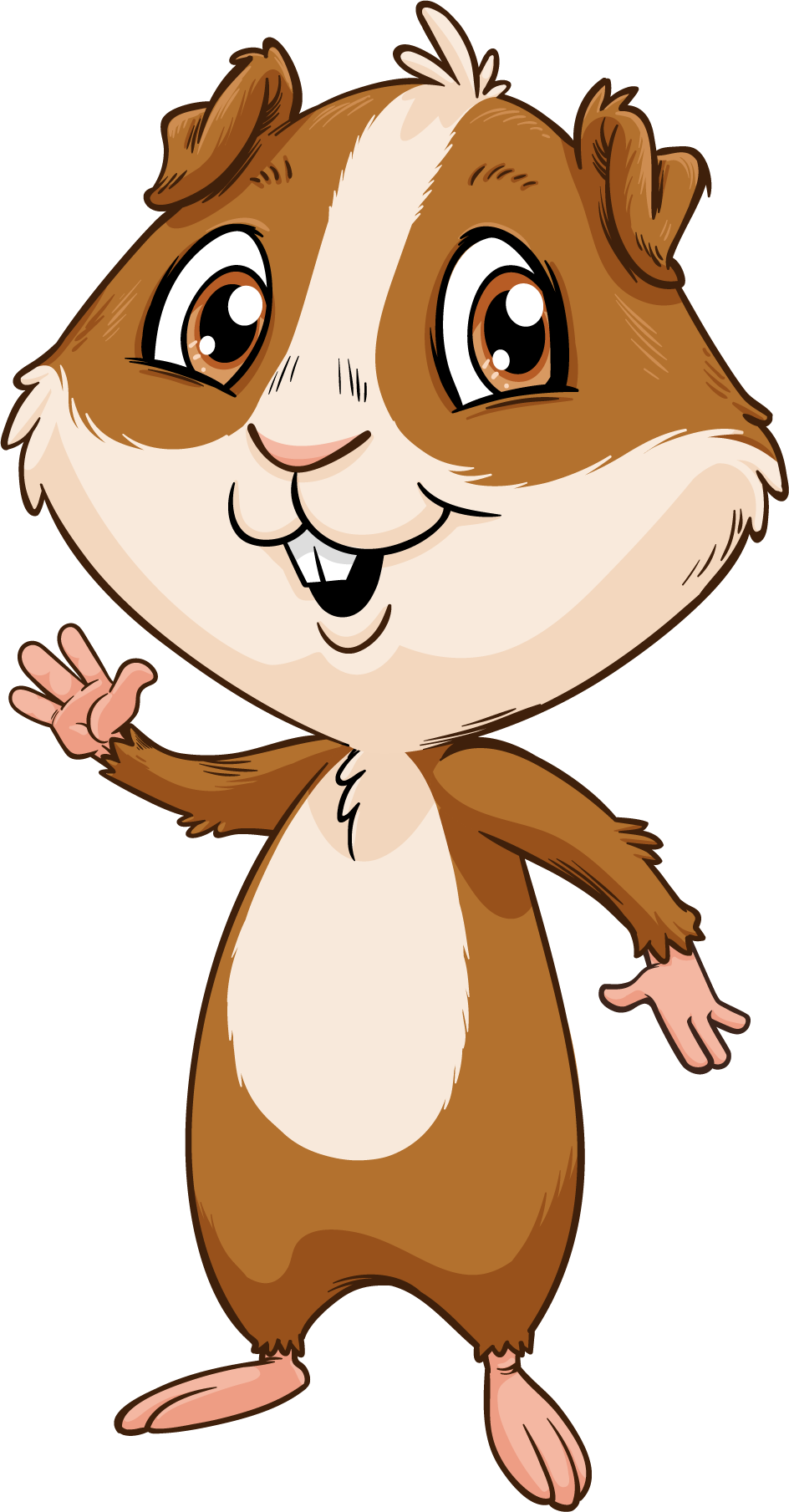 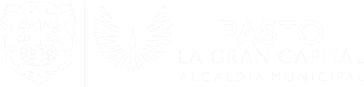 LE CUMPLIMOS A PASTO
Avanzamos con la optimización y mejoramiento de acueductos veredales en diferentes zonas rurales del municipio.
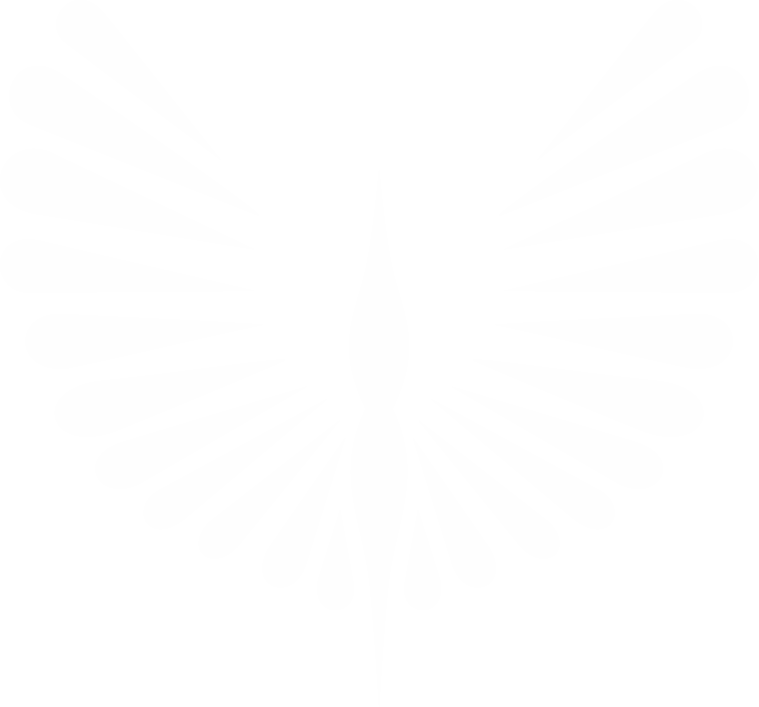 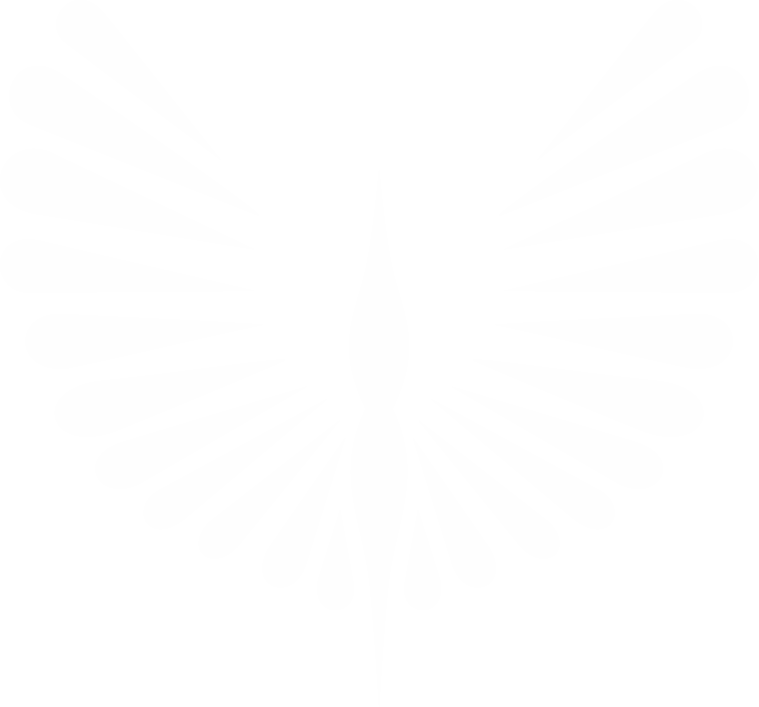 Más de 
$3.150 millones
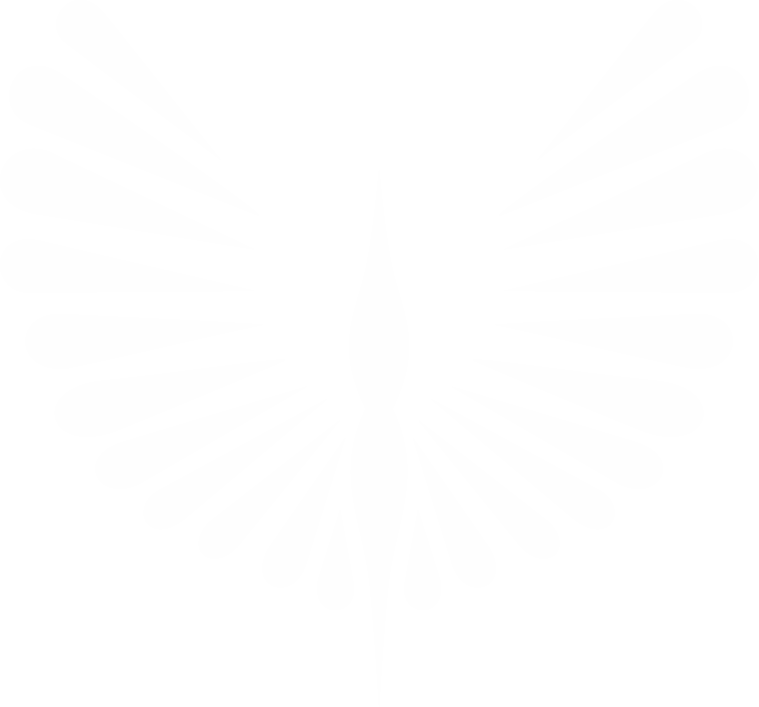 Inversión
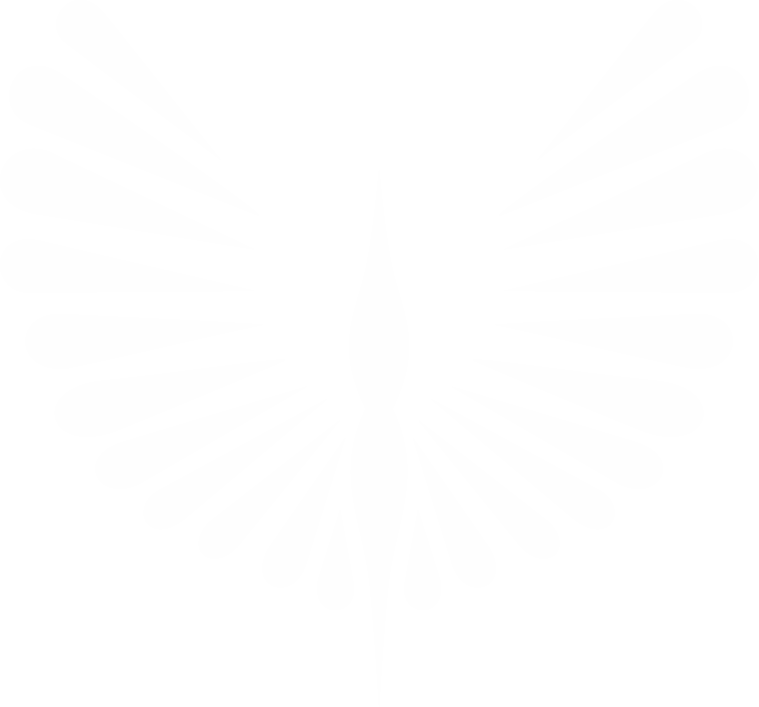 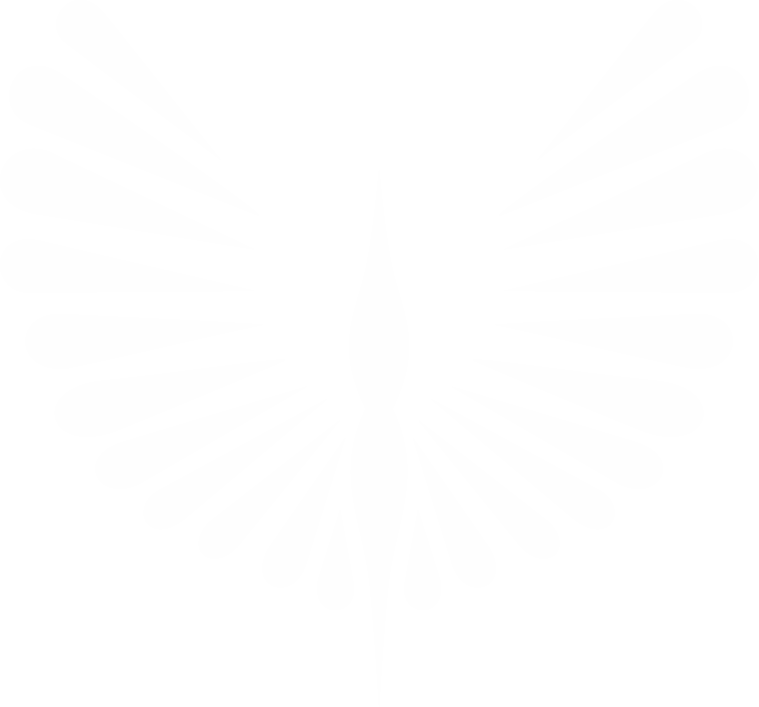 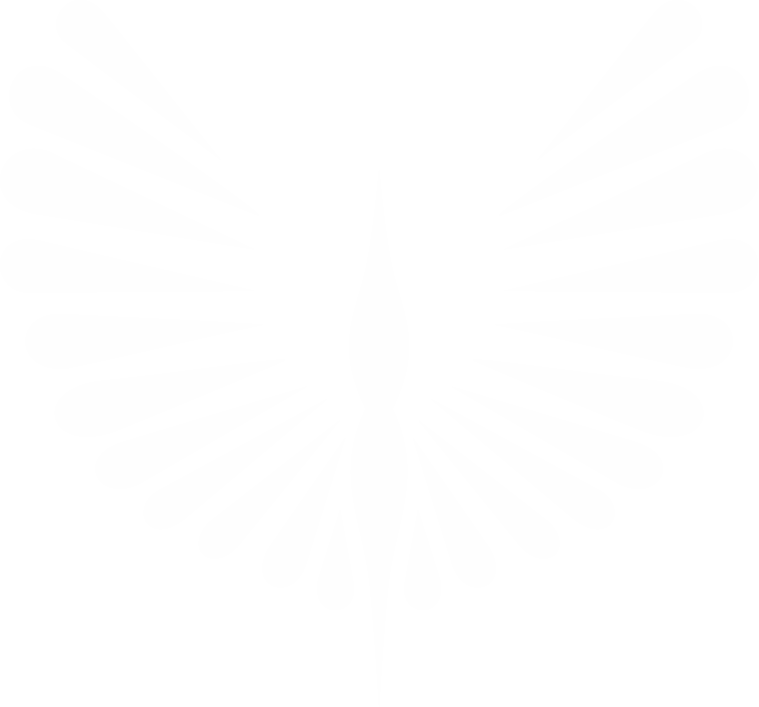 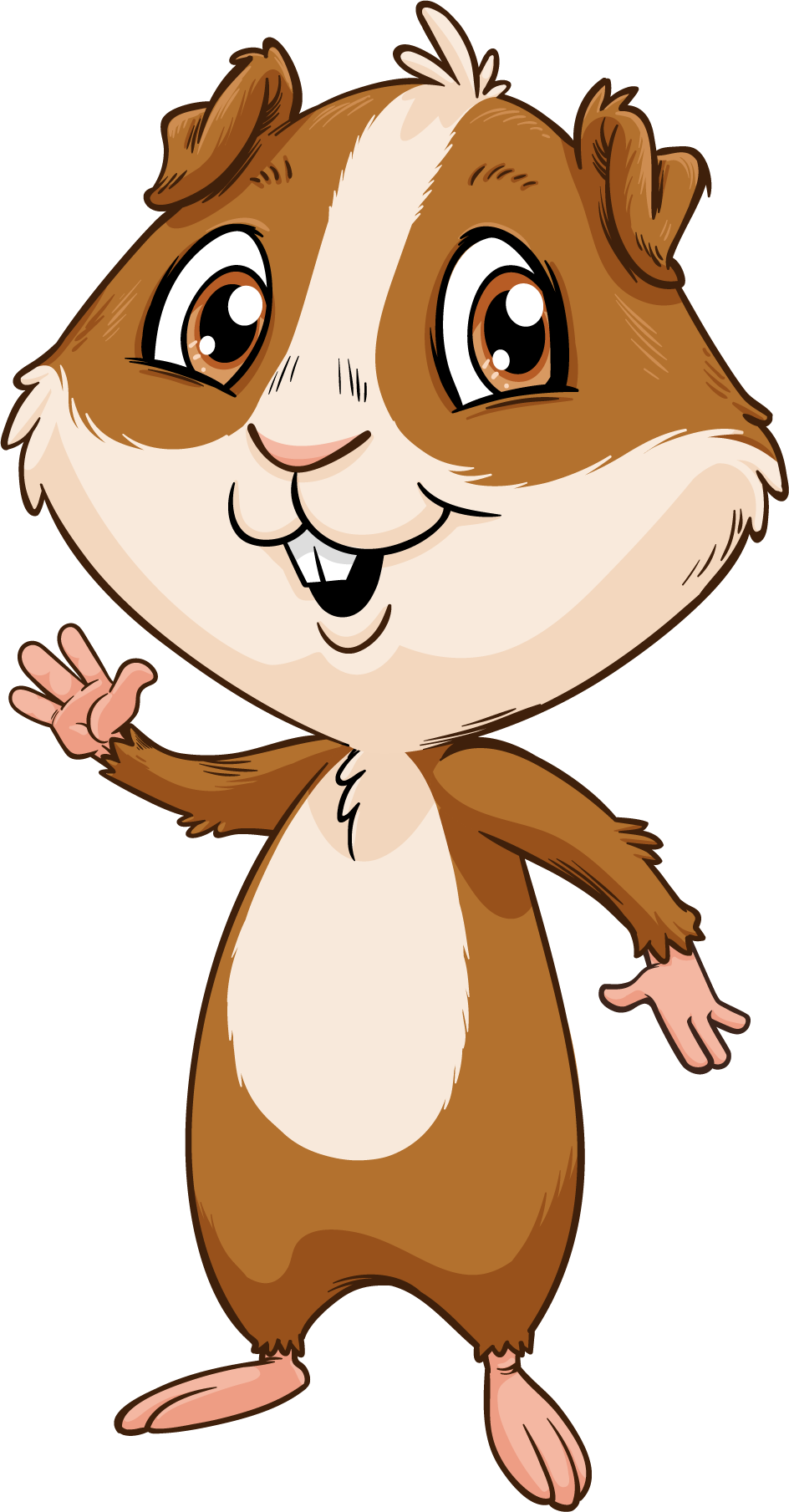 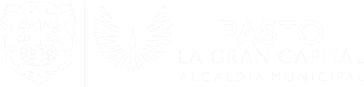 LE CUMPLIMOS A PASTO
Construimos
6 escenarios culturales
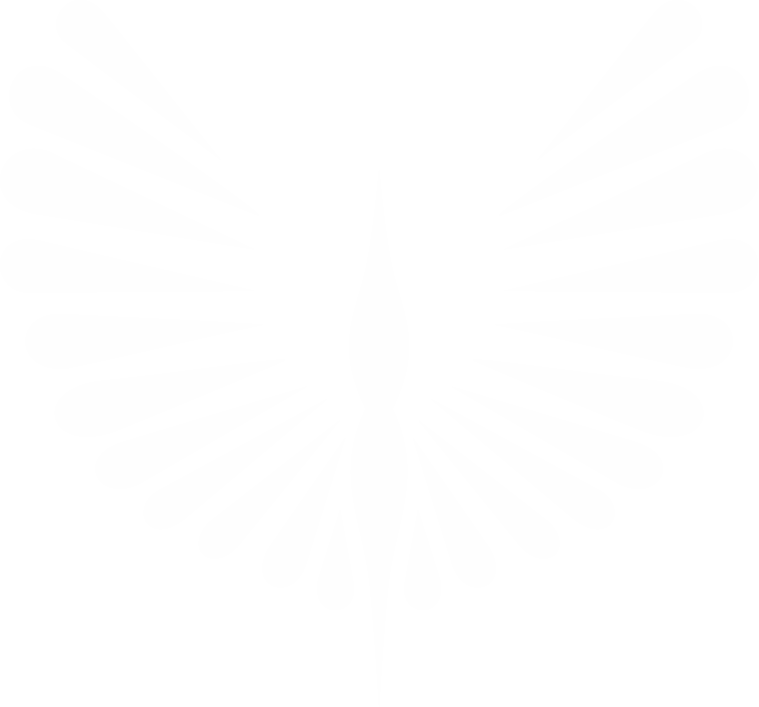 en los sectores urbano y rural.
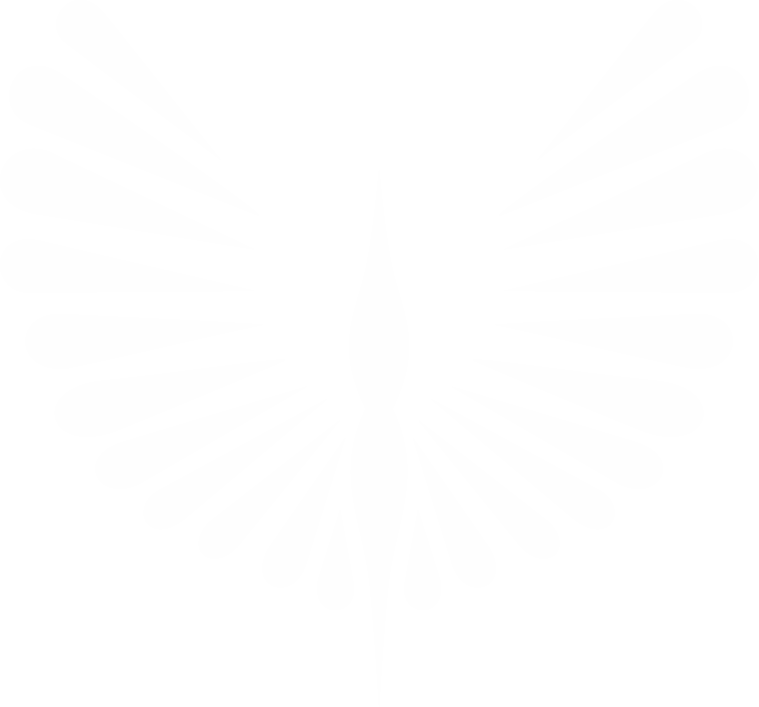 Realizamos mantenimiento en
14 escenarios culturales.
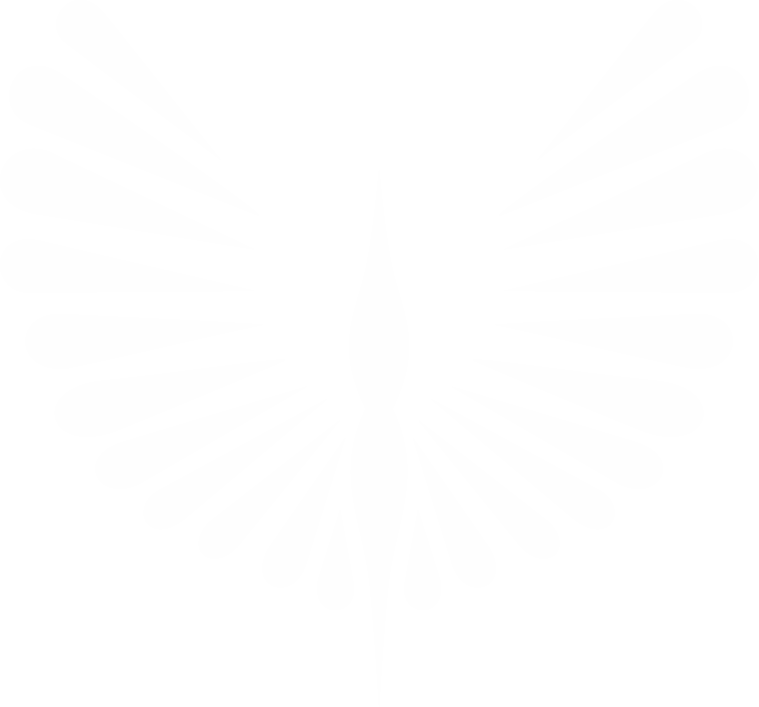 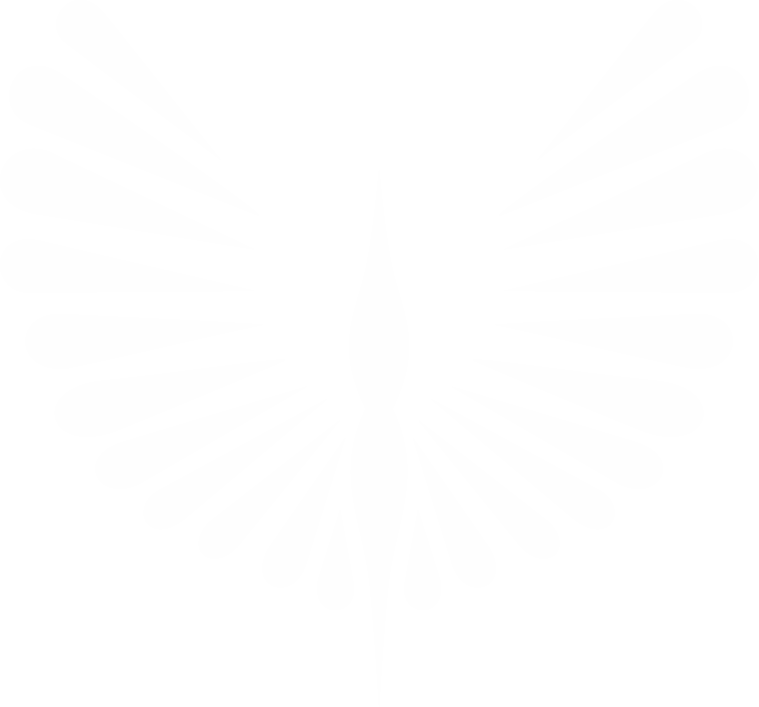 Más de 
$5.000 millones
Inversión
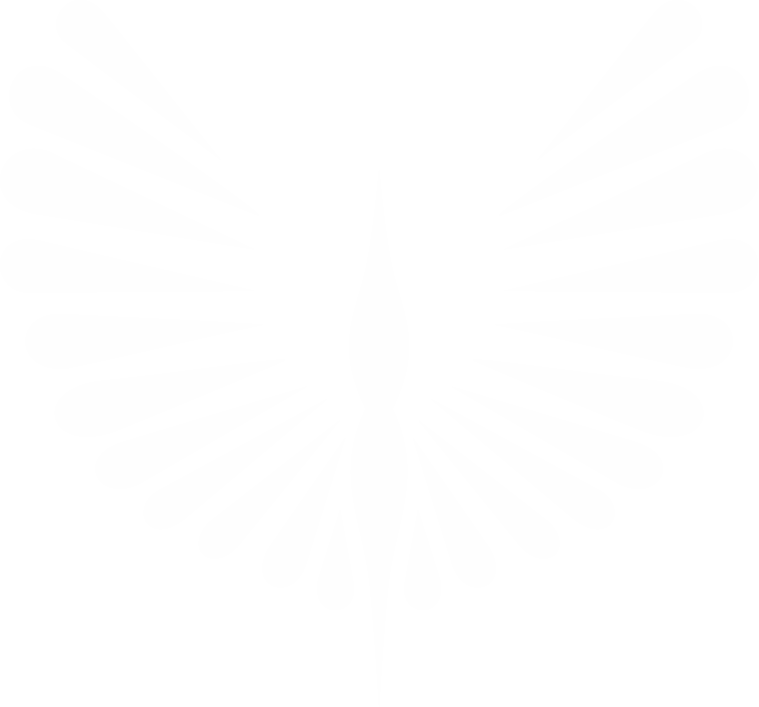 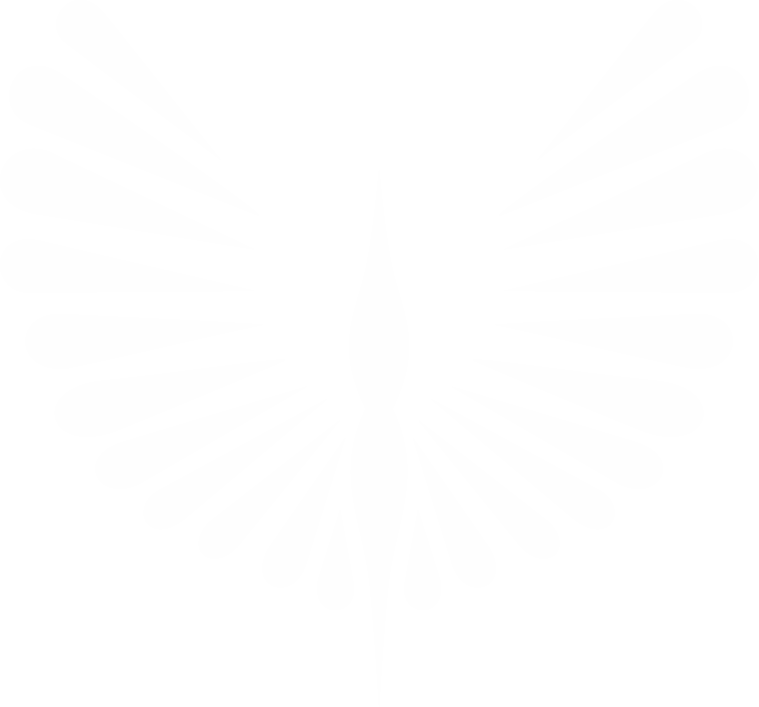 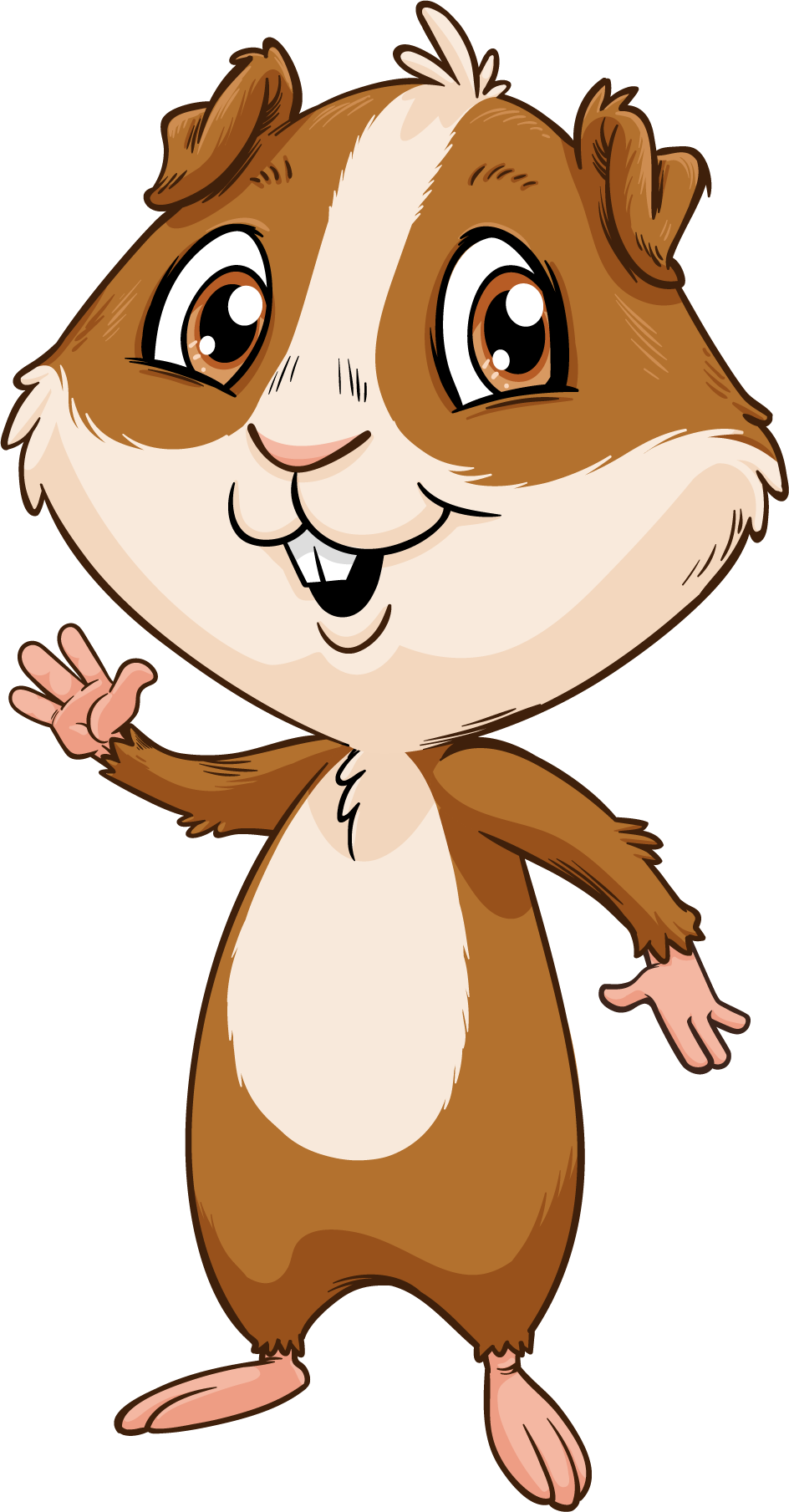 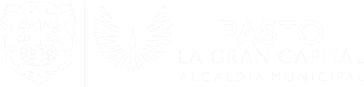 LE CUMPLIMOS A PASTO
Beneficiamos alrededor de
1.300 familias
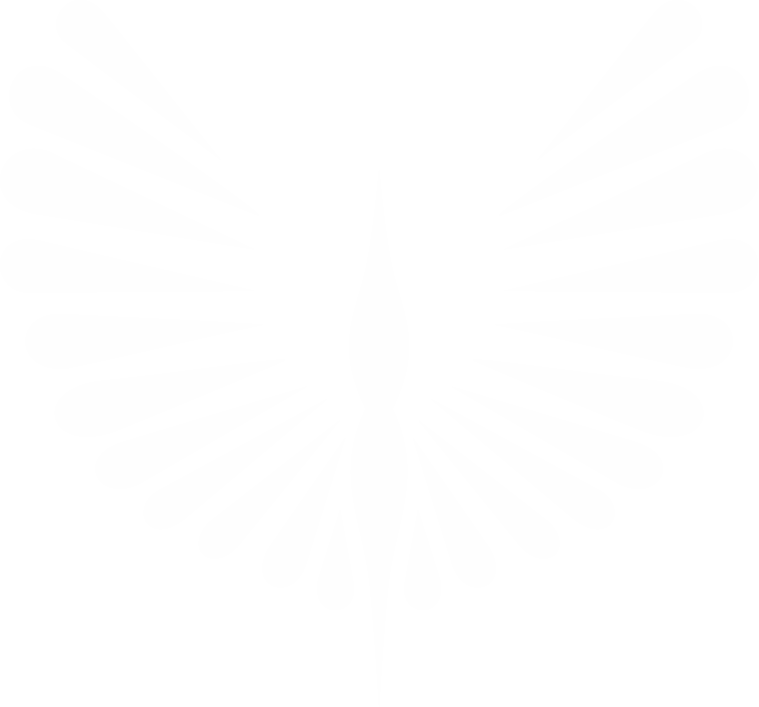 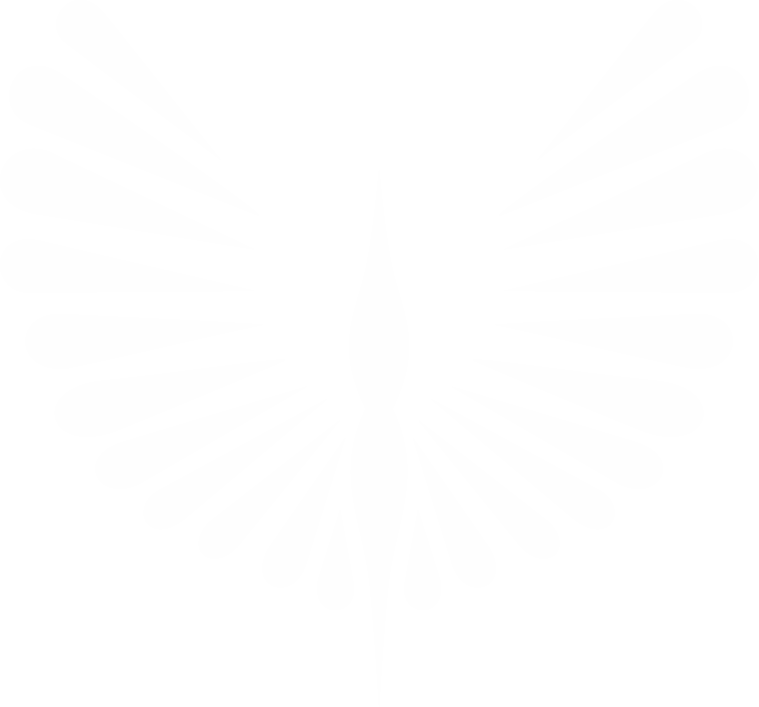 con el programa de mejoramiento de vivienda urbano y rural.
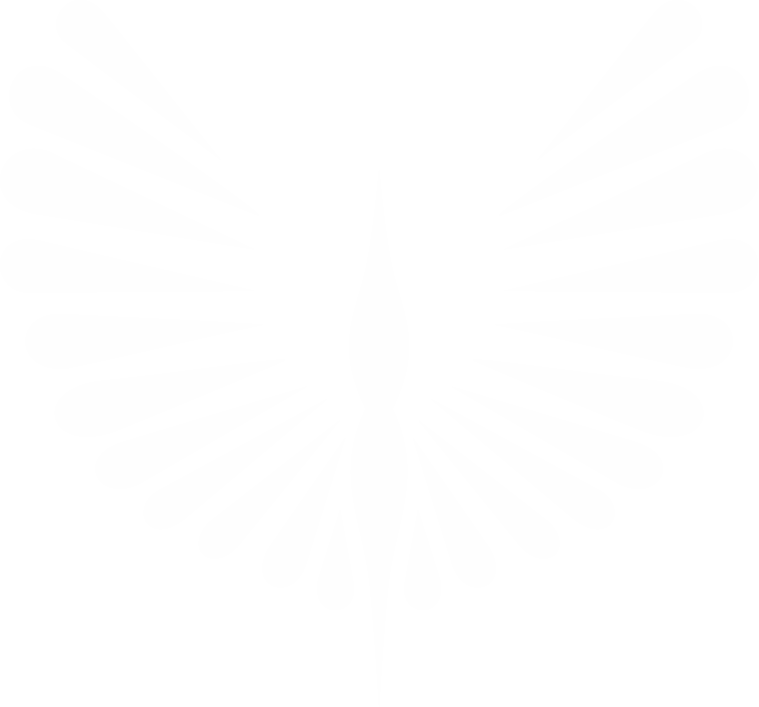 Más de 
$14.000 millones
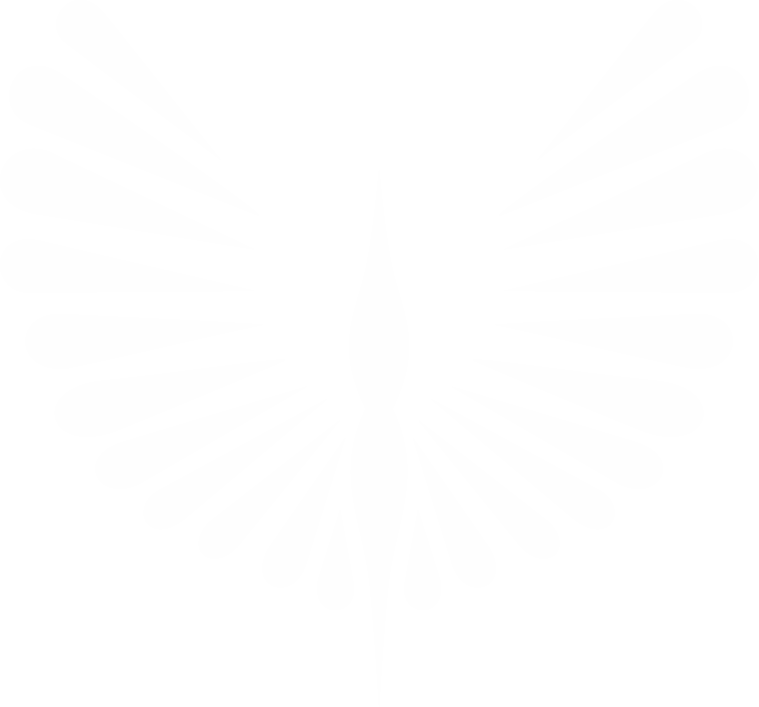 Inversión
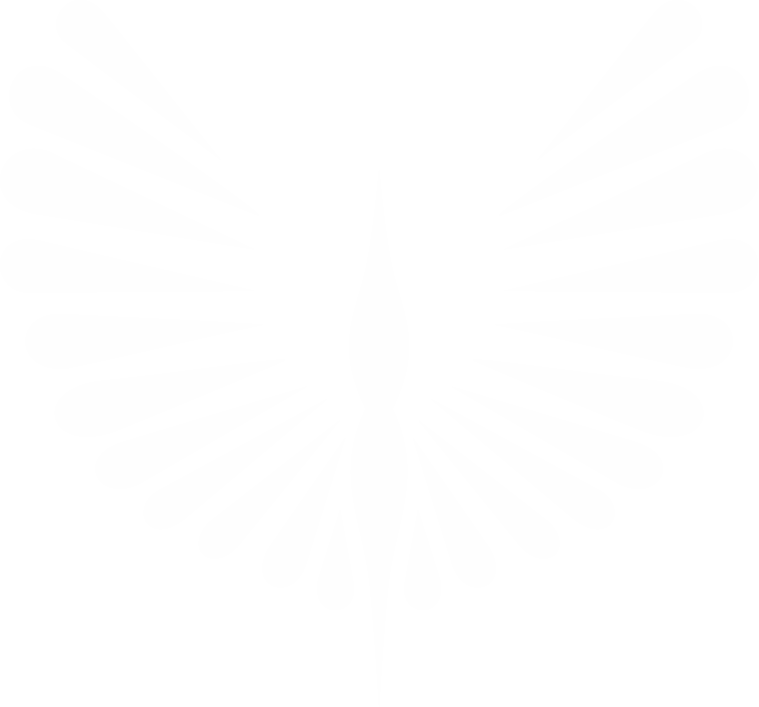 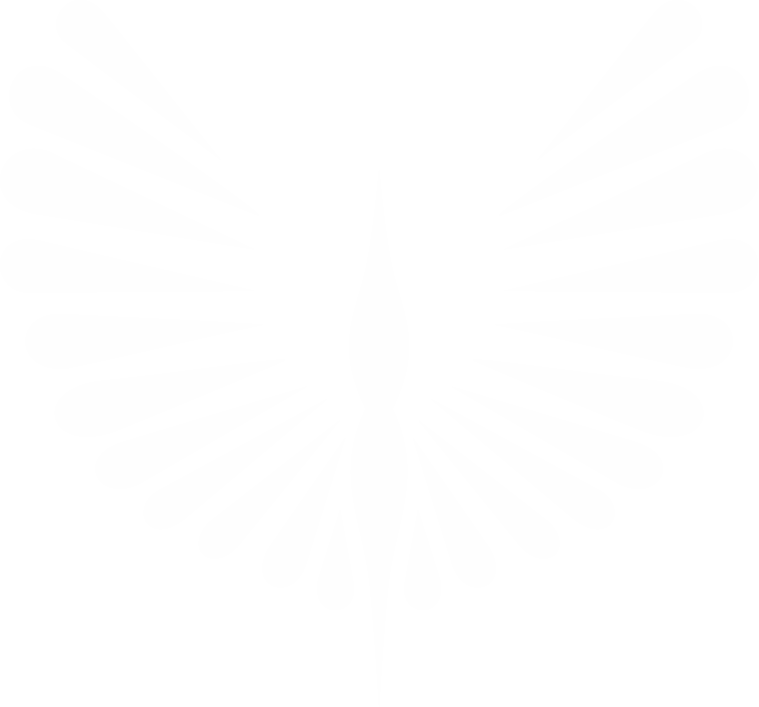 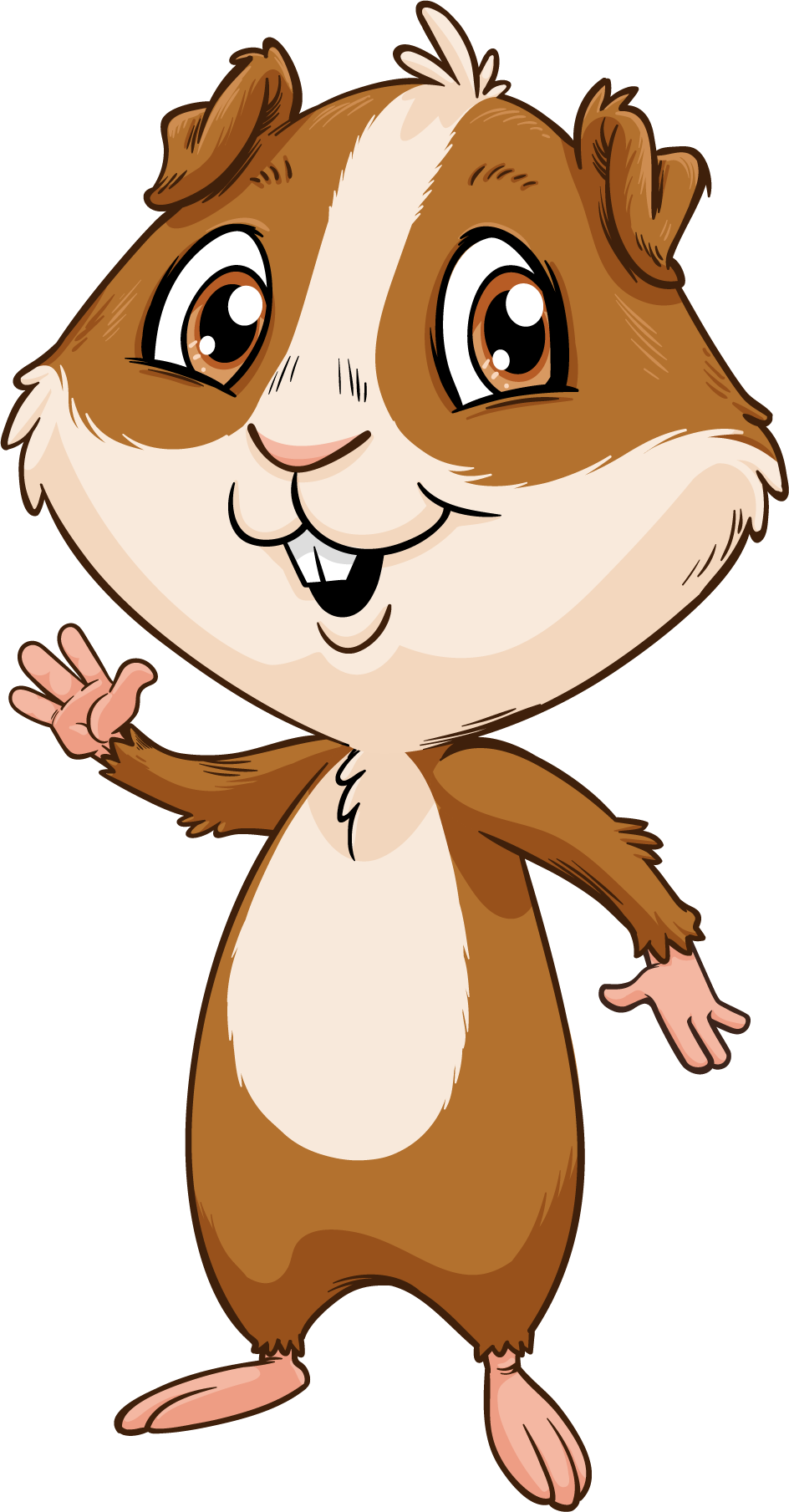 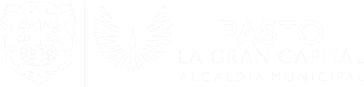 LE CUMPLIMOS A PASTO
Sensibilizamos a
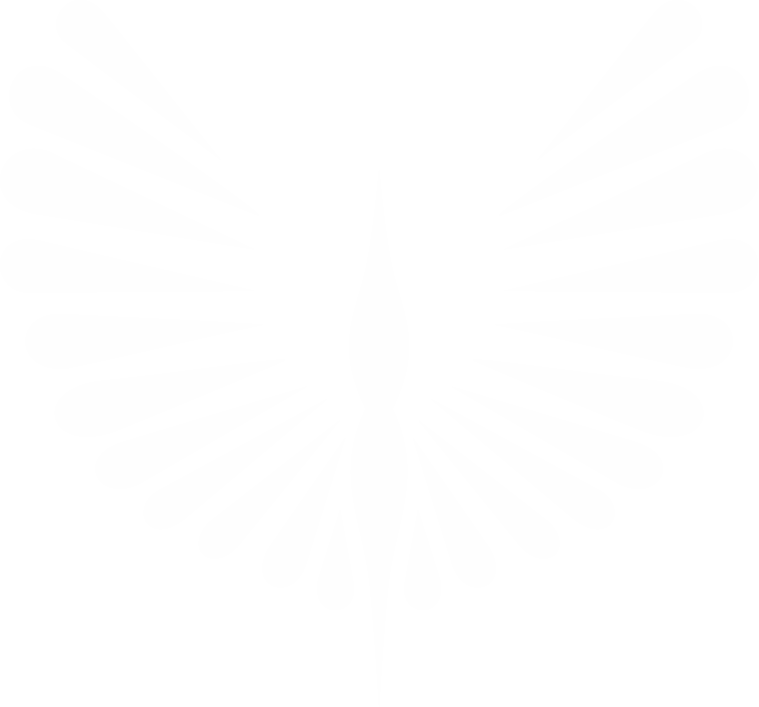 más de 4.000 familias
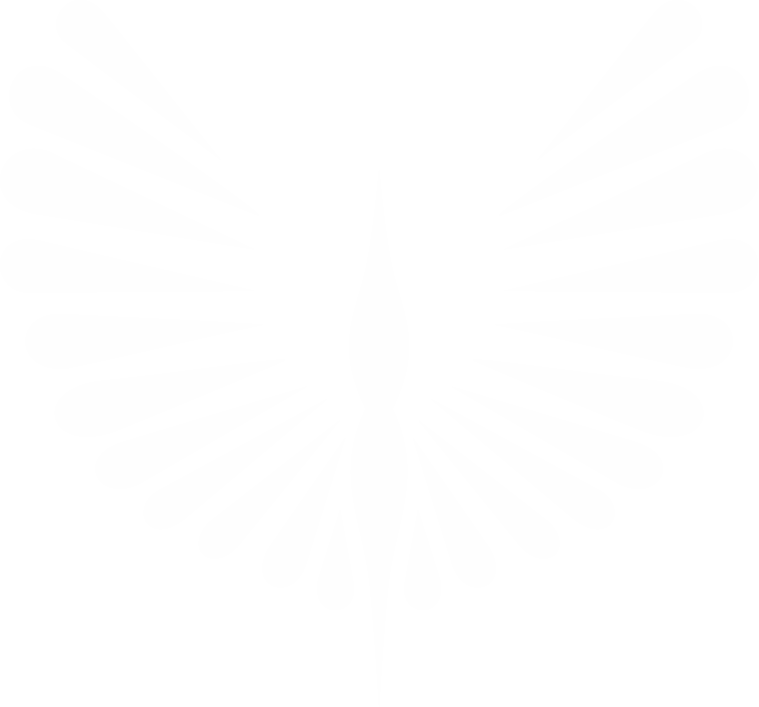 en temas de bienestar animal y tenencia responsable de animales de compañía.
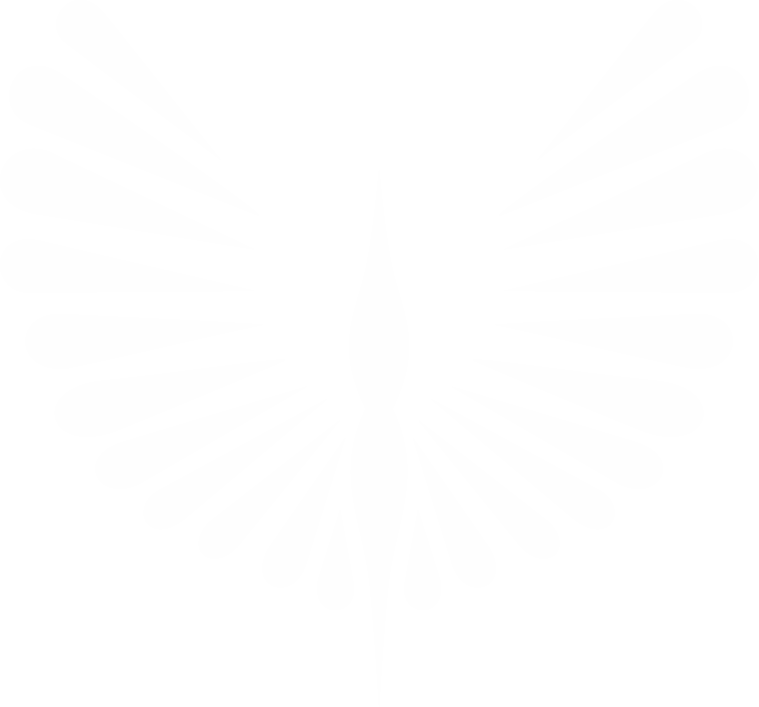 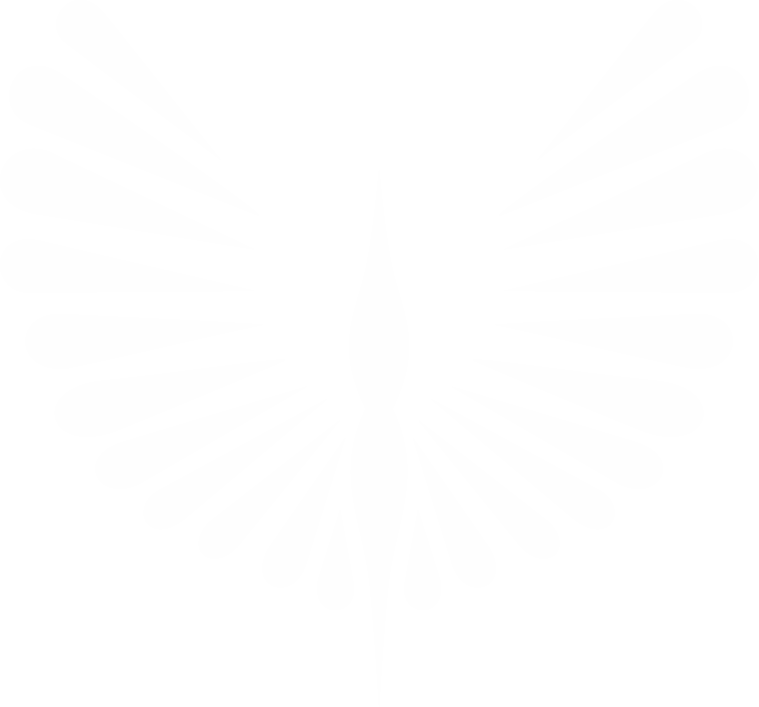 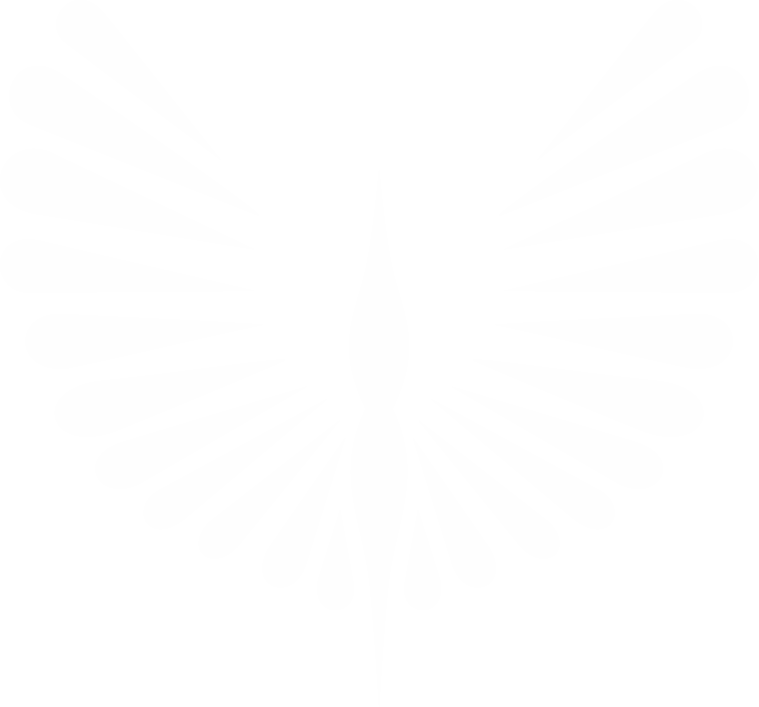 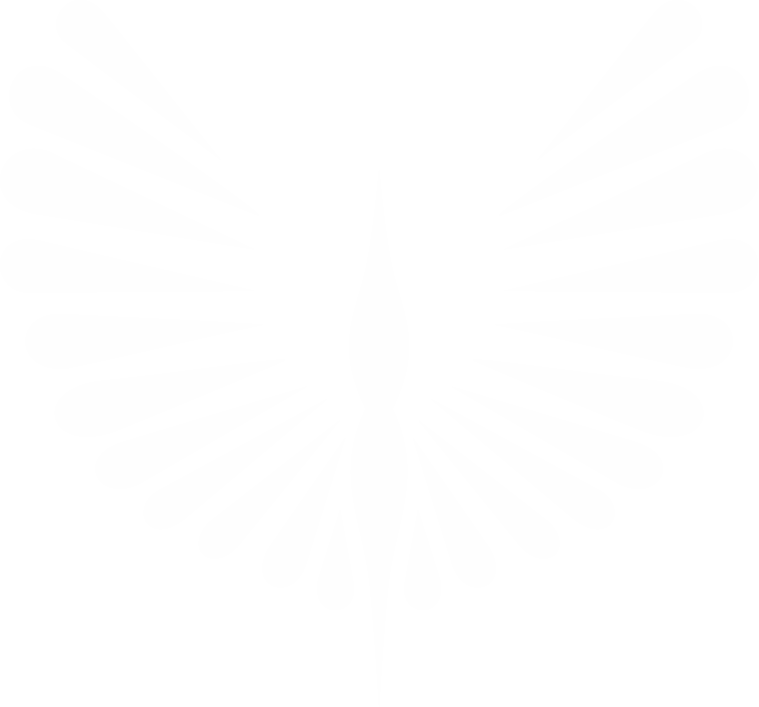 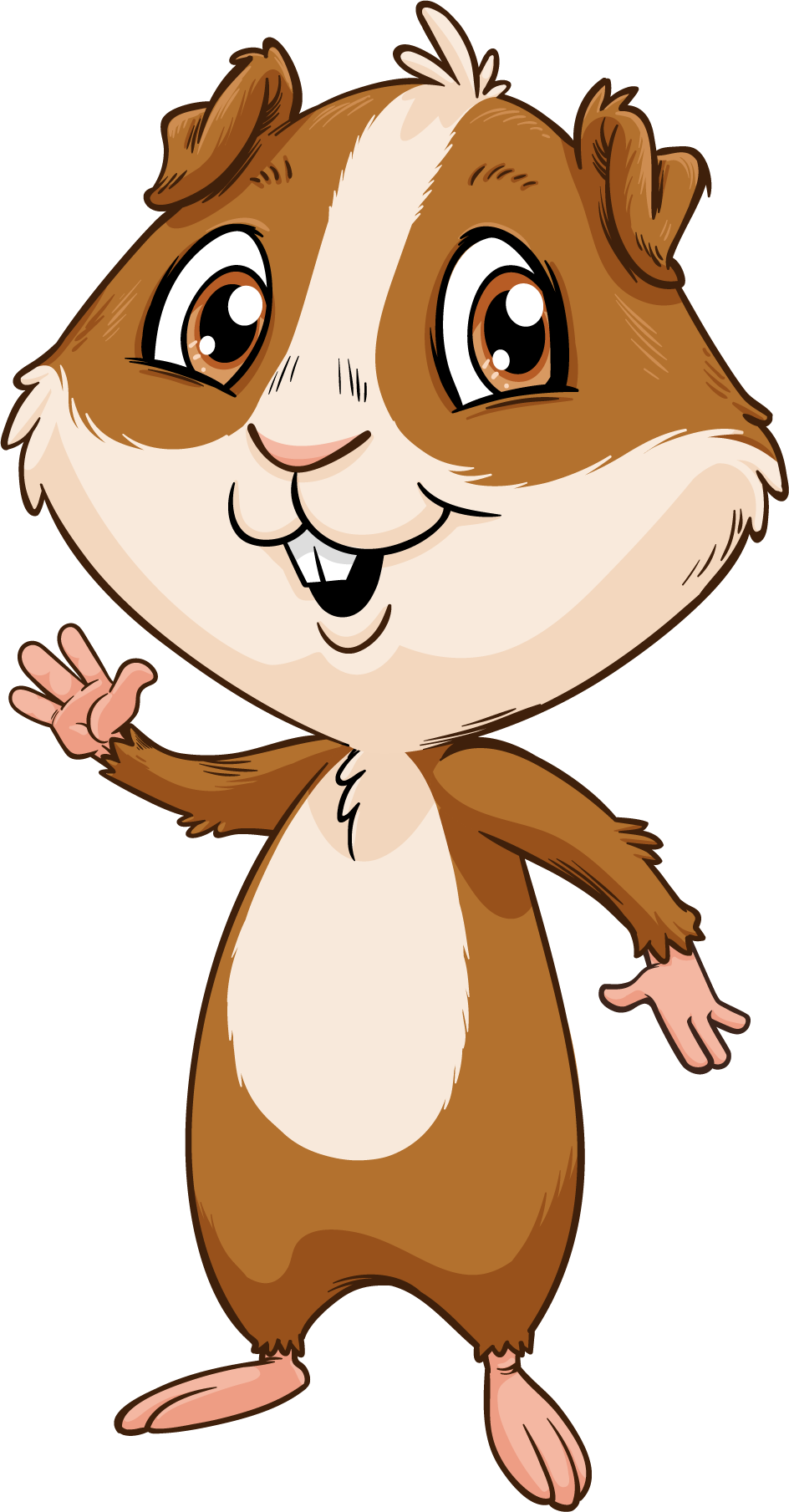 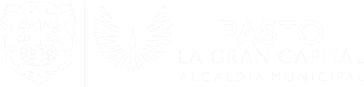 LE CUMPLIMOS A PASTO
Garantizamos la conectividad de
más de 60 sedes educativas del sector rural de Pasto,
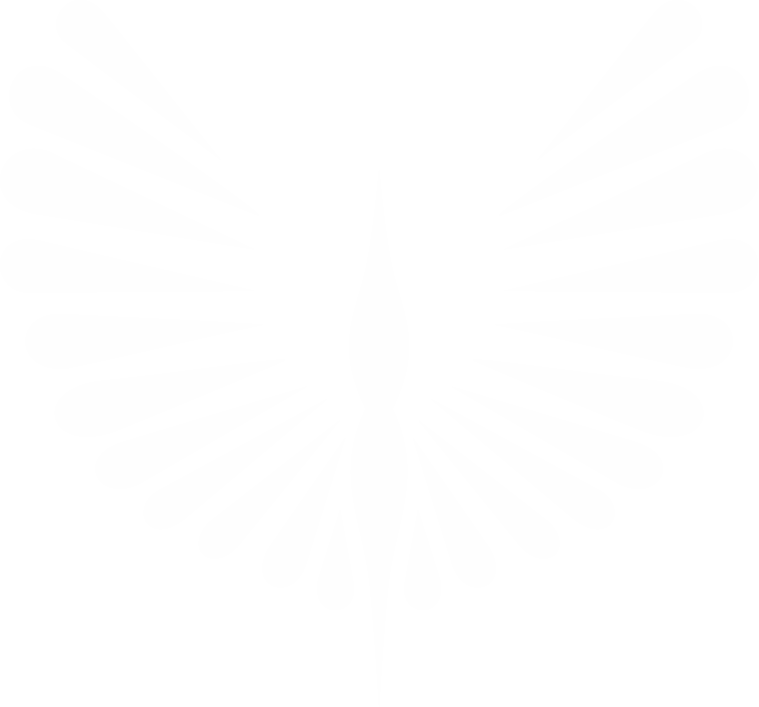 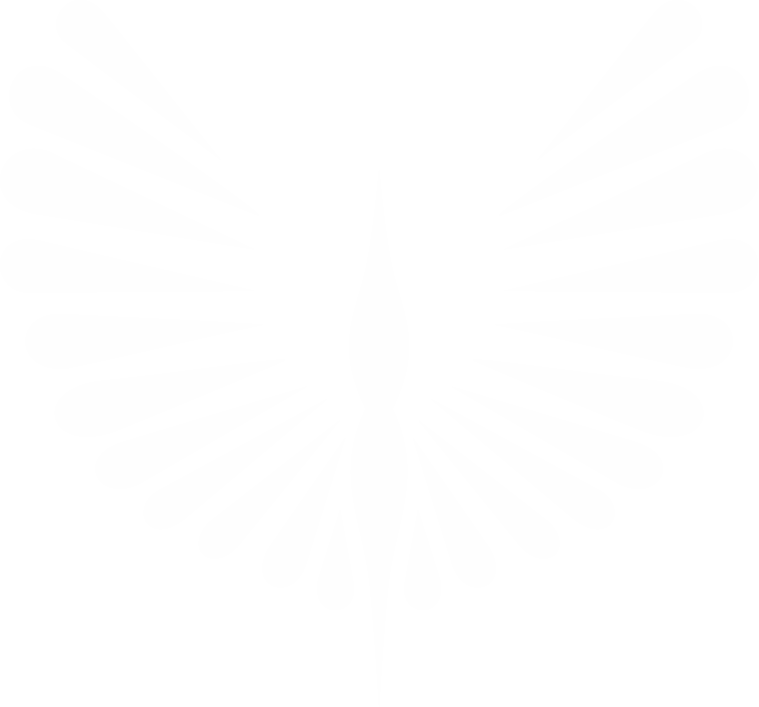 que tendrán acceso a internet gratuito por 10 años.
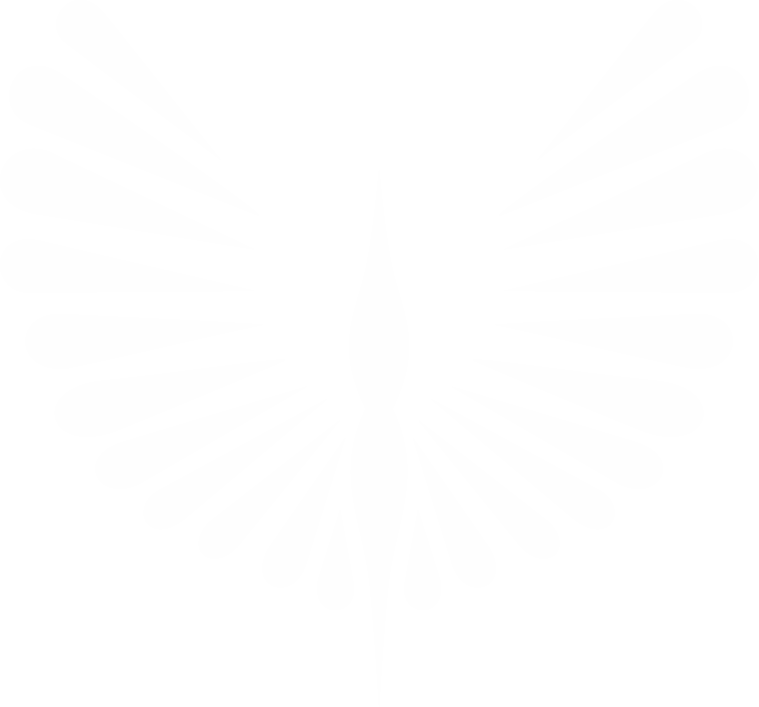 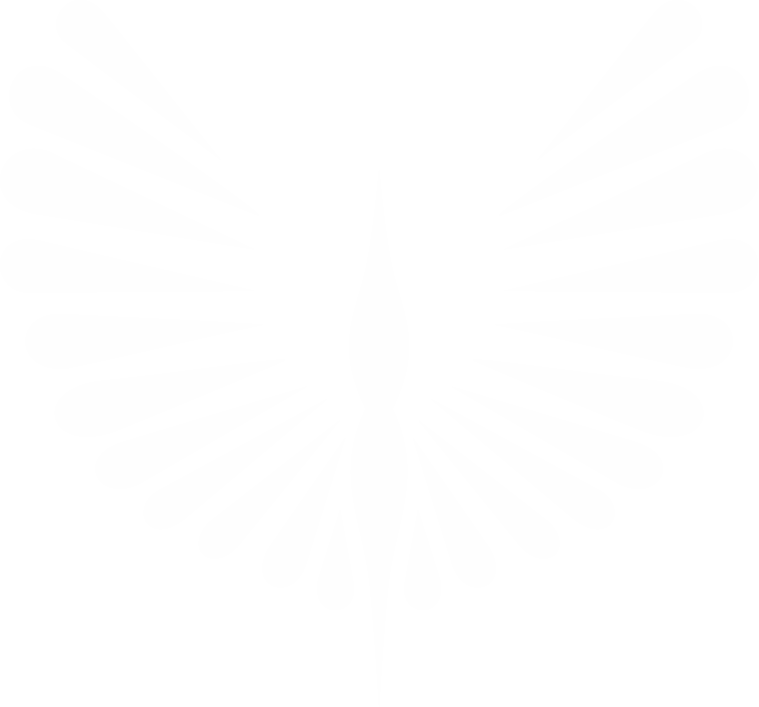 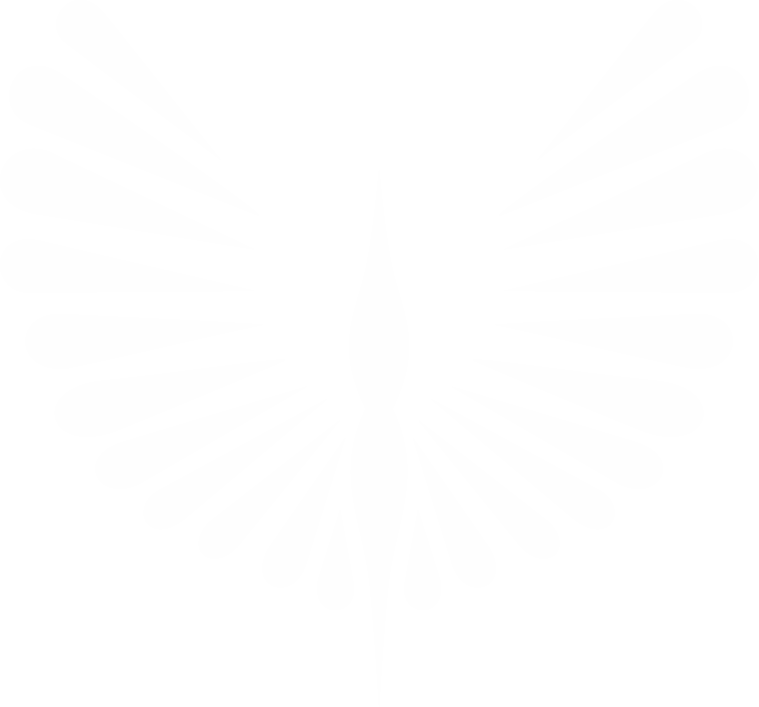 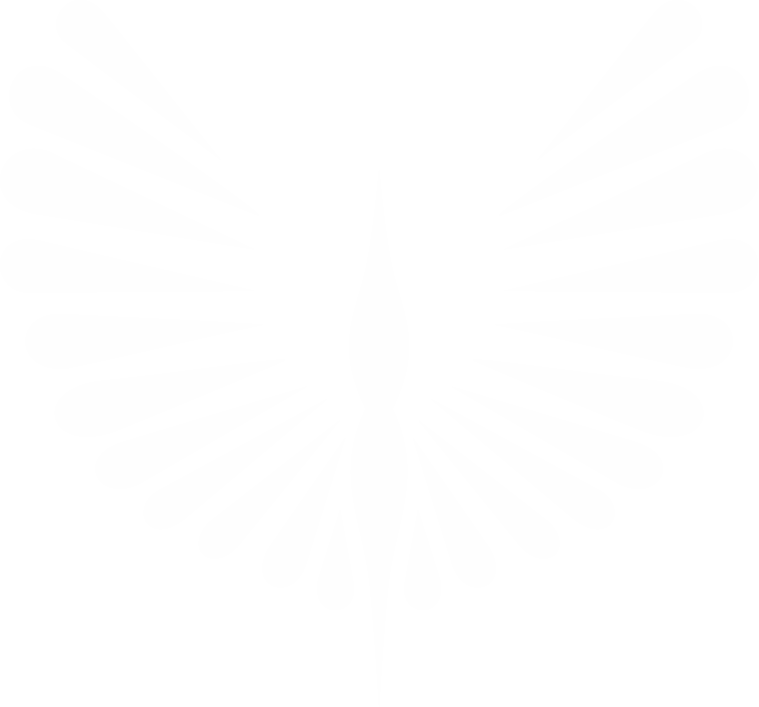 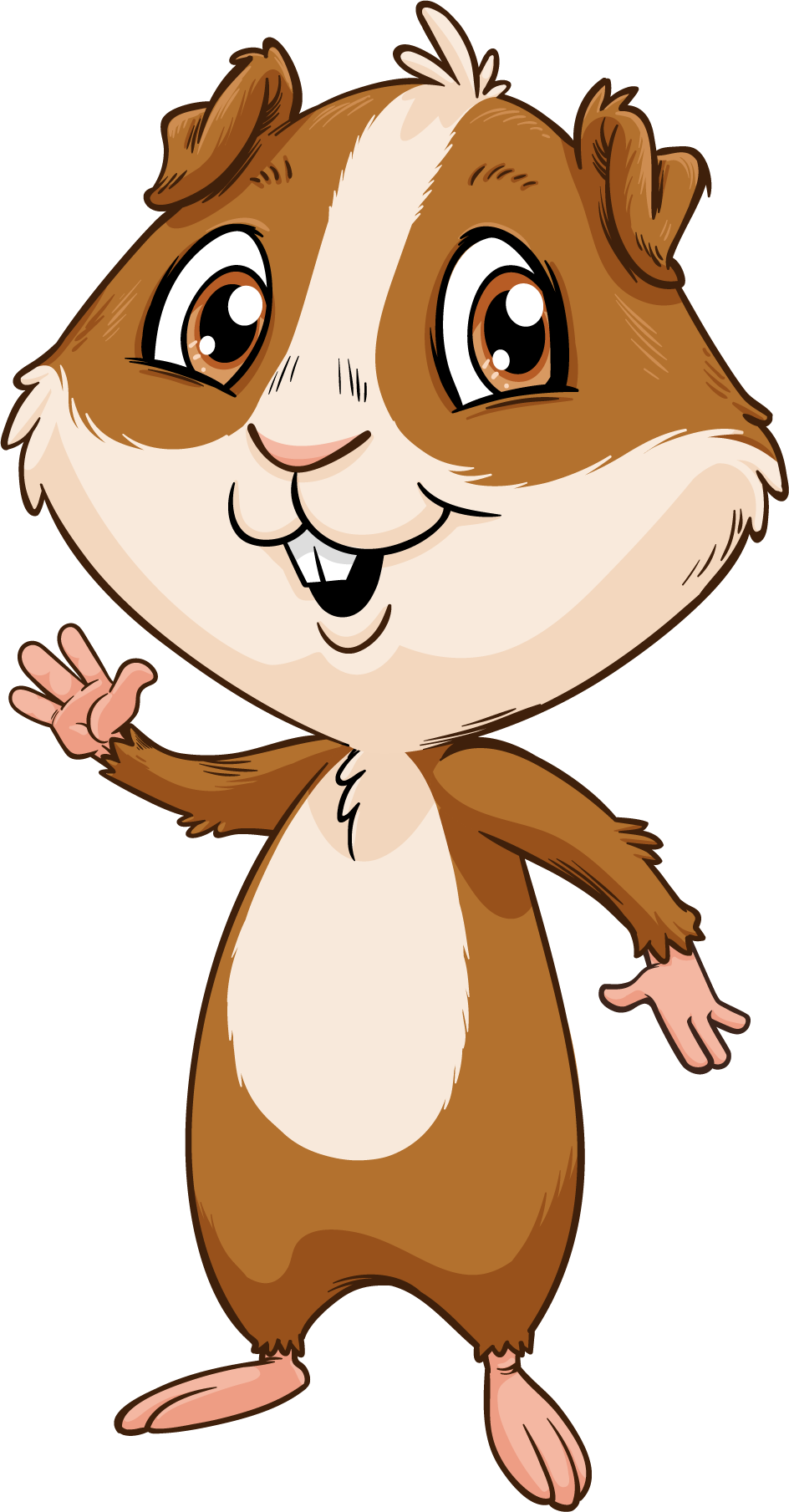 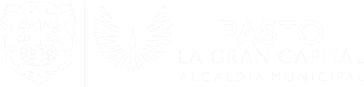 LE CUMPLIMOS A PASTO
Beneficiamos a
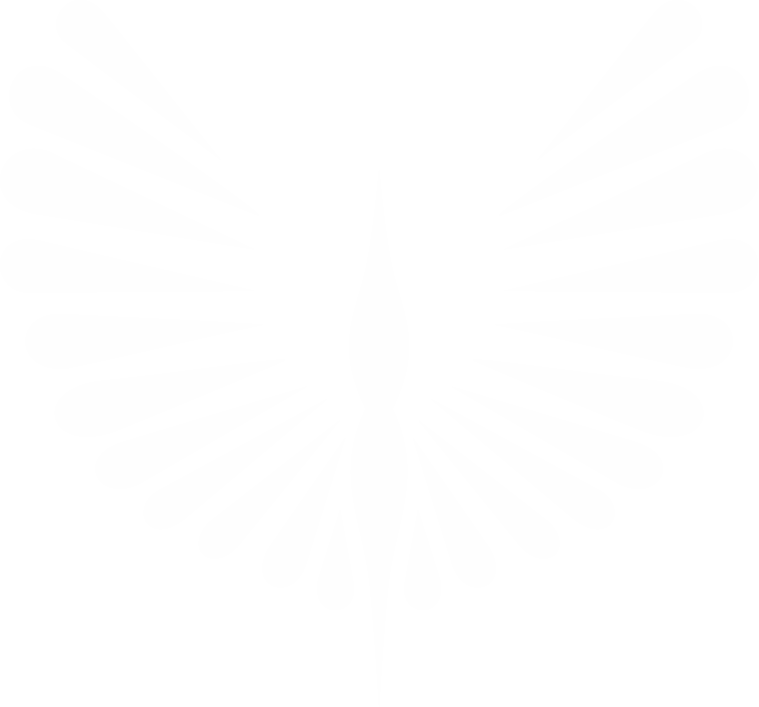 más de 4.500 familias
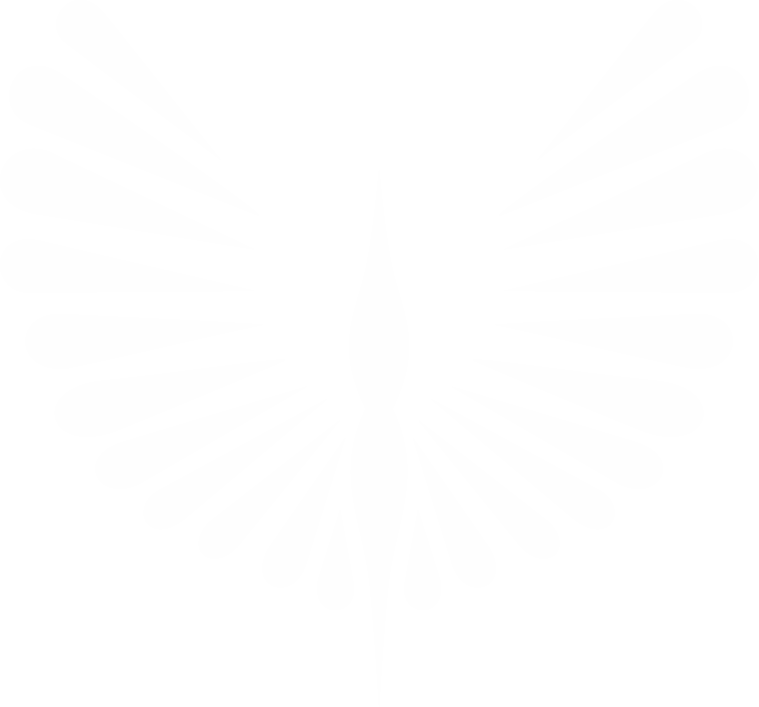 con asistencia técnica y talleres generales con el proyecto de apoyos pedagógicos en el desarrollo de la educación inclusiva.
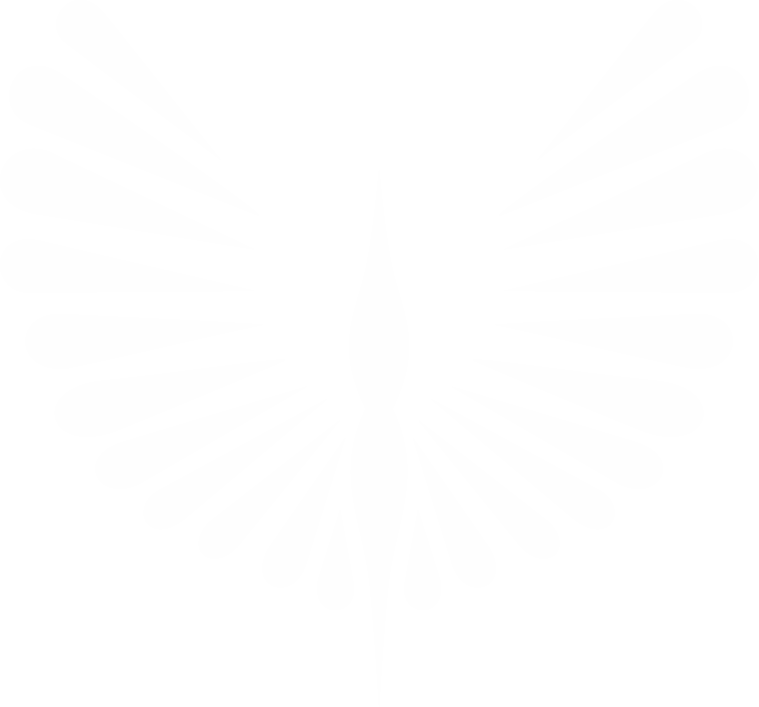 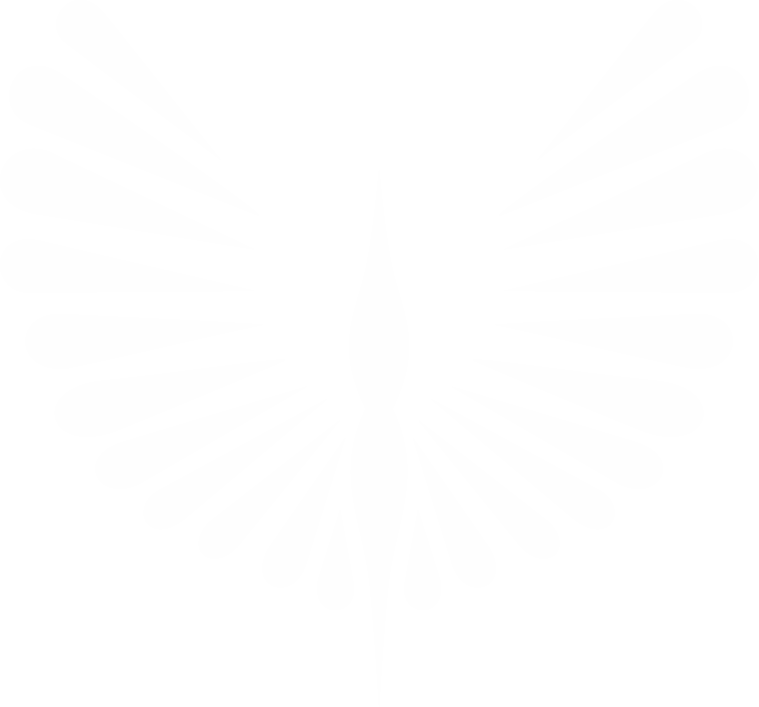 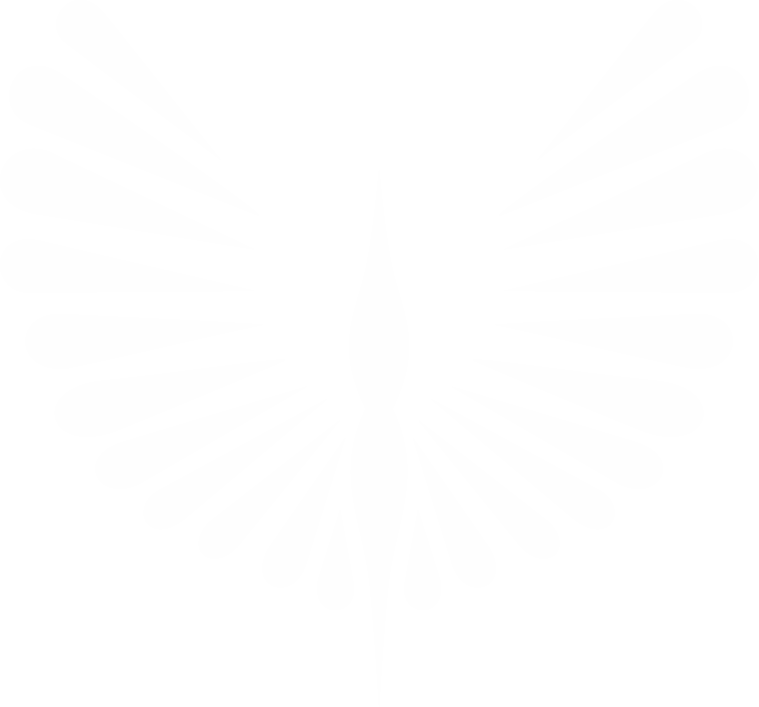 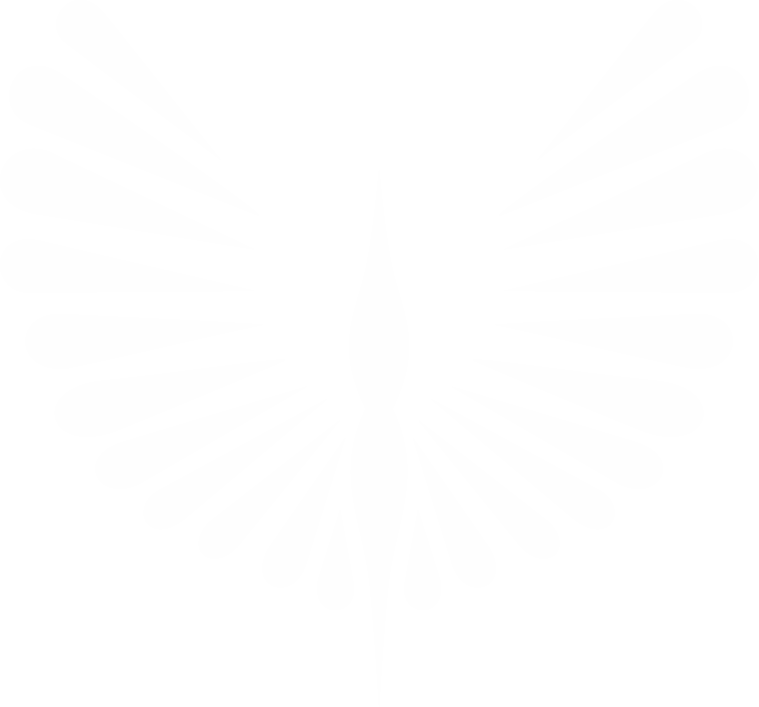 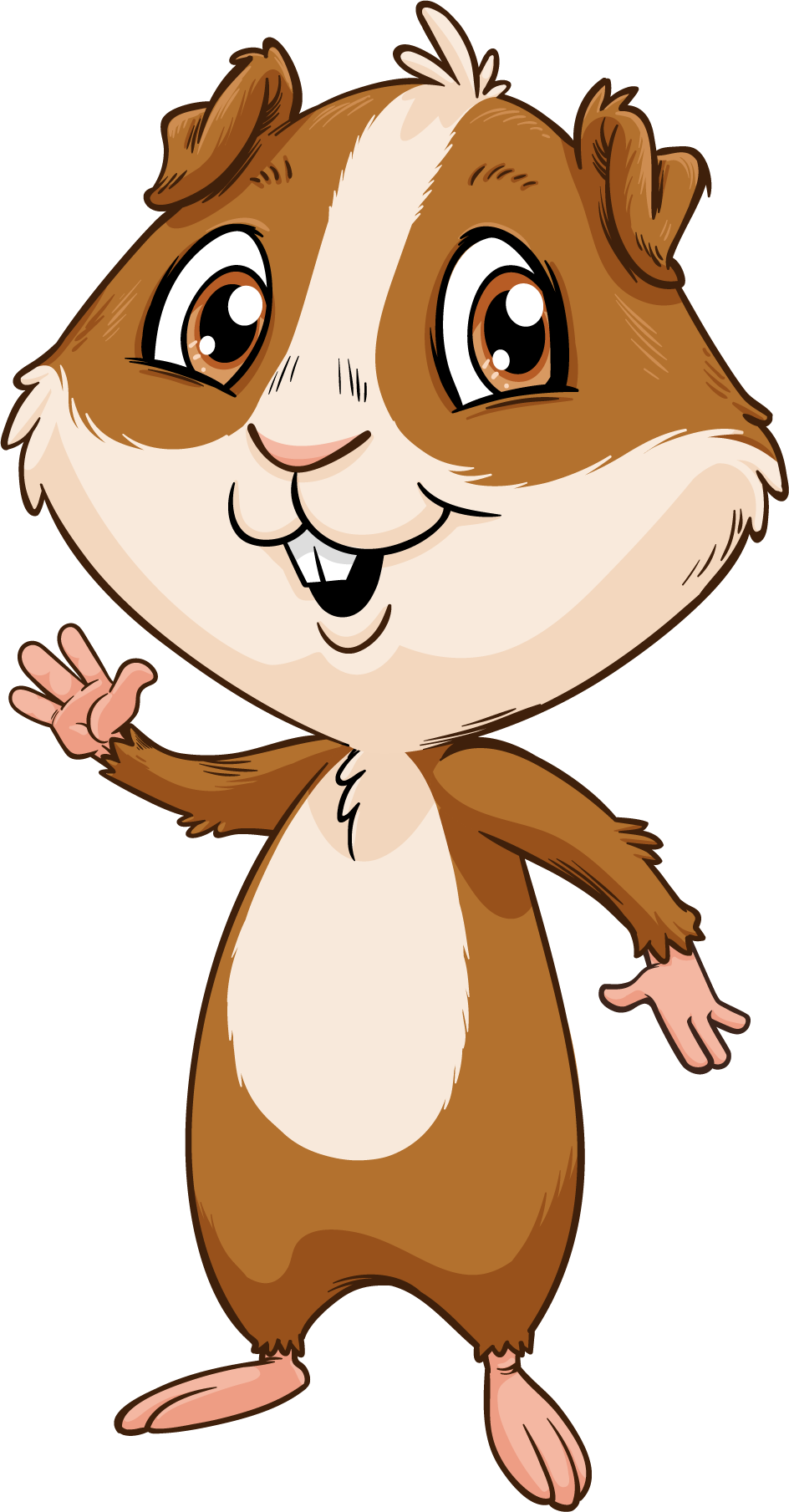 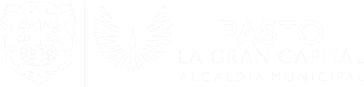 LE CUMPLIMOS A PASTO
Beneficiamos a más de
560 niños, niñas y adolescentes
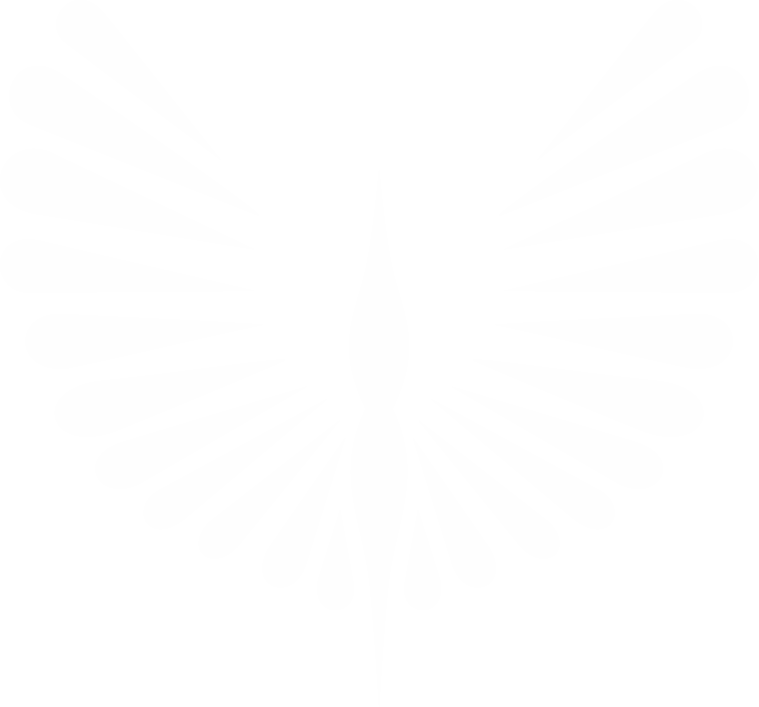 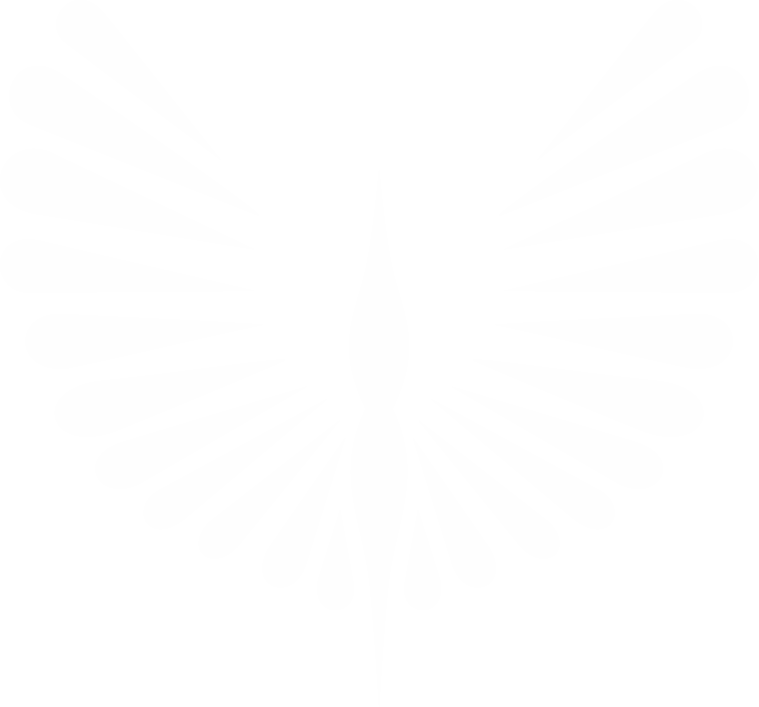 con el programa de prevención y erradicación progresiva del trabajo infantil.
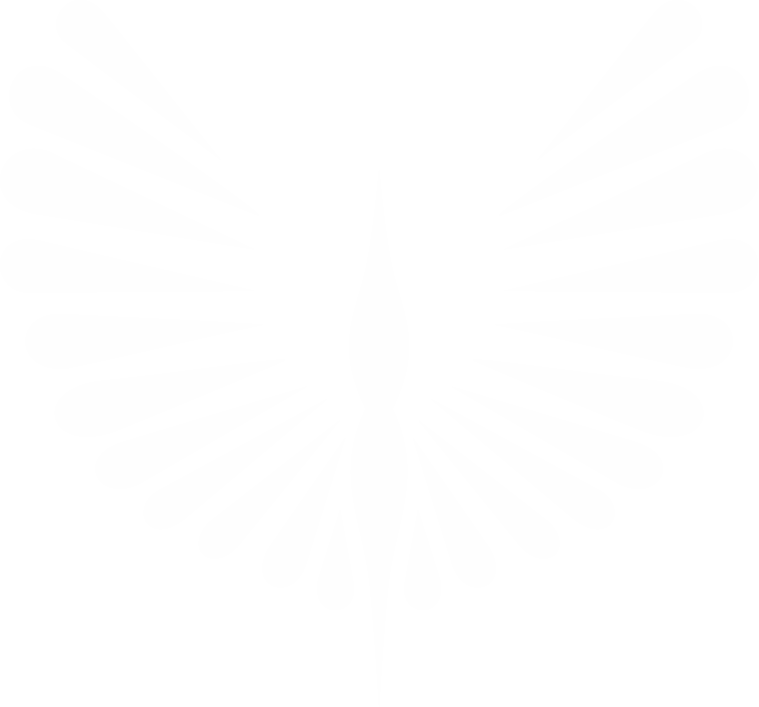 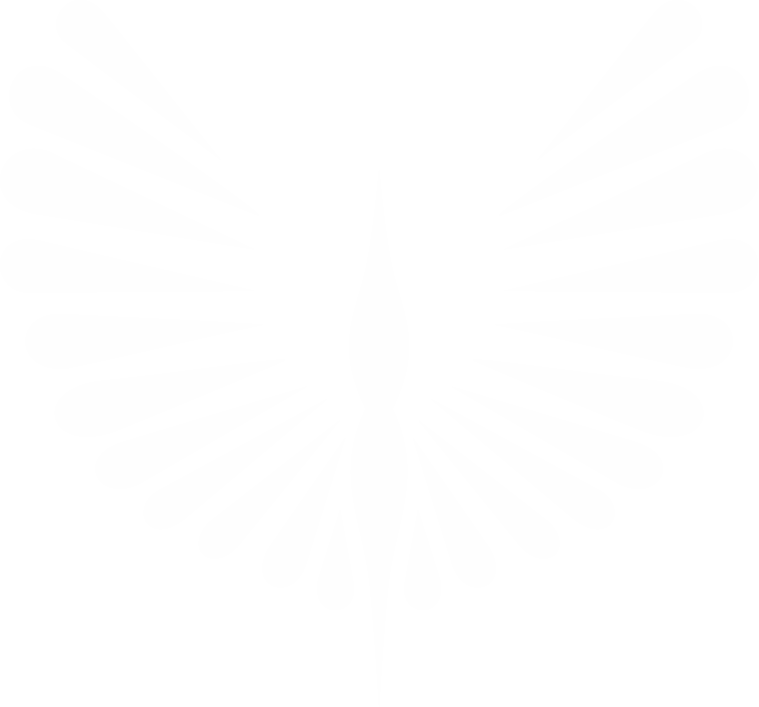 Más de
$315 millones
Inversión
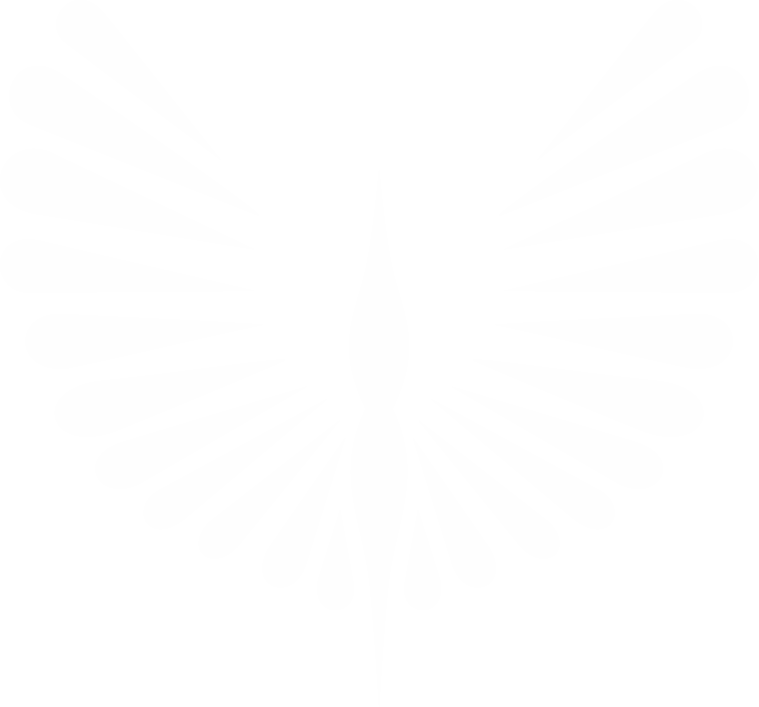 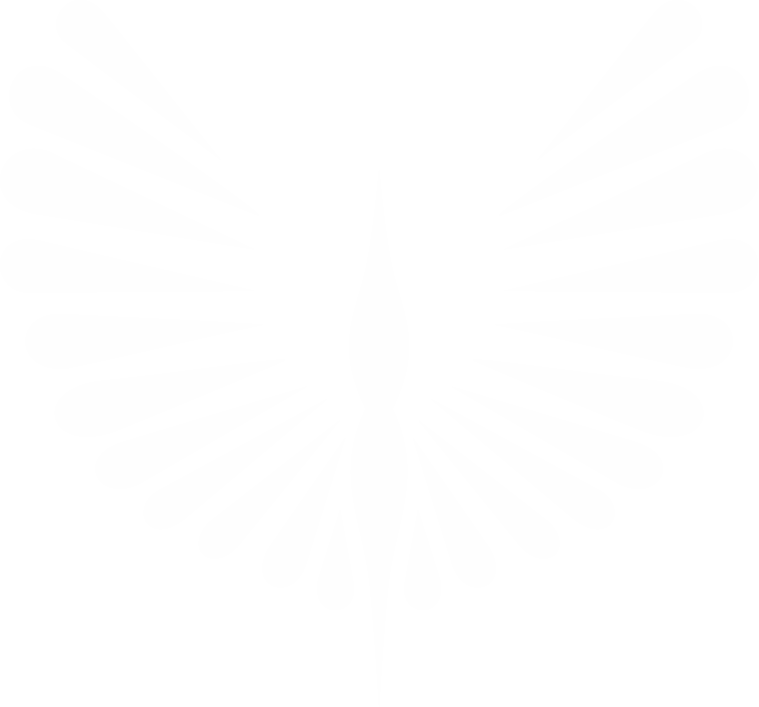 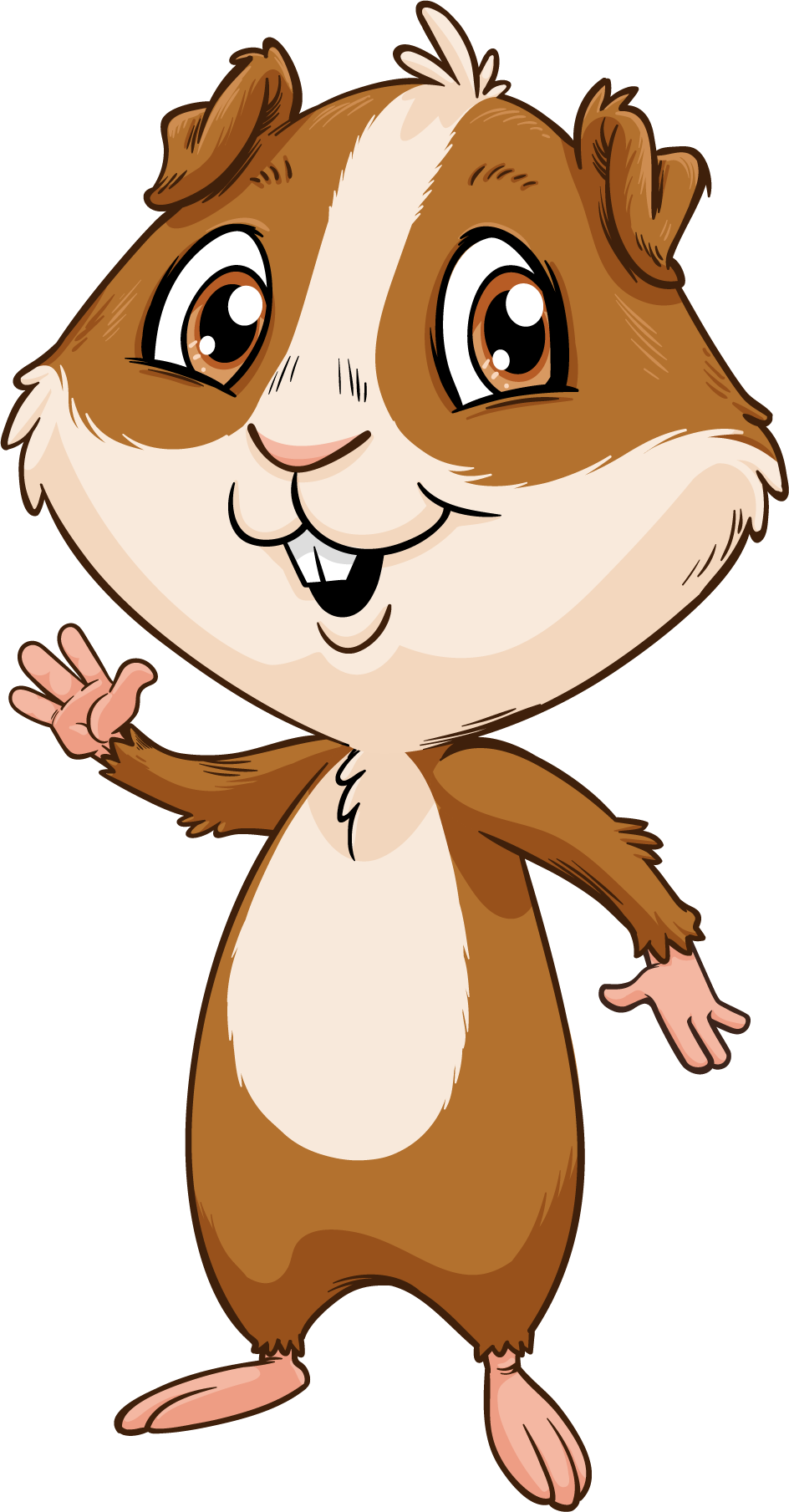 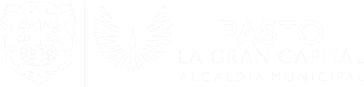 LE CUMPLIMOS A PASTO
Beneficiamos a más de
20.400 niñas, niños y adolescentes
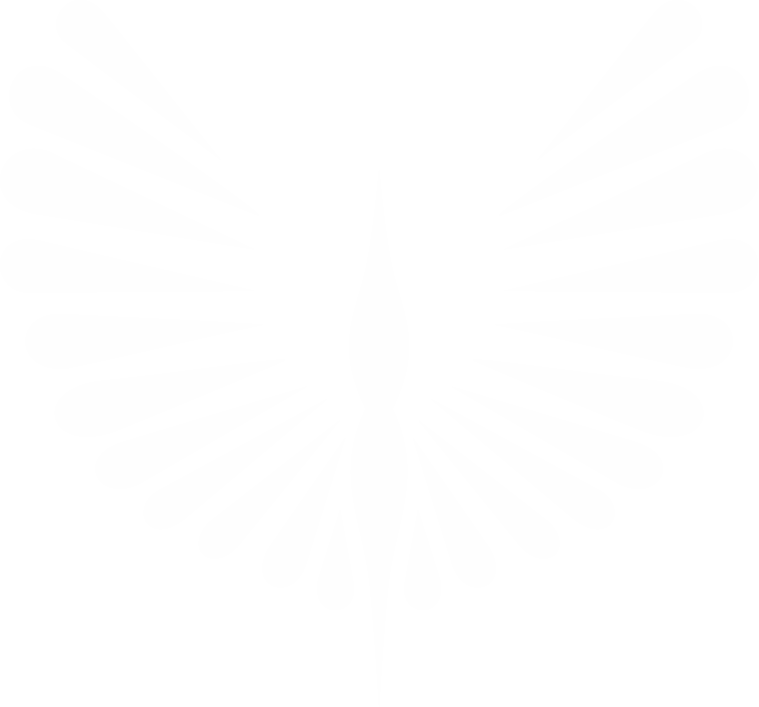 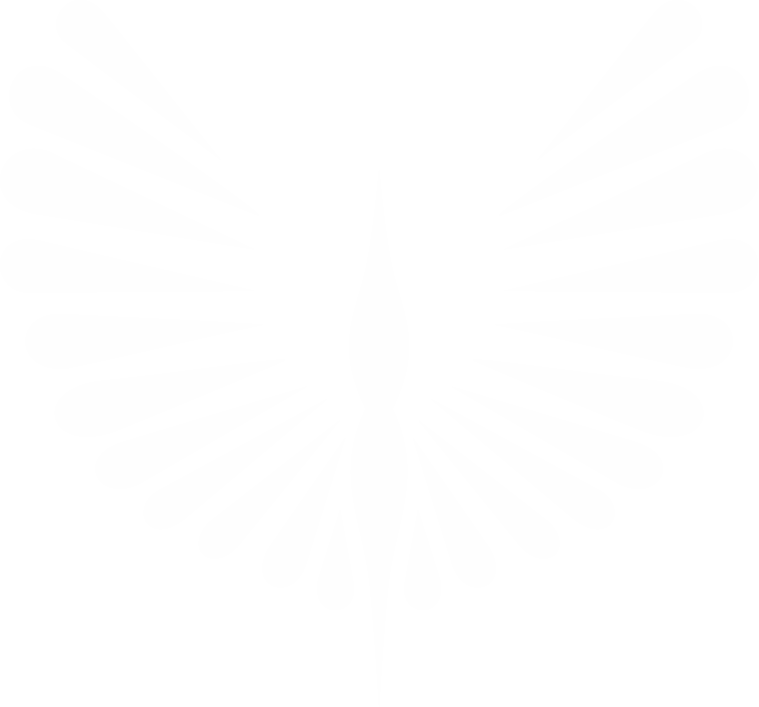 con la construcción de 236 nuevas aulas en 17 nuevas sedes educativas. Convenio FFIE y Ministerio de Educación Nacional.
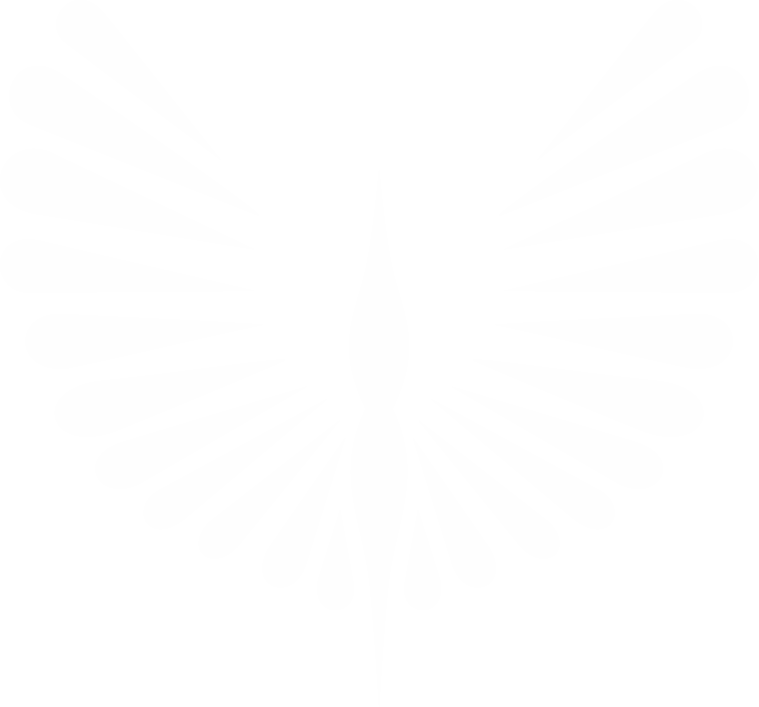 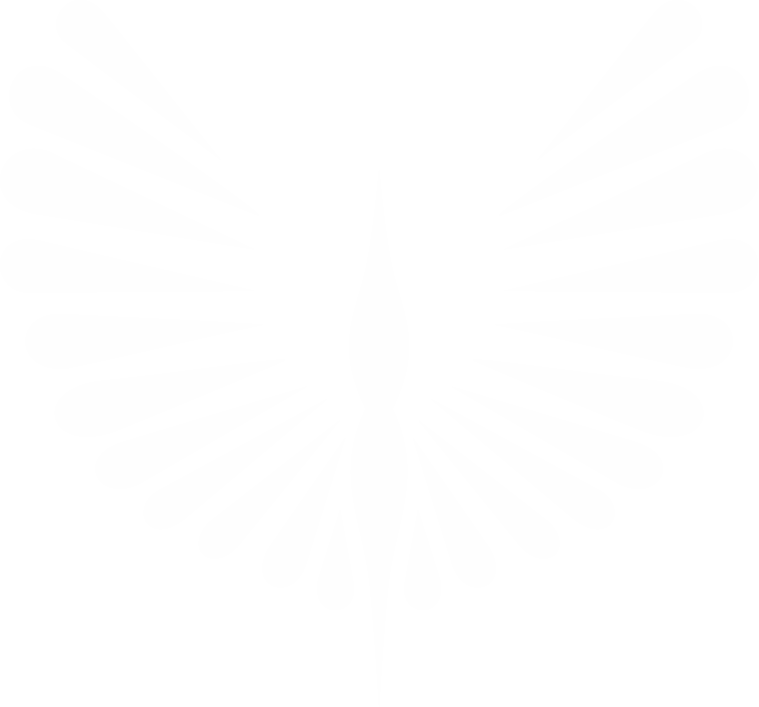 Más de 
$95.000 millones
Inversión
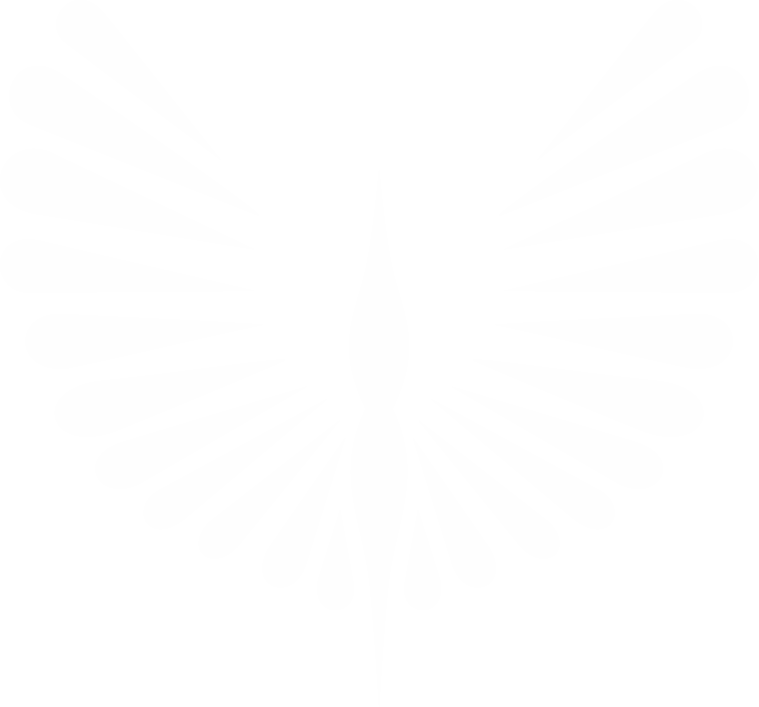 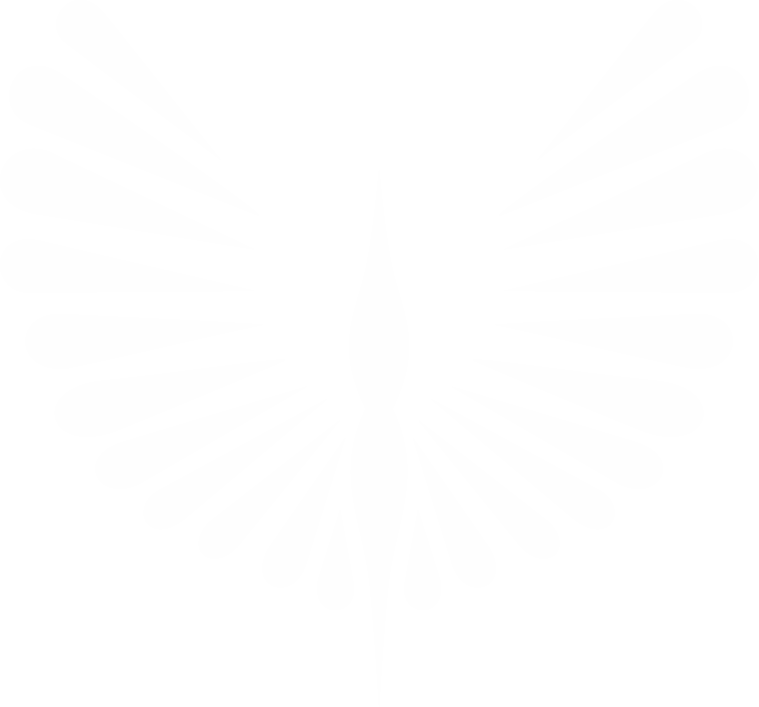 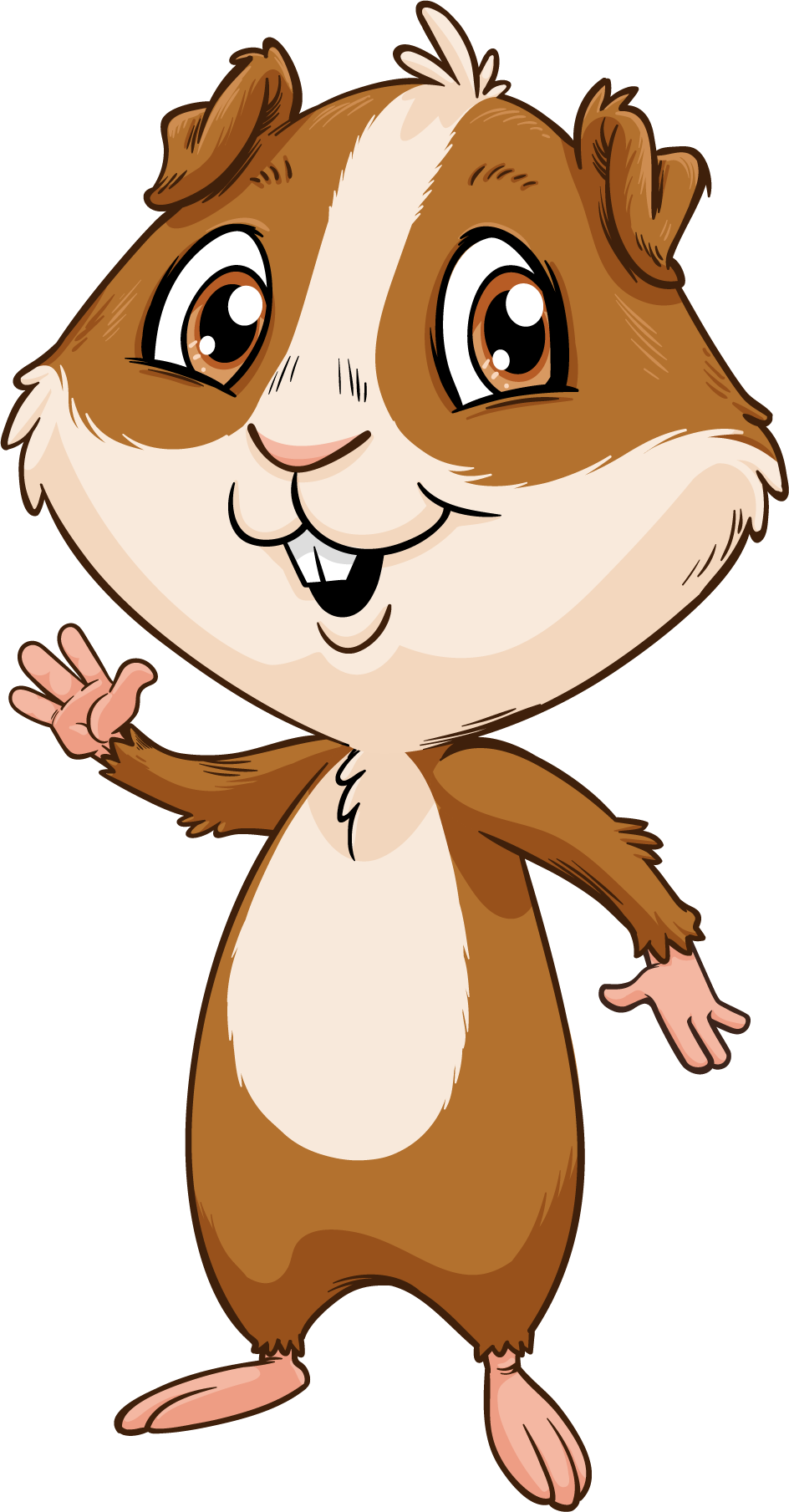 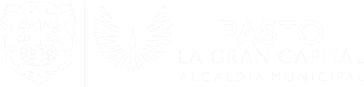 LE CUMPLIMOS A PASTO
Generamos nuevo espacio público a través de 
8 parques 
ubicados 
en zonas estratégicas de la ciudad.
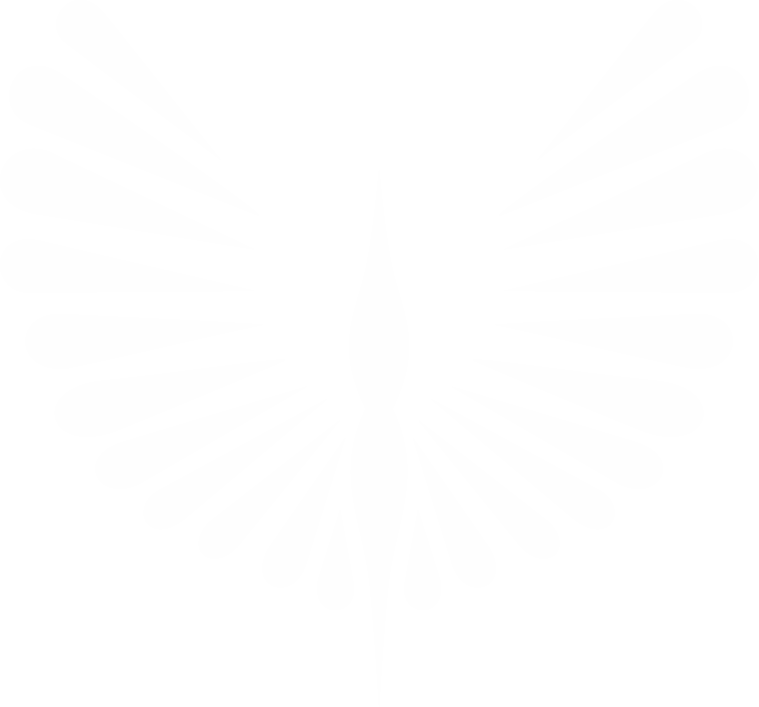 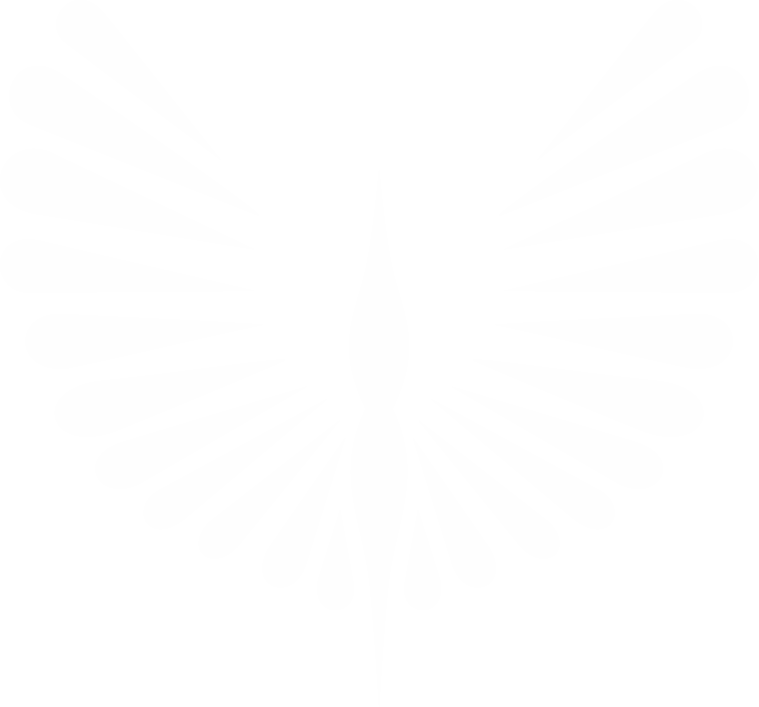 Río Pasto – Tramo 9
Sumatambo
Los Chilcos
Mirador de Oriente
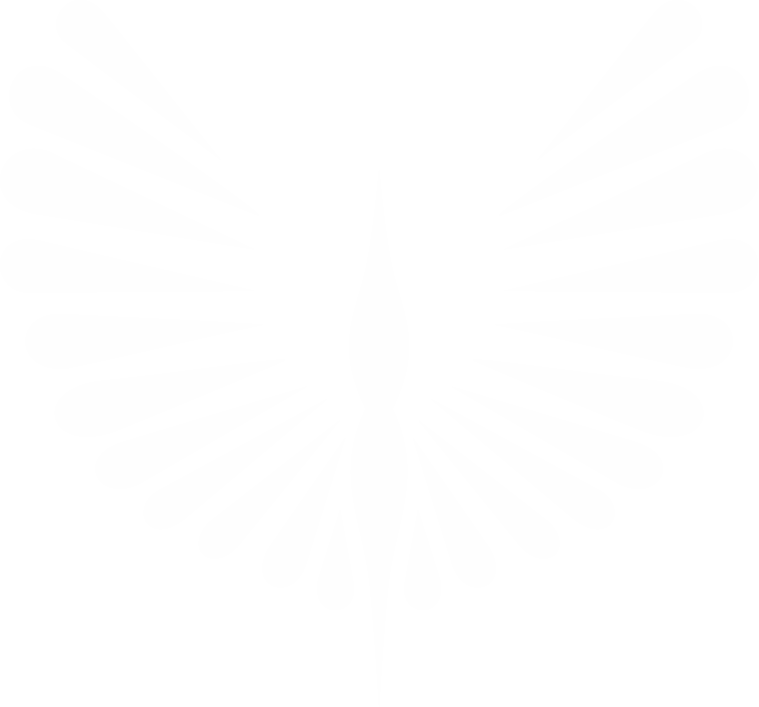 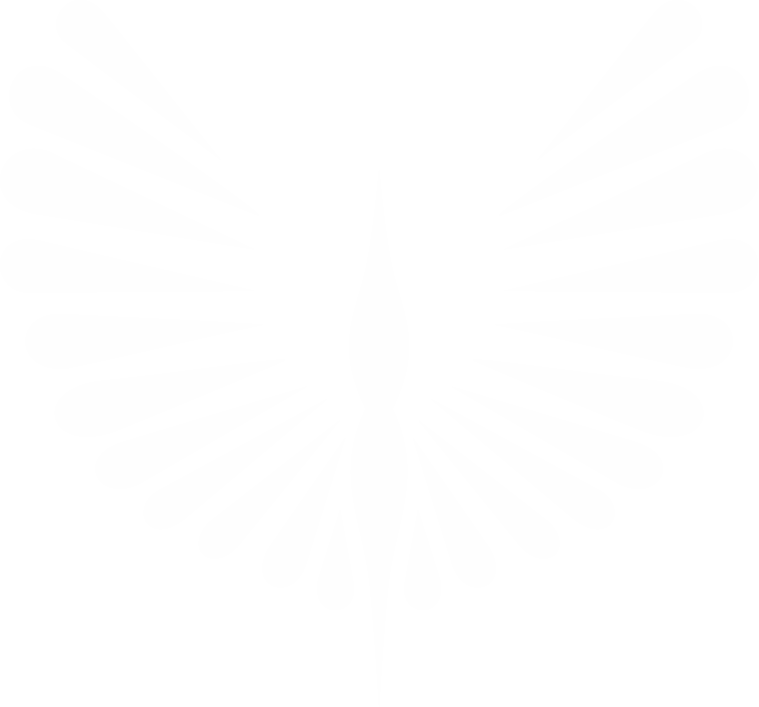 Zarcillejo
Jongovito
Chambú
Río Pasto – Tramo 12
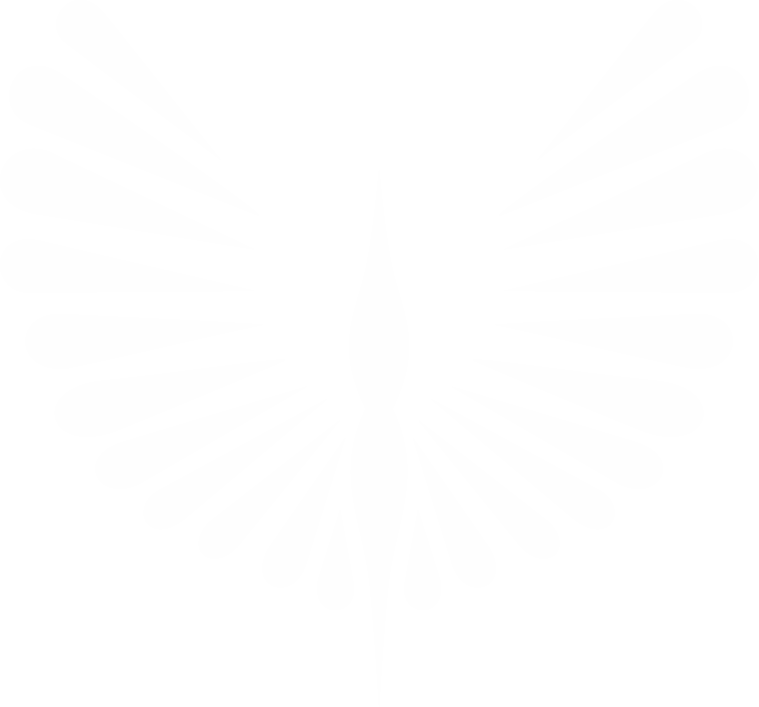 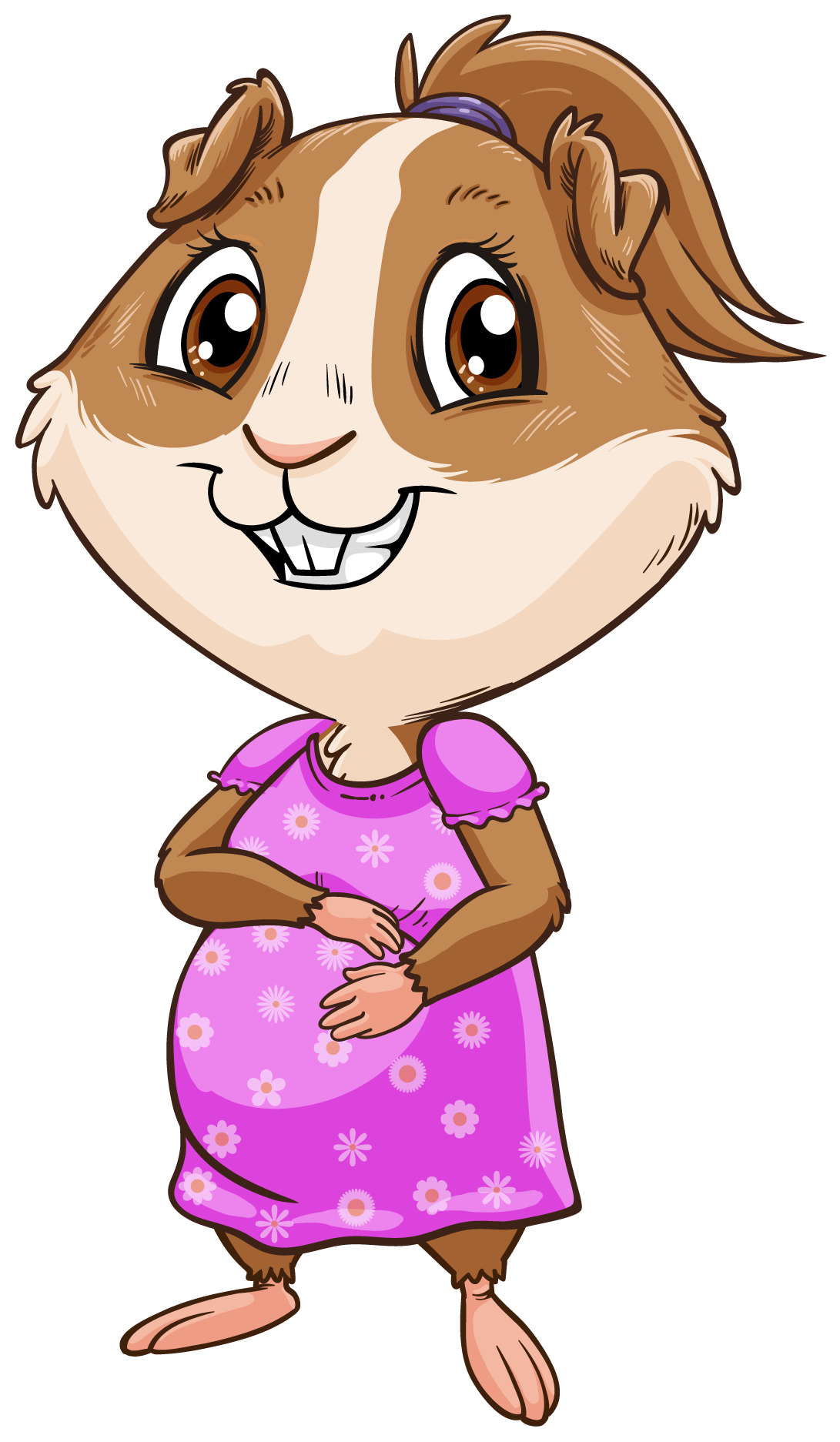 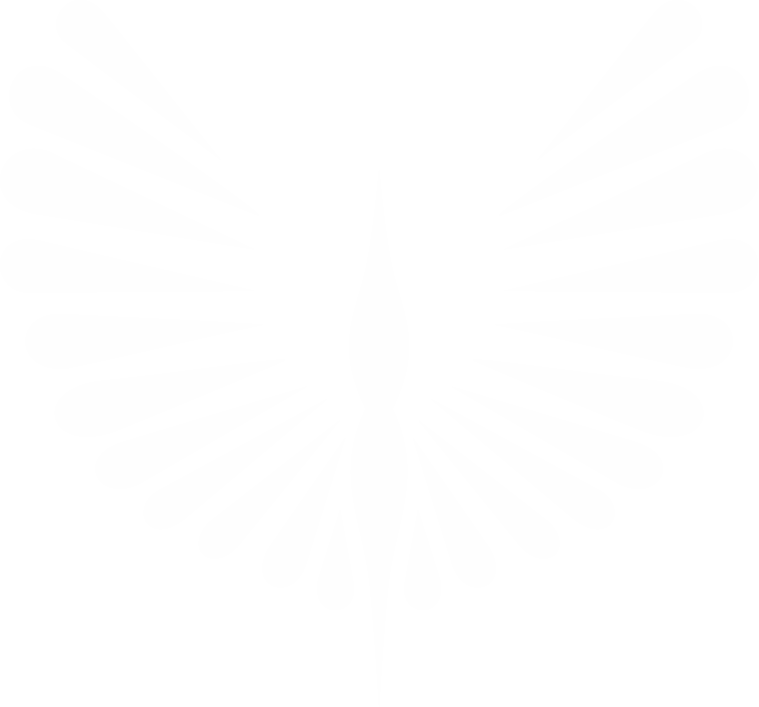 MADRES GESTANTES Y LACTANTES
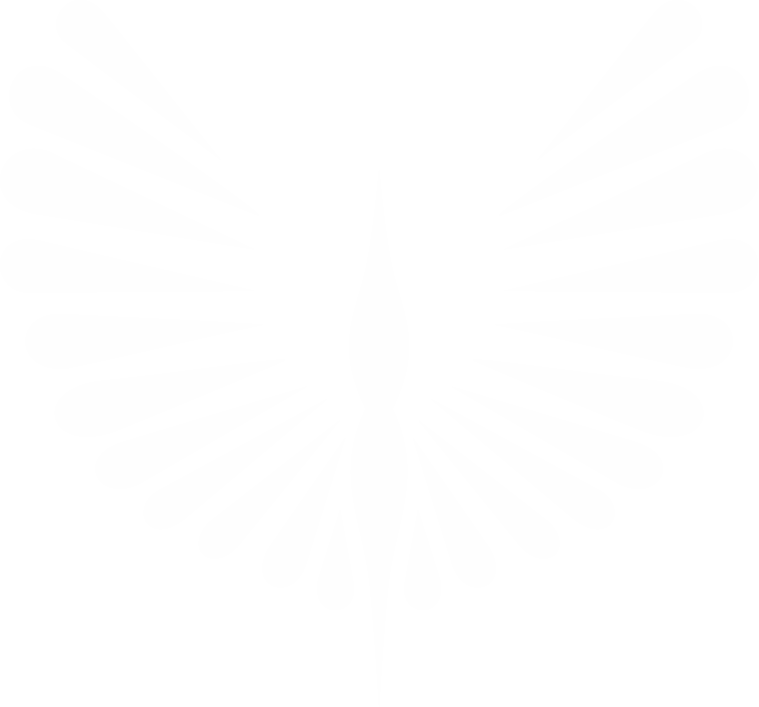 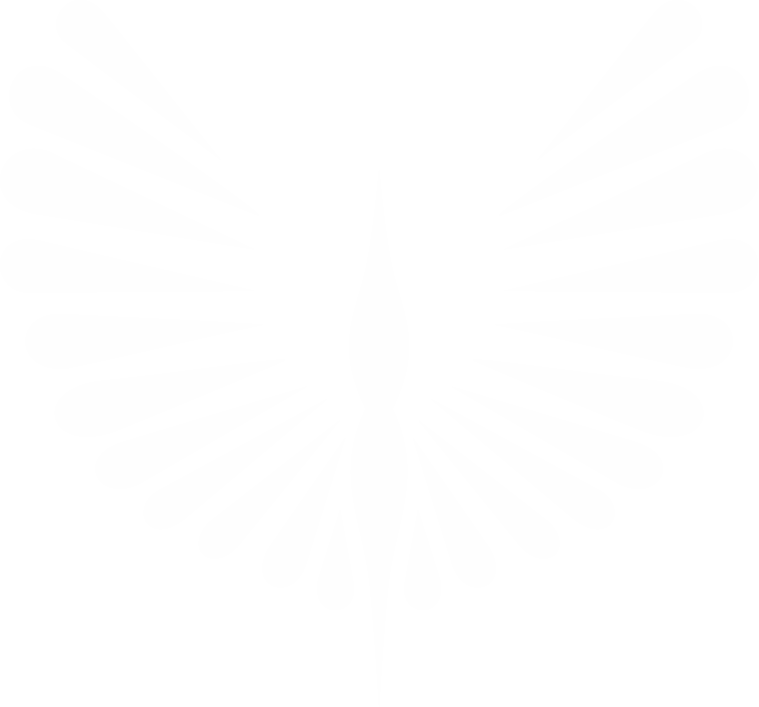 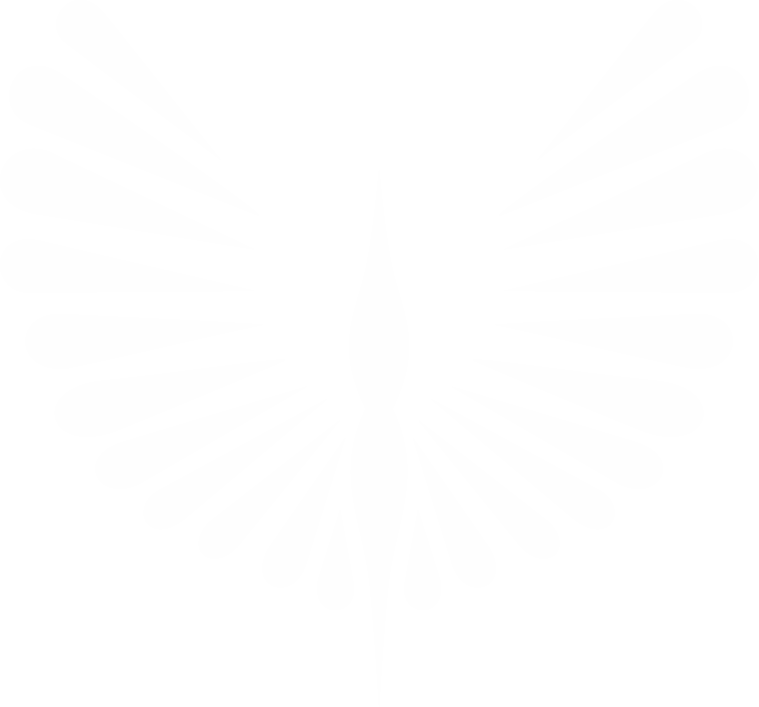 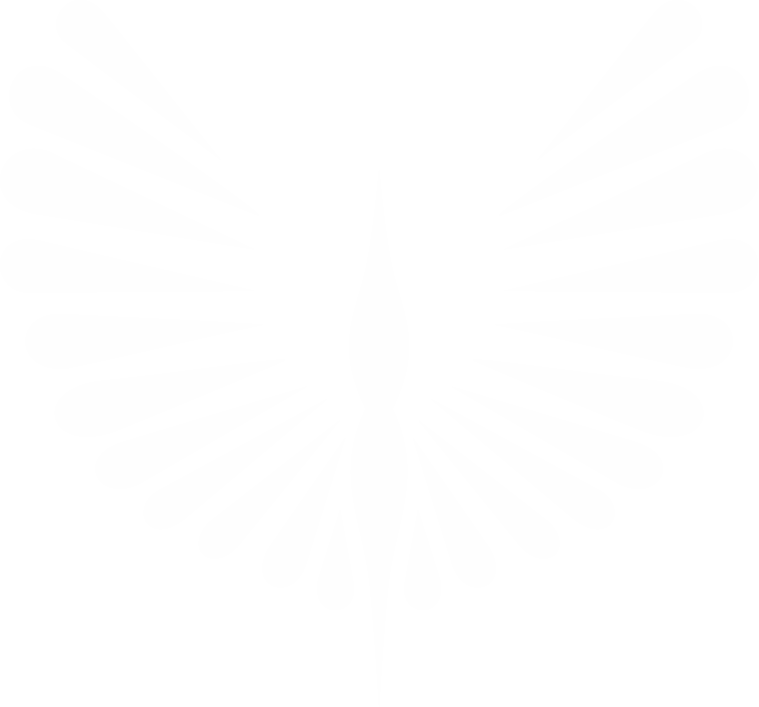 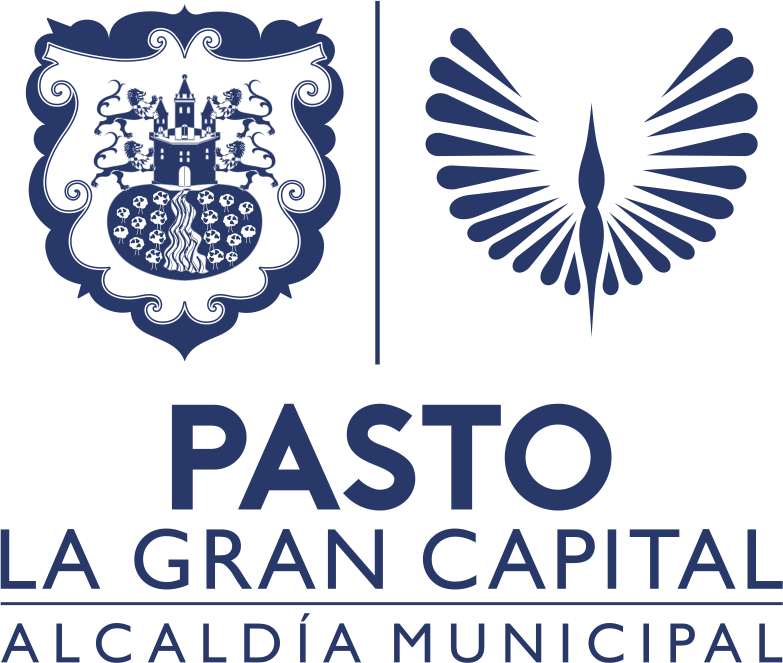 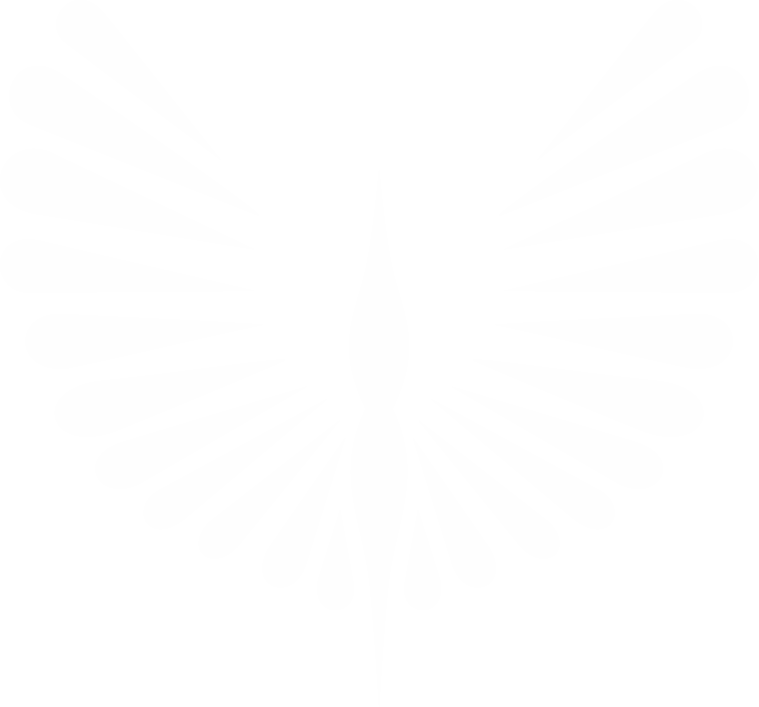 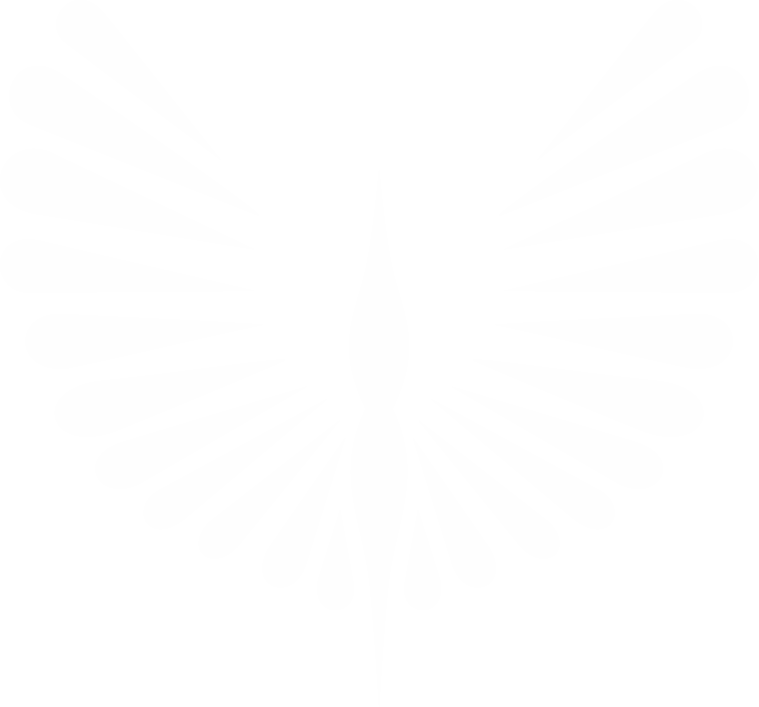 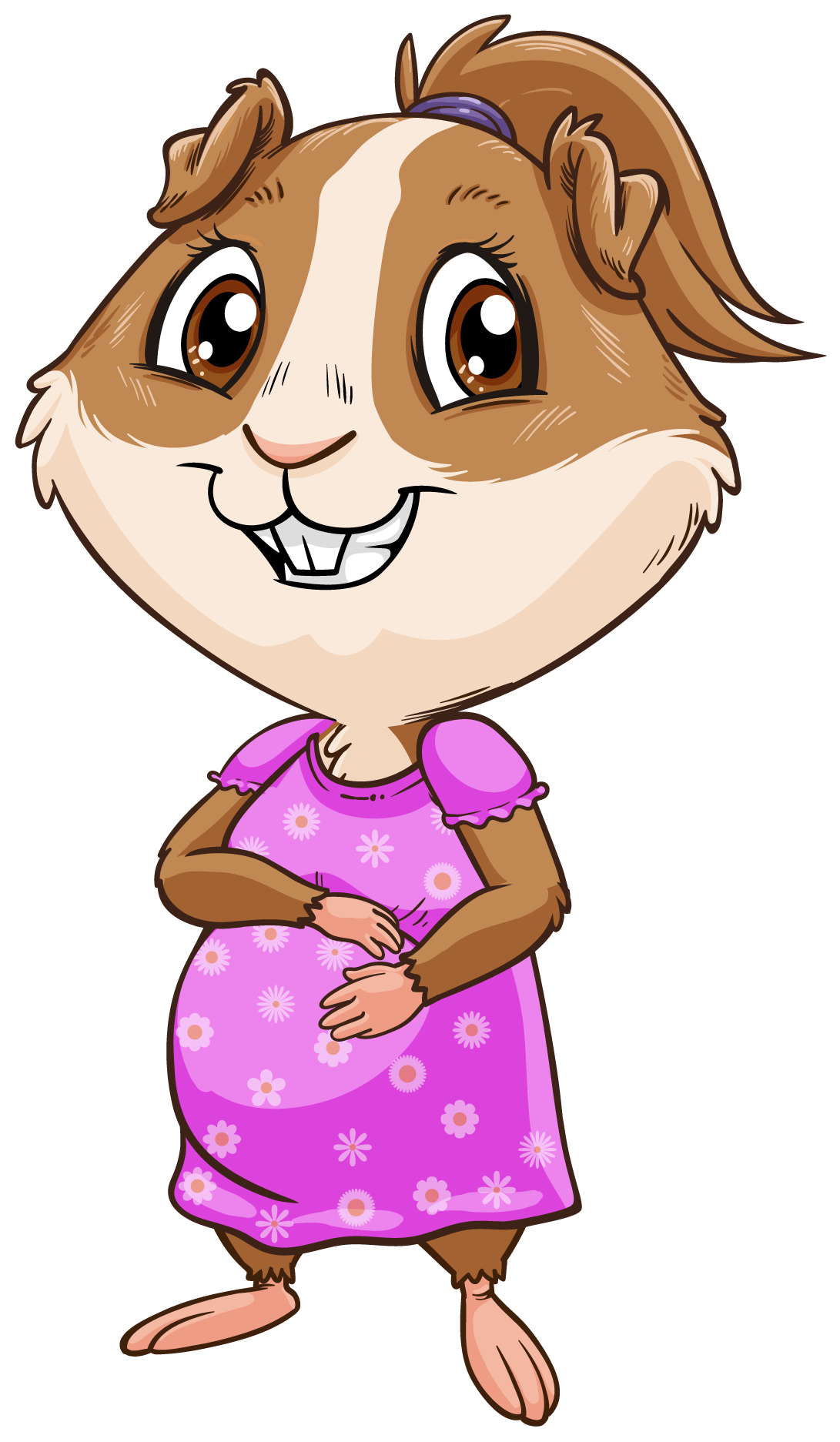 MADRES GESTANTES Y LACTANTES
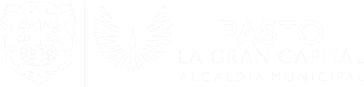 Beneficiamos a más de
2.930 madres gestantes
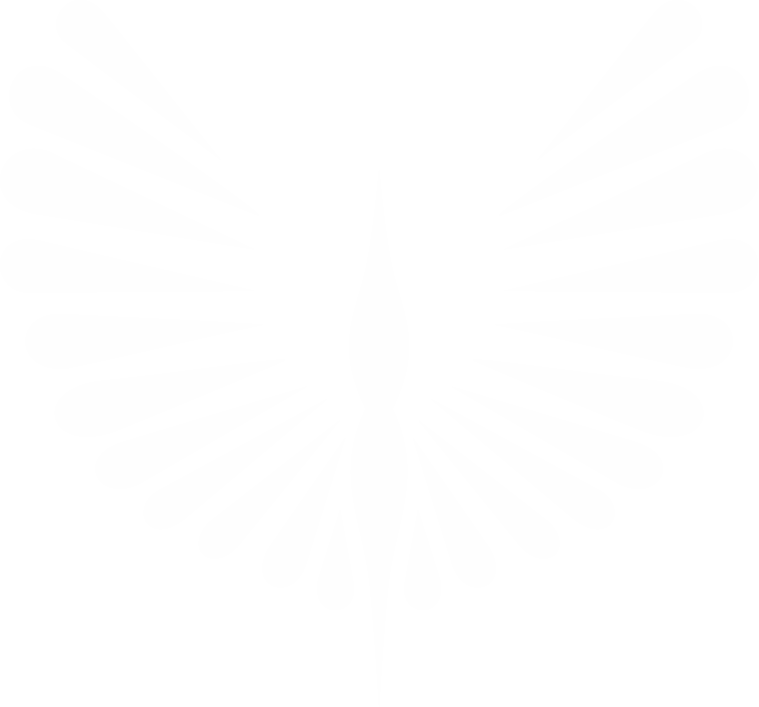 con el programa Bien Nacer destacando la importancia de identificar factores de riesgo en el embarazo.
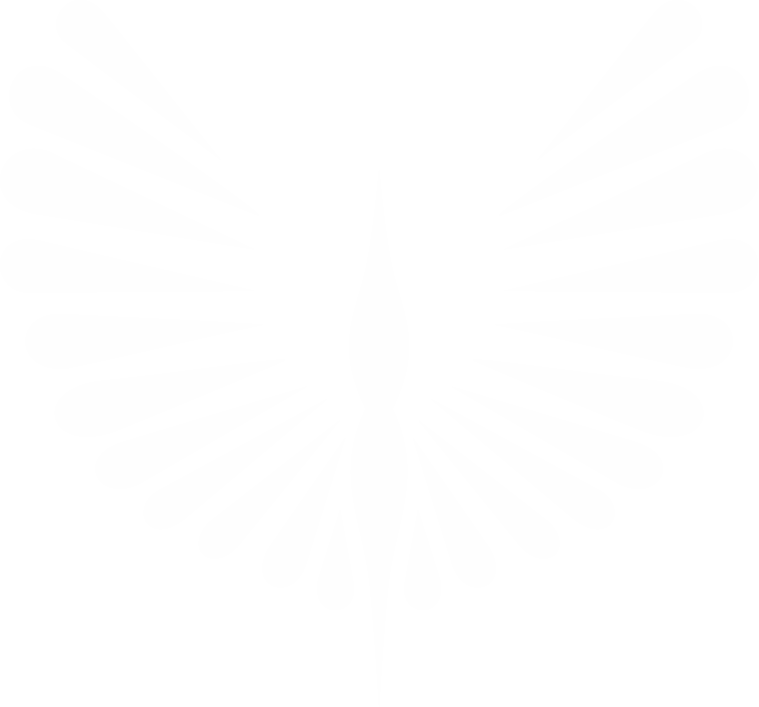 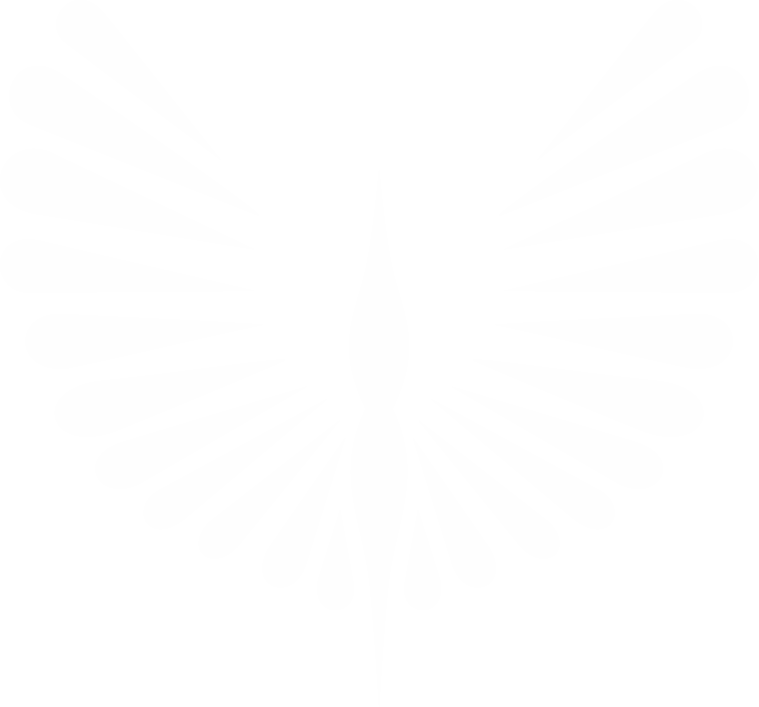 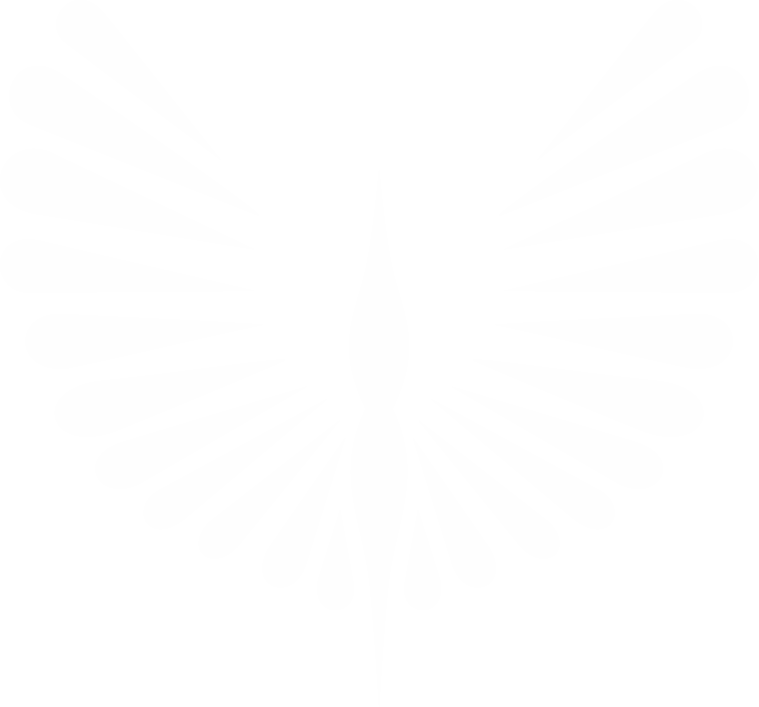 Más de 
$1.000 millones
Inversión
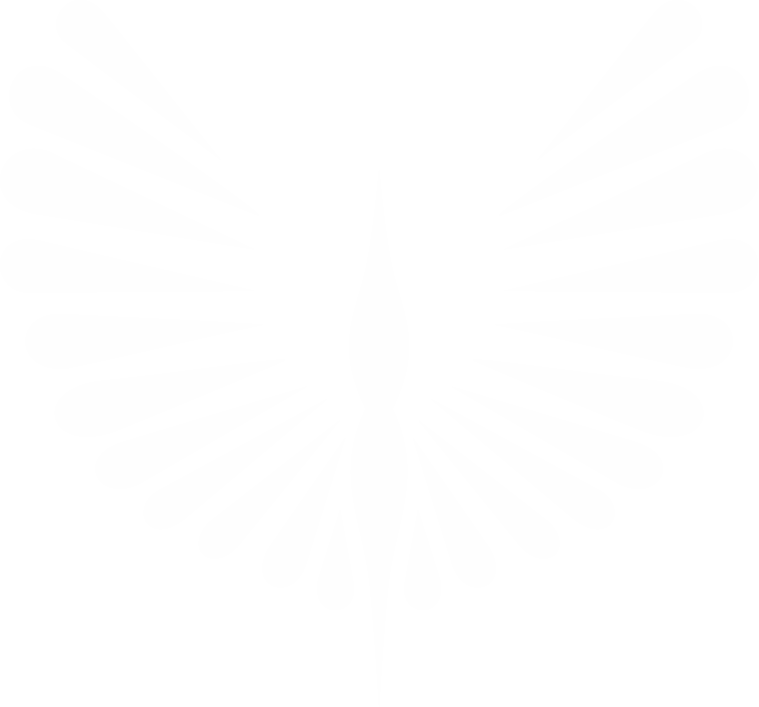 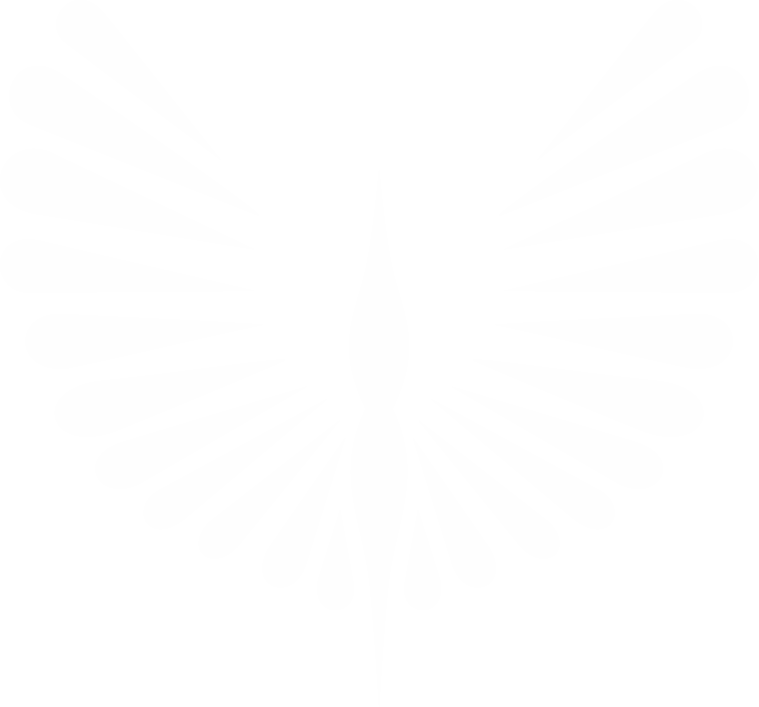 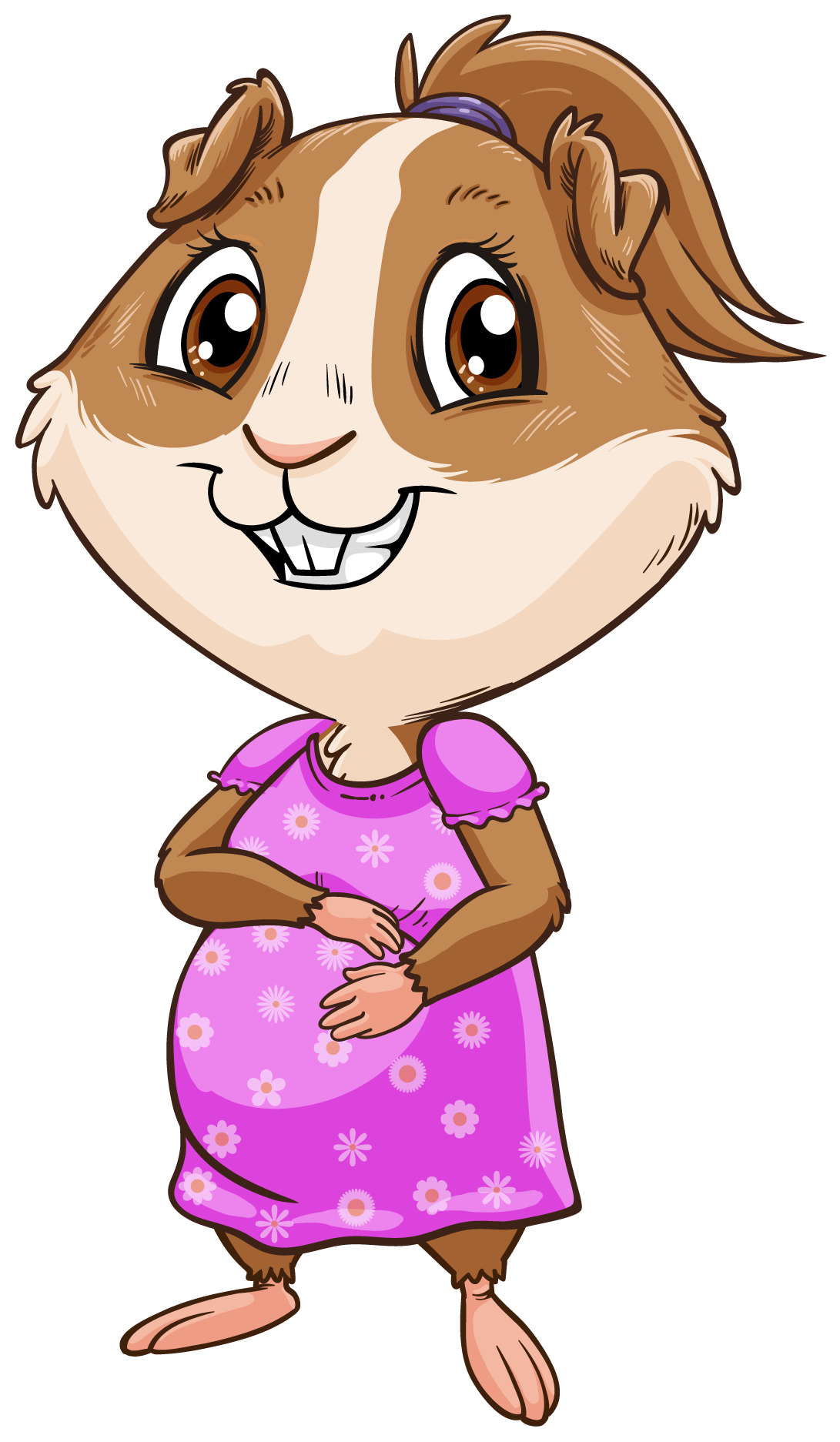 MADRES GESTANTES Y LACTANTES
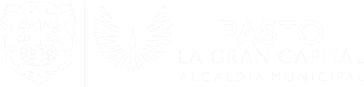 Logramos un porcentaje de
90% en la lactancia
materna
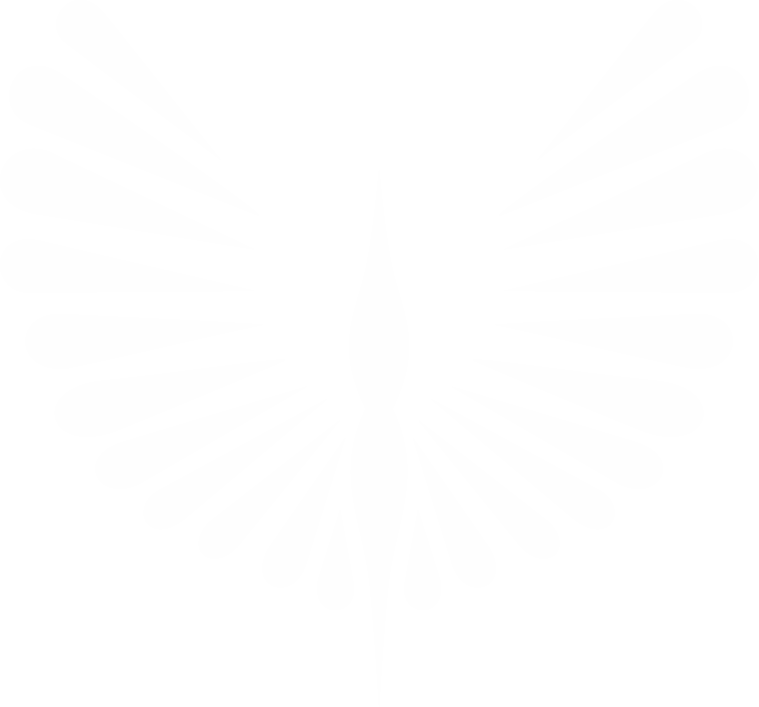 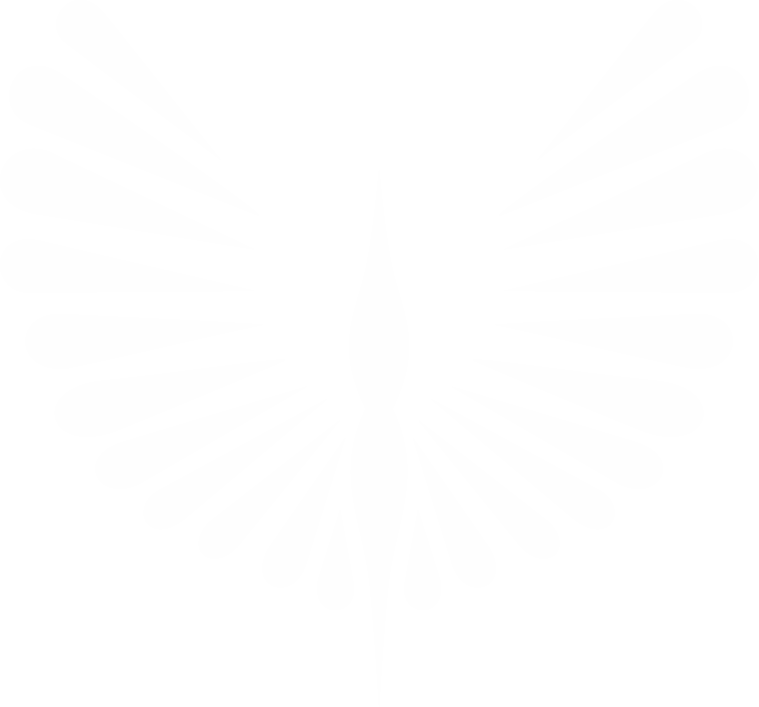 exclusiva en niños y niñas menores de 6 meses.
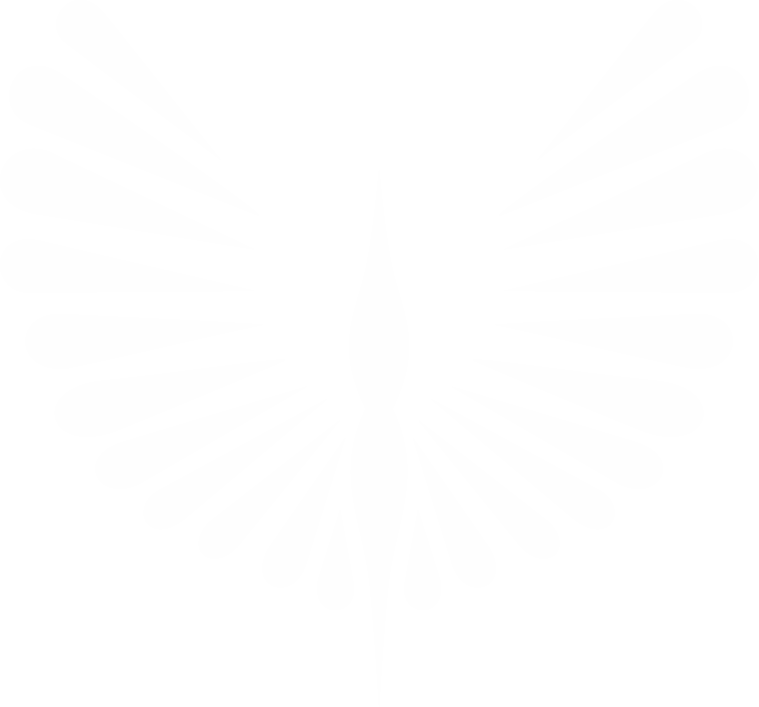 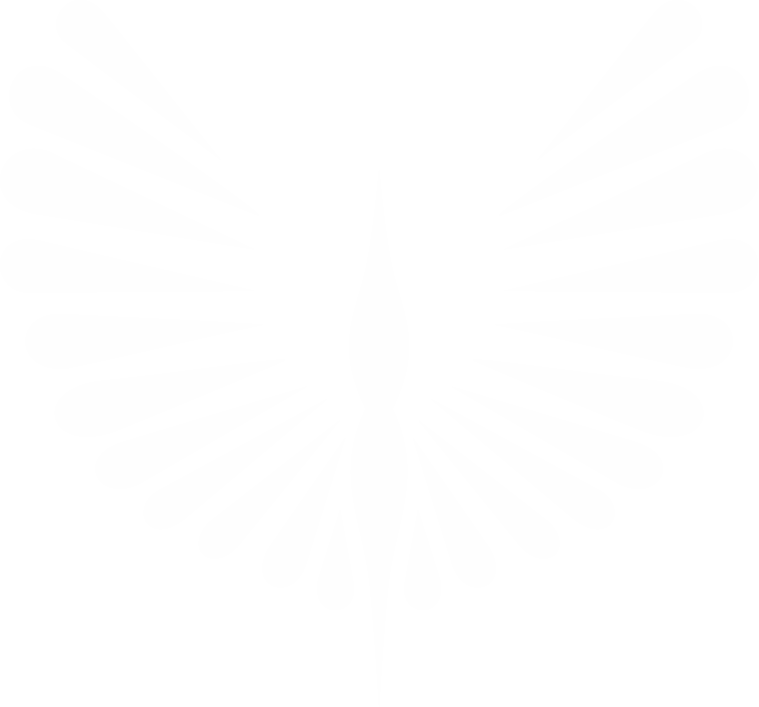 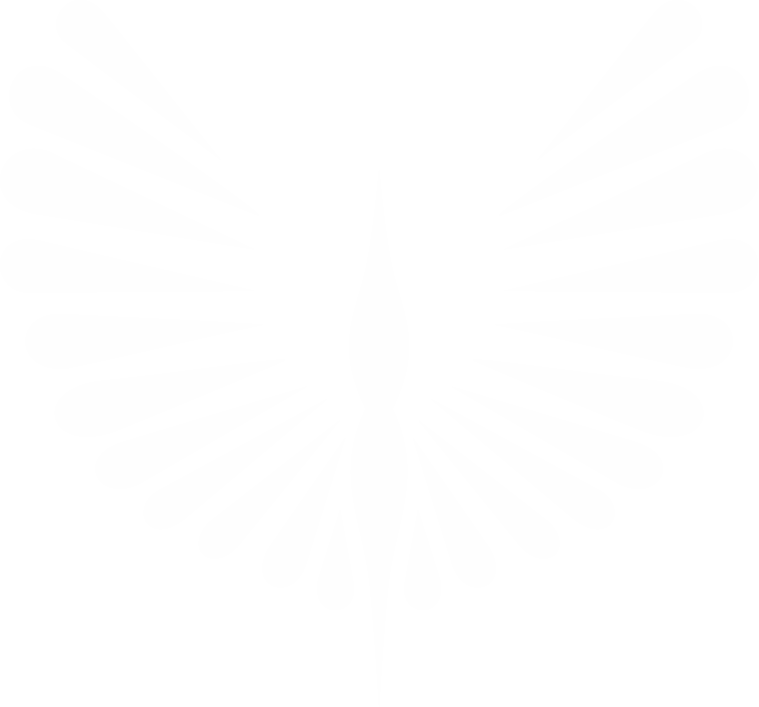 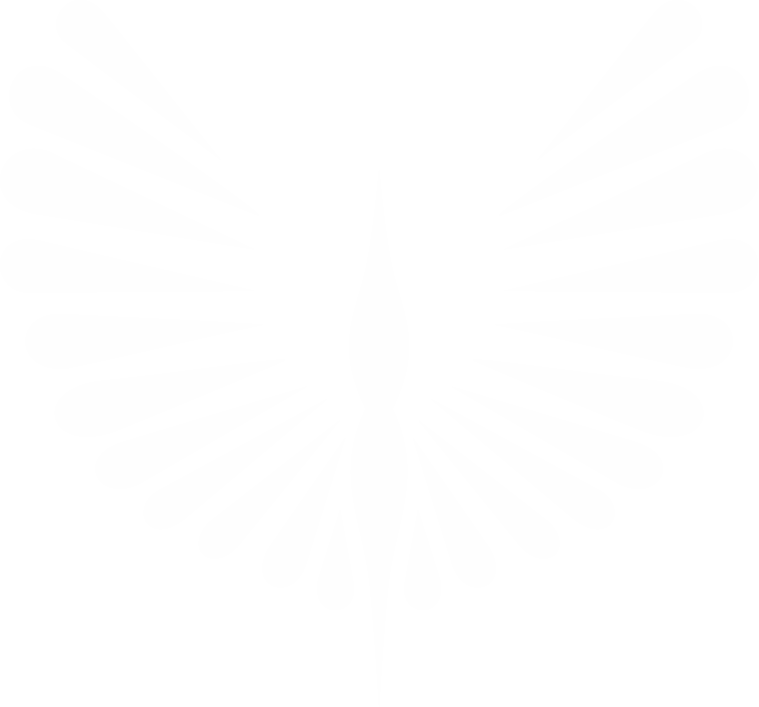 Porcentaje de atención institucional al parto por personal calificado
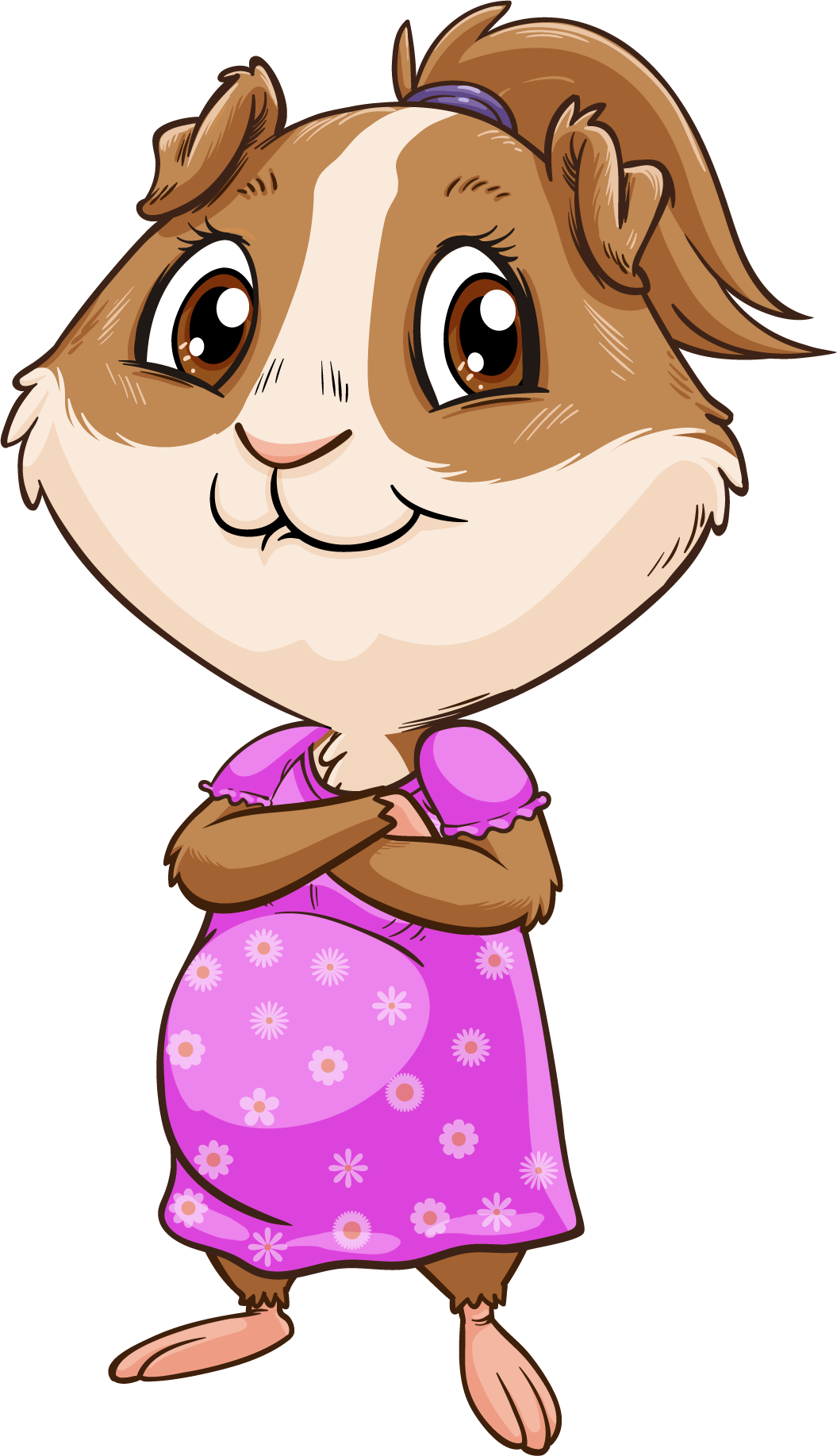 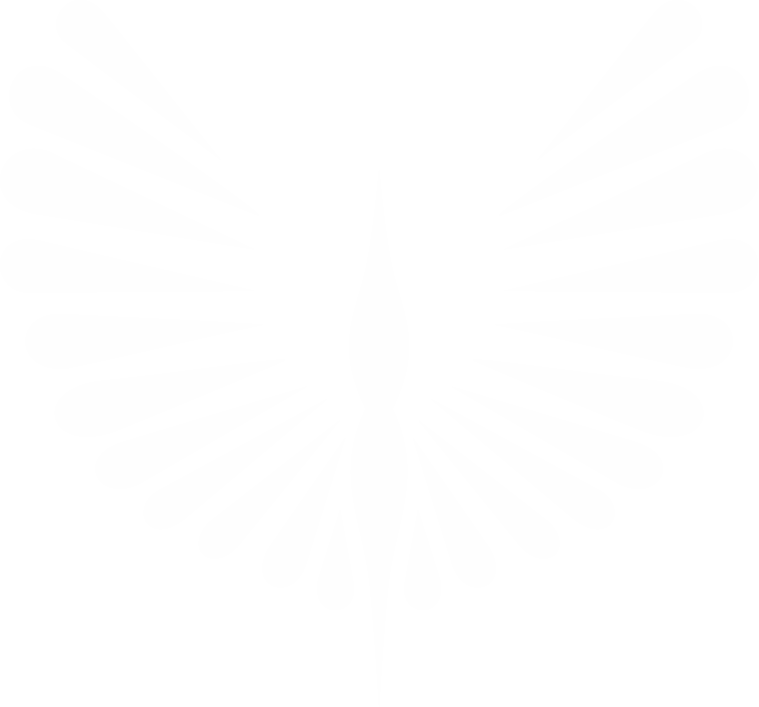 En los años 2020, 2021 y 2022, el porcentaje de atención institucional al parto por personal calificado fue del 100%. Esto significa que todas las mujeres que dieron a luz recibieron atención en un lugar seguro y con personal capacitado durante estos años.
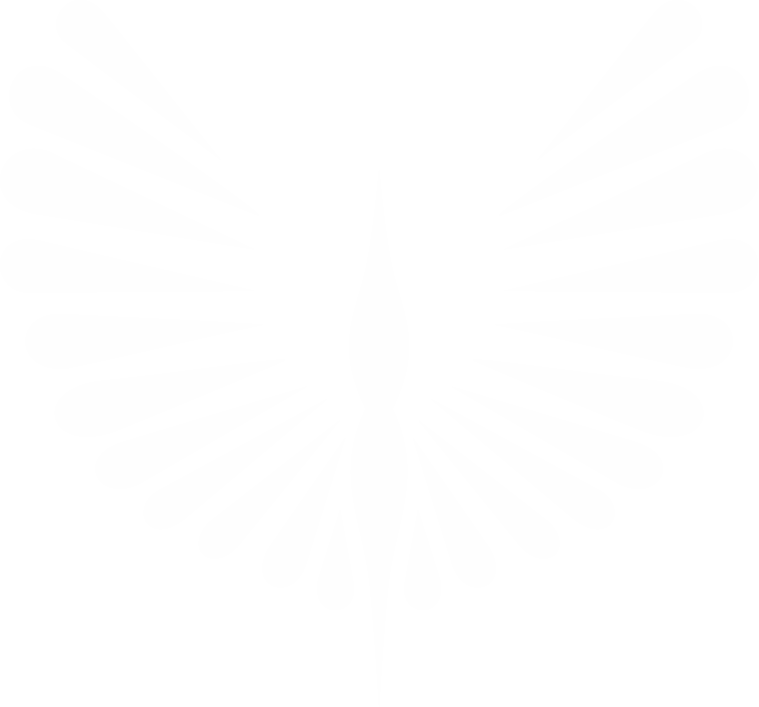 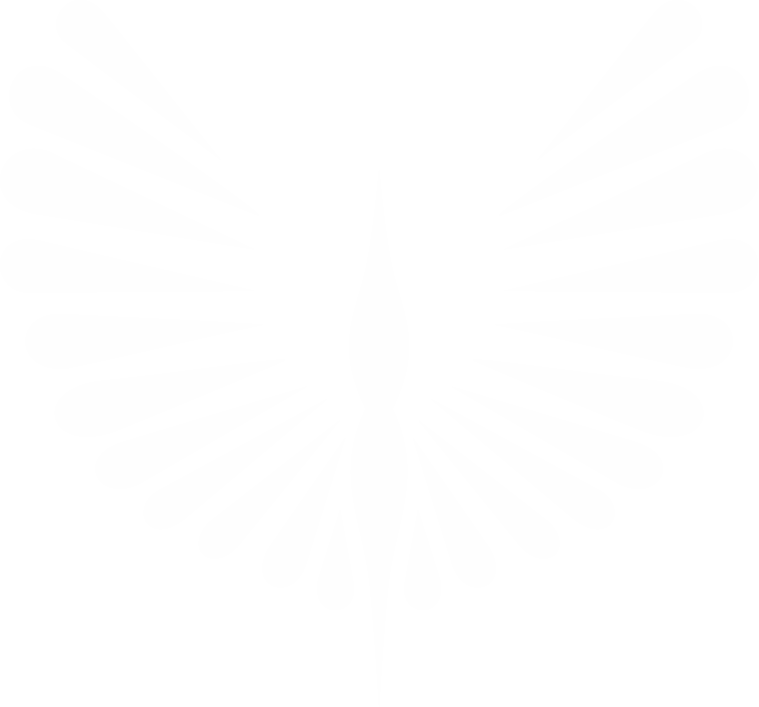 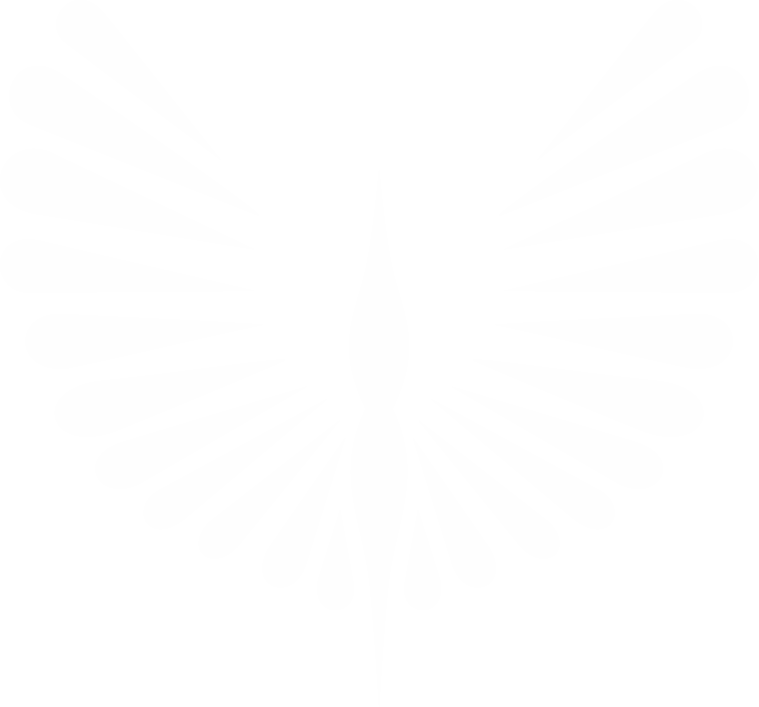 Fuente: Ministerio de Salud y Protección Social
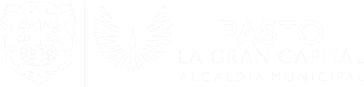 MADRES GESTANTES Y LACTANTES
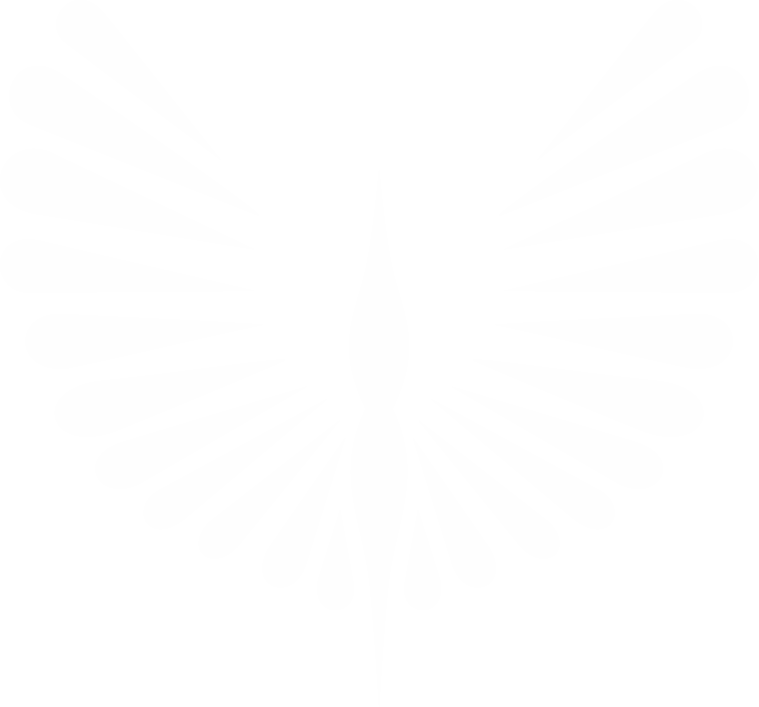 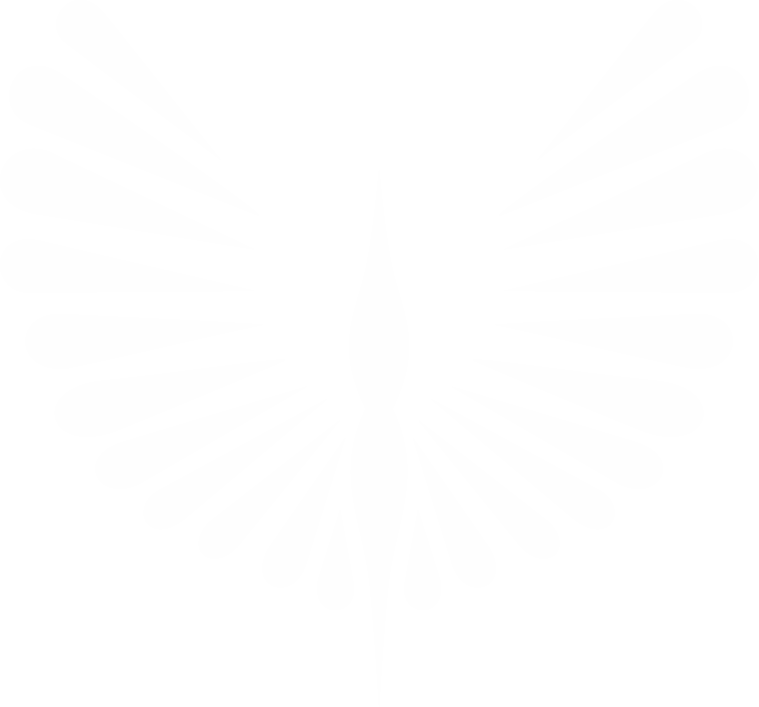 Tasa de mortalidad materna evitable por 100.000 nacidos vivos
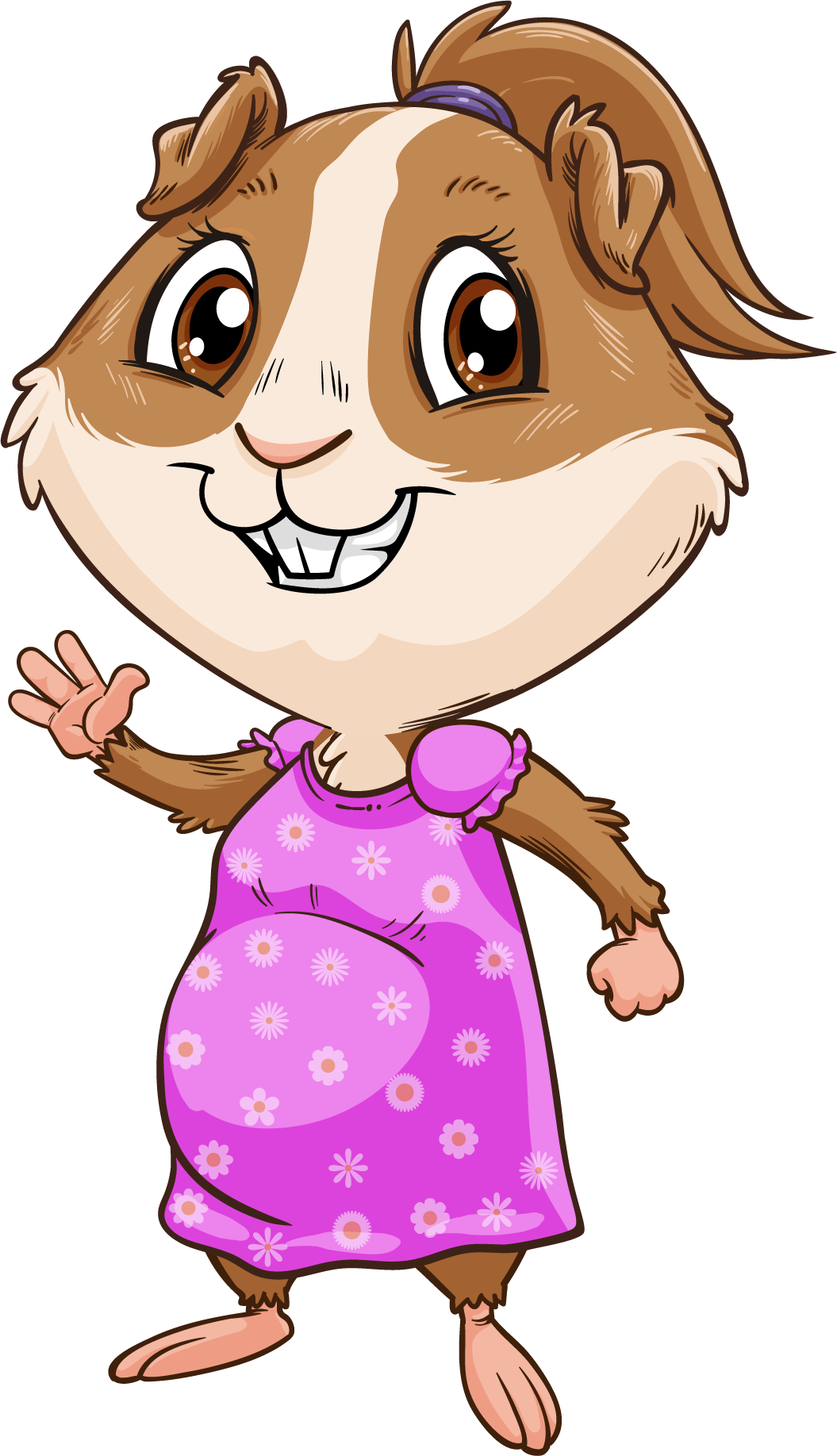 Realizamos acciones para disminuir la mortalidad materna evitable, a través de la ejecución de la estrategia EMMA.
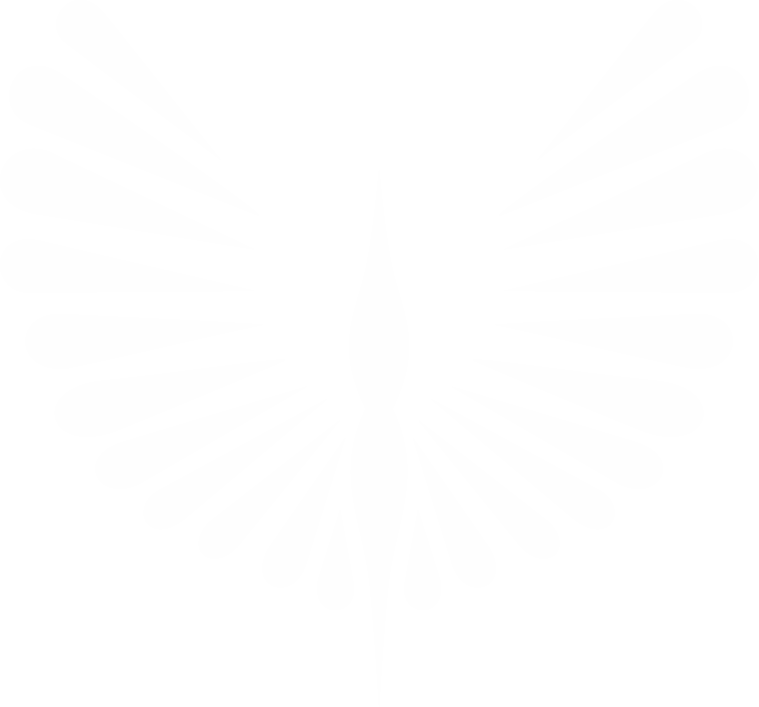 3
2
3
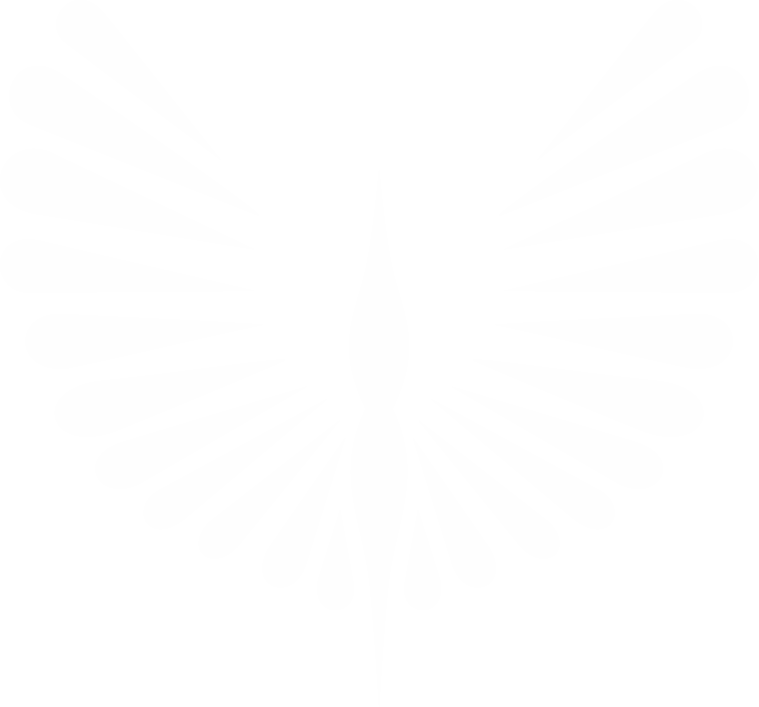 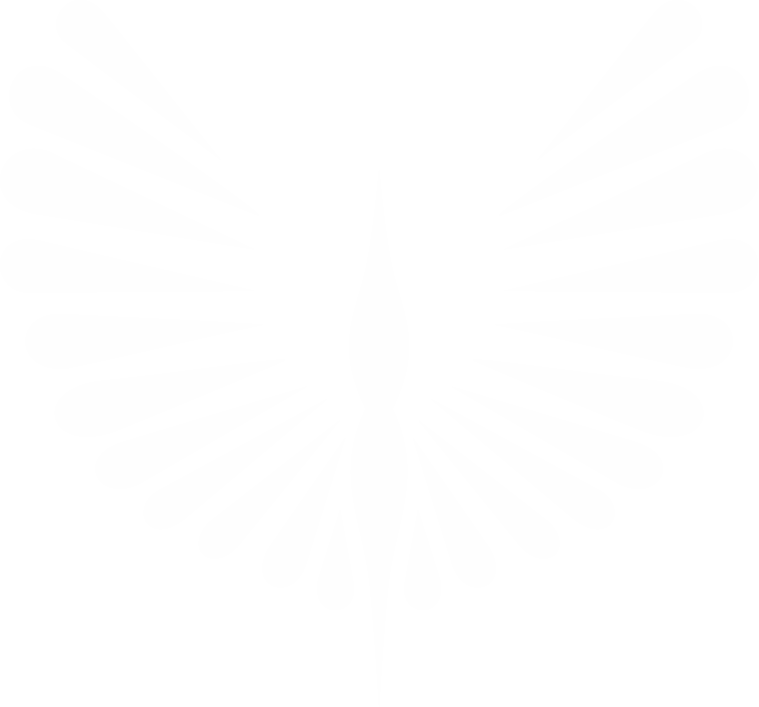 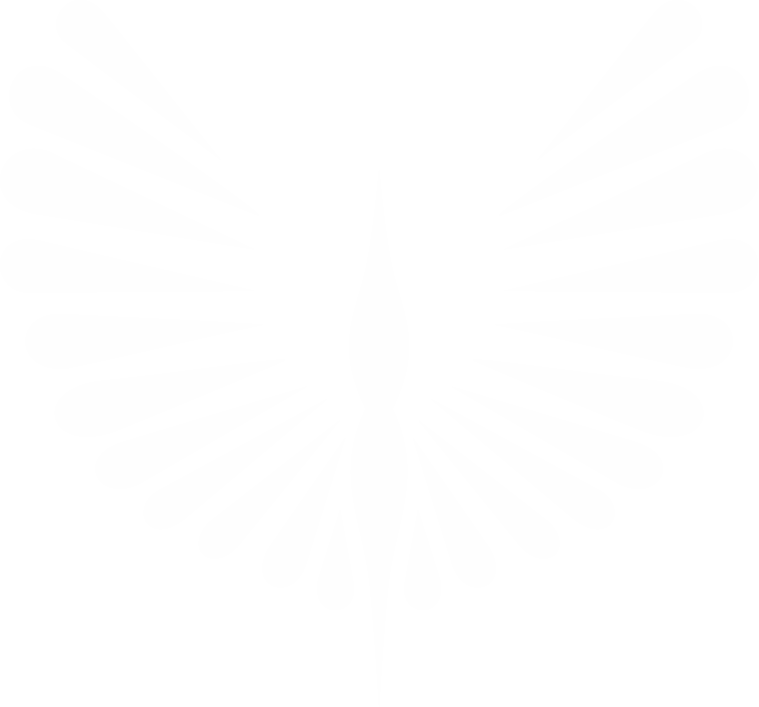 Fuente: Ministerio de Salud y Protección Social
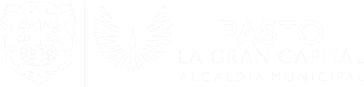 MADRES GESTANTES Y LACTANTES
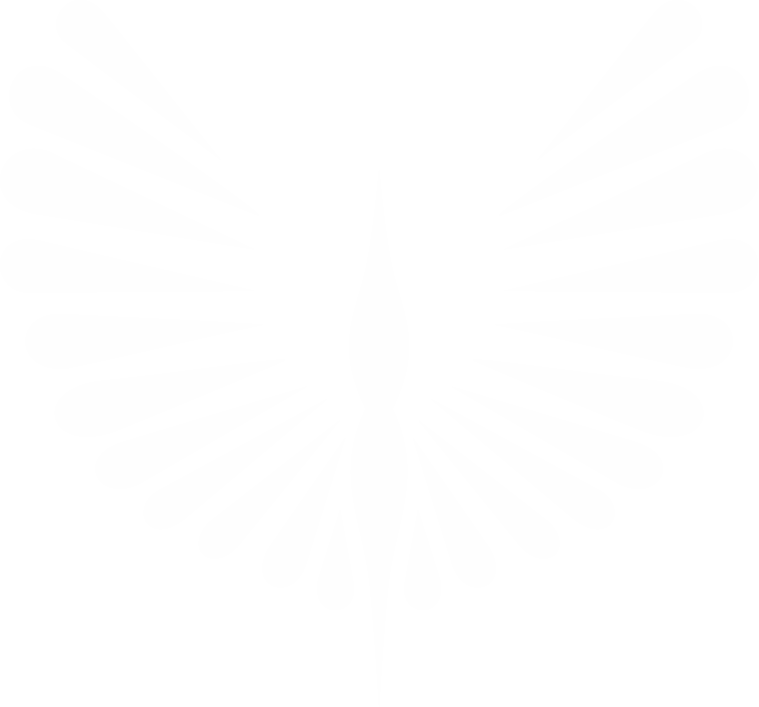 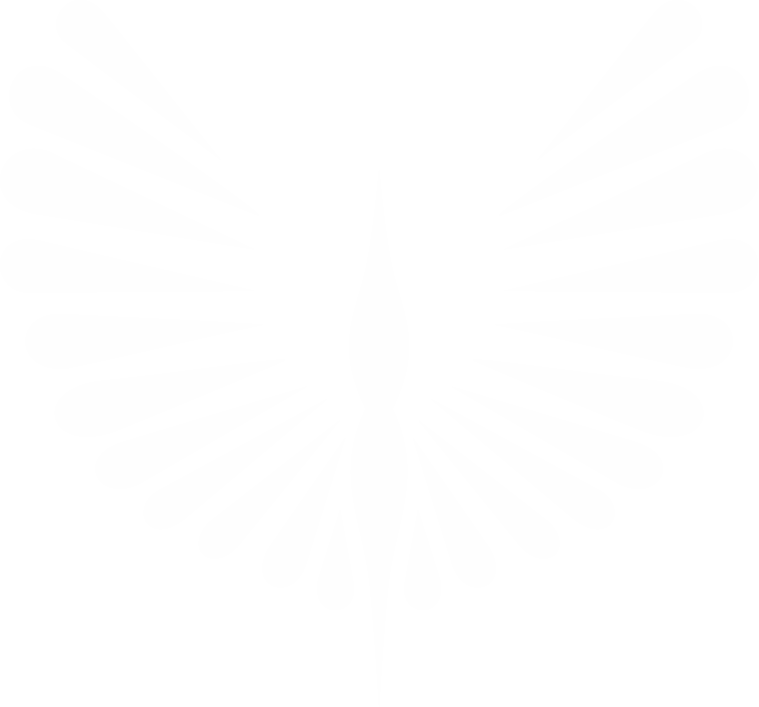 Tasa de mortalidad en menores de 1 año (por mil nacidos vivos)
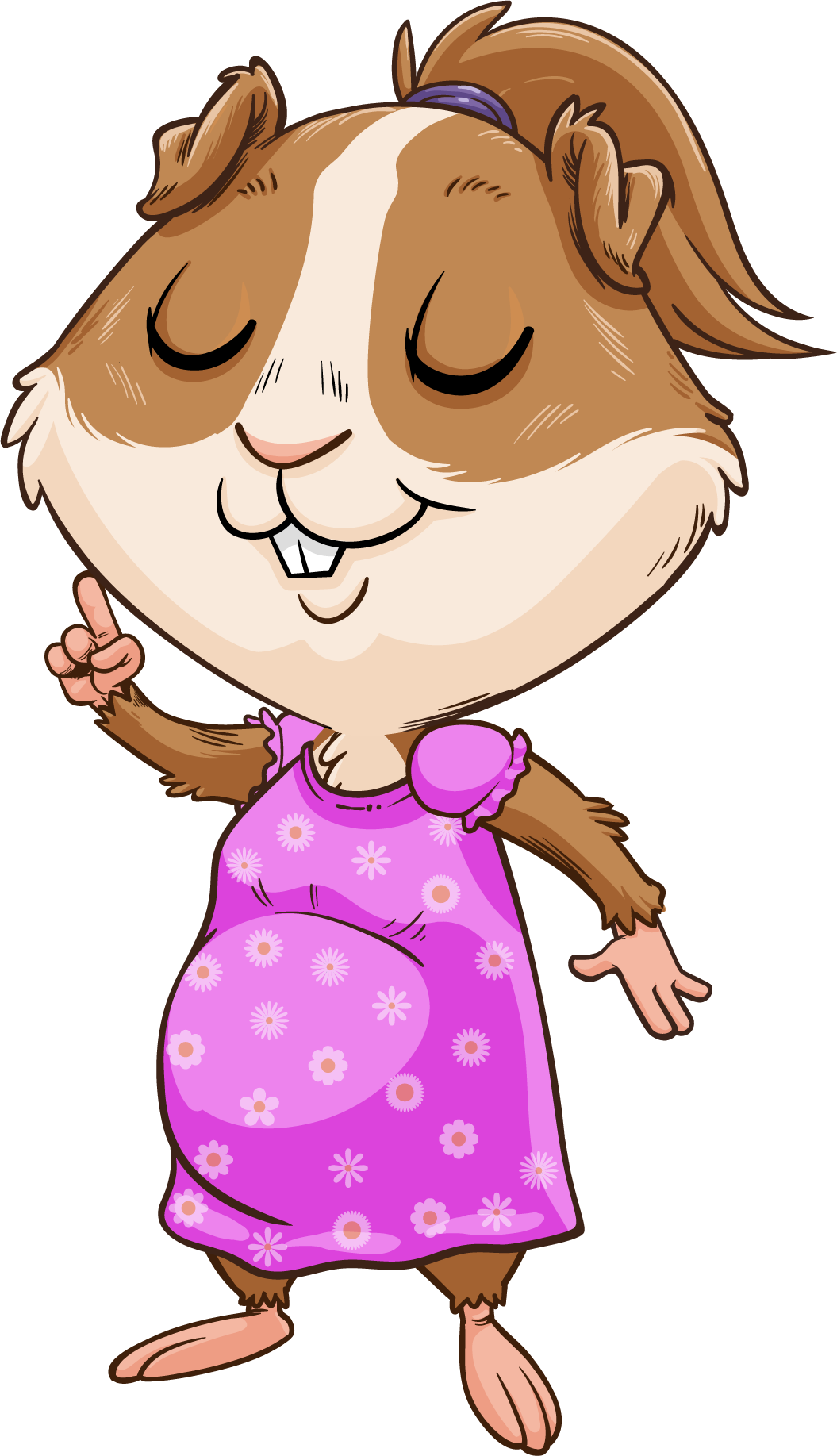 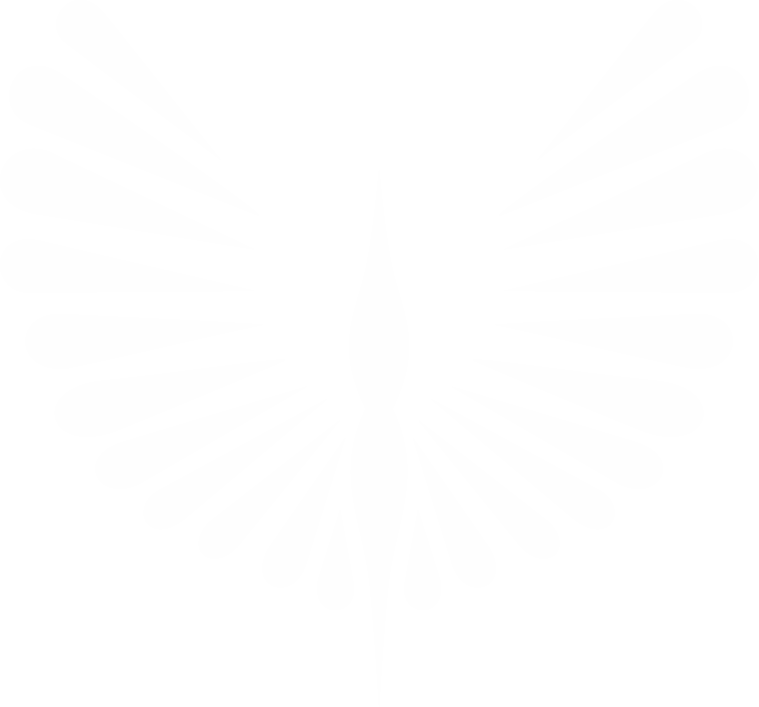 Una tasa de mortalidad de 0 indica que no se registraron fallecimientos en esta franja de edad durante los años posteriores a 2020.
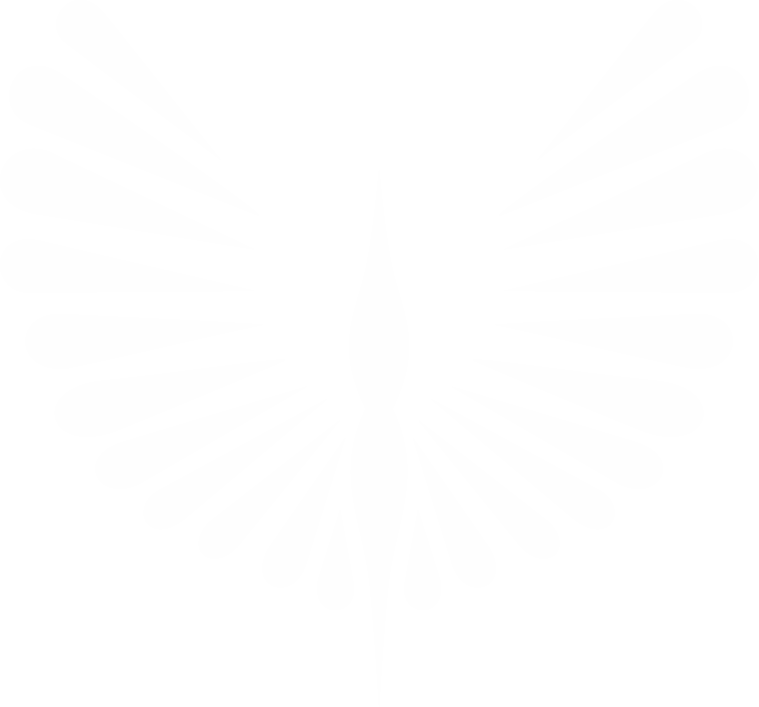 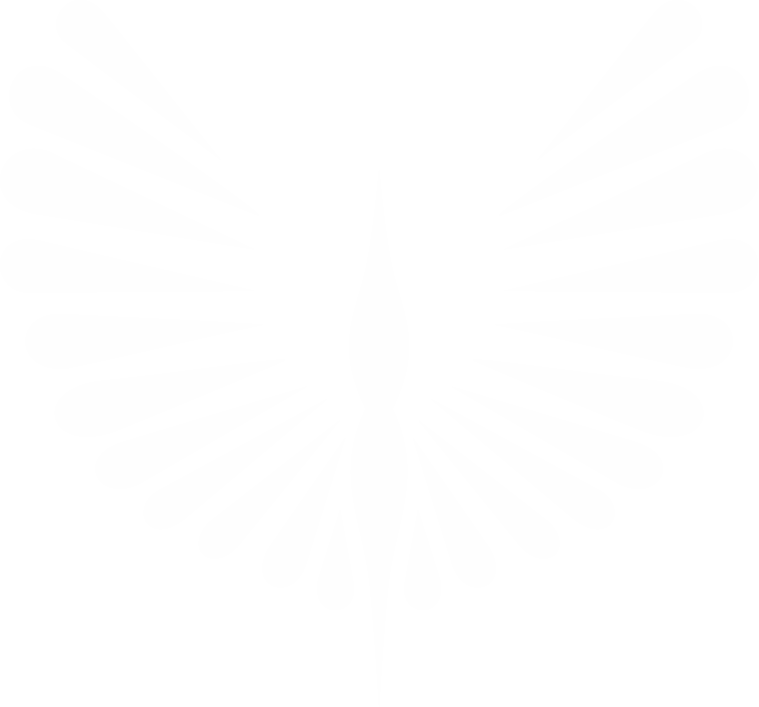 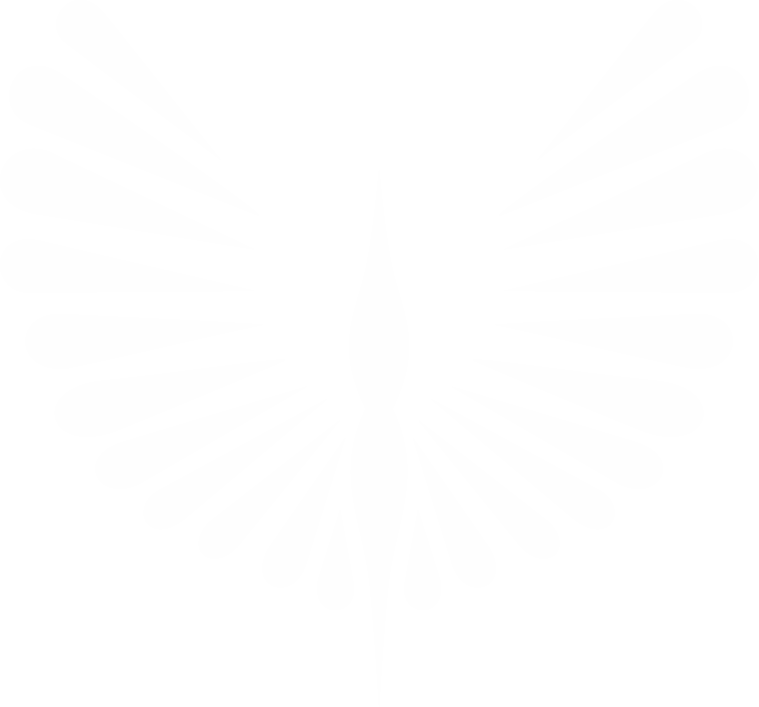 Fuente: Secretaría de Salud Municipal.
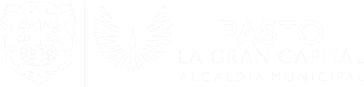 MADRES GESTANTES Y LACTANTES
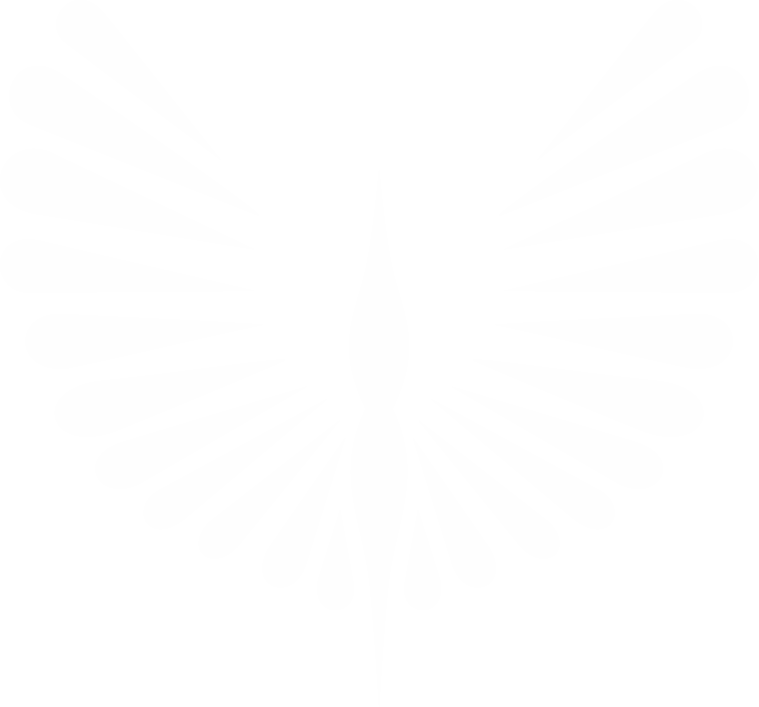 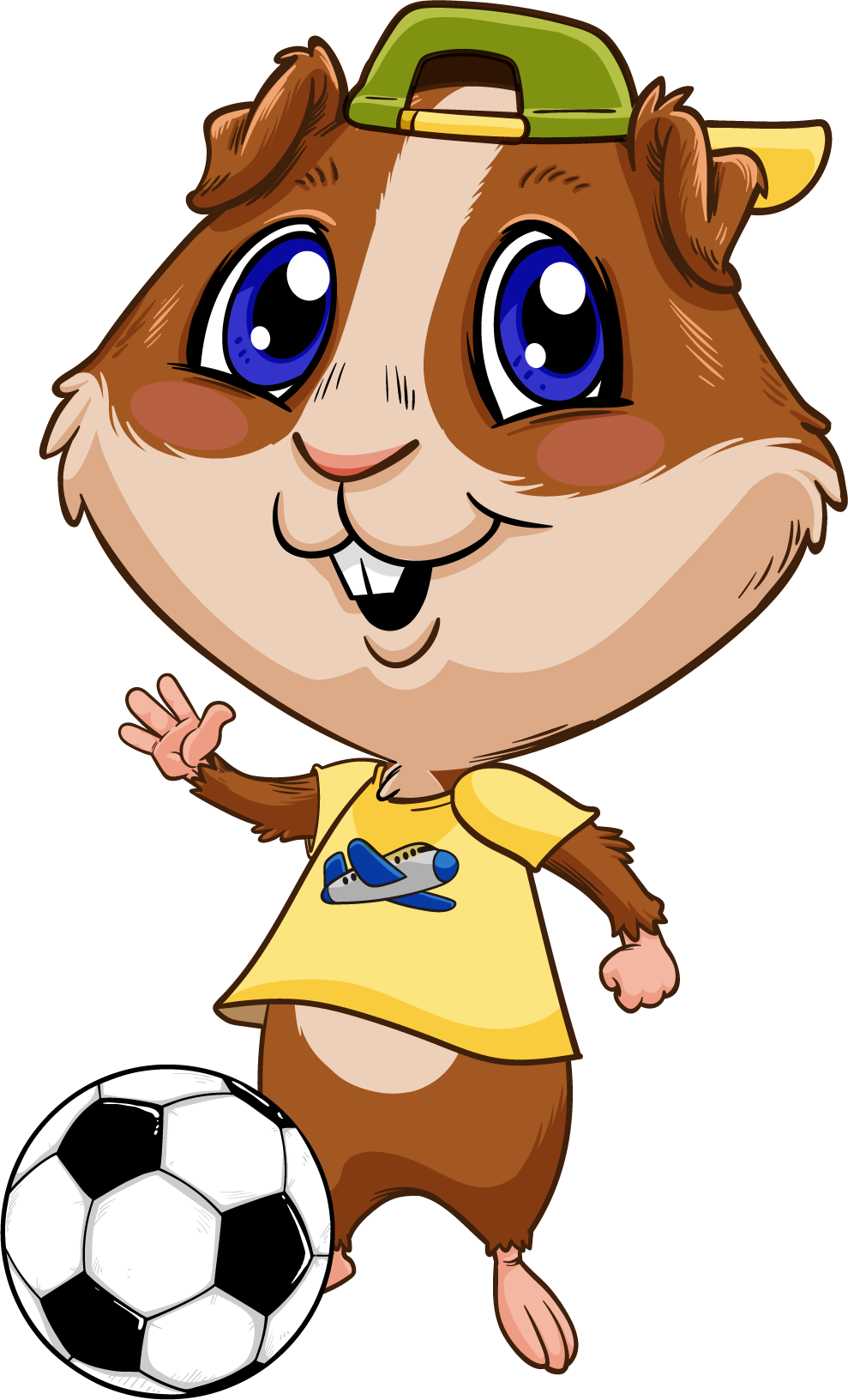 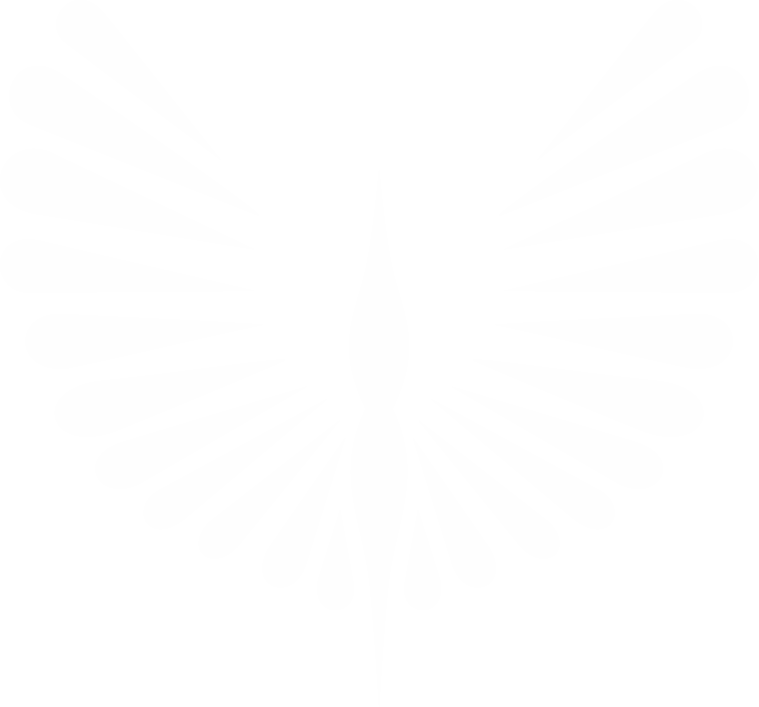 PRIMERA
INFANCIA
(2 - 5 años)
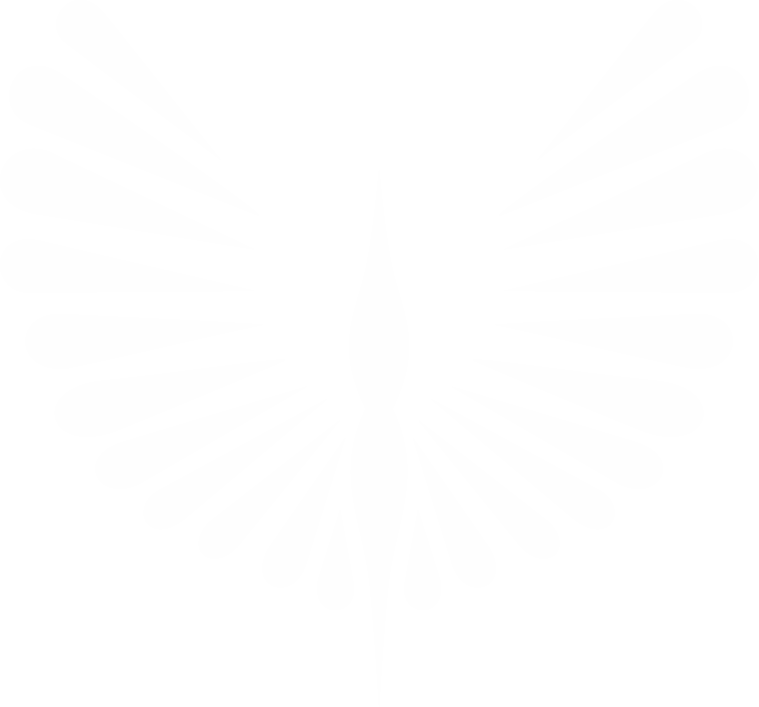 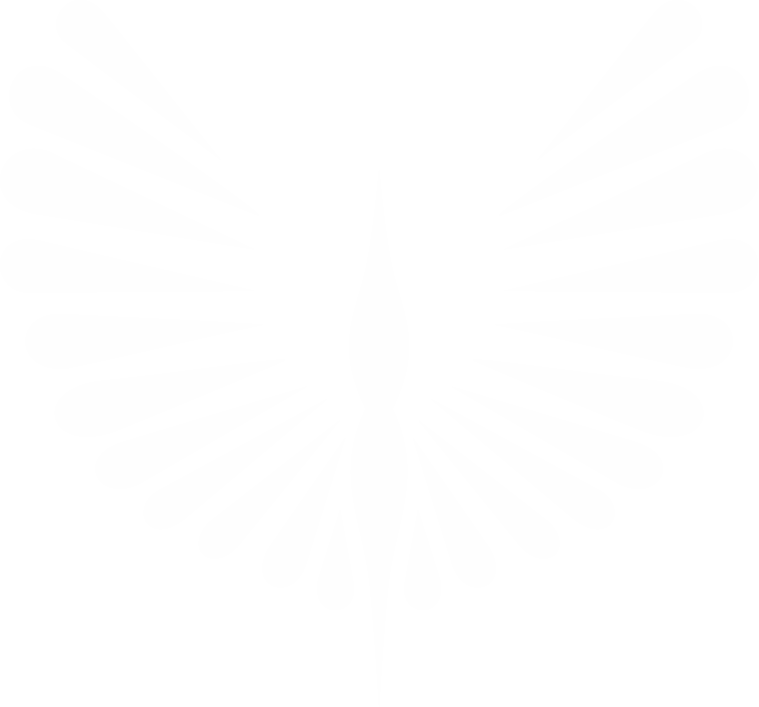 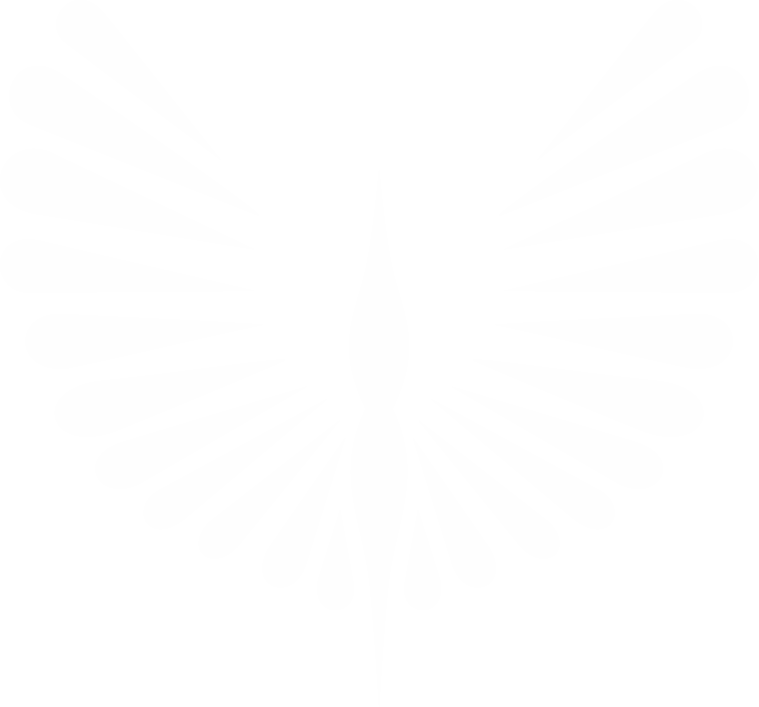 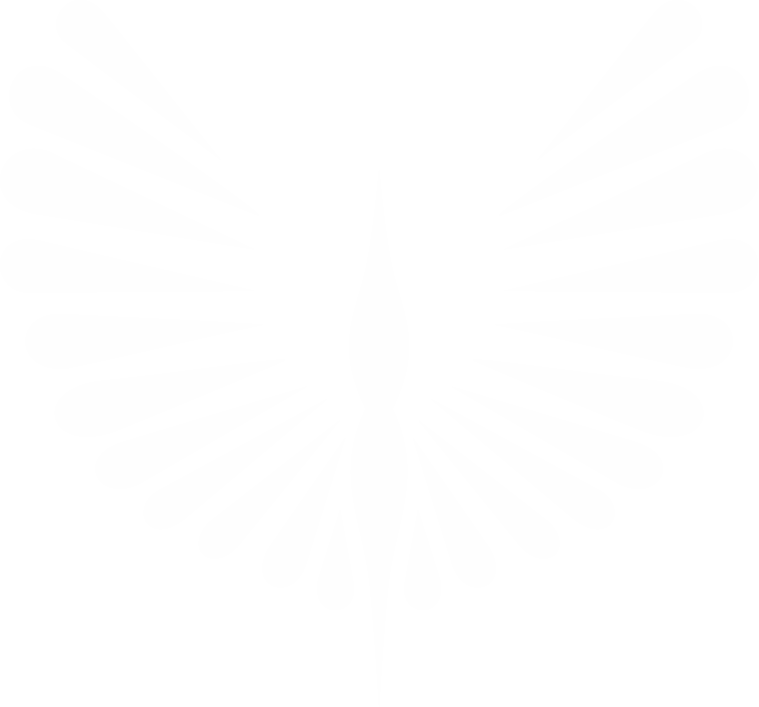 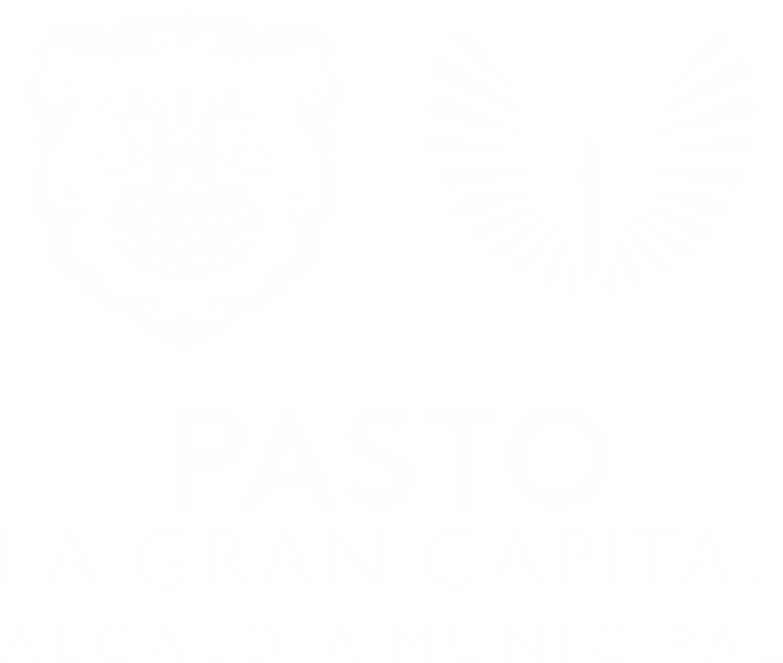 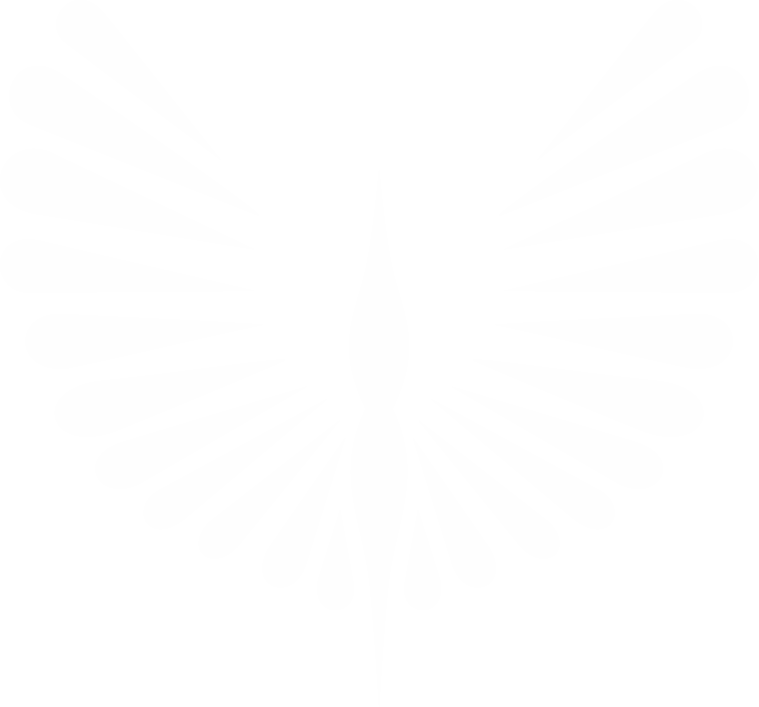 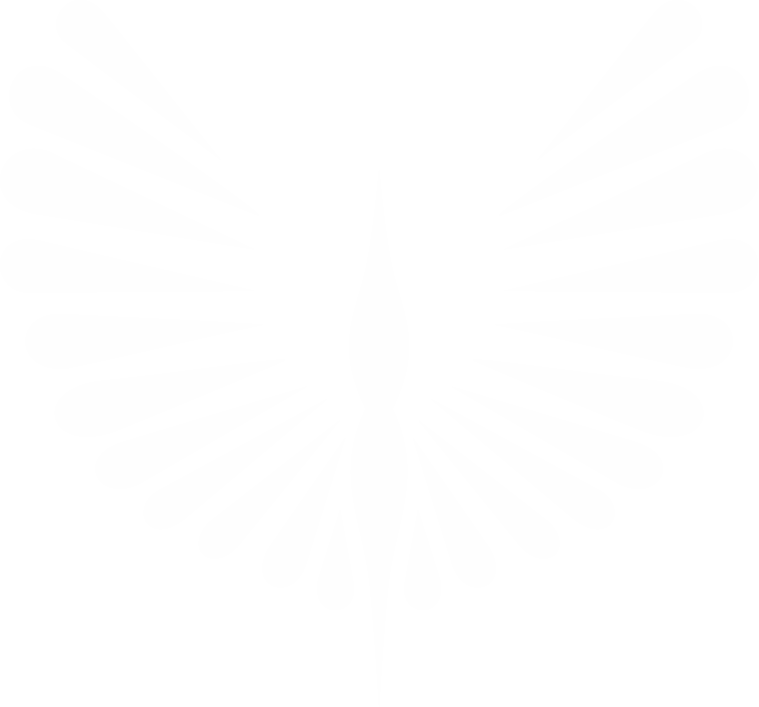 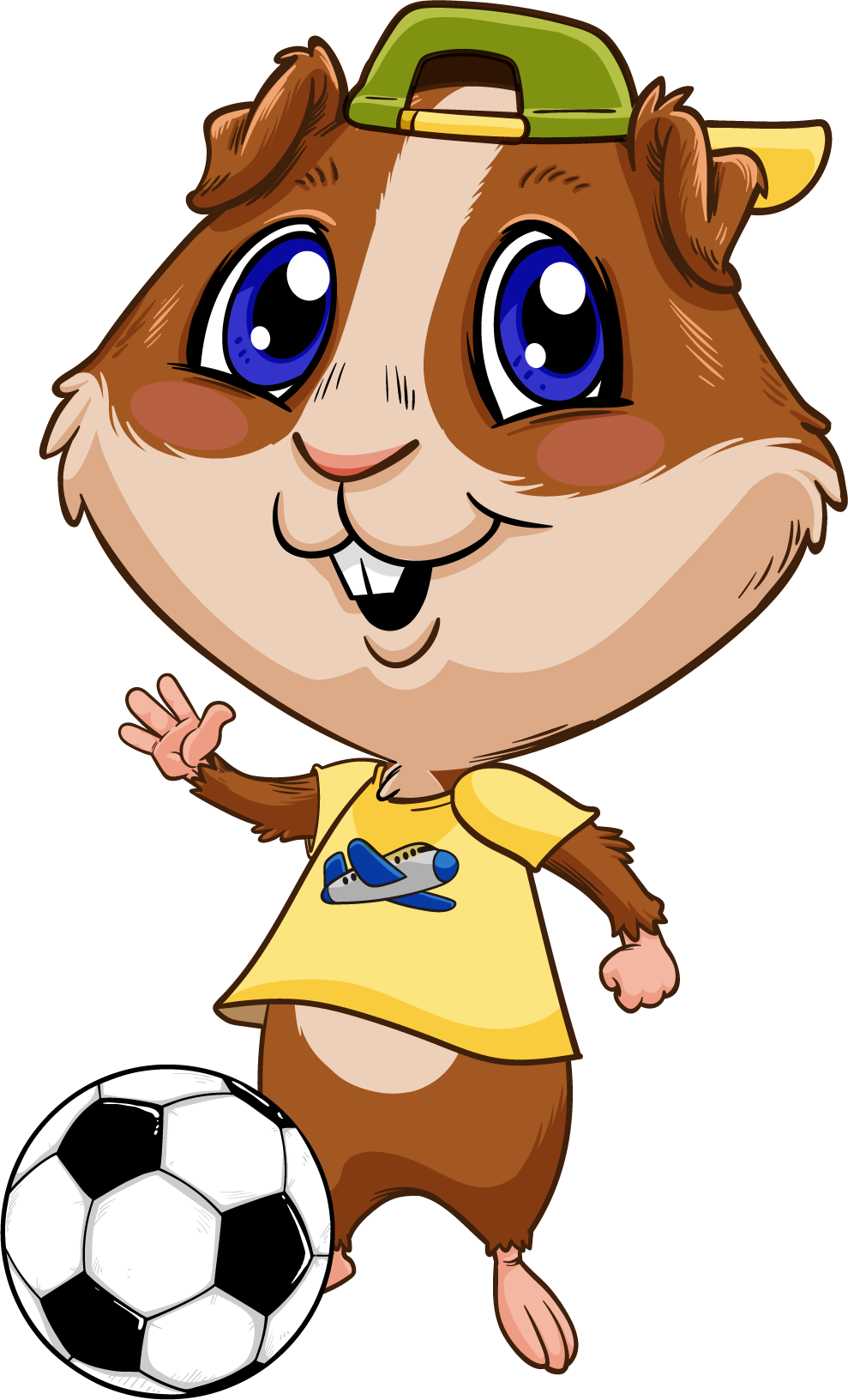 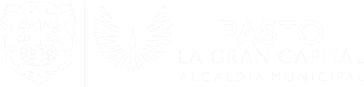 PRIMERA INFANCIA
Beneficiamos a más de
330 niñas y niños de 0 a 5 años
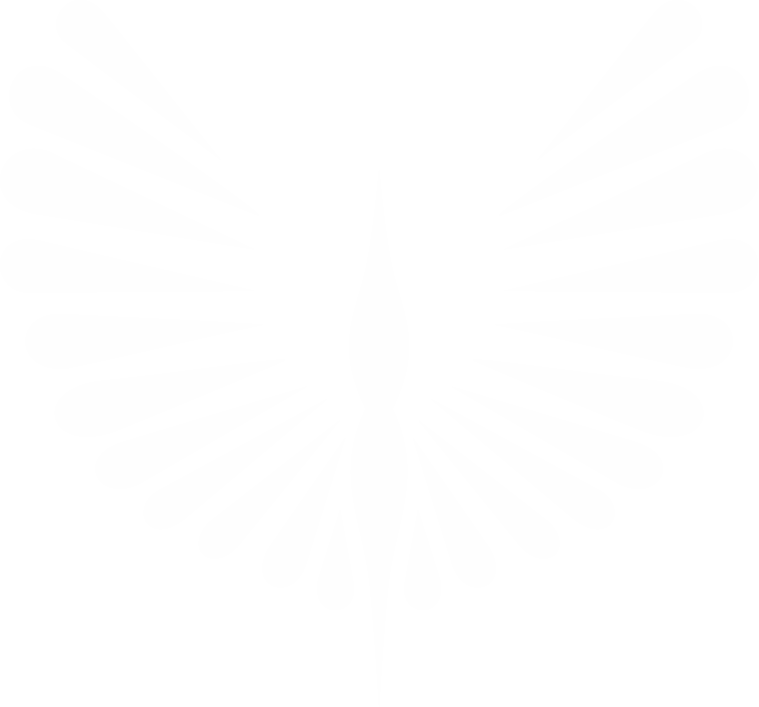 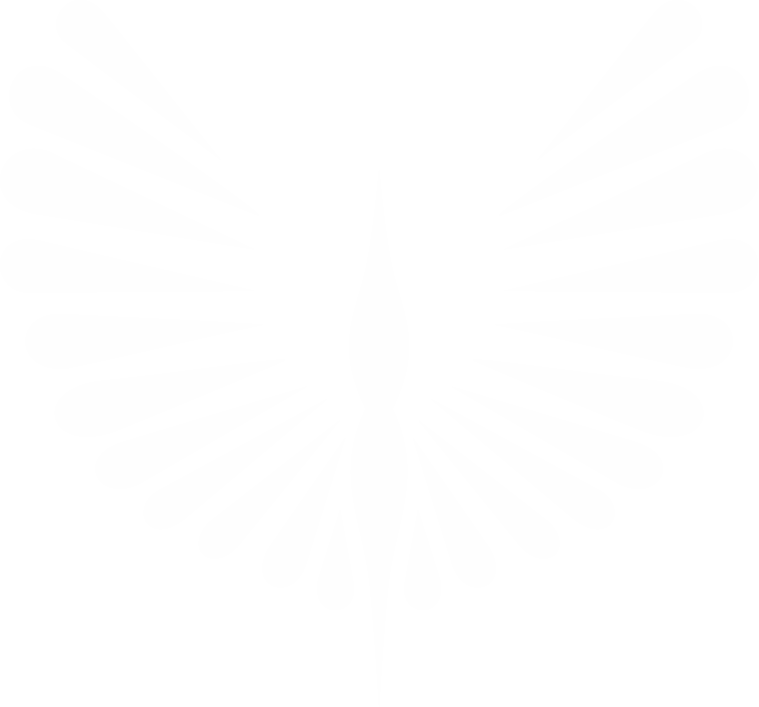 con la atención integral a la primera infancia con el programa CDI Nidos Nutrir.
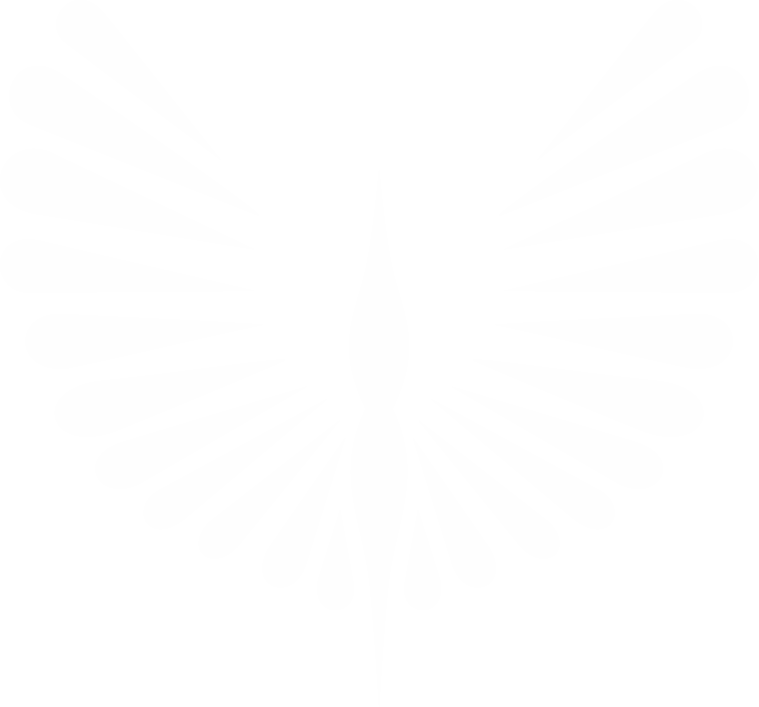 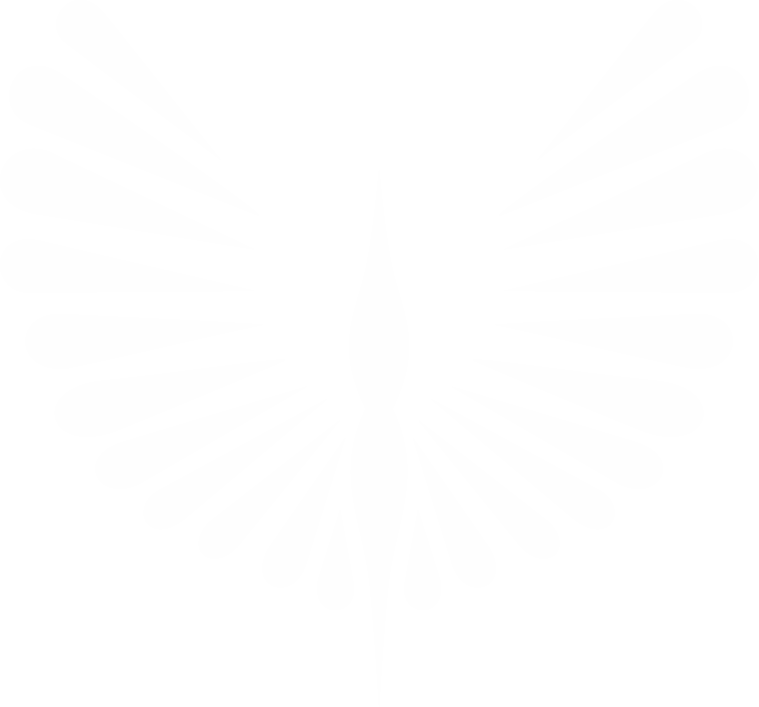 Más de 
$3.300 millones
Inversión
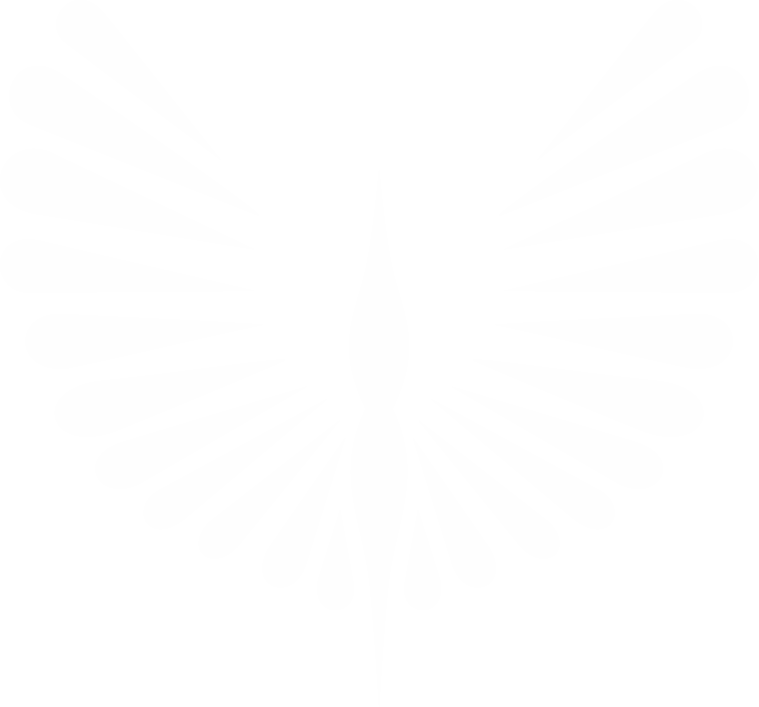 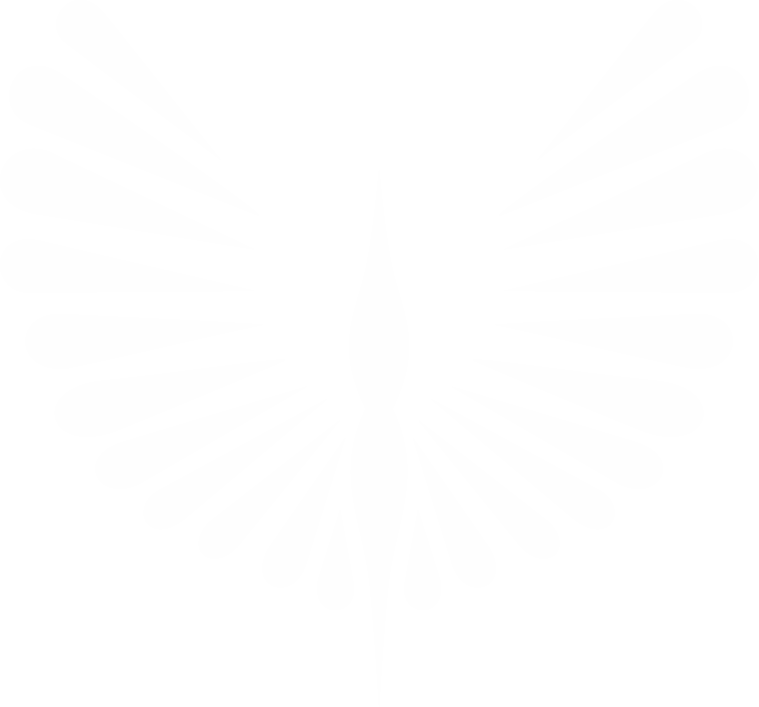 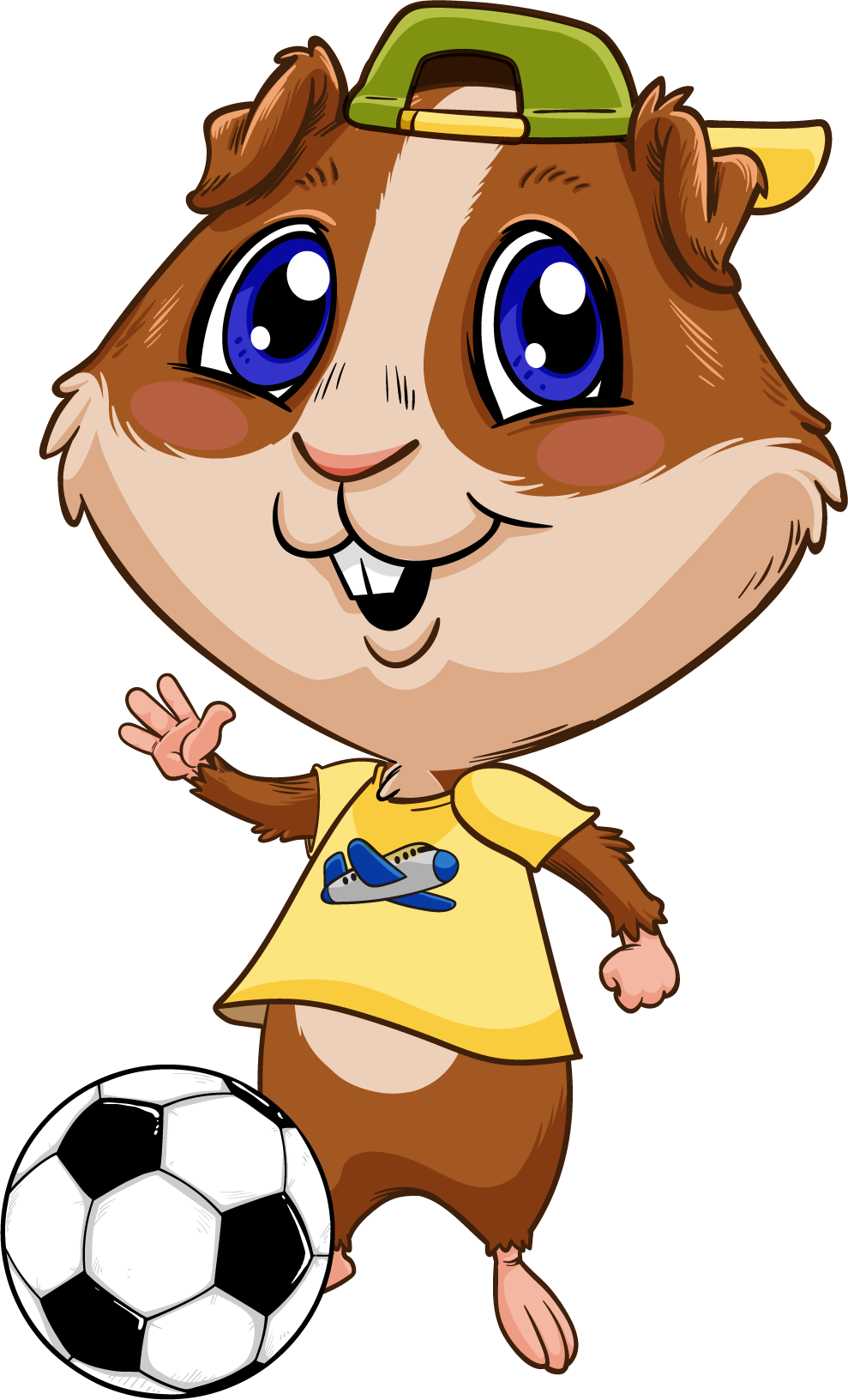 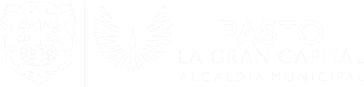 PRIMERA INFANCIA
Beneficiamos a más de
1.600 niñas y niños de 0 a 5 años
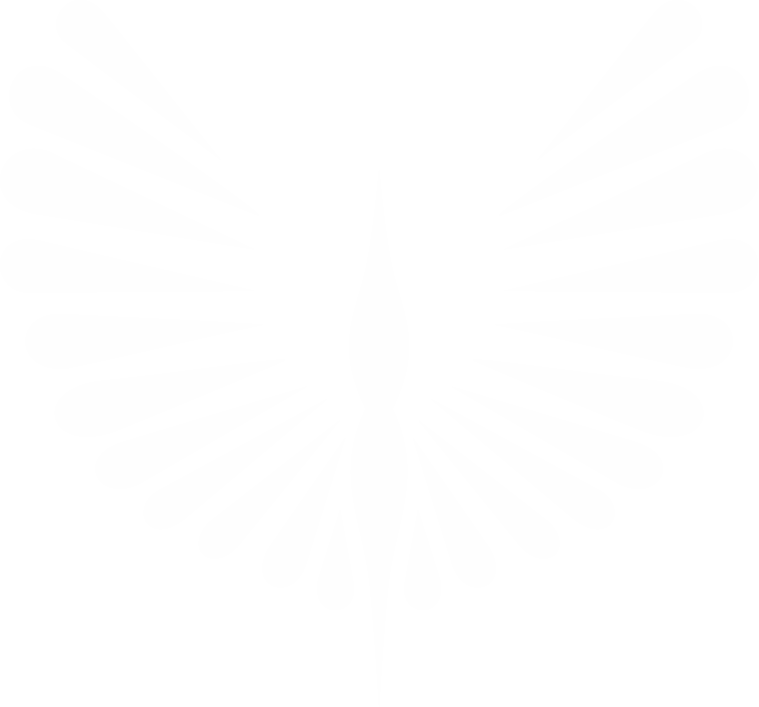 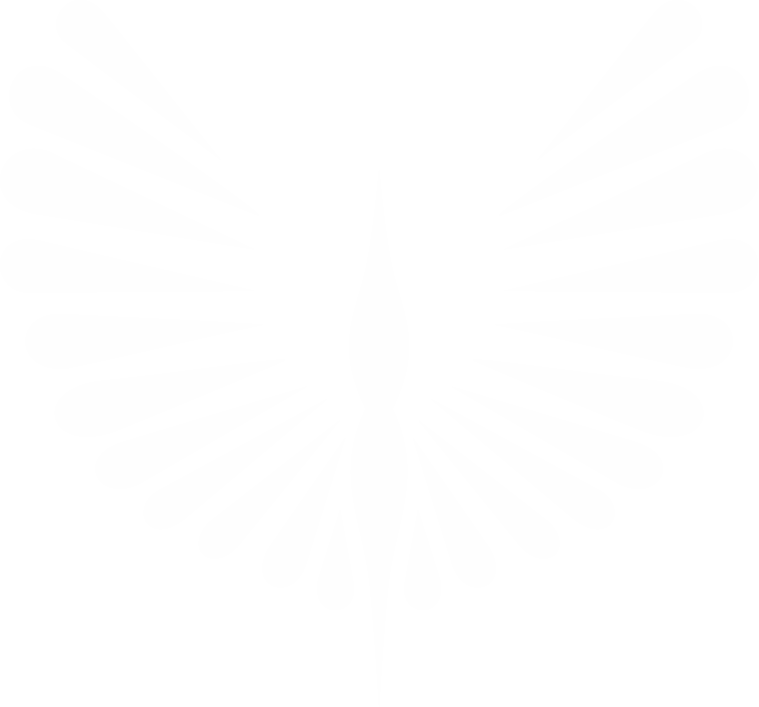 con la implementación de la estrategia “Juegos en Bici” que fortalece el desarrollo psicomotriz, habilidades de socialización y la conducción de bicicletas.
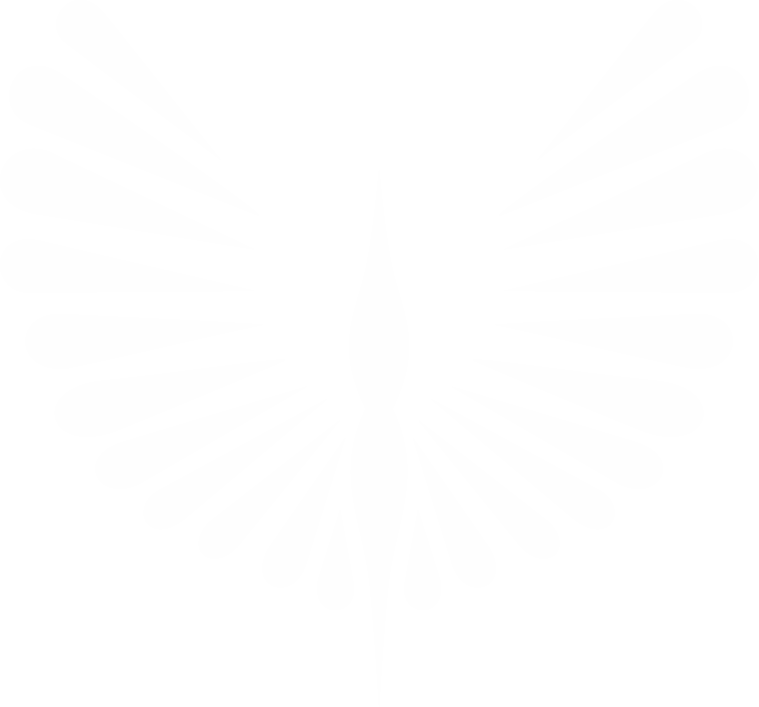 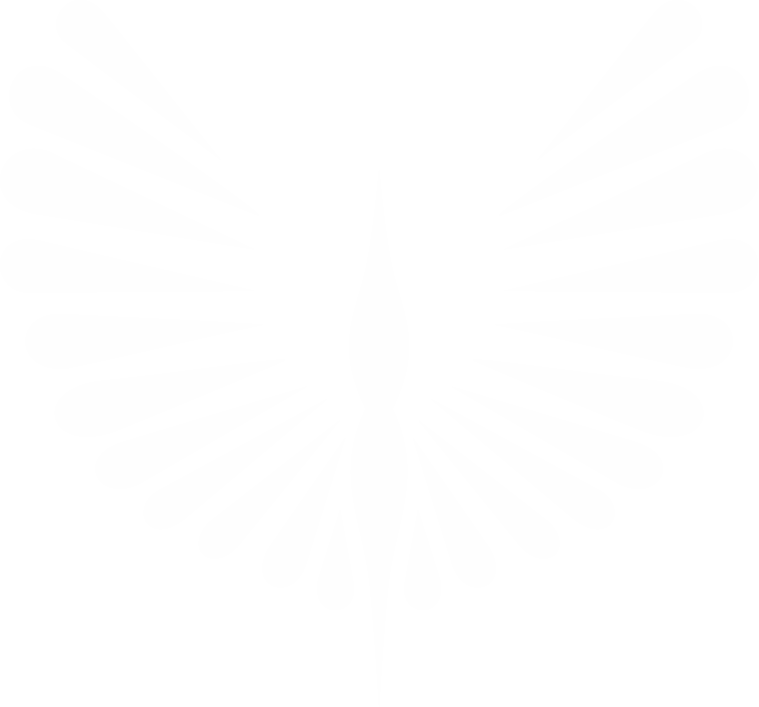 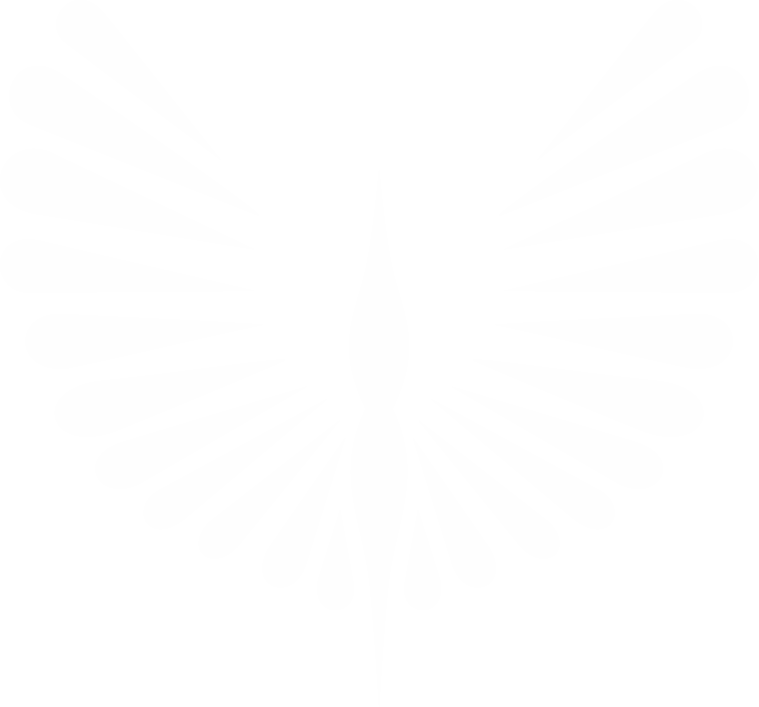 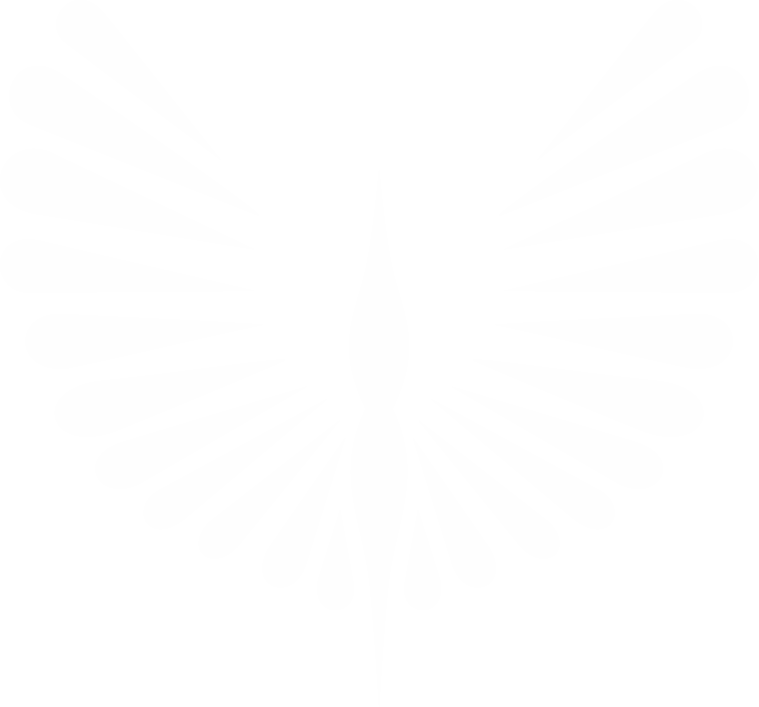 Tasa de homicidios en niños y niñas de 0 a 5 años
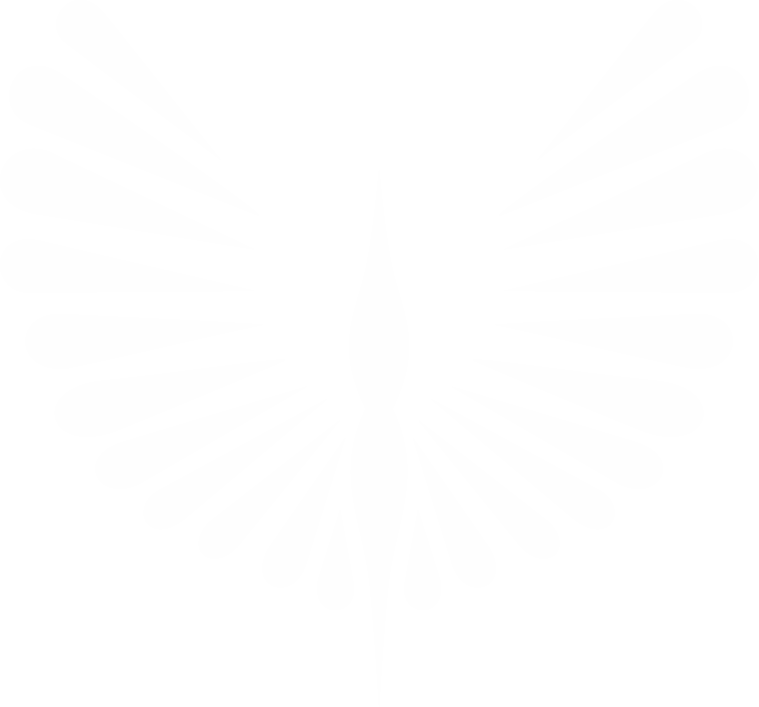 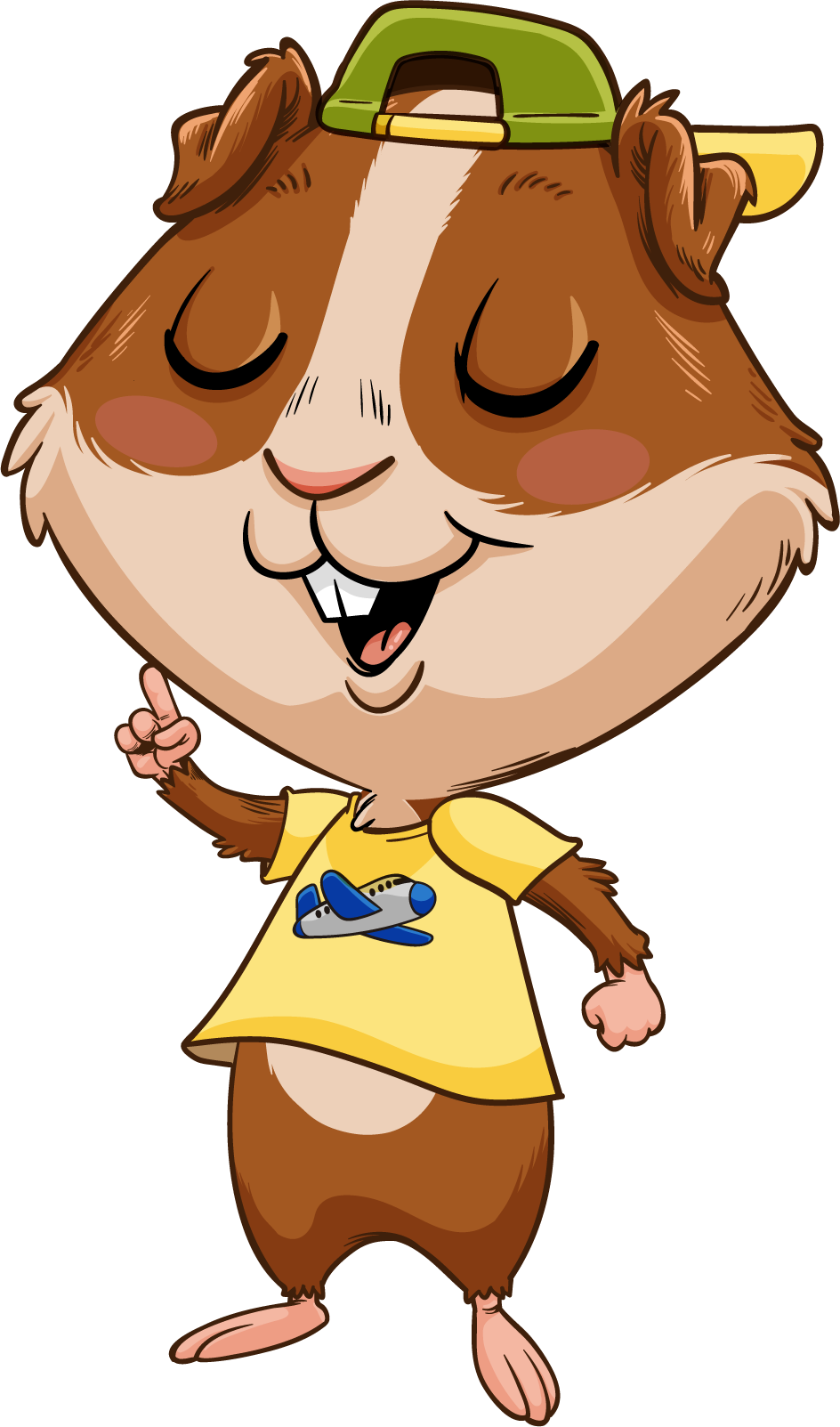 Logramos mantener en 0 el número total de muertes por homicidios en niños y niñas de 0 a 5 años.
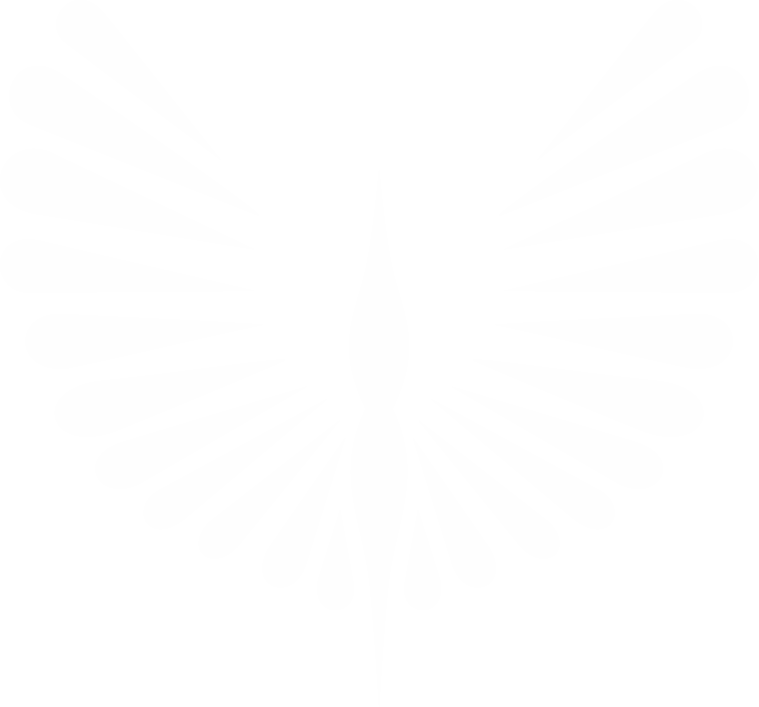 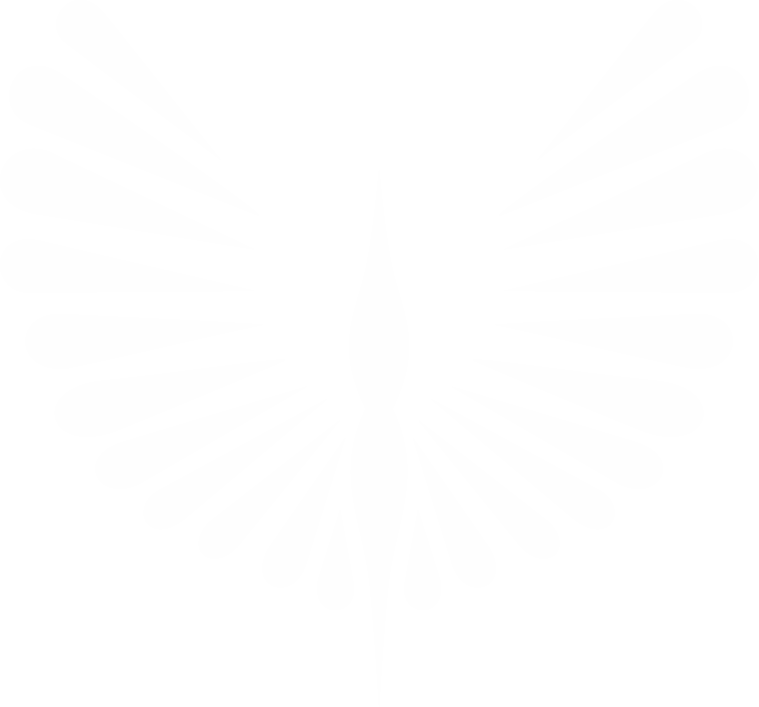 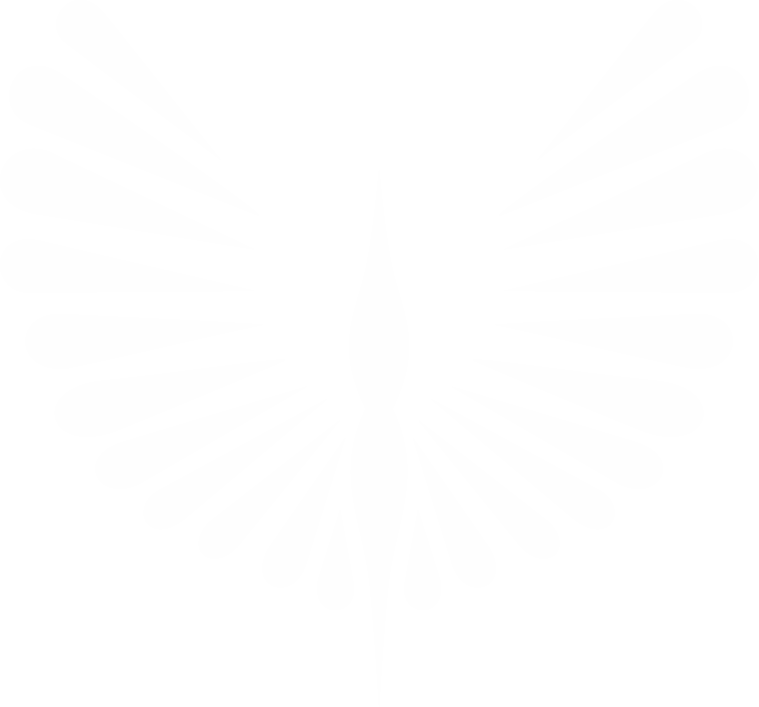 Fuente: Instituto Nacional de Medicina Legal
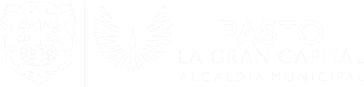 PRIMERA INFANCIA
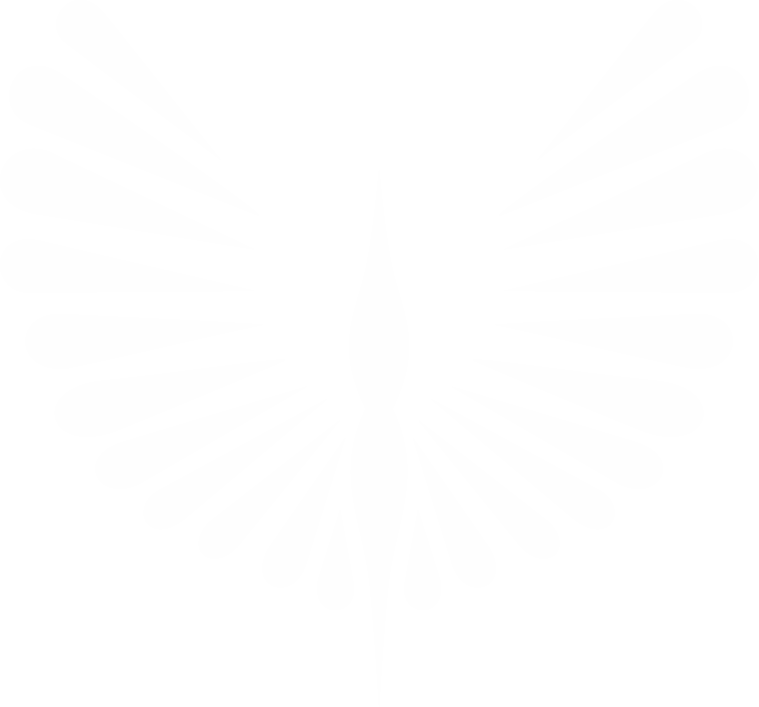 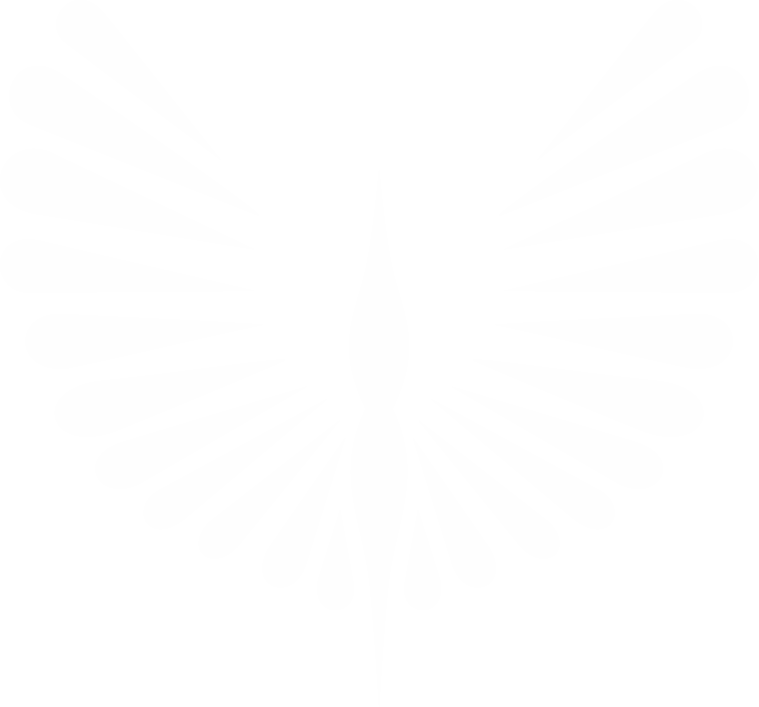 Número de niños, niñas y mujeres gestantes con educación inicial a través de la atención integral a la primera infancia.
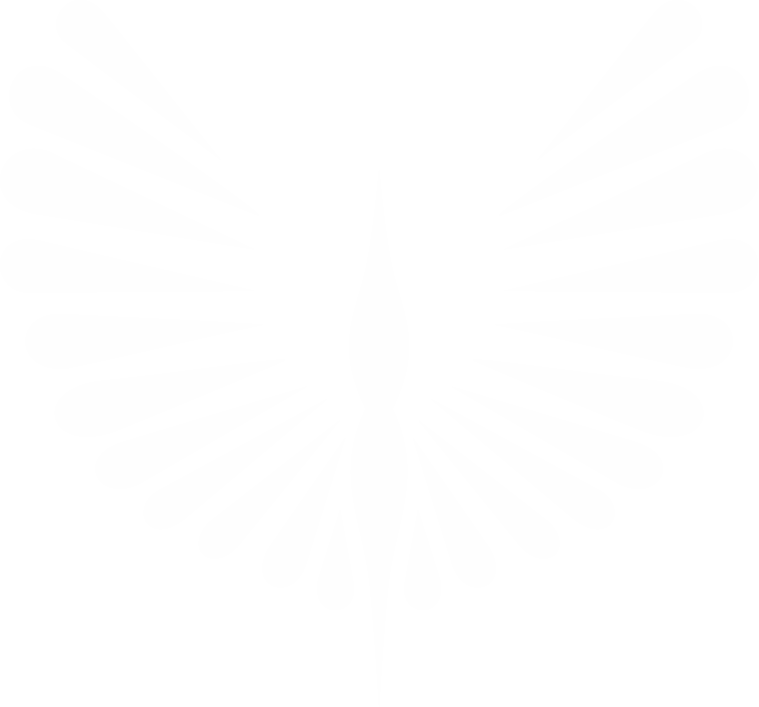 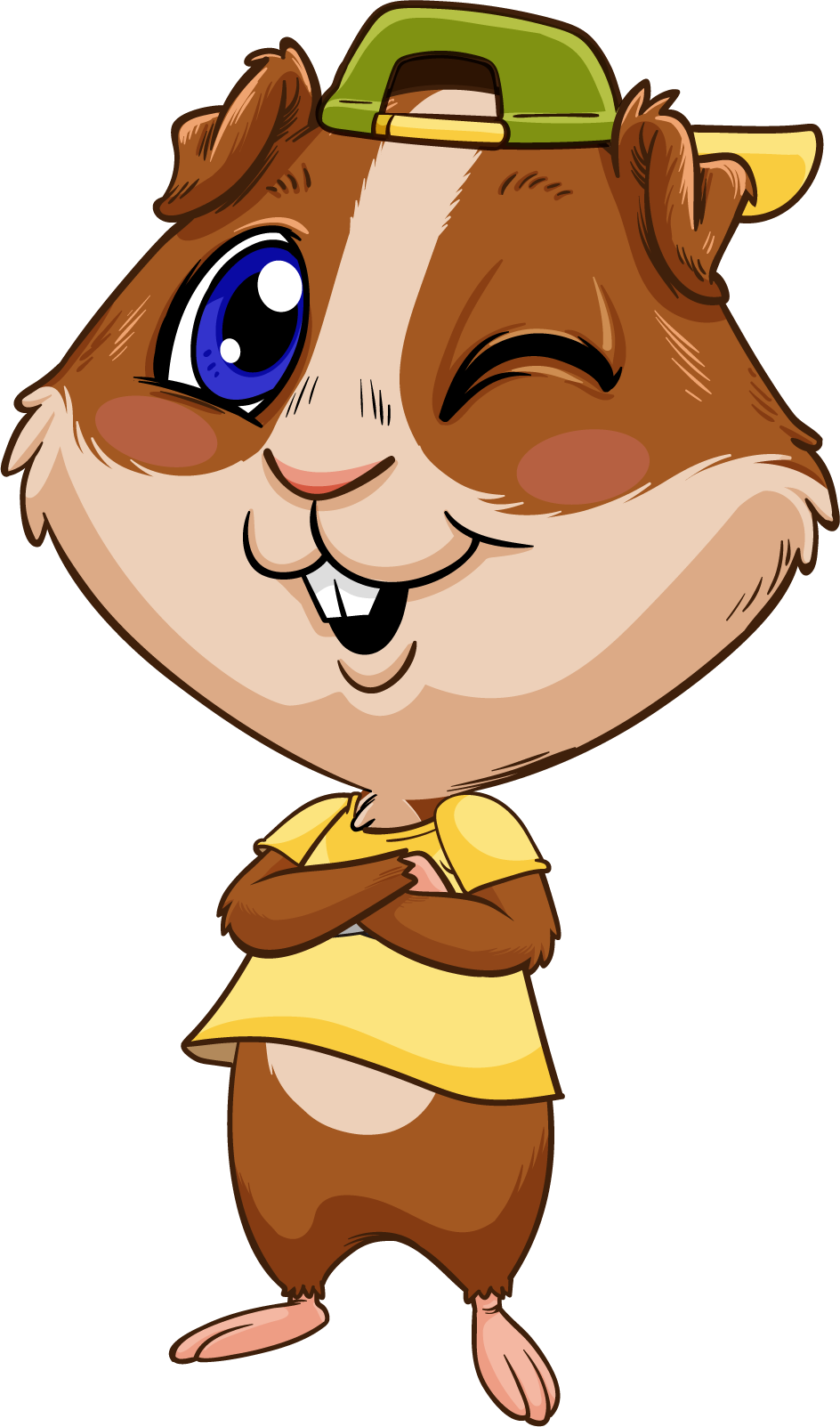 Logramos incrementar la cobertura de atención de niños, niñas y mujeres gestantes que reciben educación inicial.
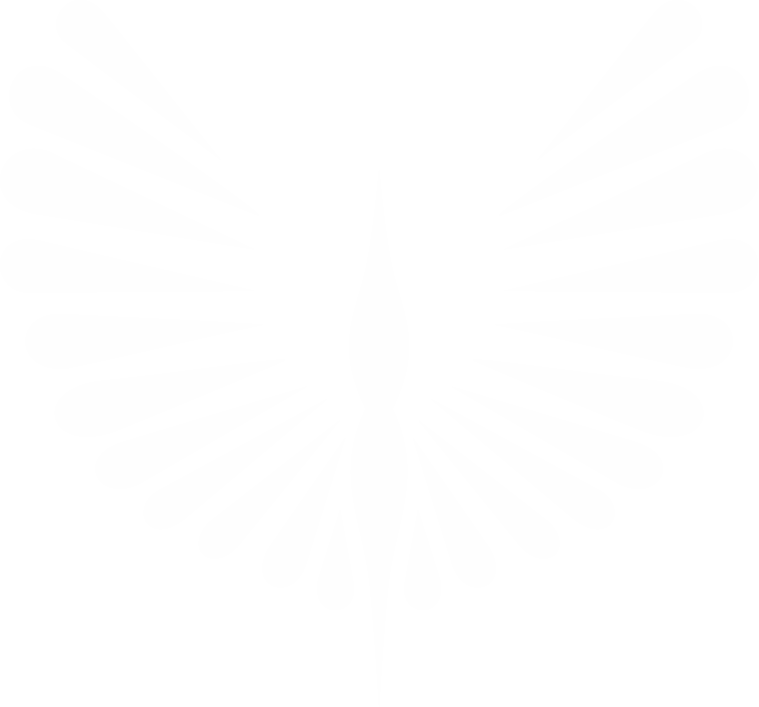 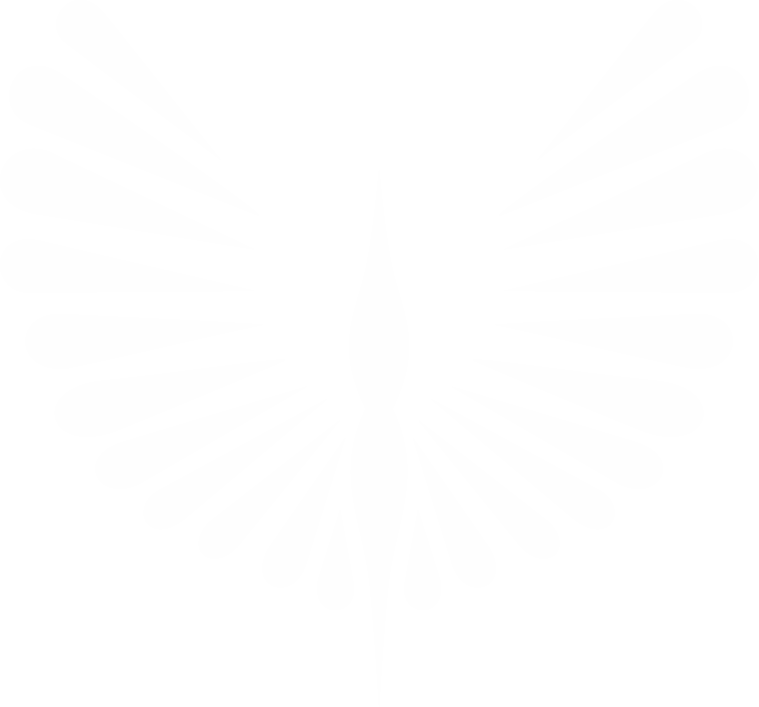 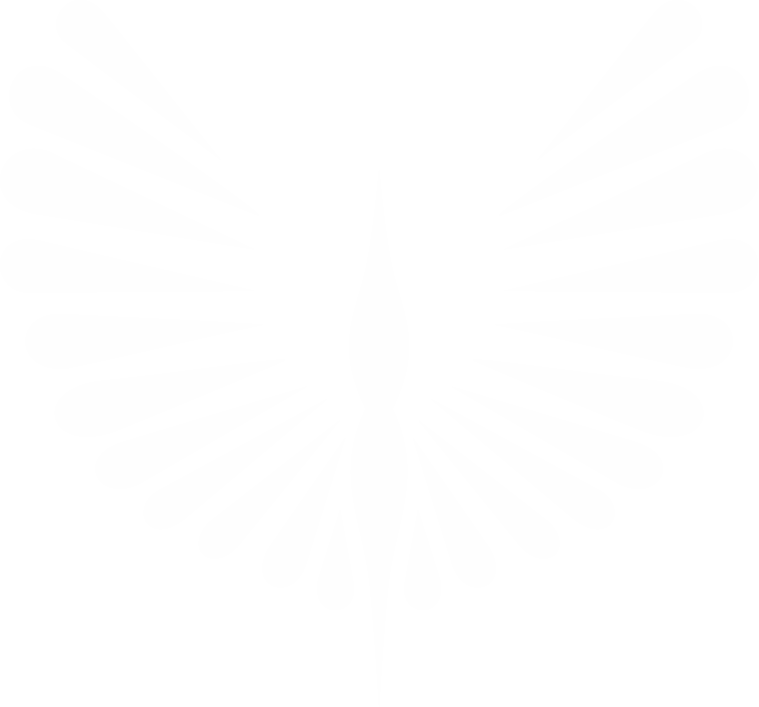 Fuente: Ministerio de Educación Nacional
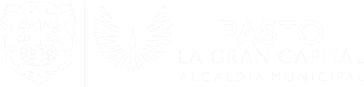 PRIMERA INFANCIA
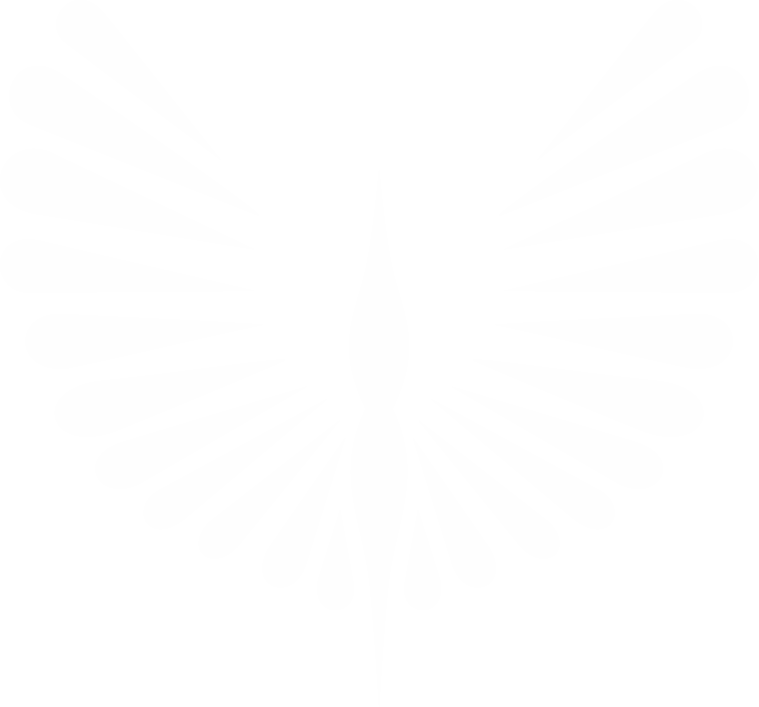 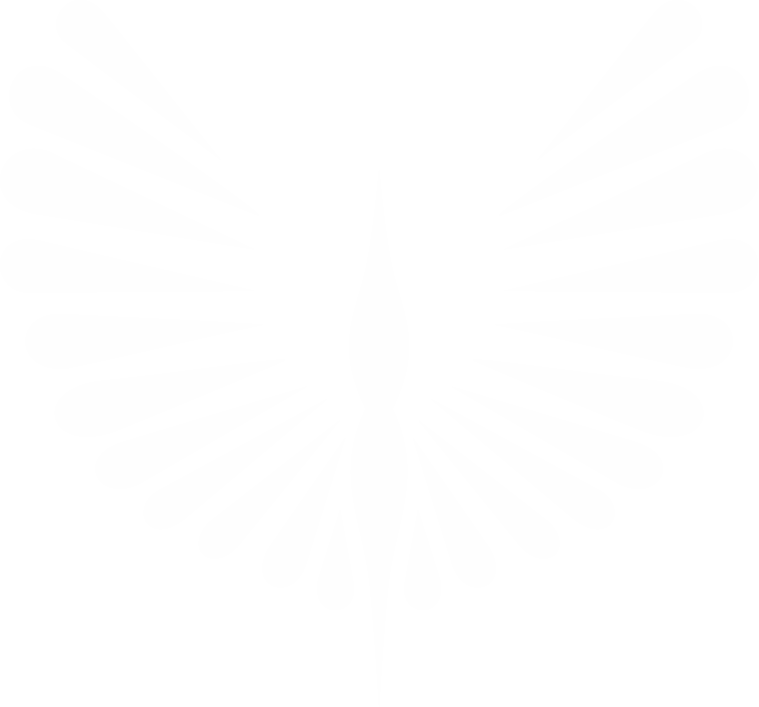 Cobertura escolar bruta en transición
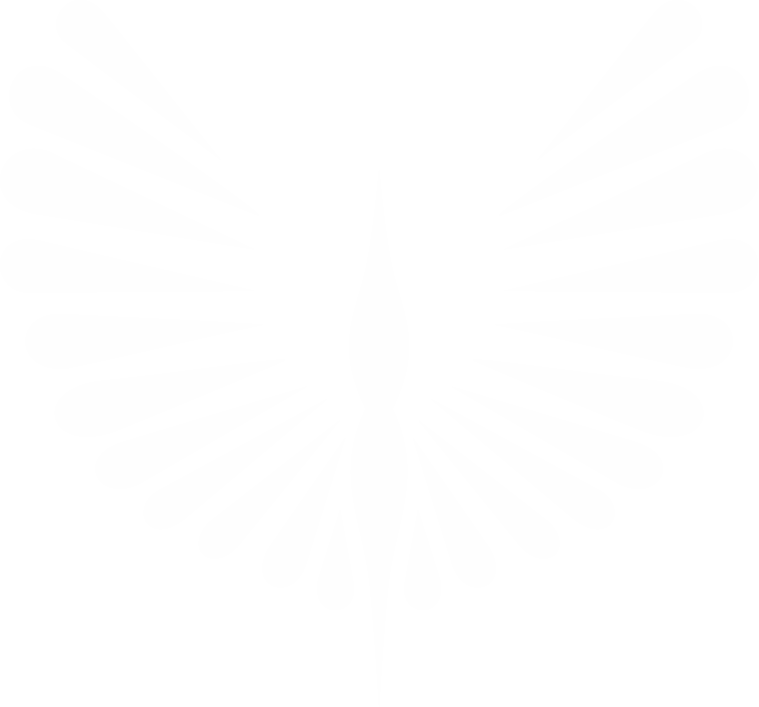 2020, la cobertura escolar bruta fue del 107%, disminuyendo ligeramente a 106% en 2021 y alcanzando un valor de 103%      en 2022.
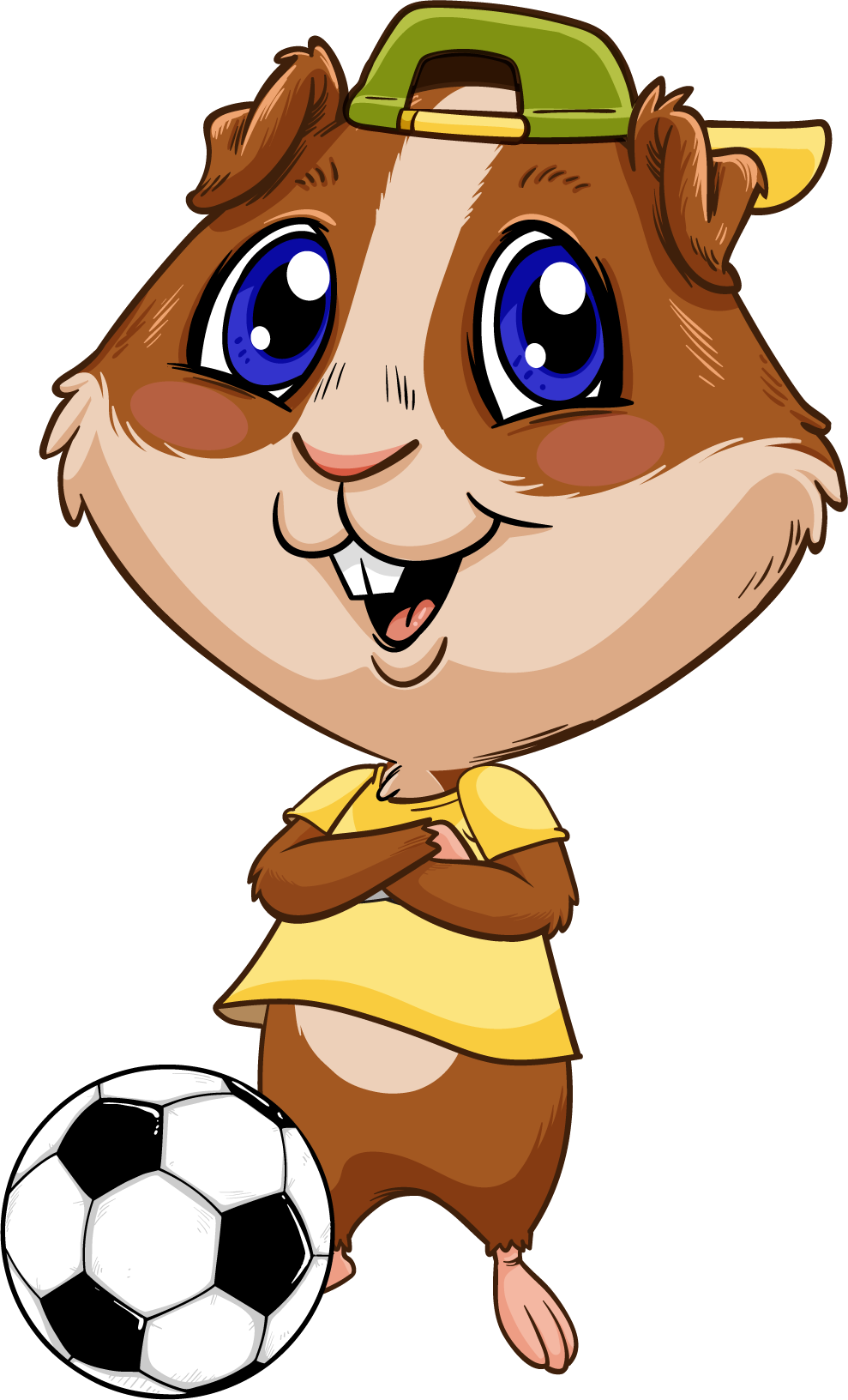 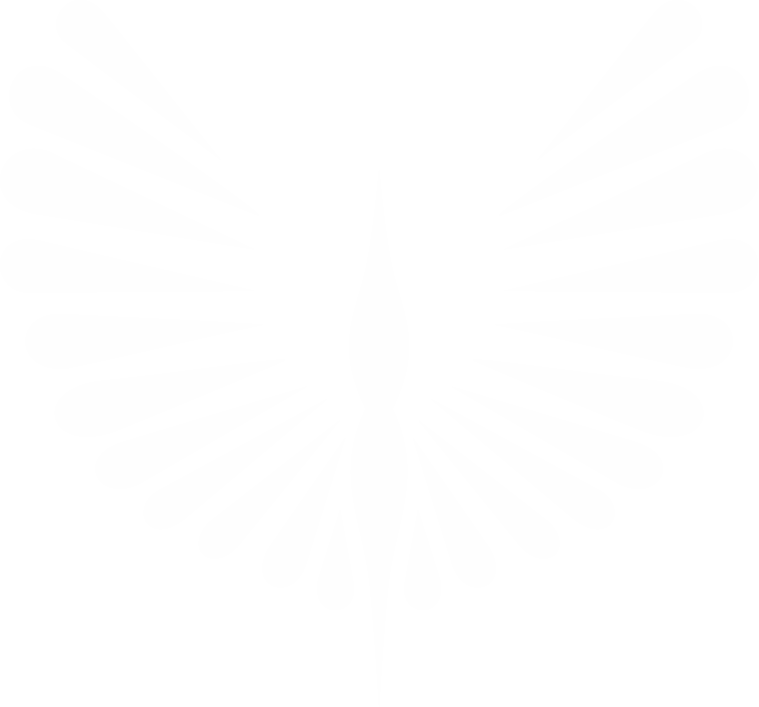 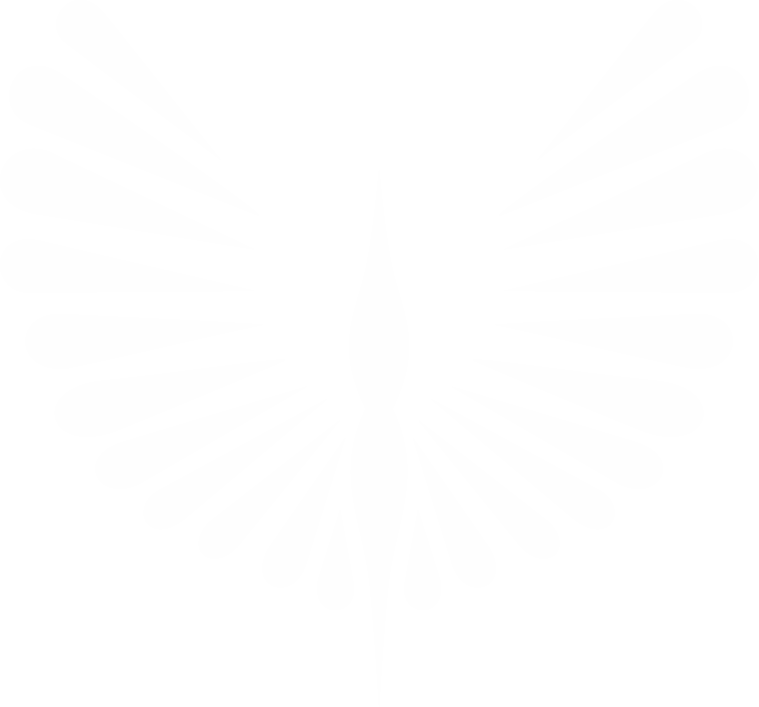 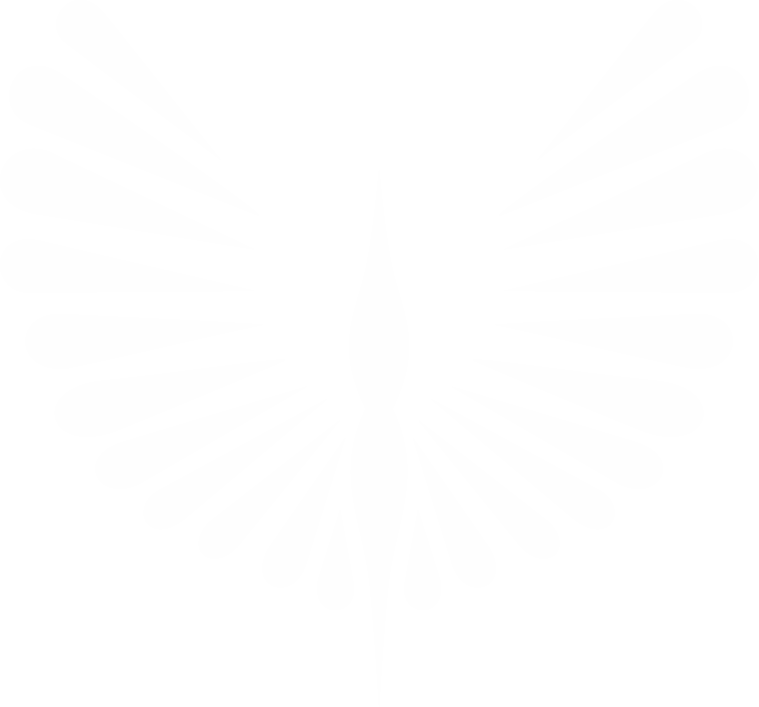 2020
2022
2021
Fuente: Ministerio de Educación Nacional
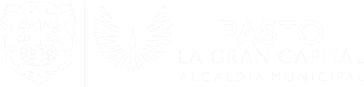 PRIMERA INFANCIA
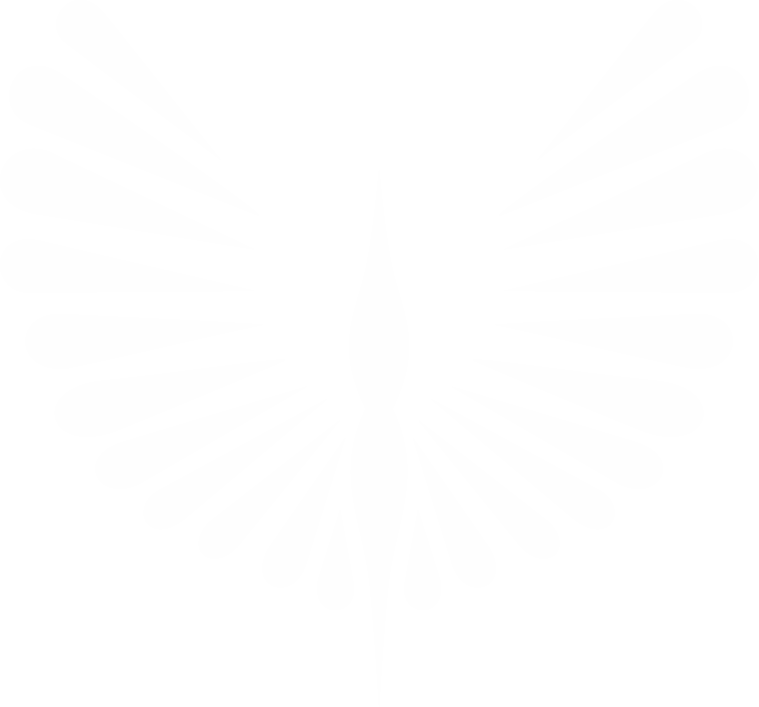 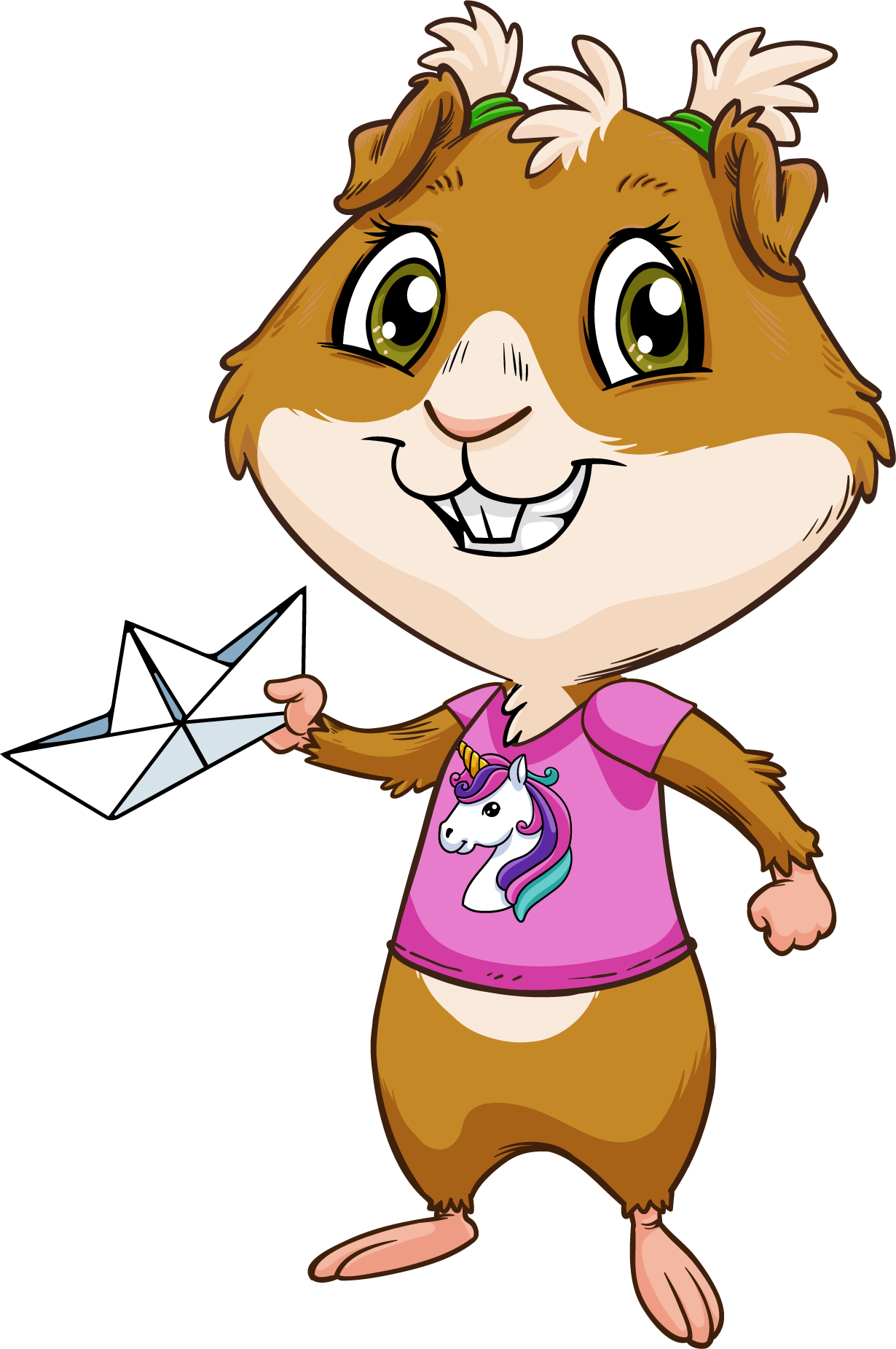 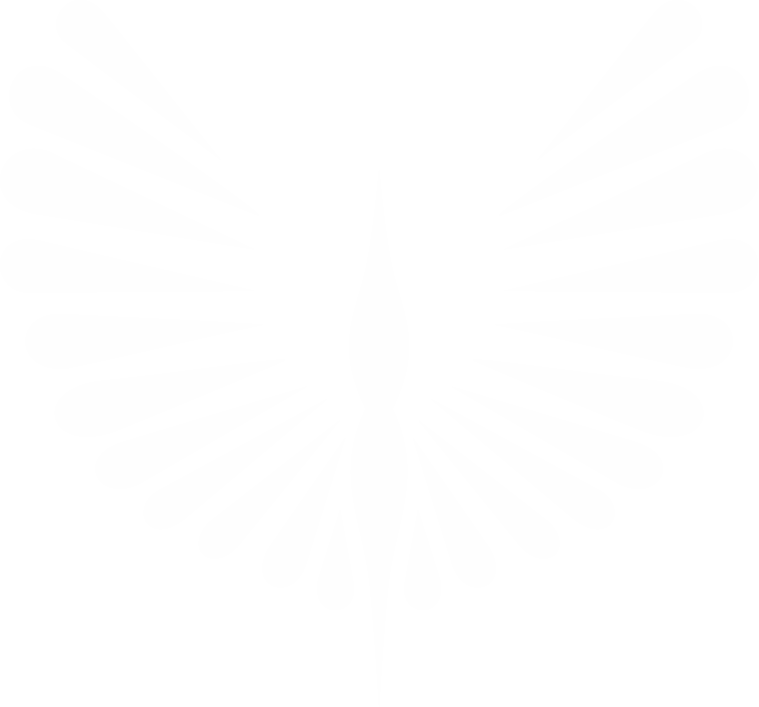 INFANCIA
(6 -11 años)
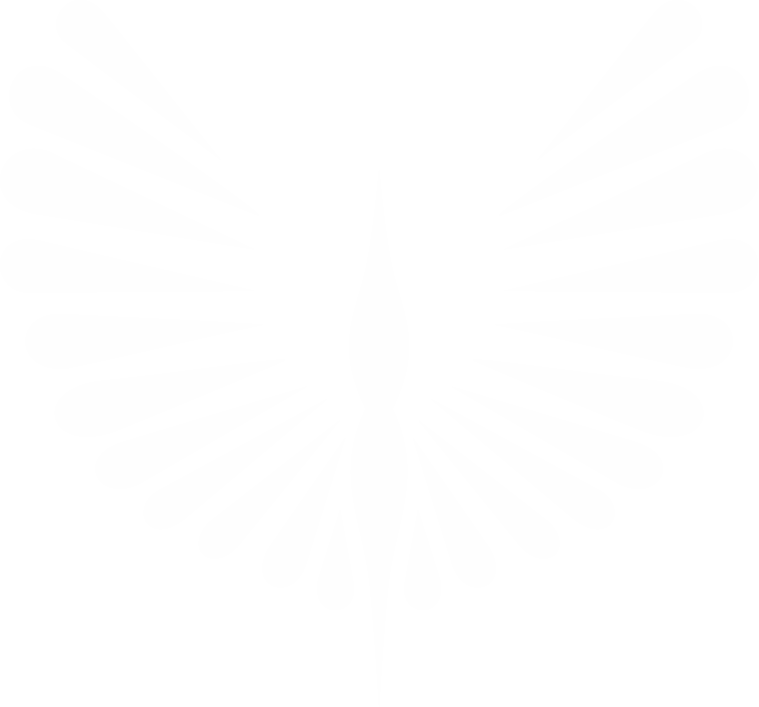 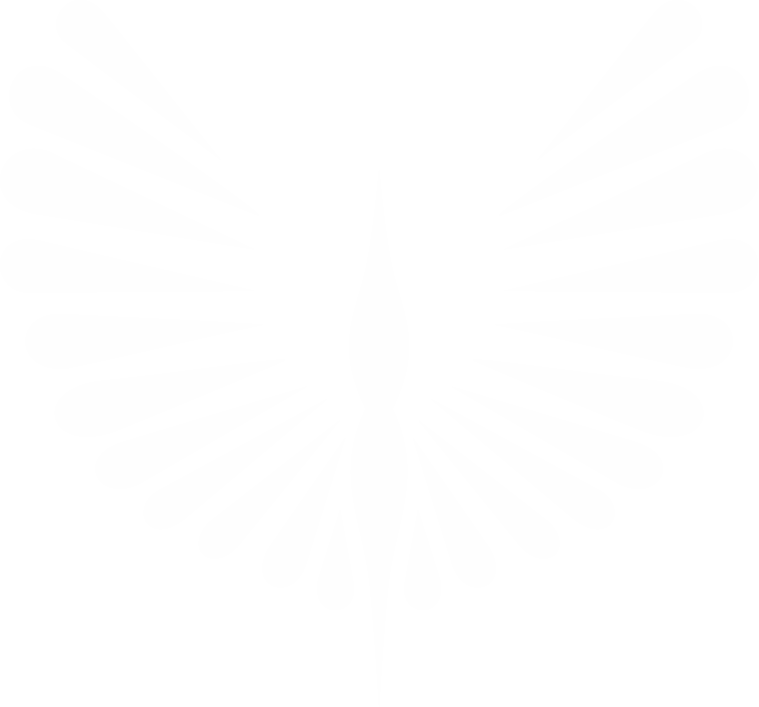 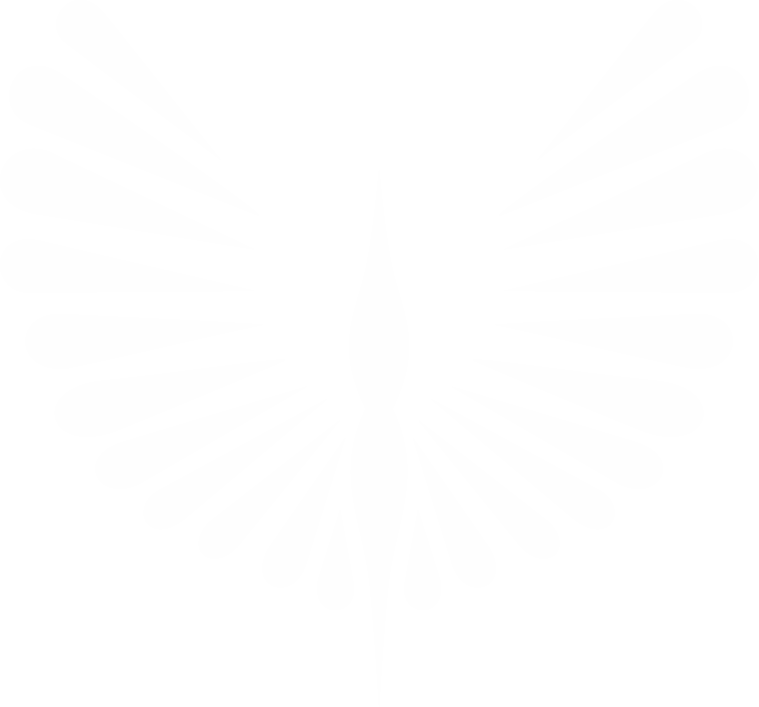 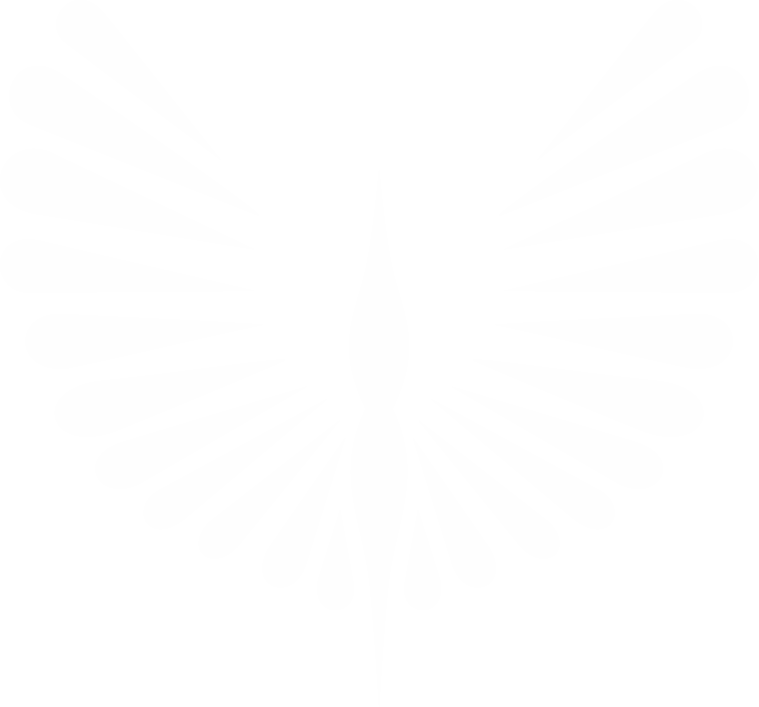 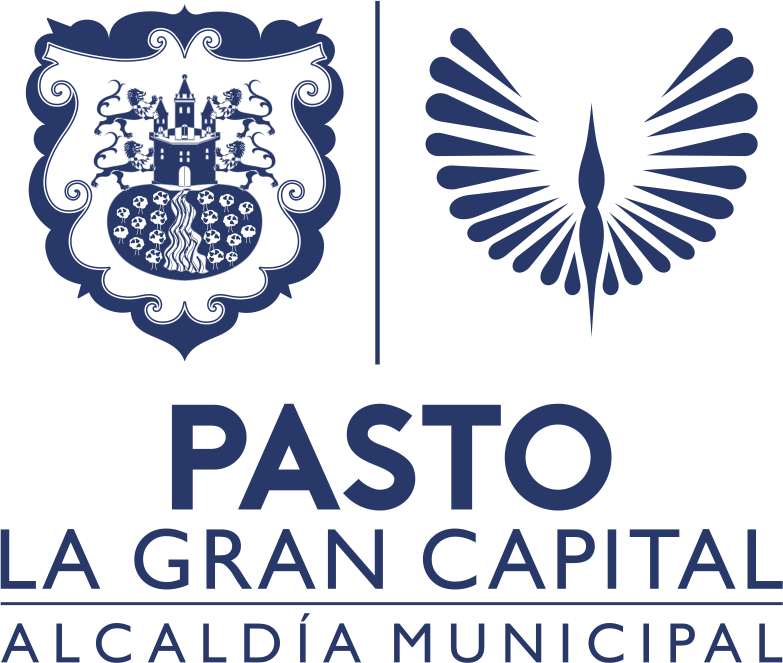 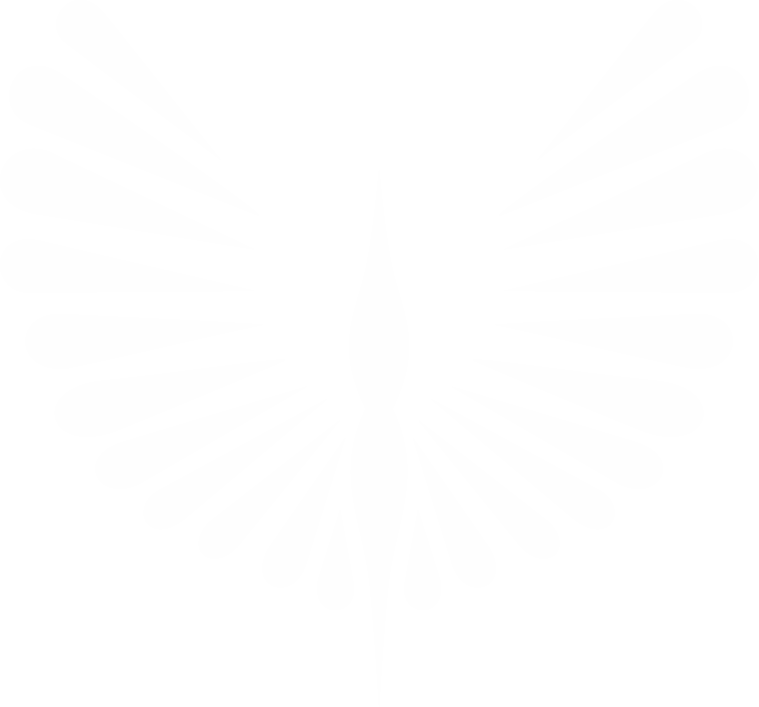 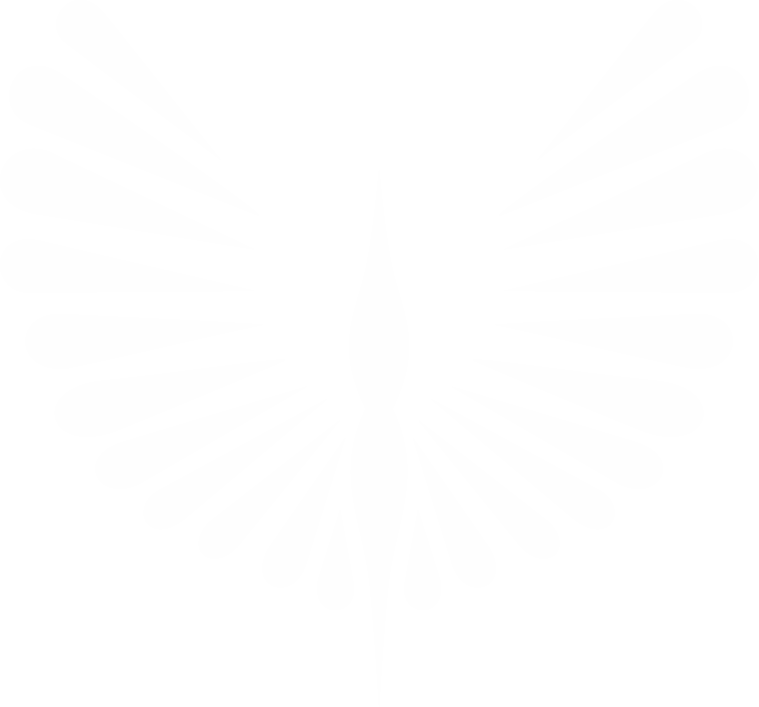 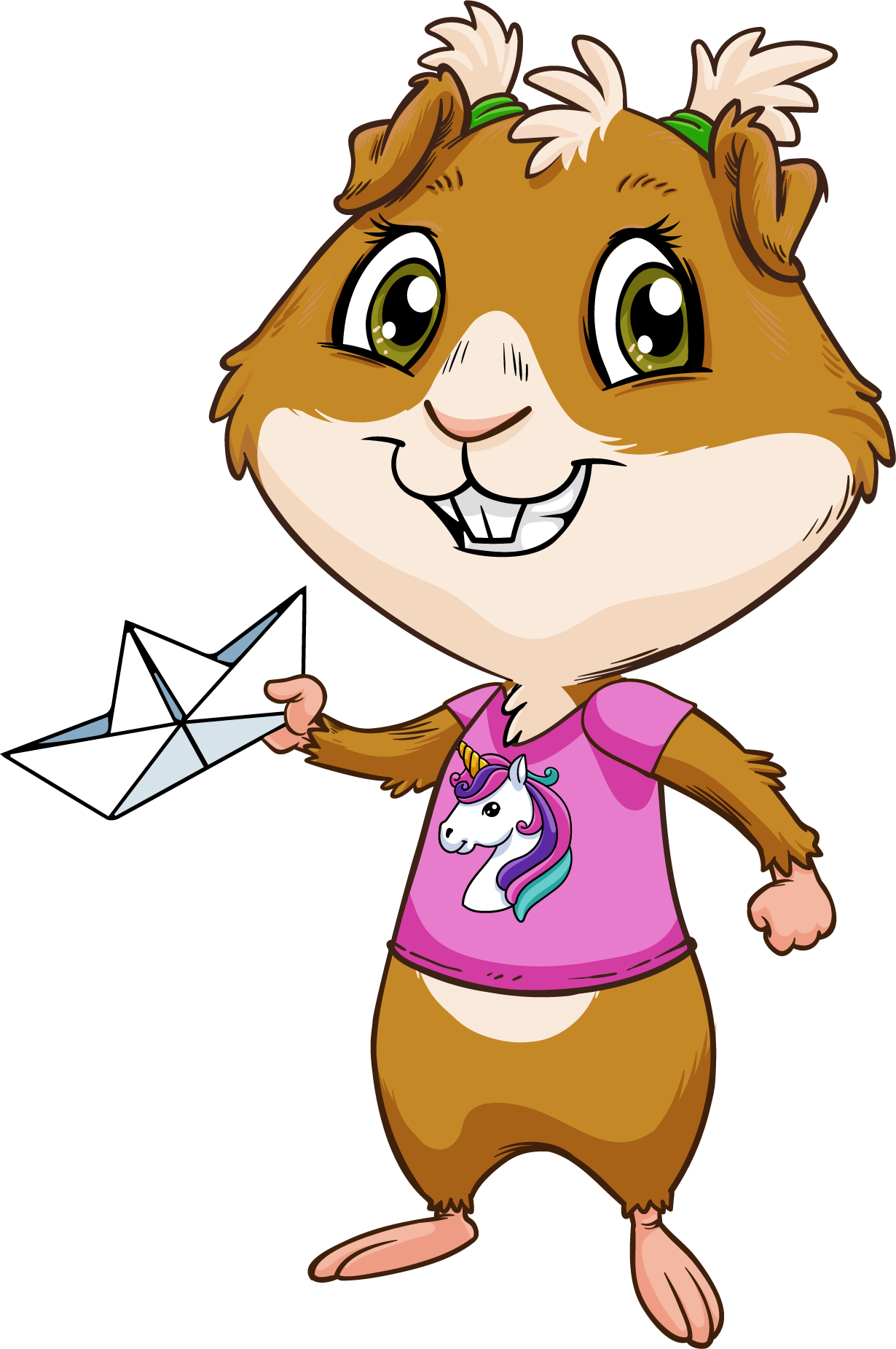 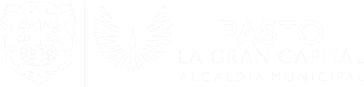 INFANCIA
Beneficiamos a más de
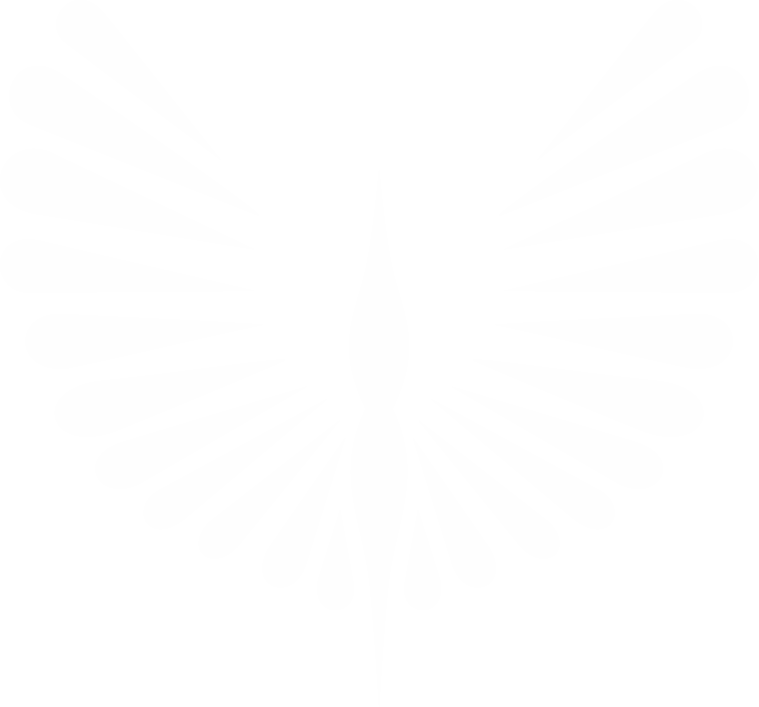 900 niños y niñas
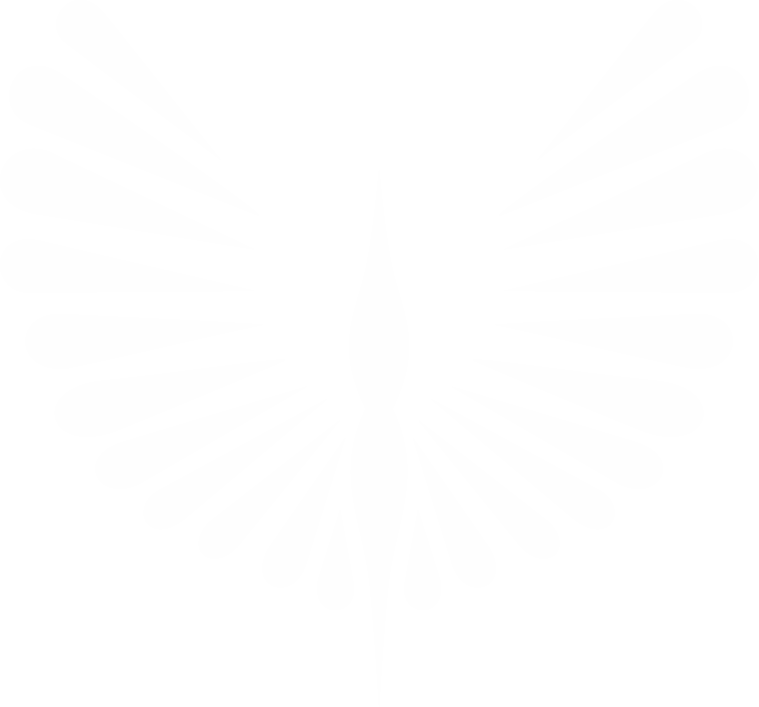 en situación de vulnerabilidad de la zona rural y urbana de Pasto, a través del programa Comedores solidarios, sana nutrición y vida saludable.
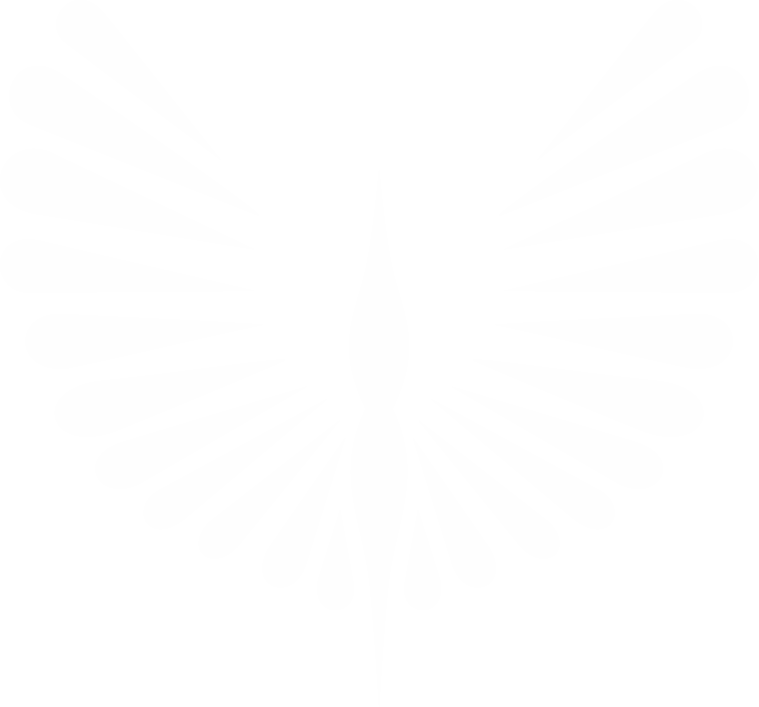 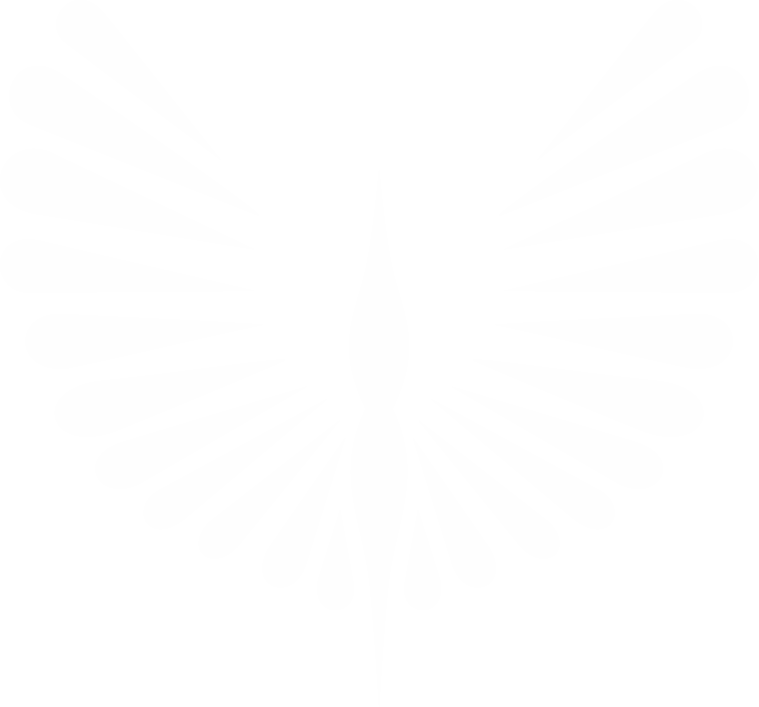 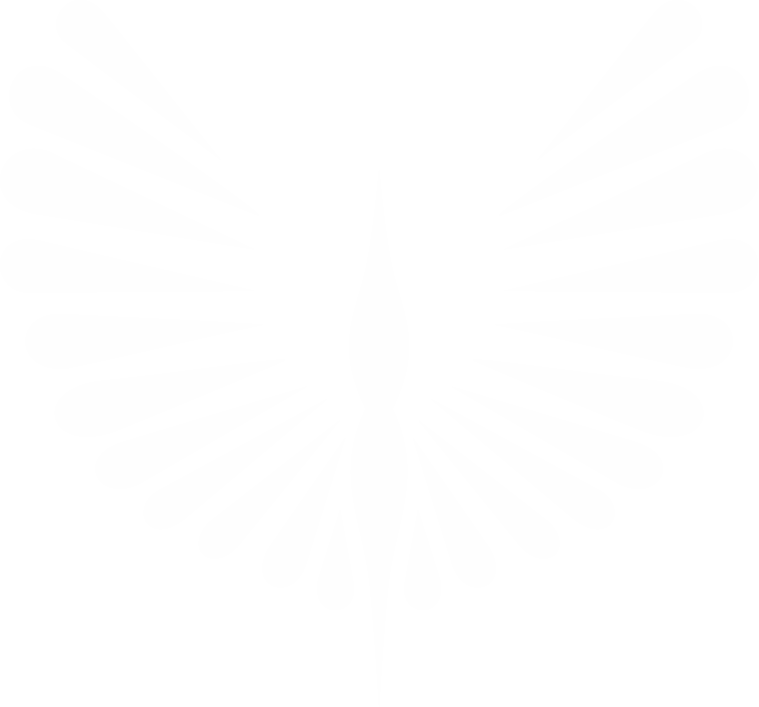 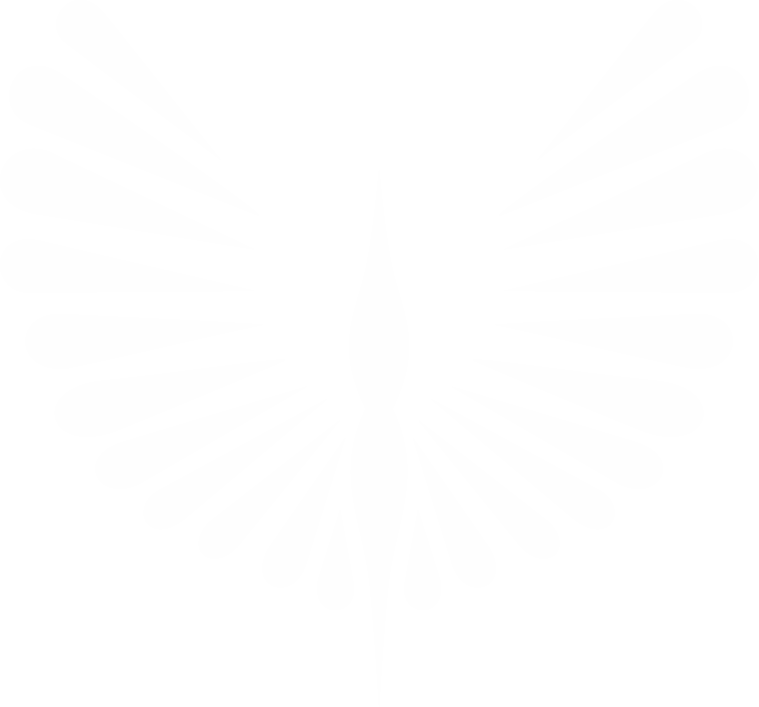 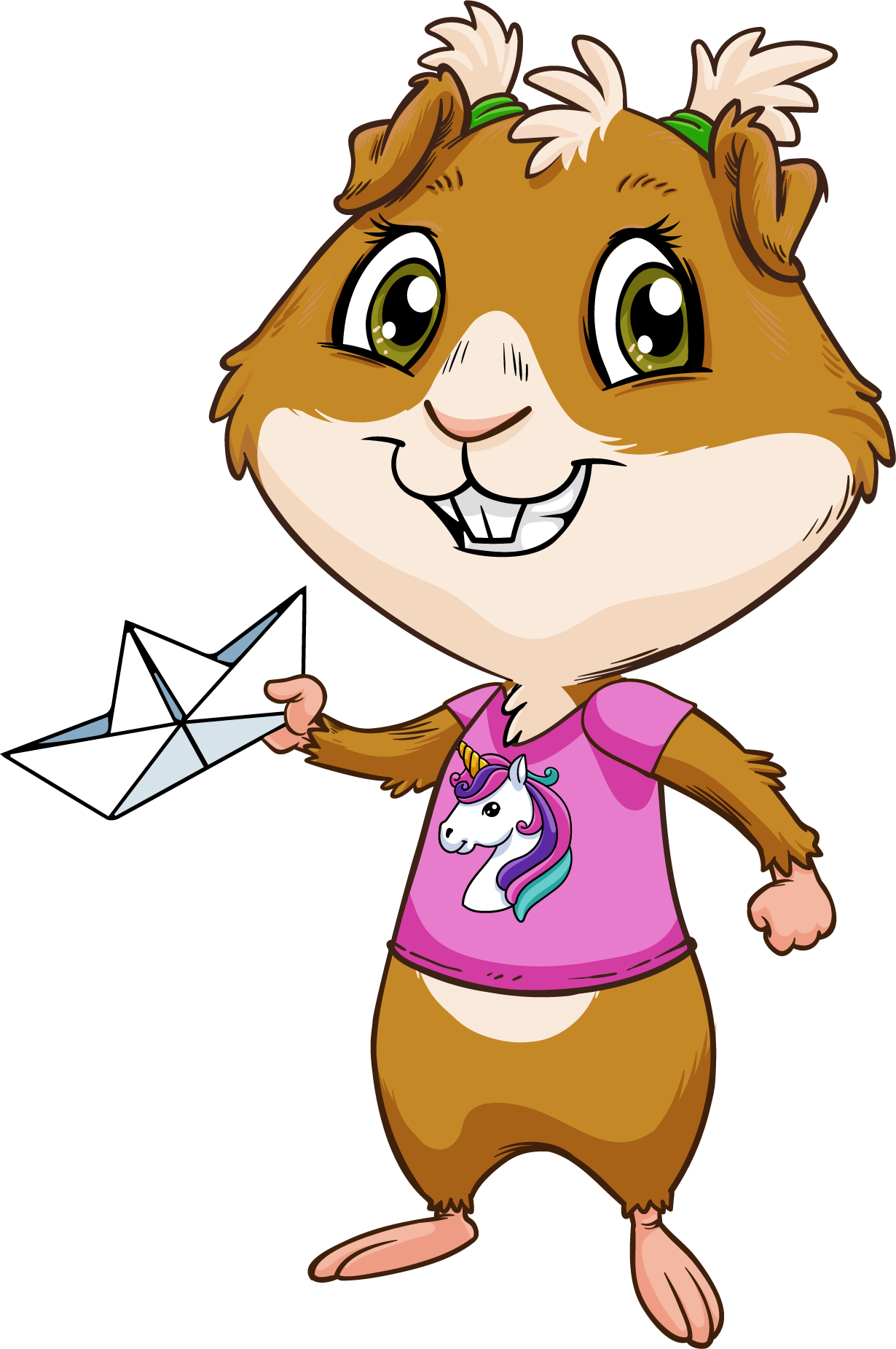 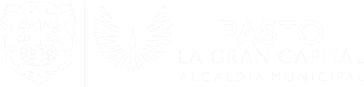 INFANCIA
Implementamos
7 comedores solidarios:
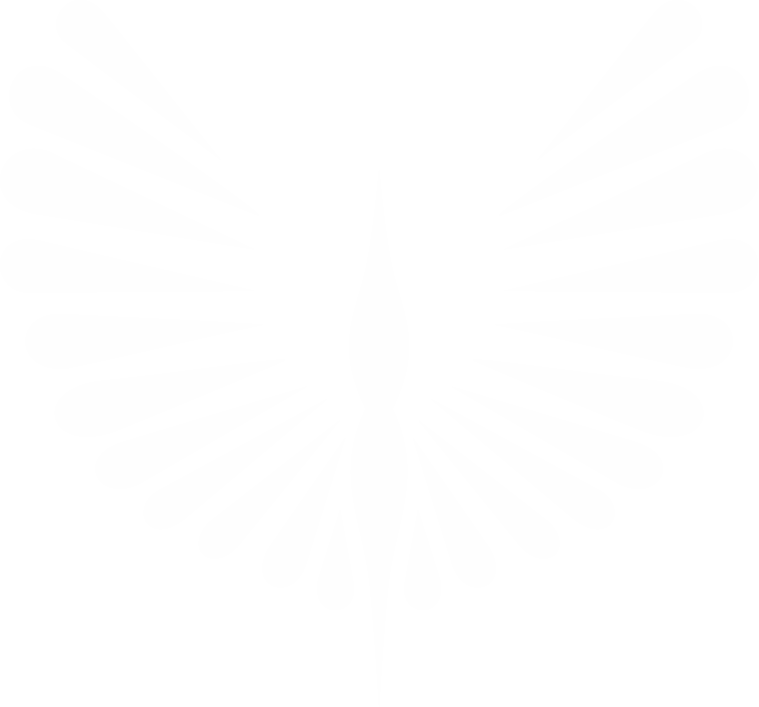 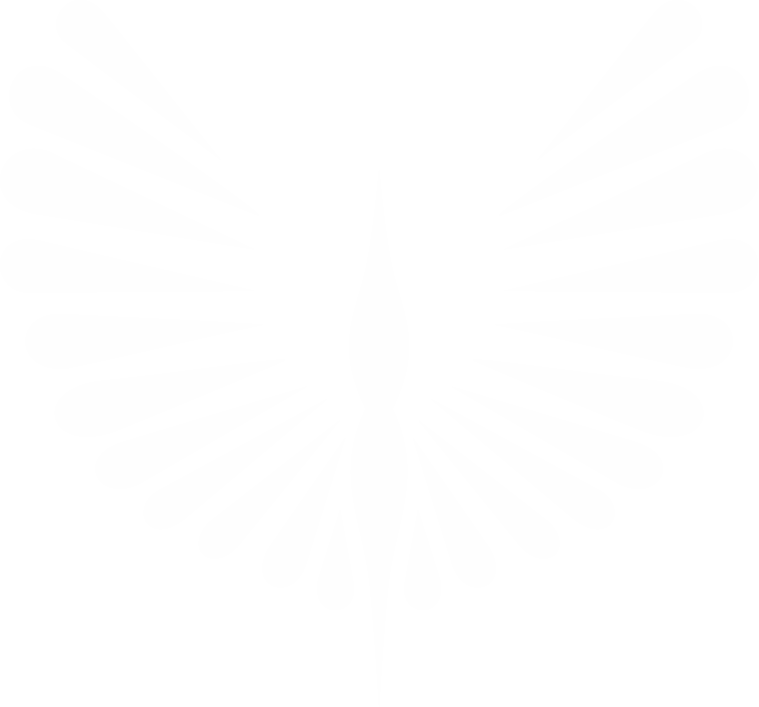 3 en el sector urbano
4 en el sector rural
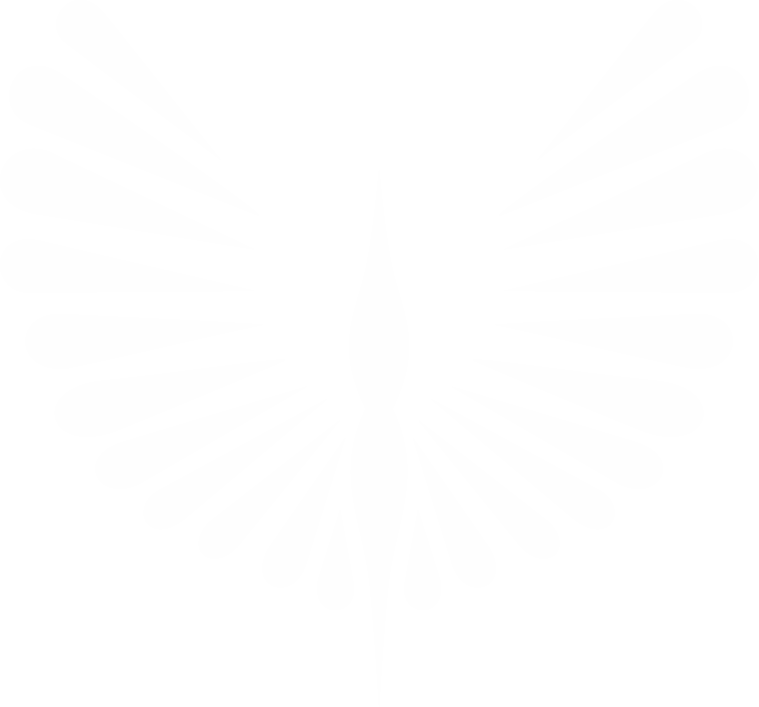 Más de 
$1.260 millones
Inversión
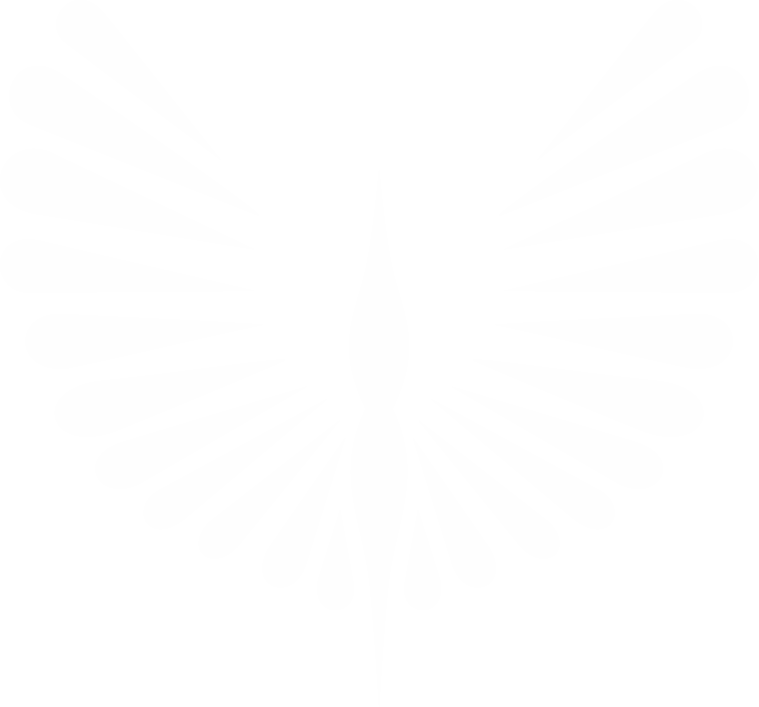 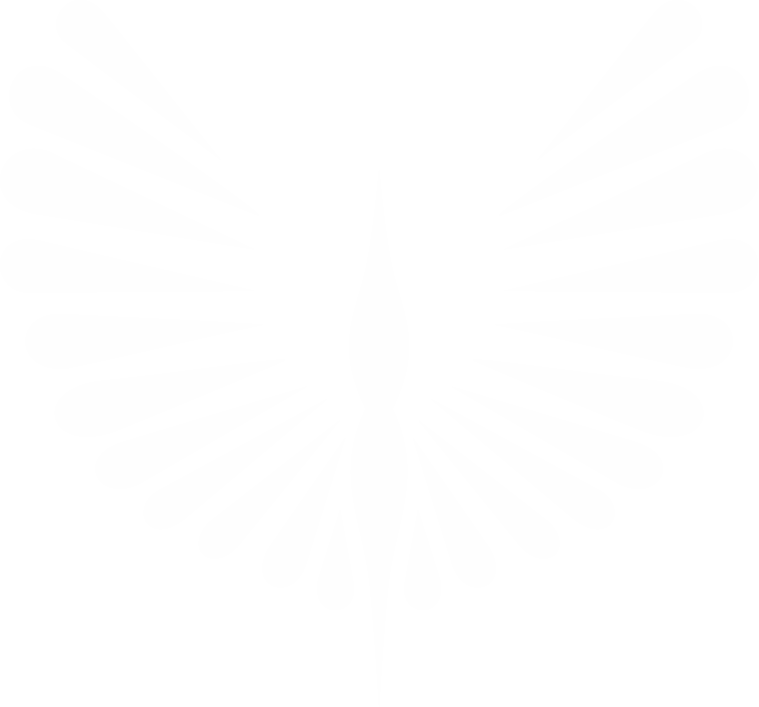 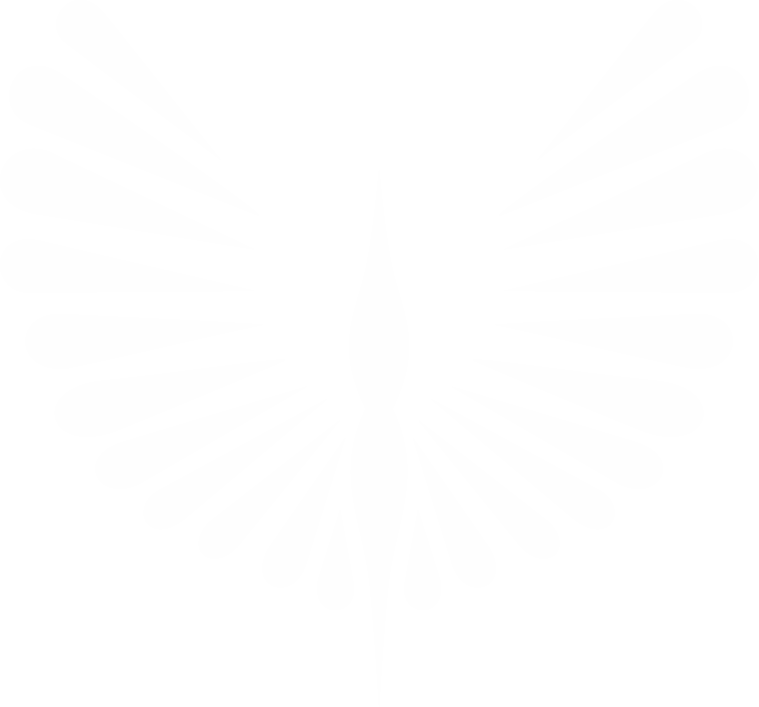 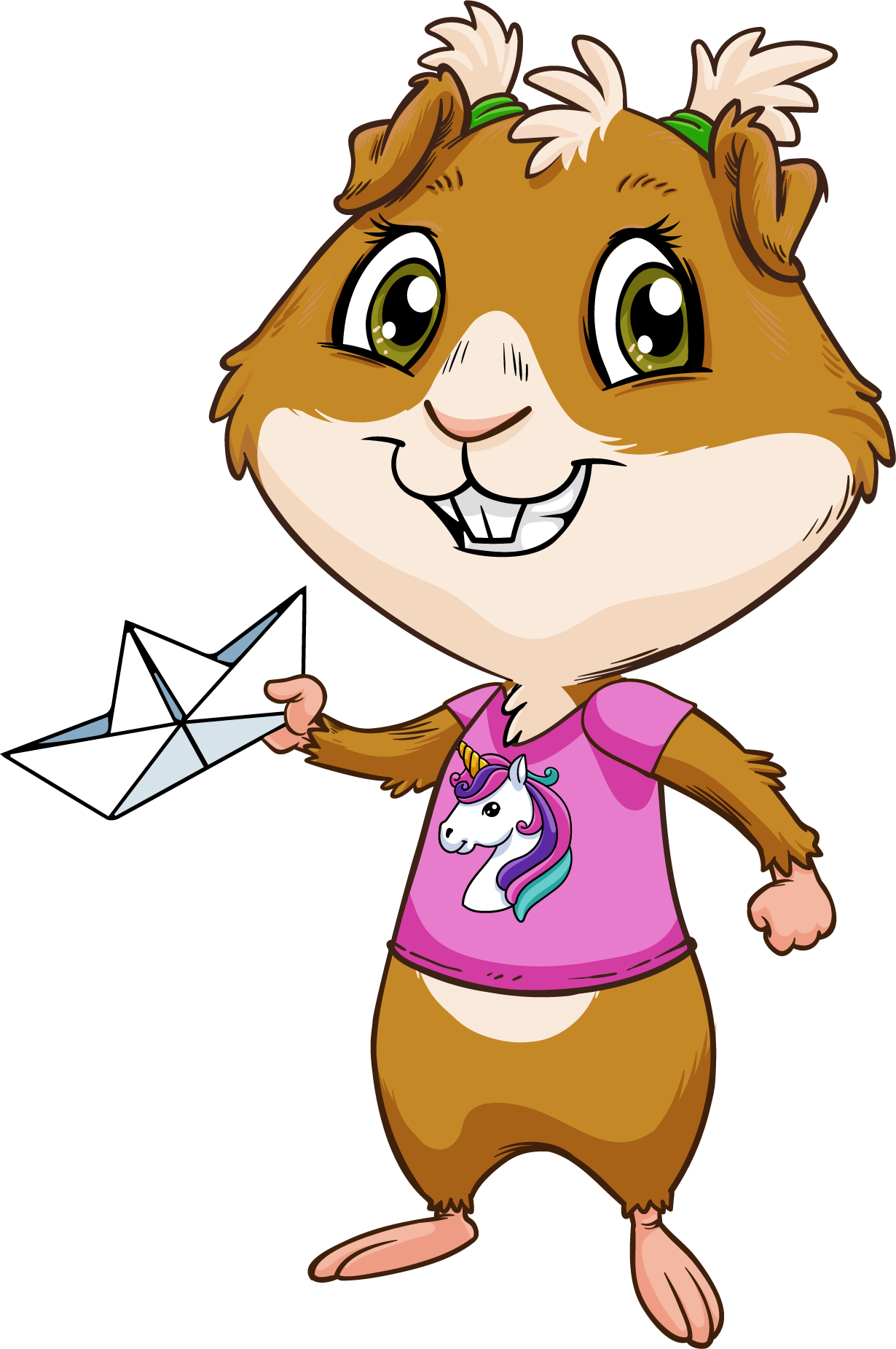 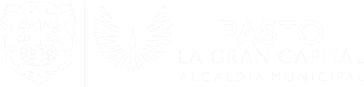 INFANCIA
Beneficiamos con una cobertura del
100% de niños, niñas y adolescentes
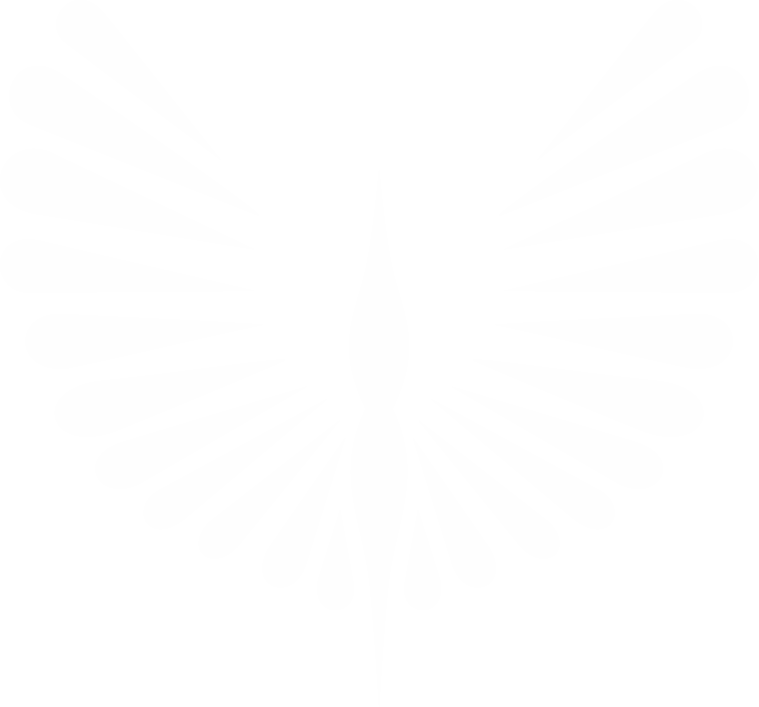 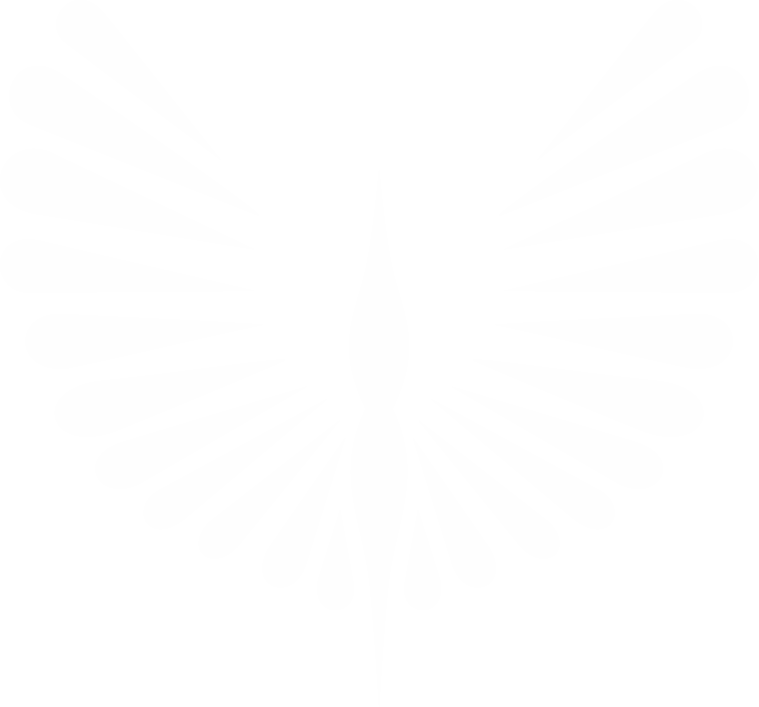 a través del Programa de Alimentación Escolar - PAE y la entrega de complemento alimentario durante todo el calendario escolar.
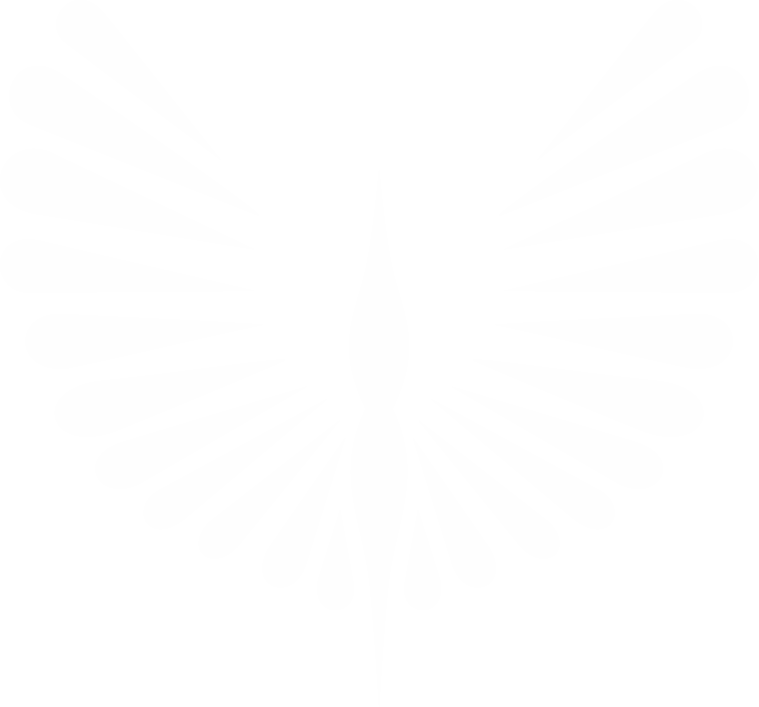 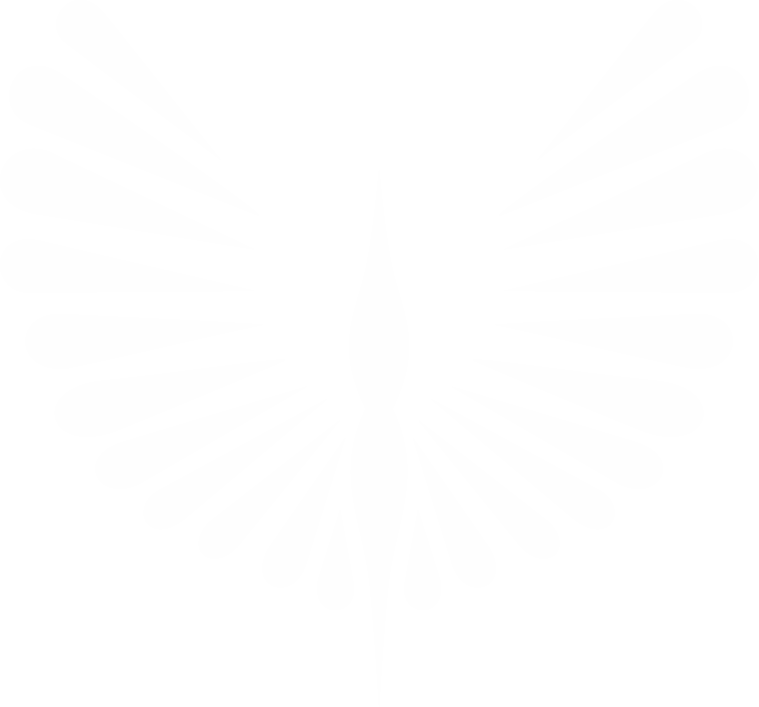 Más de 
$71.150 millones
Inversión
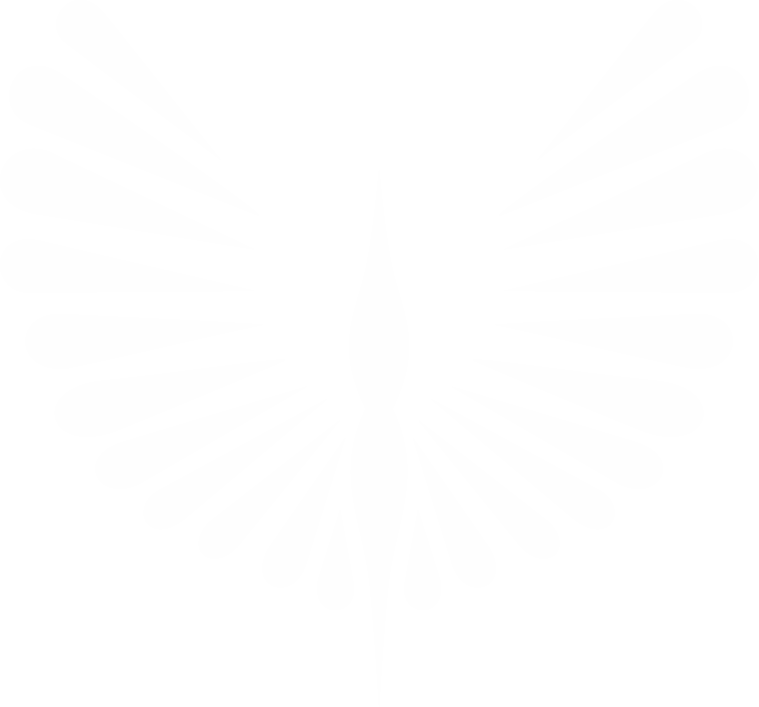 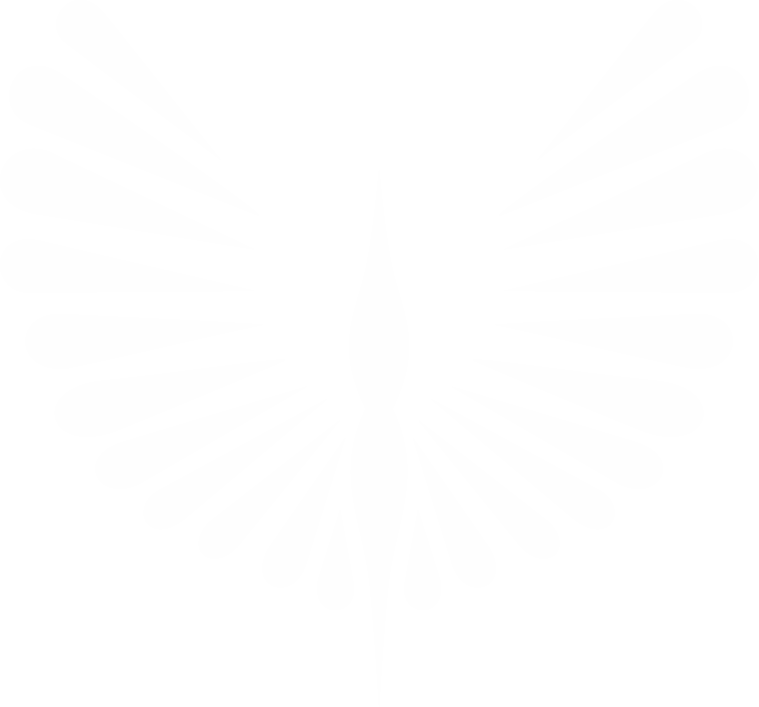 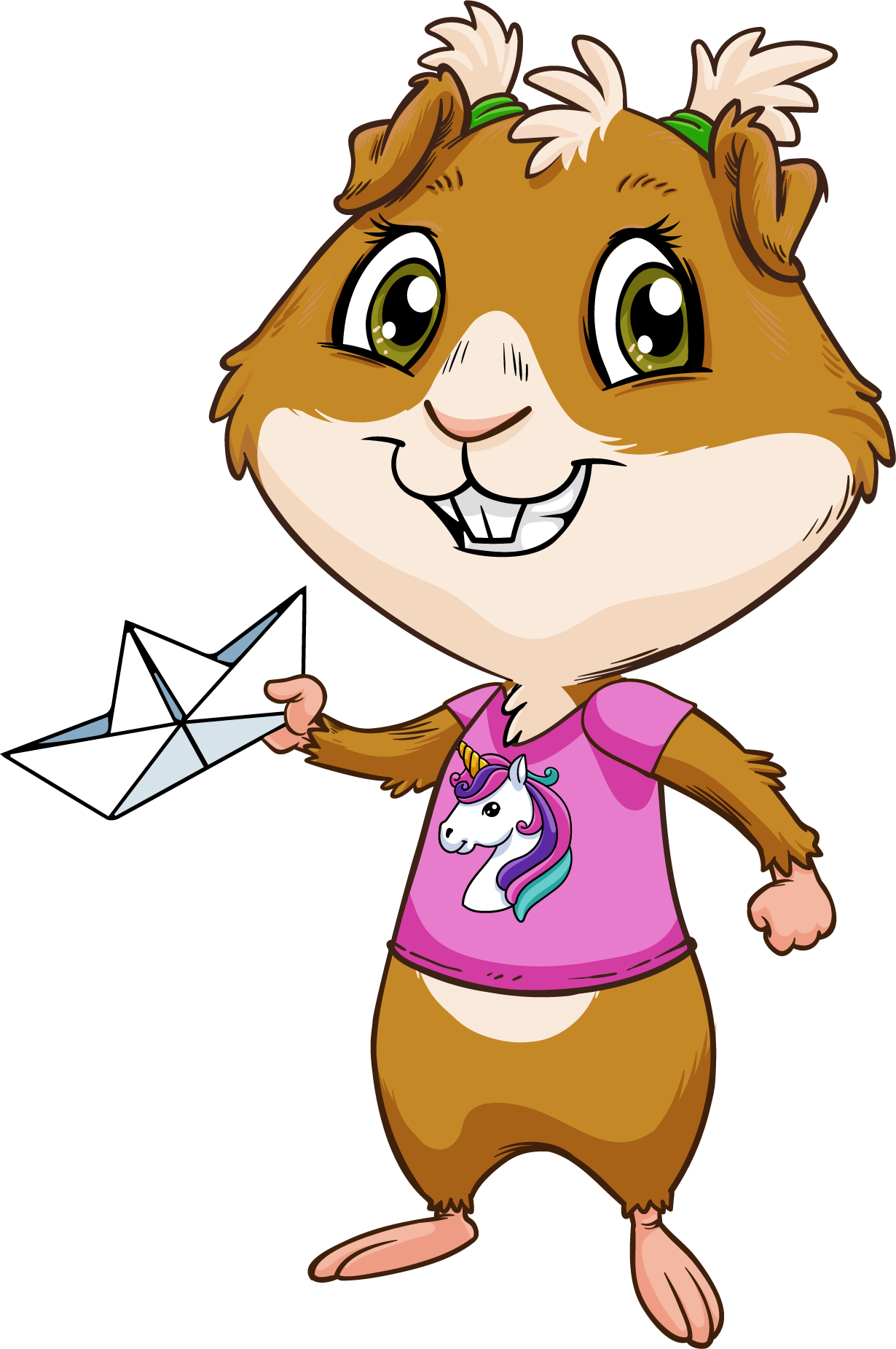 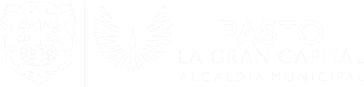 INFANCIA
Beneficiamos cada año a más de
2.300 niños y niñas
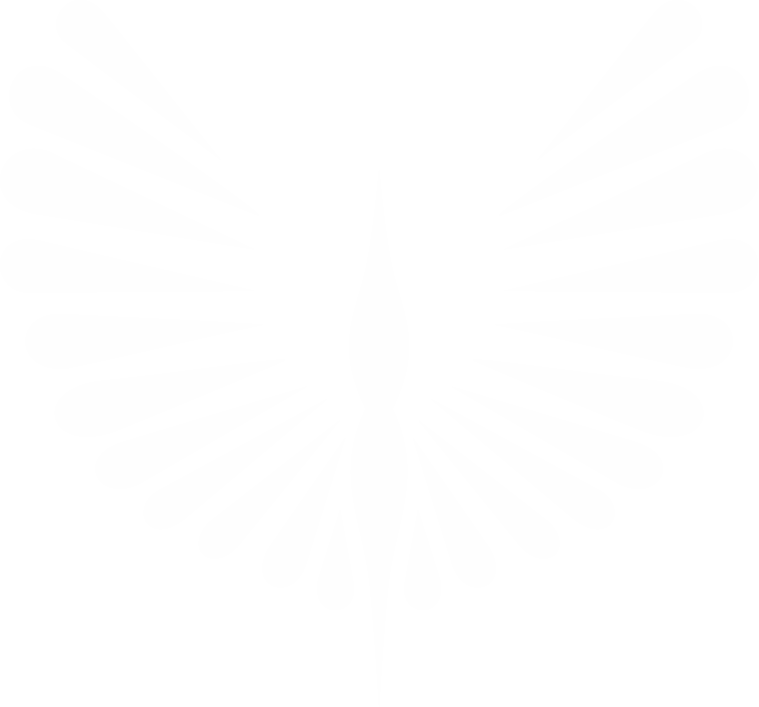 con el Proyecto de Transporte Escolar que se ofrece a los estudiantes para garantizar el acceso y la permanencia a la educación en las zonas rurales.
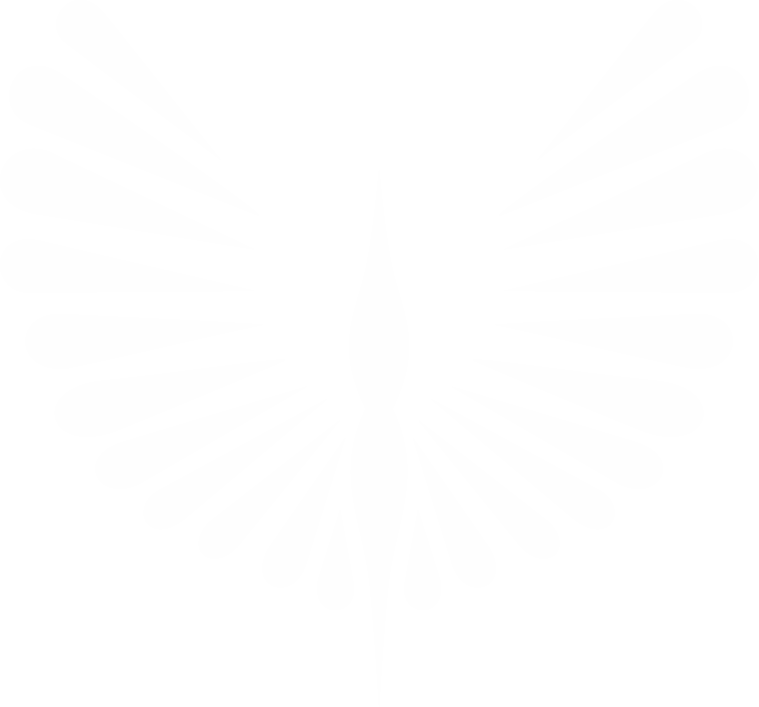 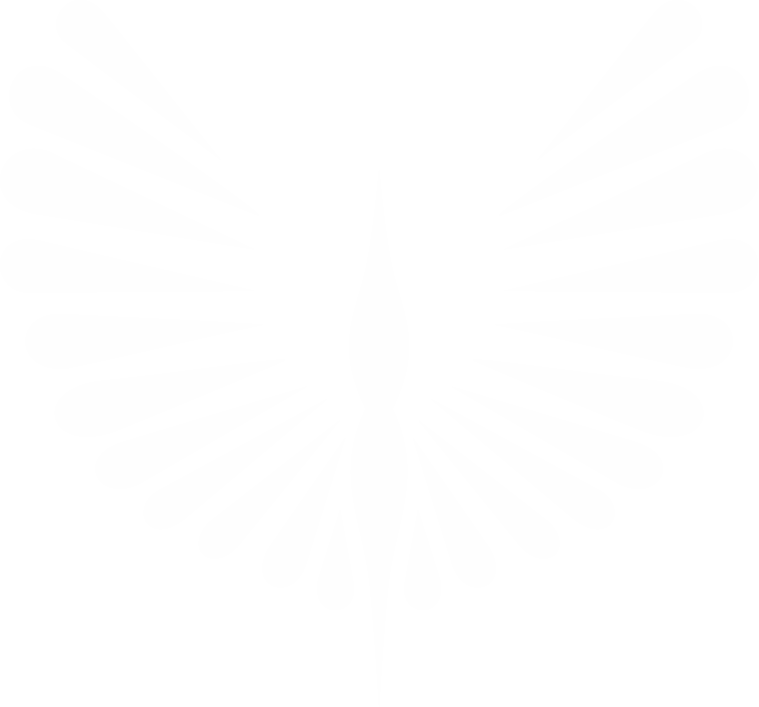 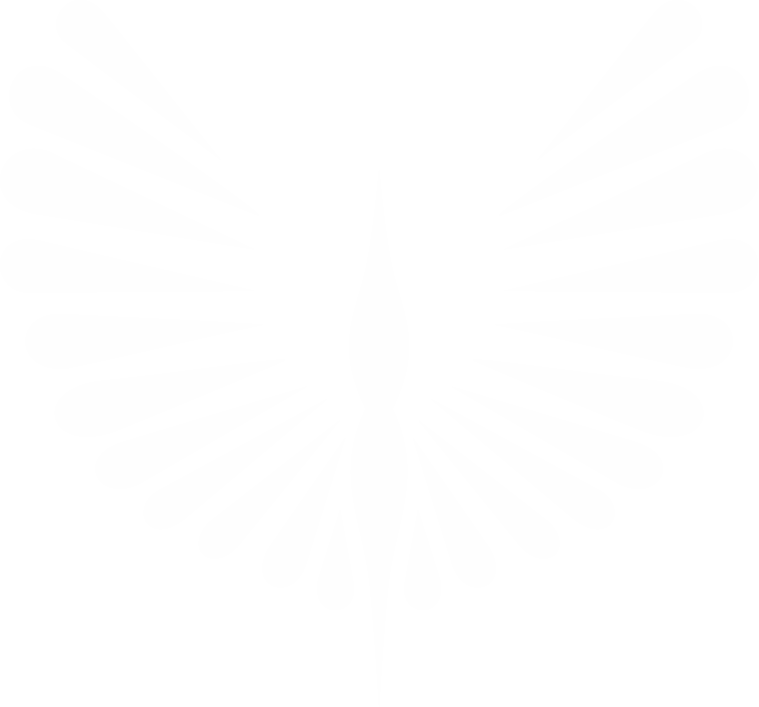 Más de 
$4.500 millones
Inversión
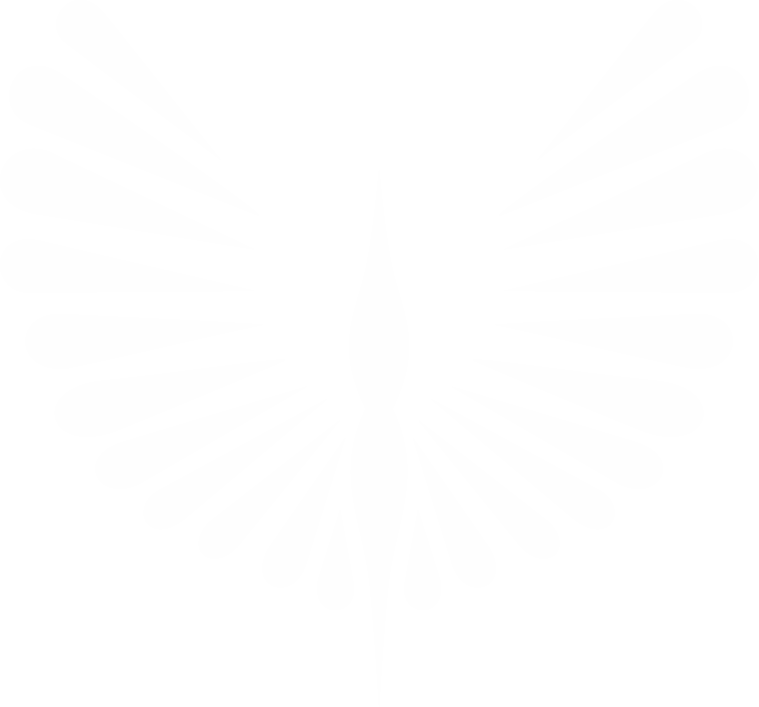 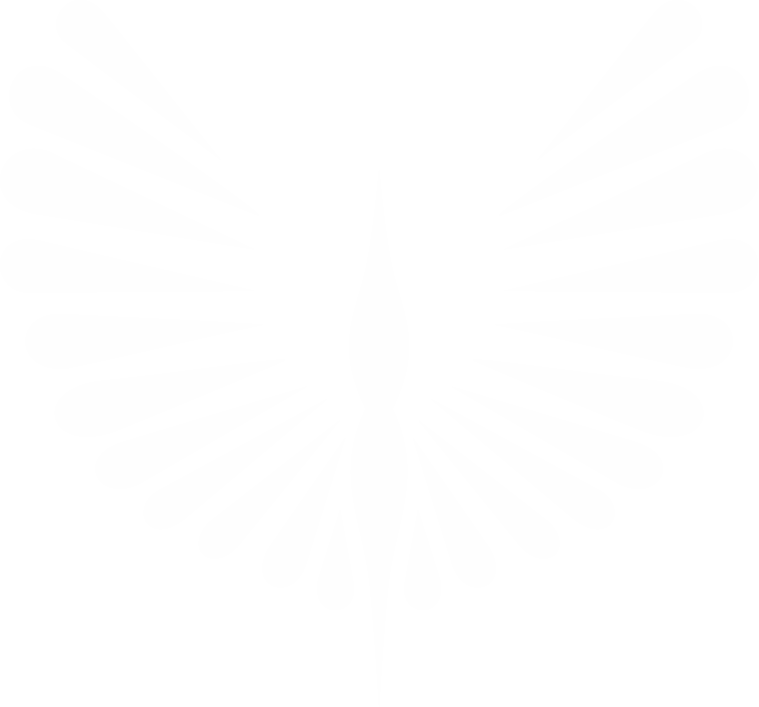 Tasa de cobertura escolar bruta en educación básica primaria
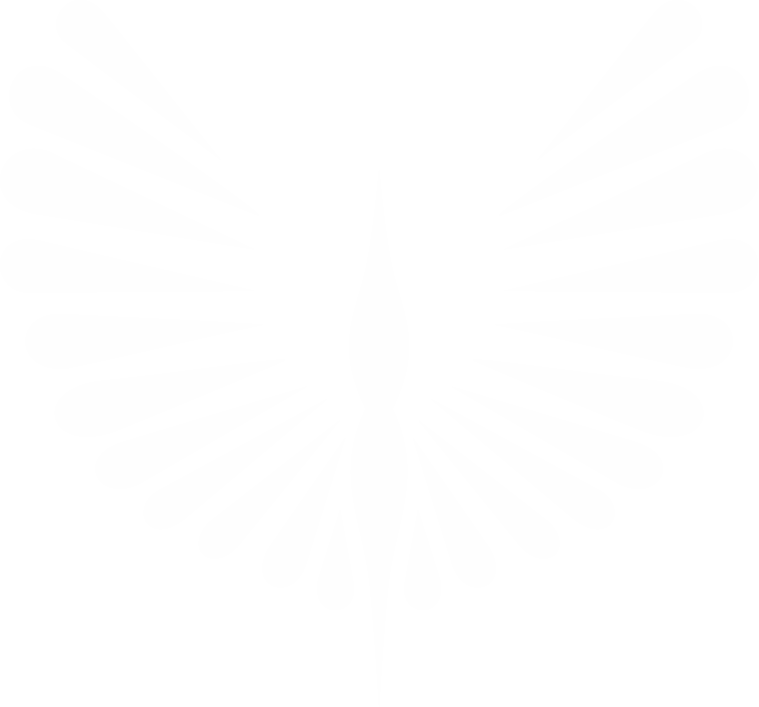 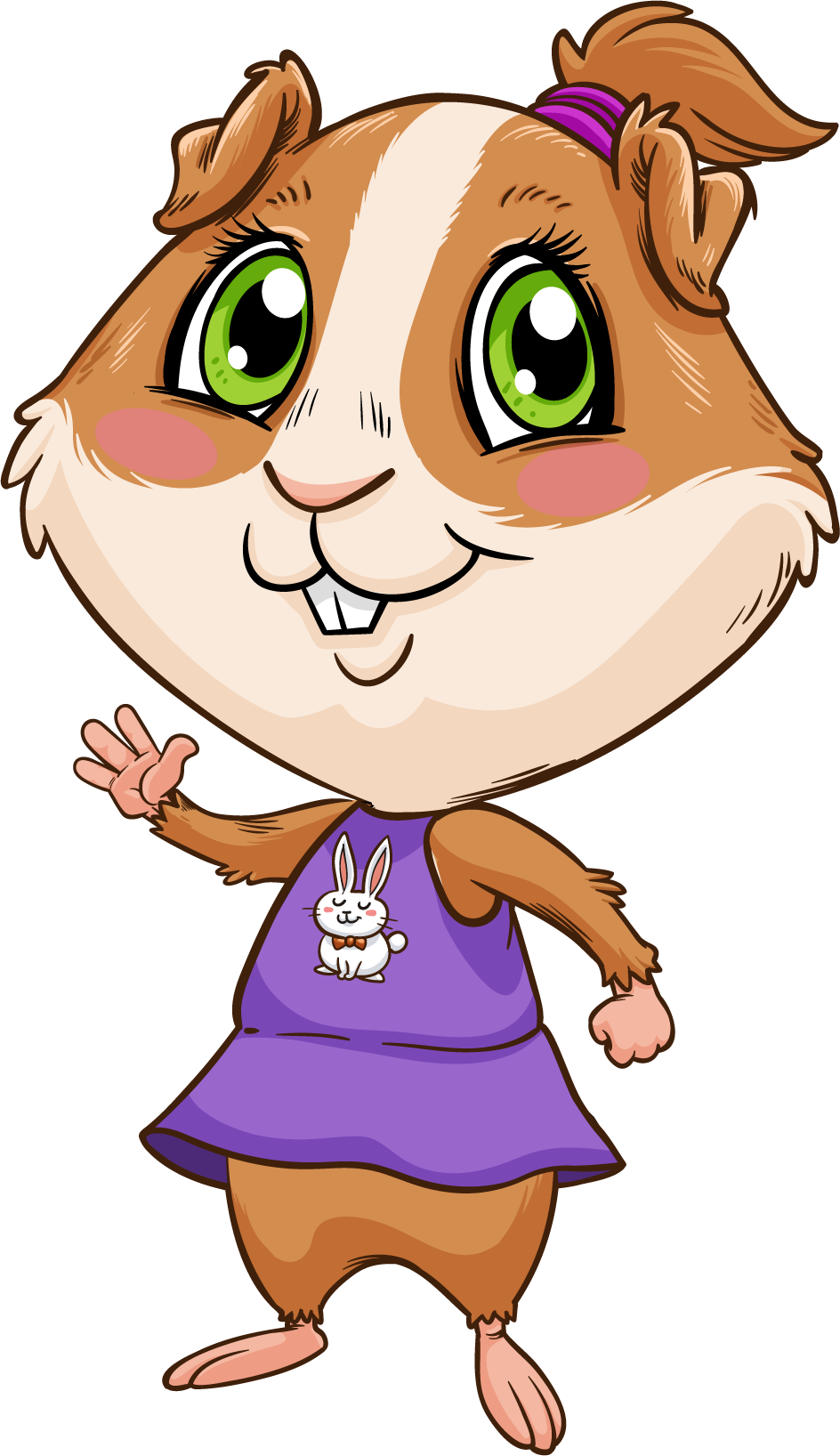 Desarrollamos estrategias para seguir mejorando la tasa de cobertura en los sectores urbano y rural de Pasto.
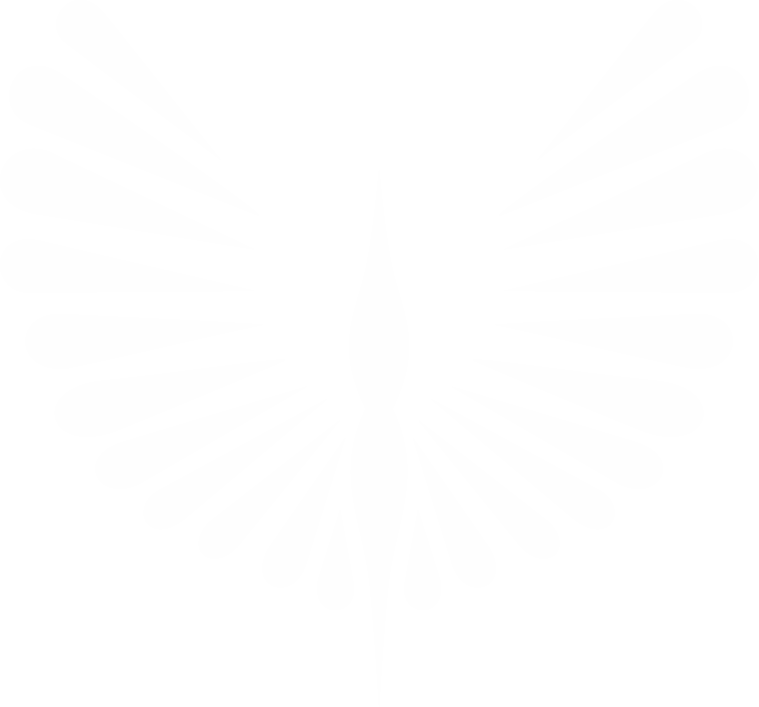 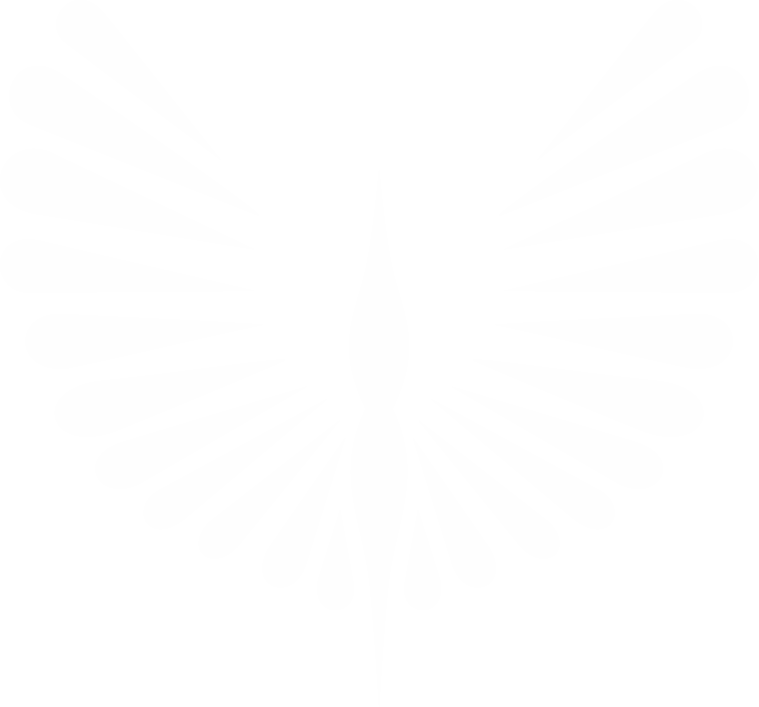 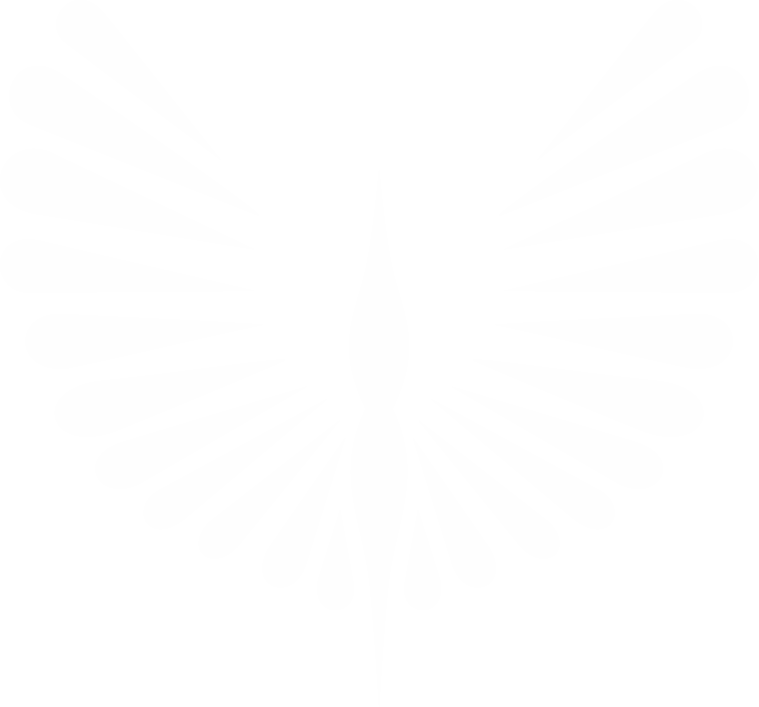 2021
2020
Fuente: Ministerio de Educación Nacional
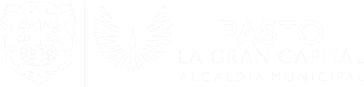 INFANCIA
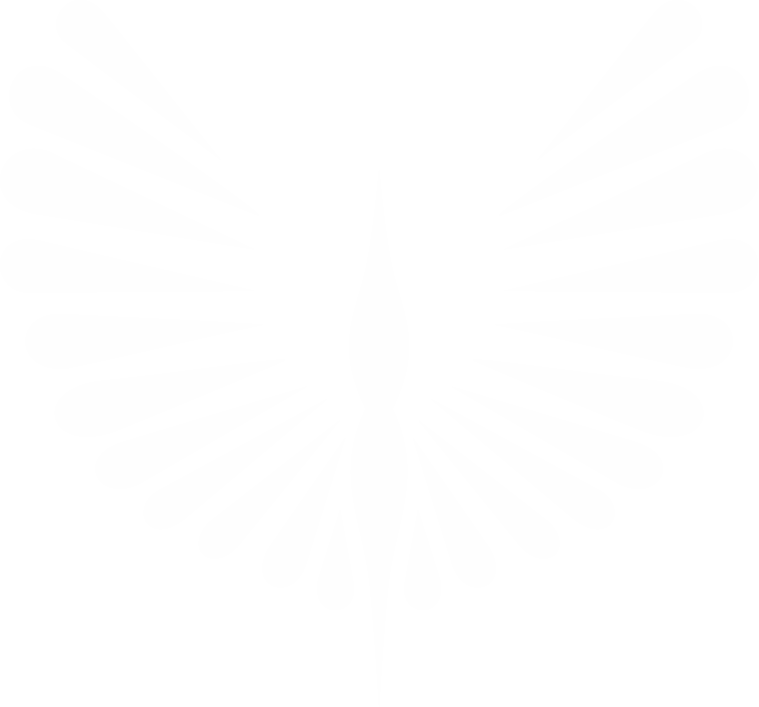 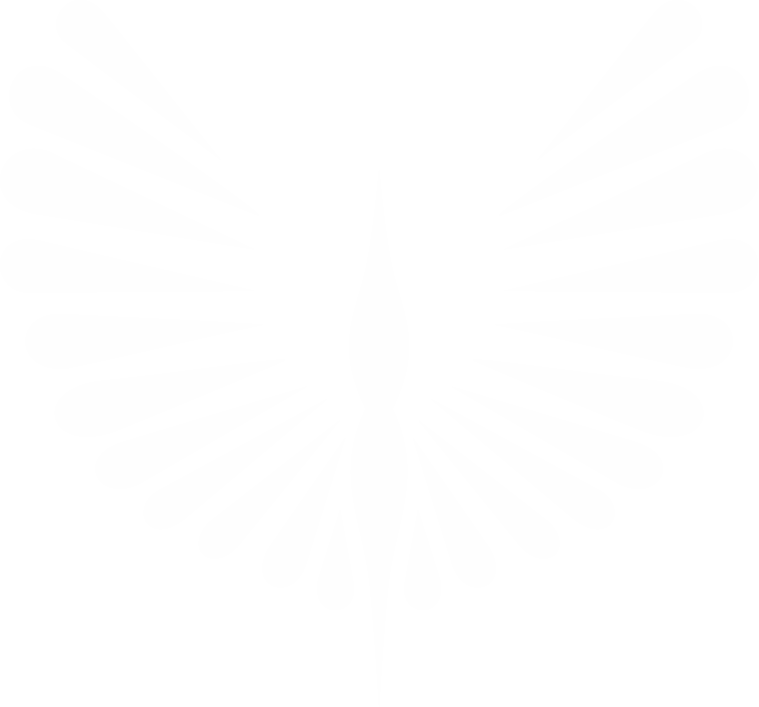 Porcentaje de niños y niñas entre 6 a 11 años afiliados al Sistema de Seguridad Social en Salud
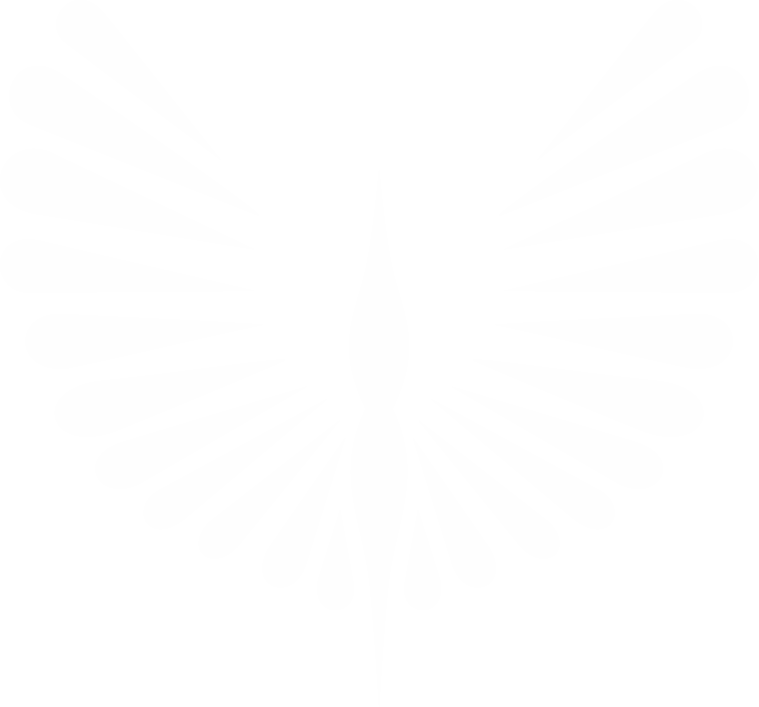 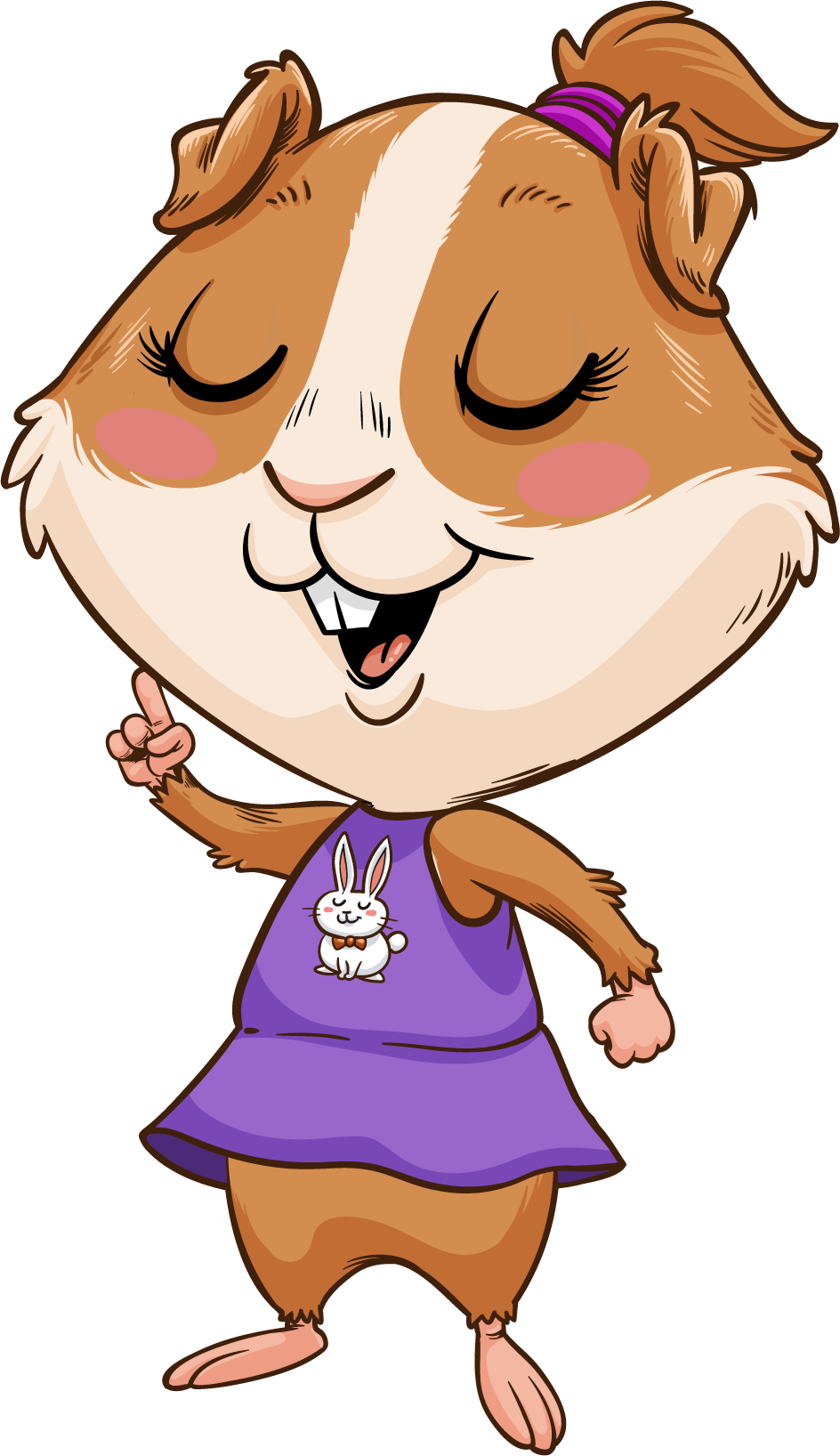 Garantizamos la afiliación al SGSSS de niñas y niños para que puedan acceder a sus programas y servicios.
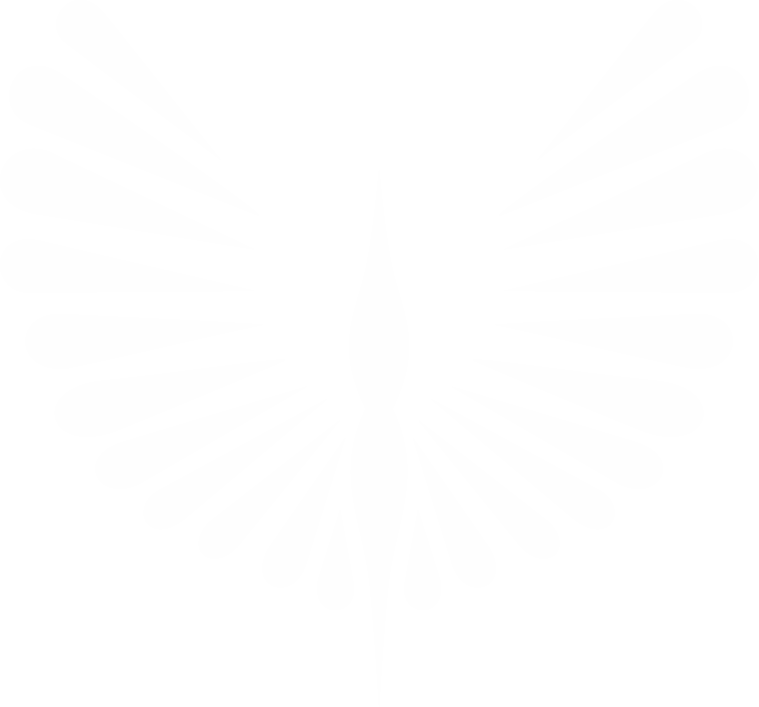 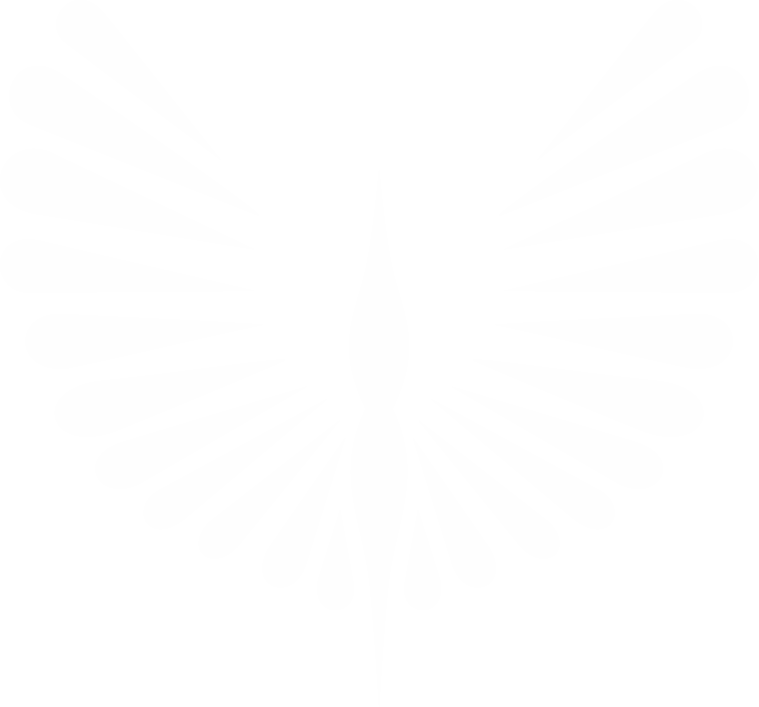 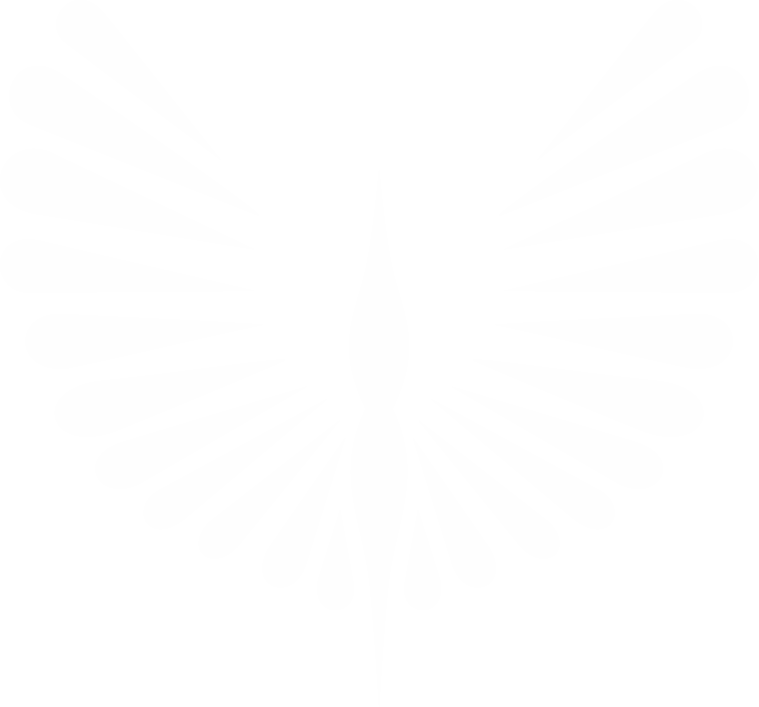 2021
2020
Fuente: Ministerio de Salud y Protección Social
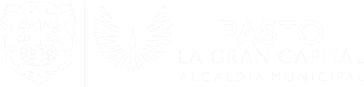 INFANCIA
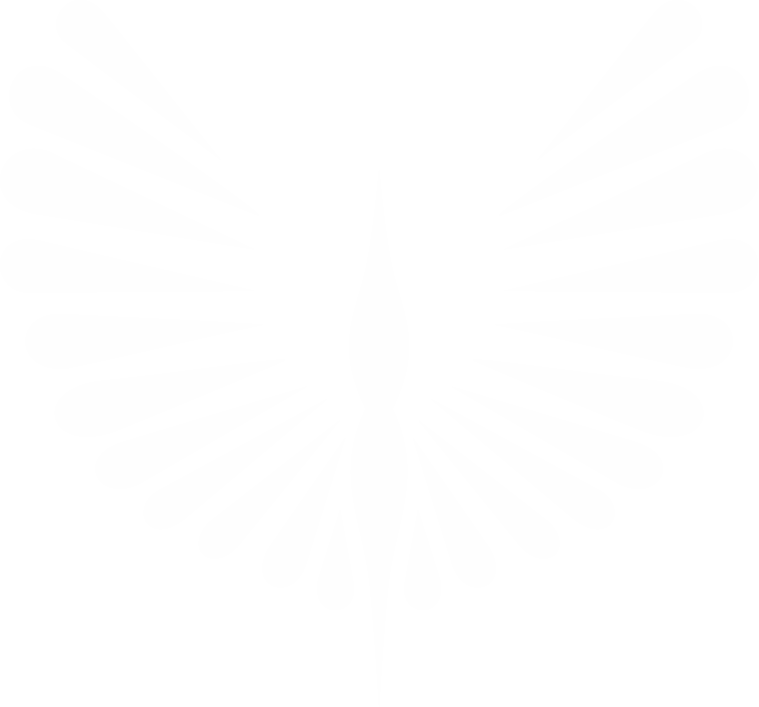 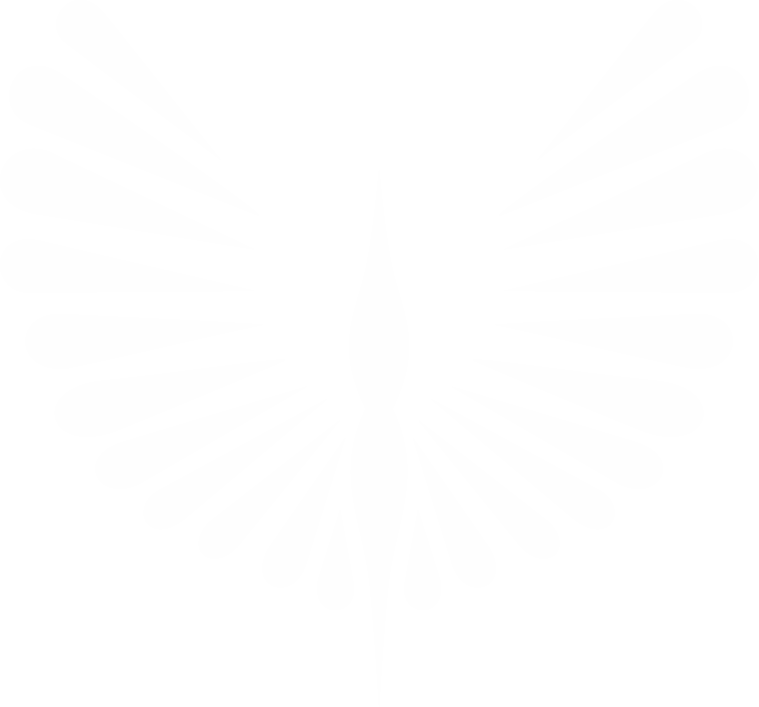 Tasa de homicidios en niños y niñas de 6 a 11 años
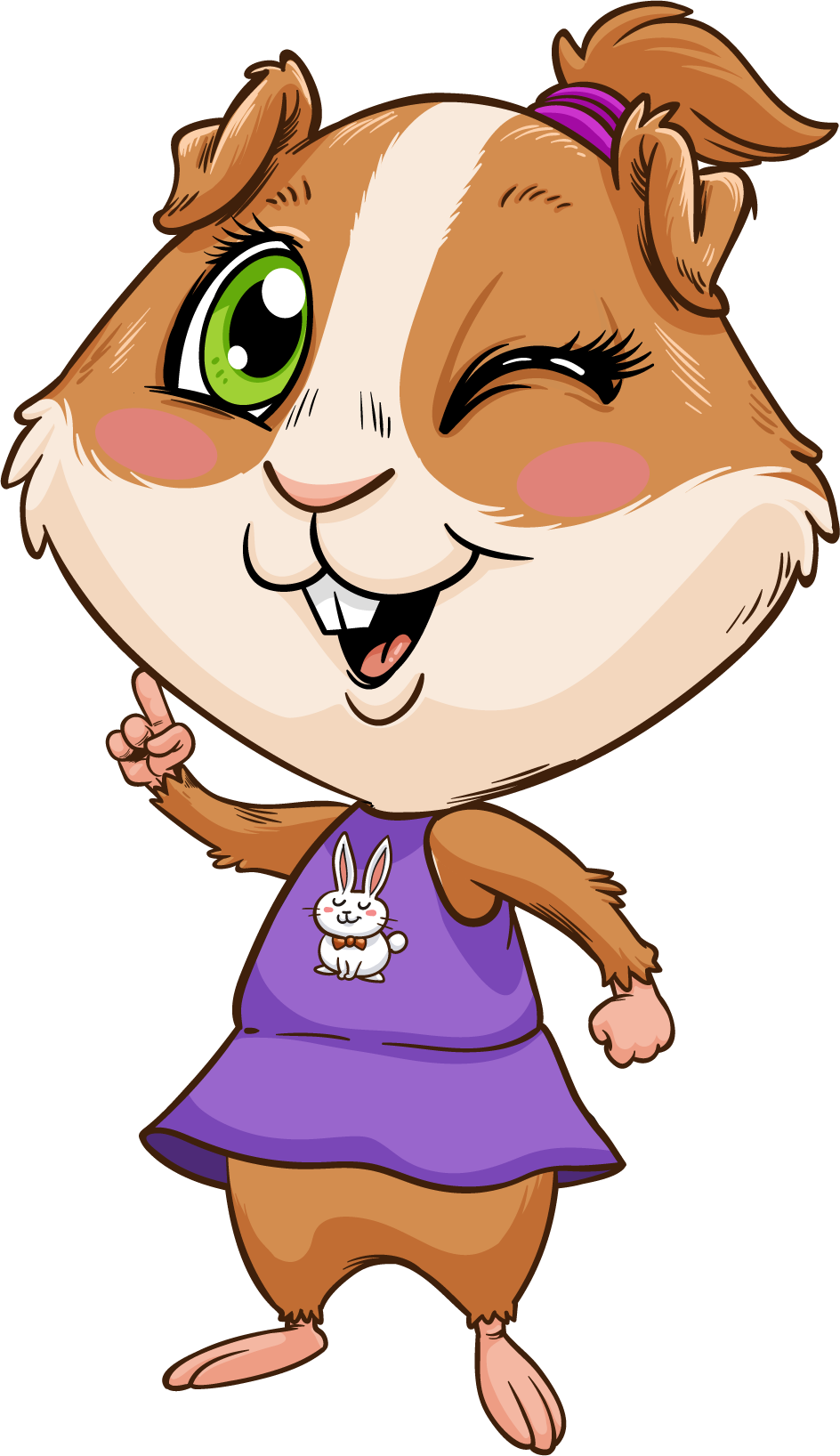 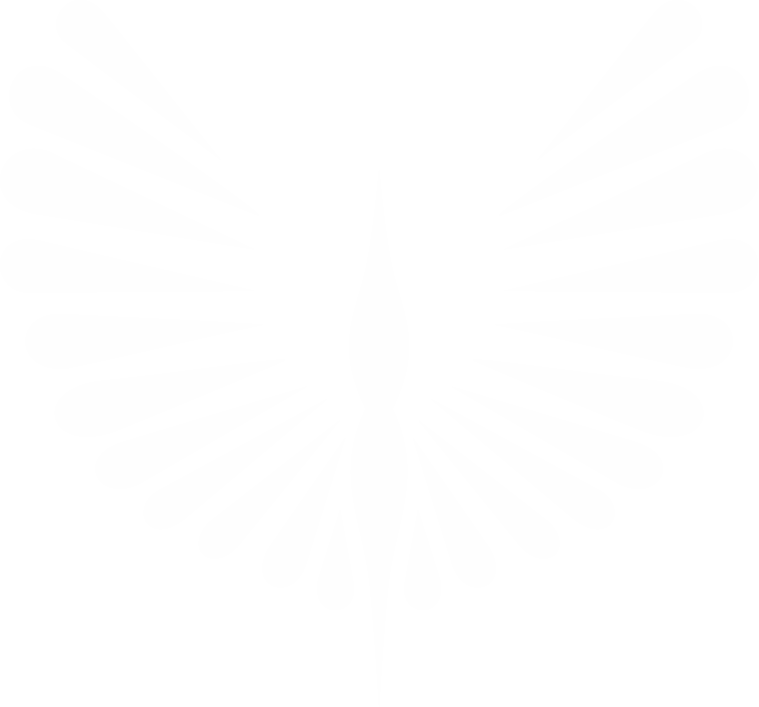 Logramos mantener en 0 la tasa de homicidios en niños y niñas, reinvidicando nuestro compromiso con la niñez.
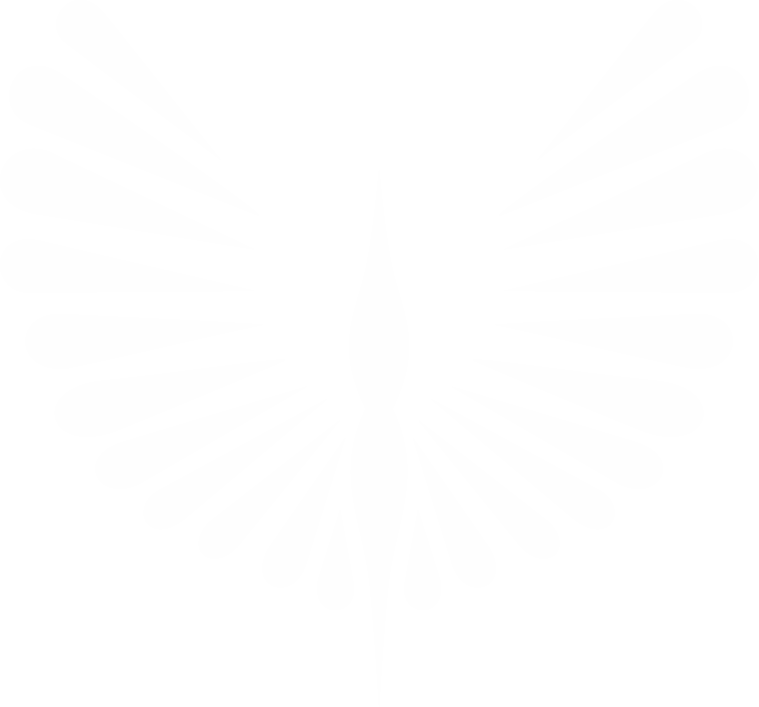 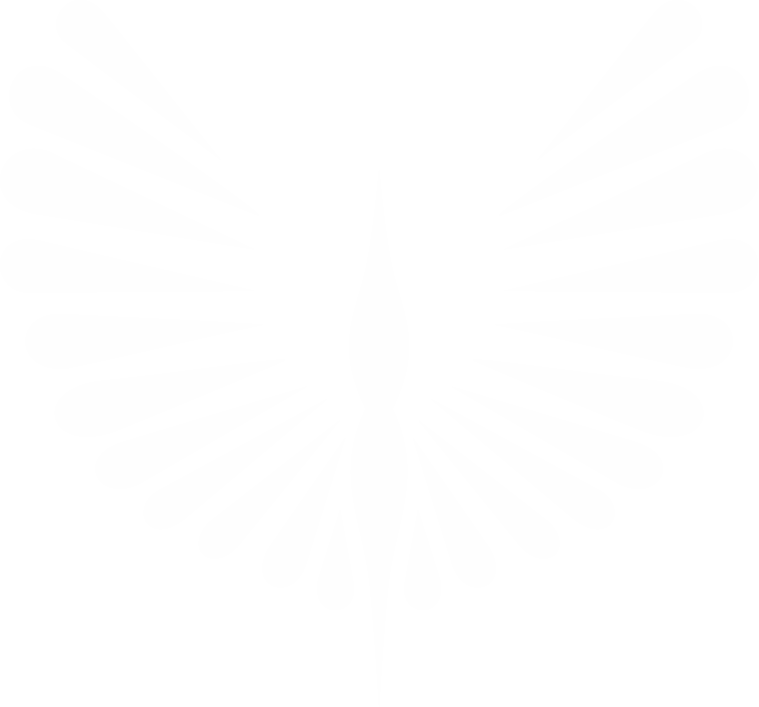 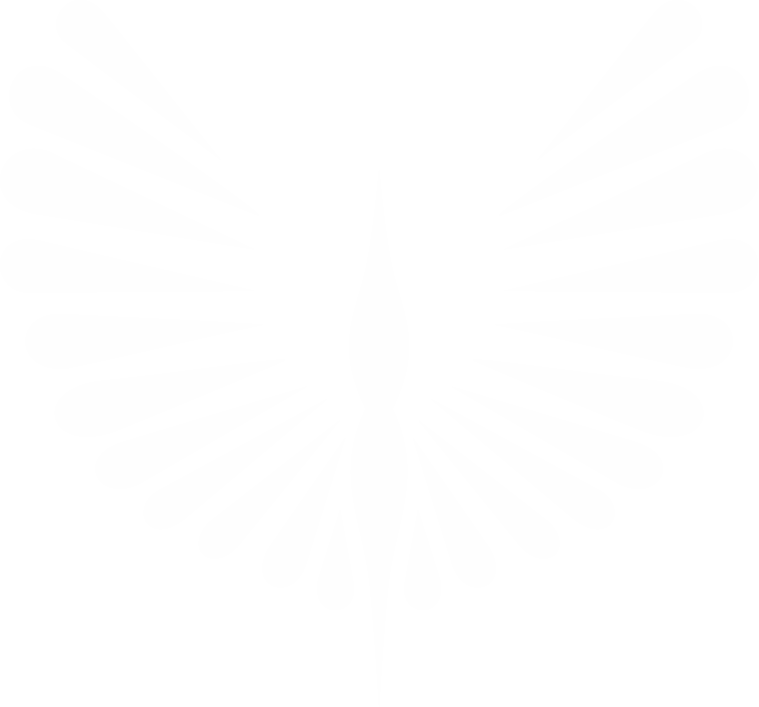 Fuente: Instituto Nacional de Medicina Legal
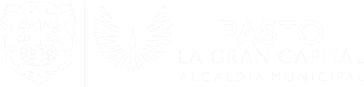 INFANCIA
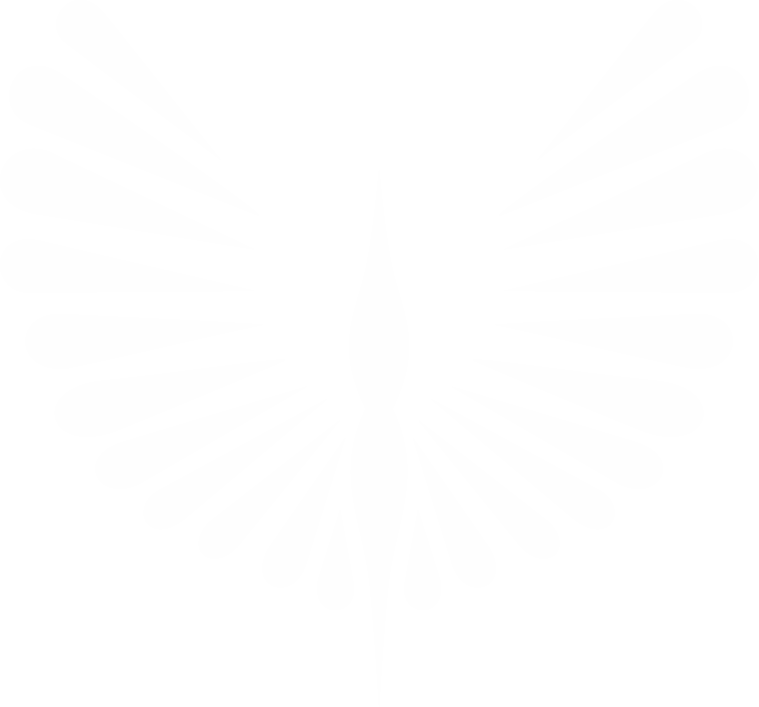 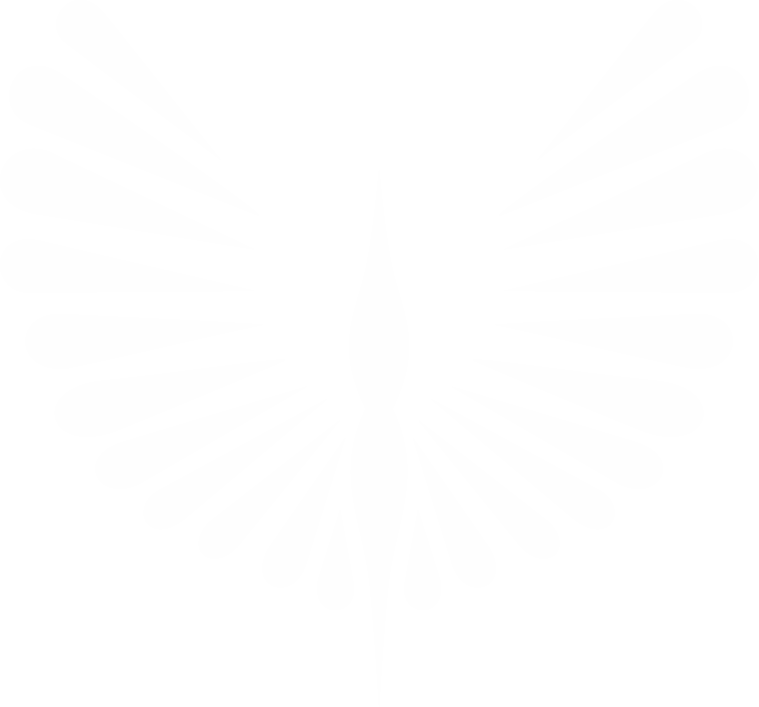 Tasa de violencia intrafamiliar en niños y niñas de 6 a 11 años
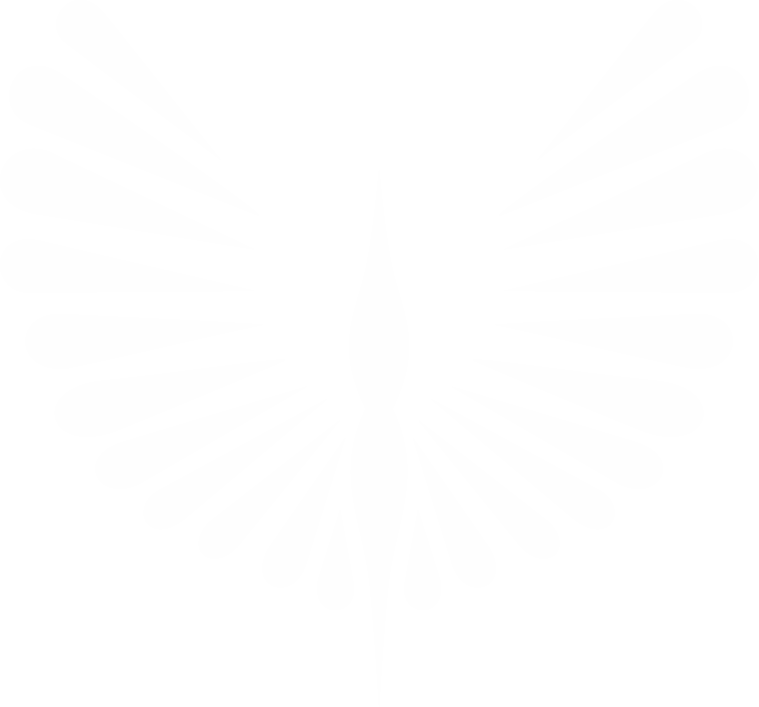 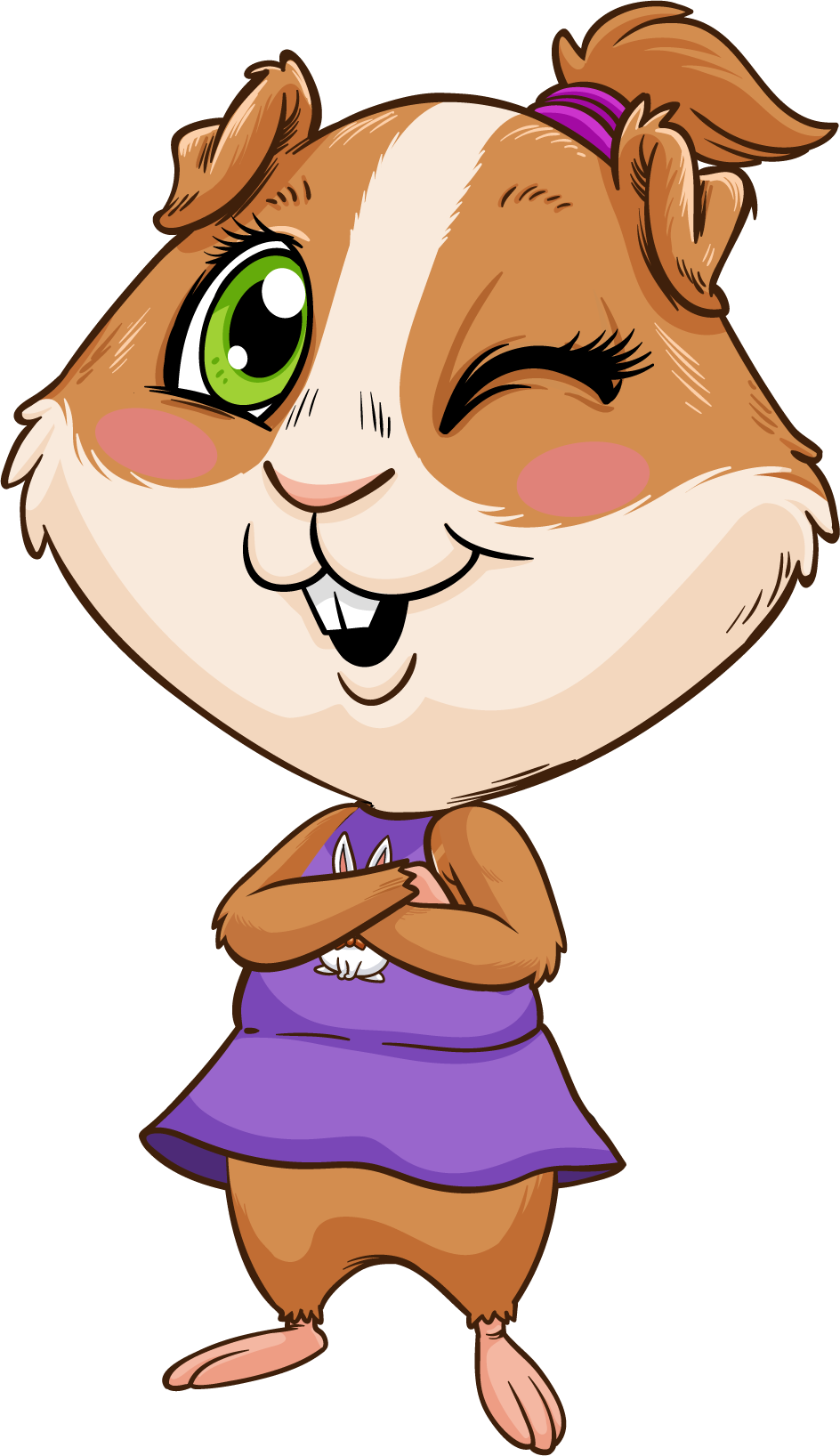 Logramos reducir la tasa de violencia intrafamiliar protegiendo los derechos de niños y niñas en sus núcleos familiares.
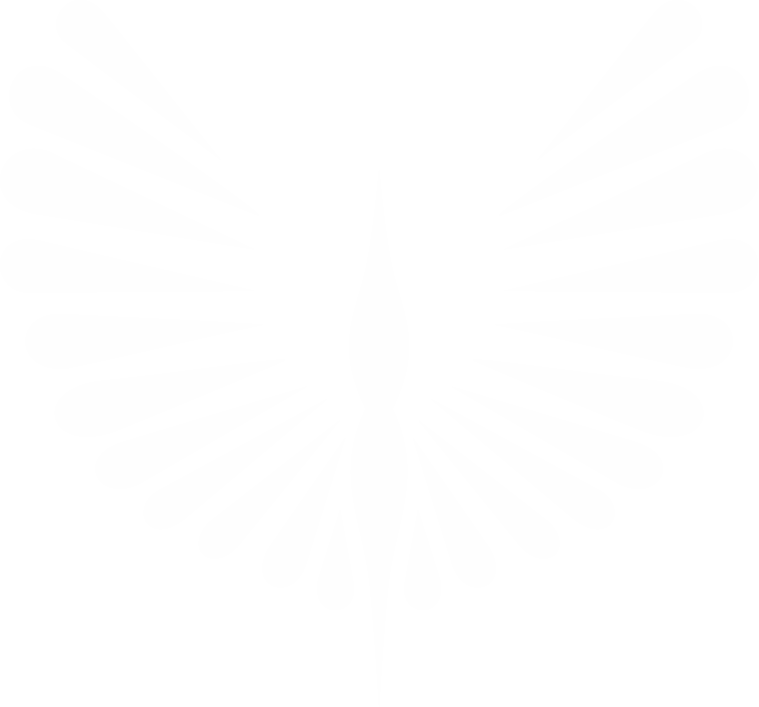 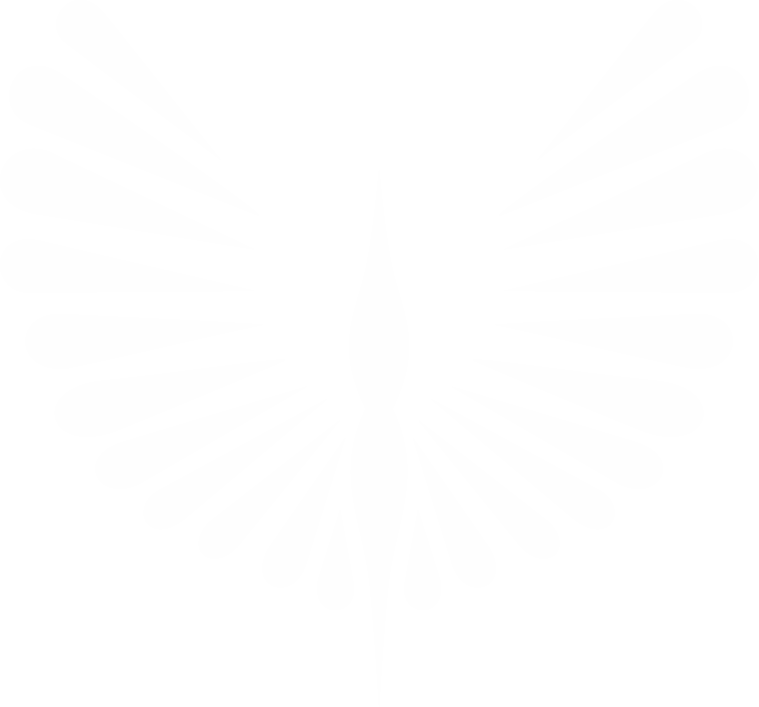 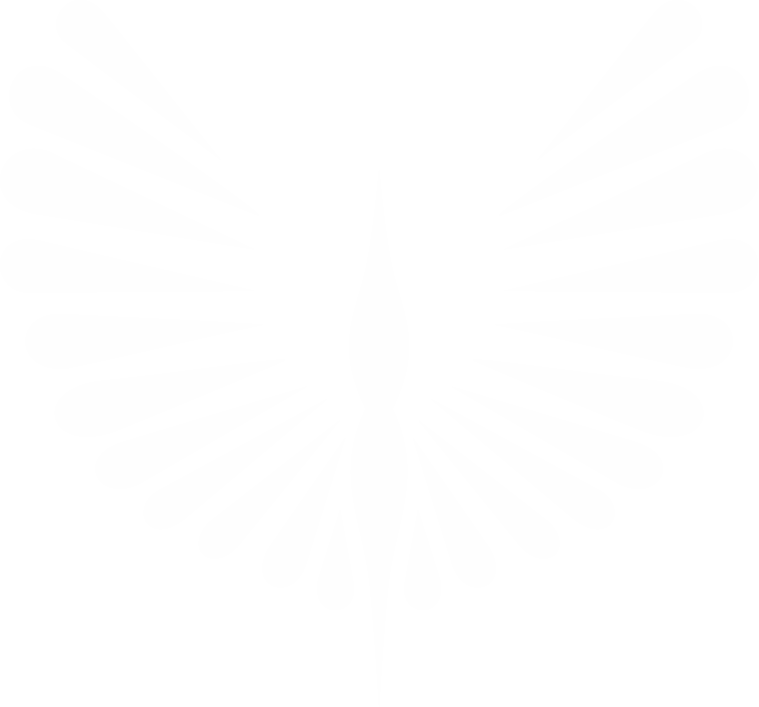 Fuente: Instituto Nacional de Medicina Legal
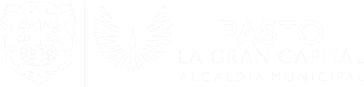 INFANCIA
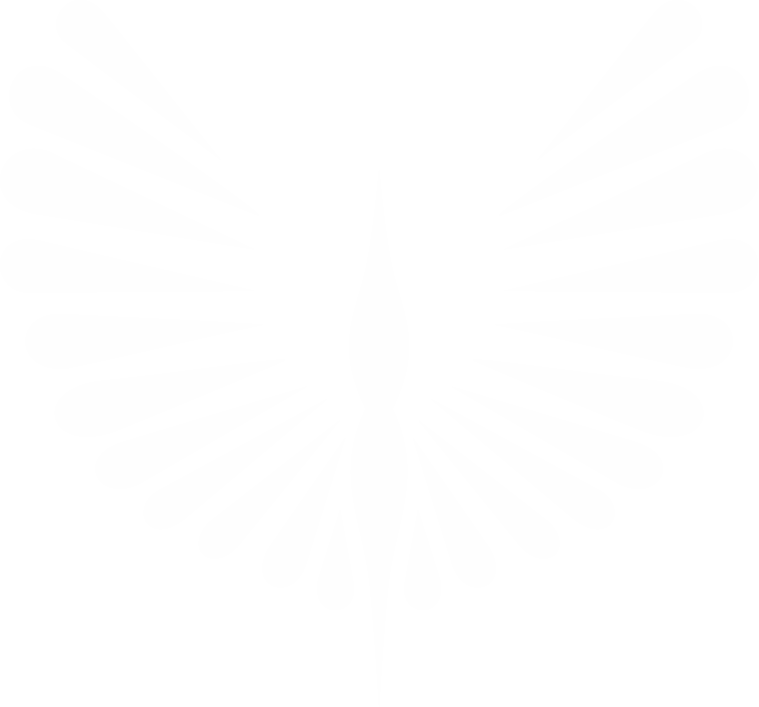 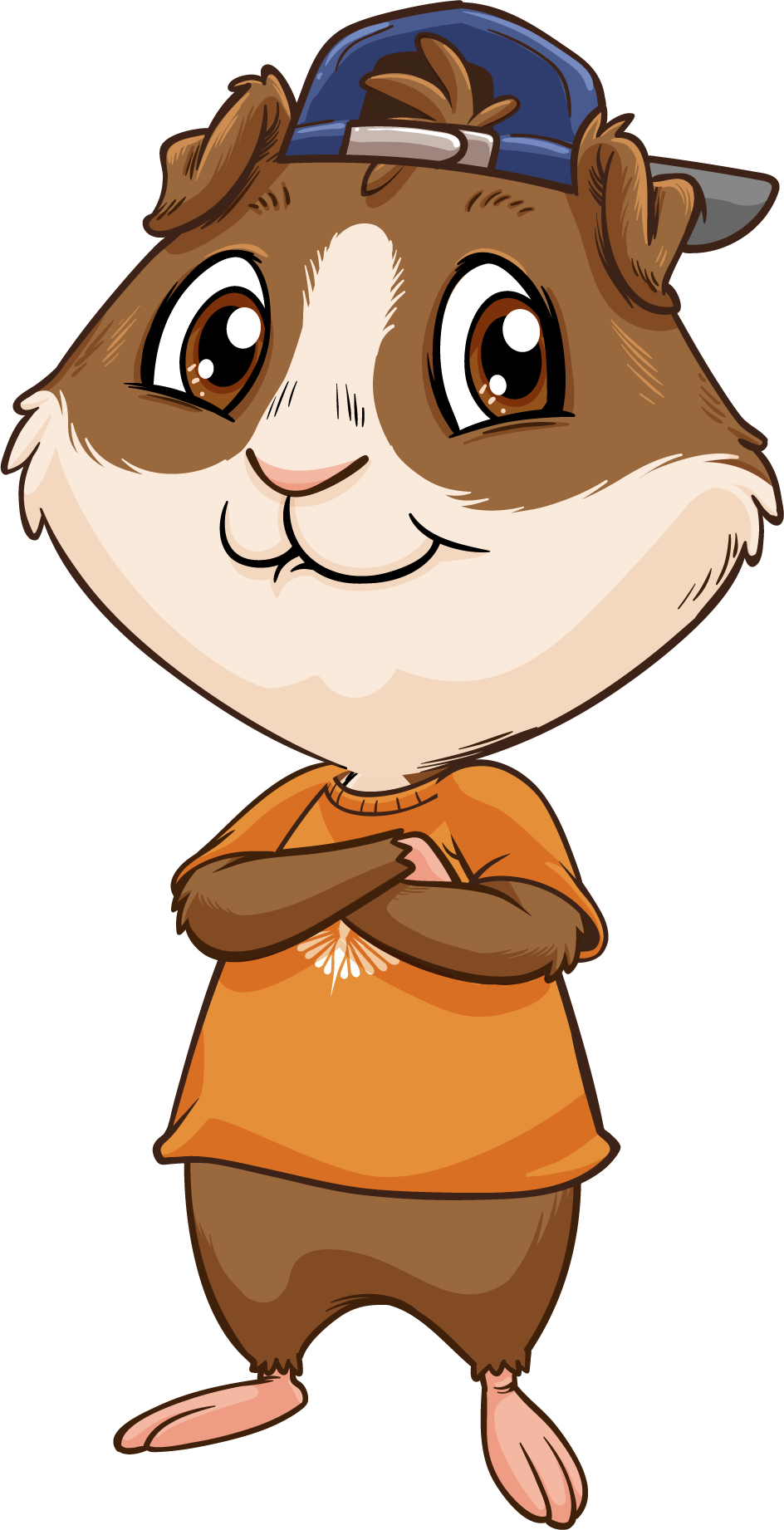 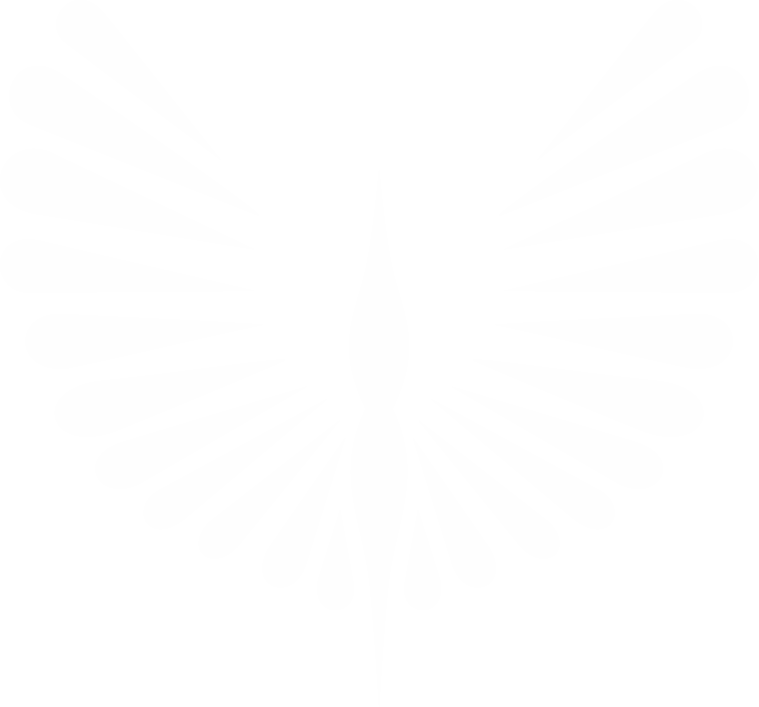 ADOLESCENCIA
(12 -17 años)
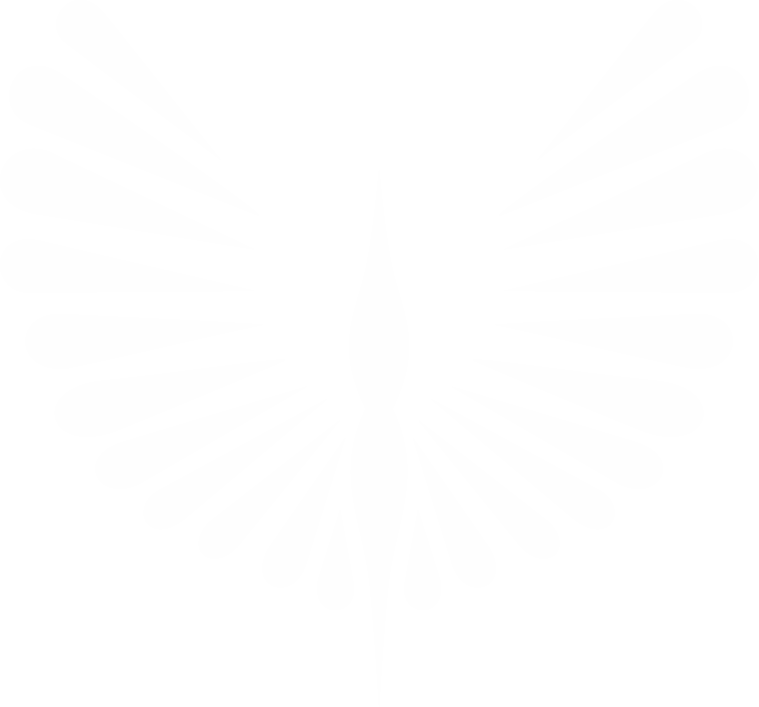 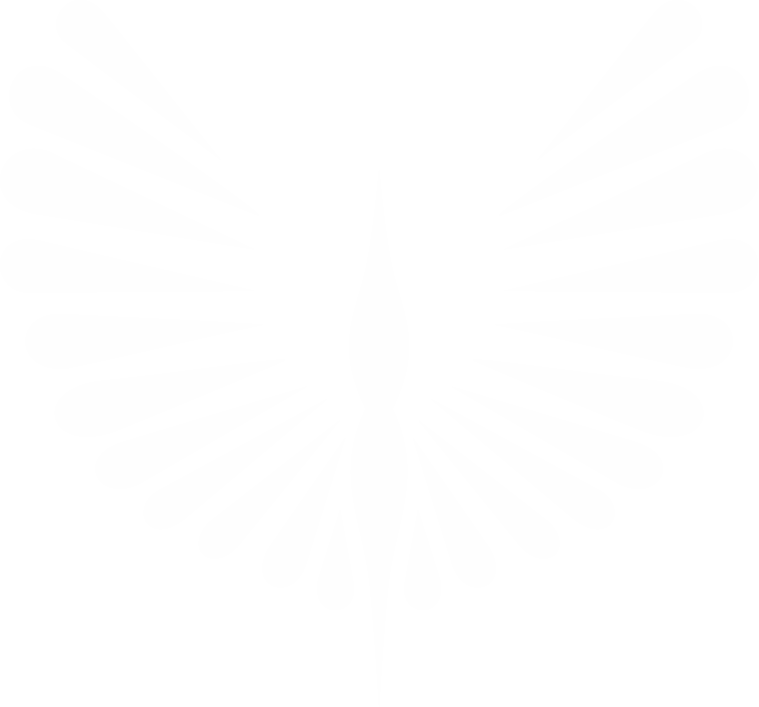 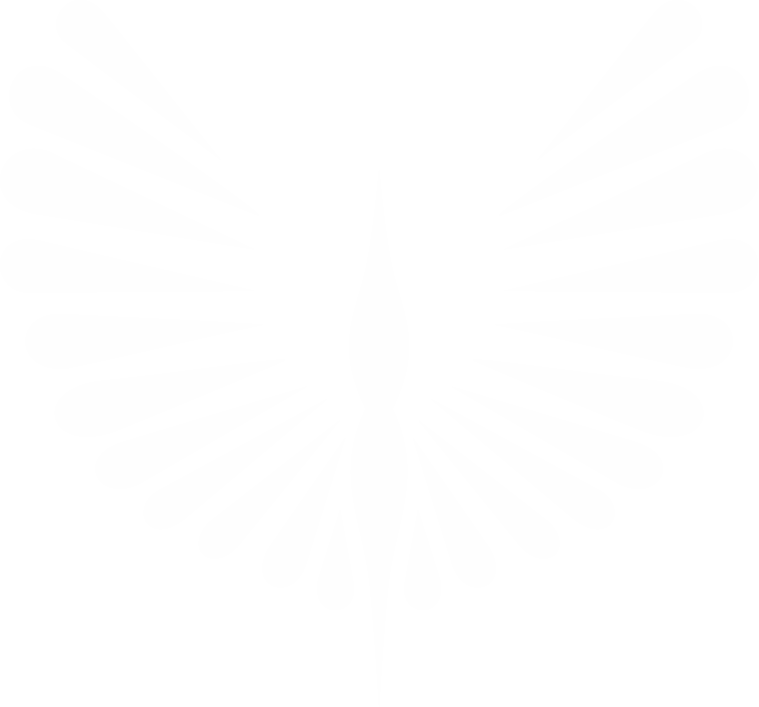 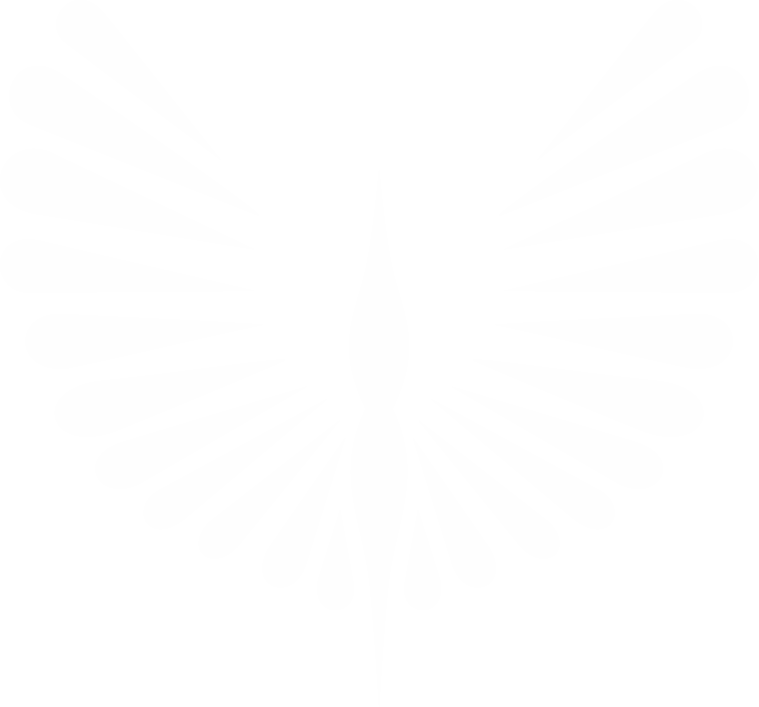 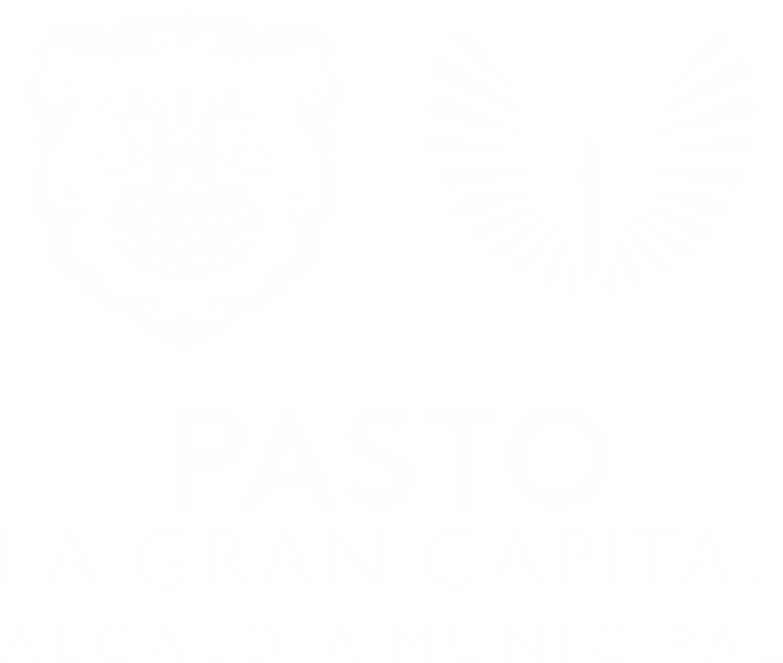 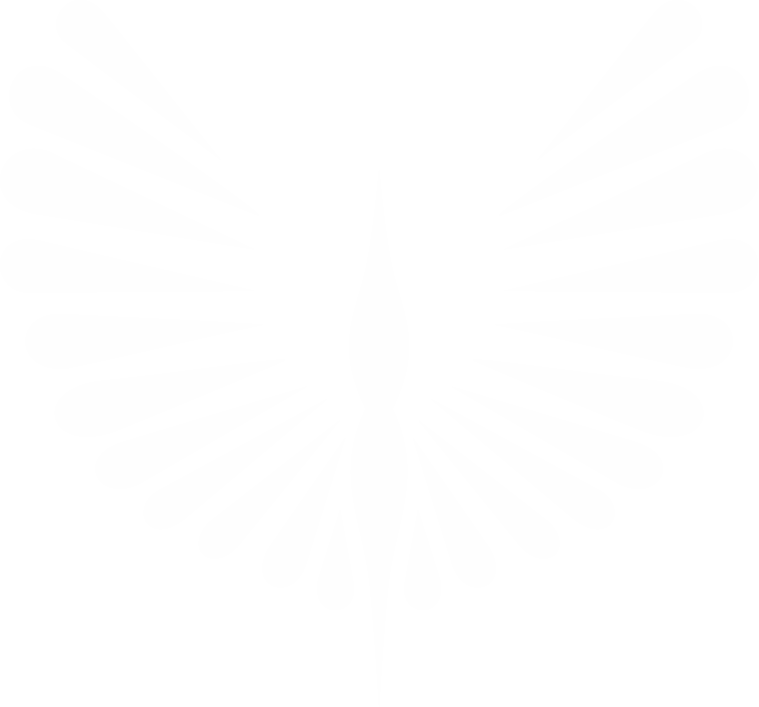 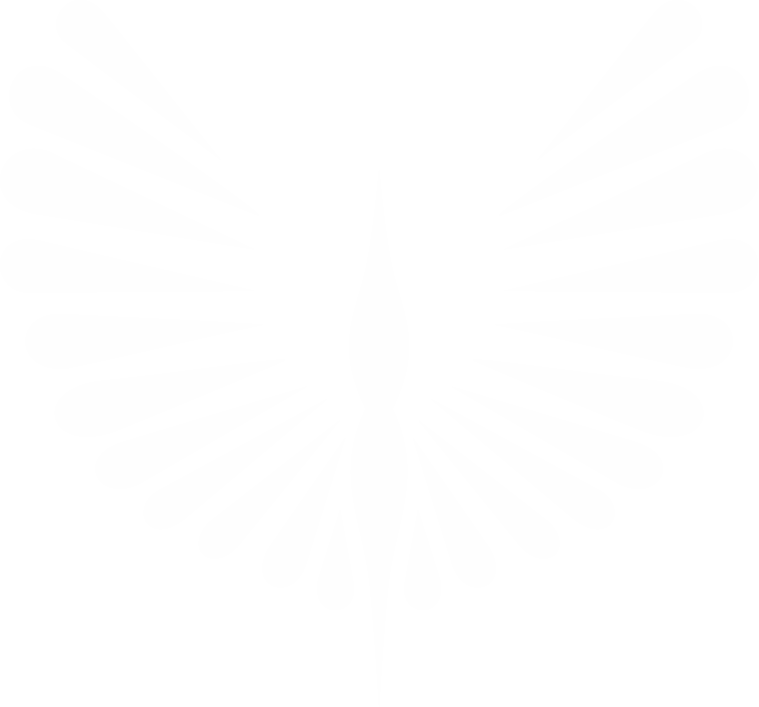 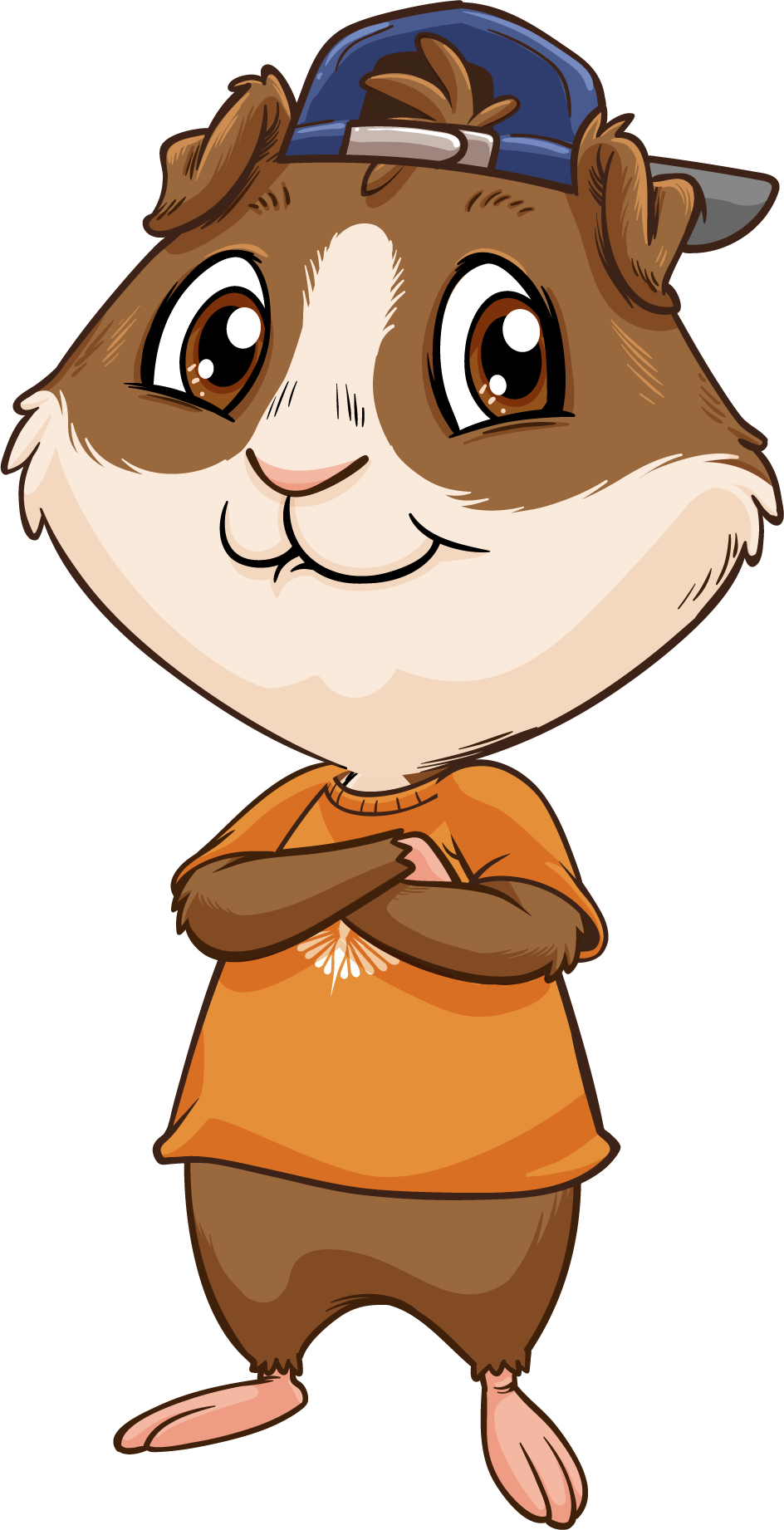 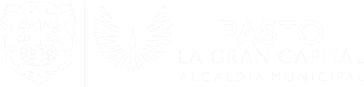 ADOLESCENCIA
Beneficiamos a
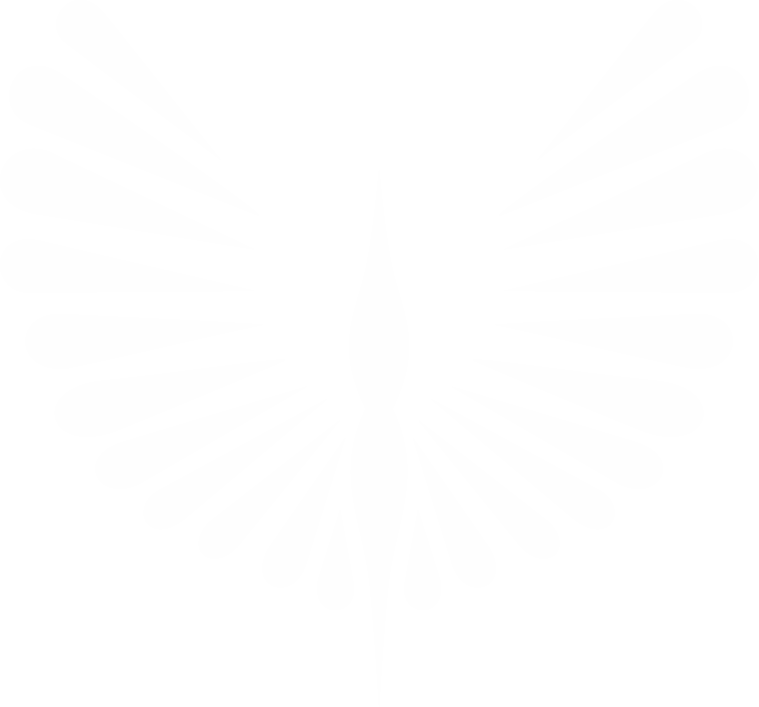 100 adolescentes
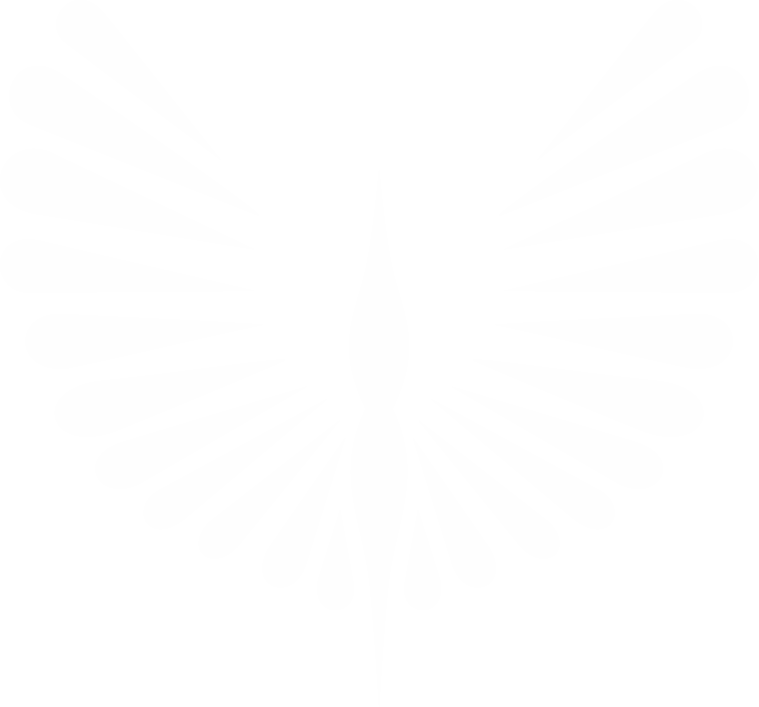 con el programa “Caminando a la escuela”, a través de 6 encuentros preliminares para la identificación de Violencia Basada en Género.
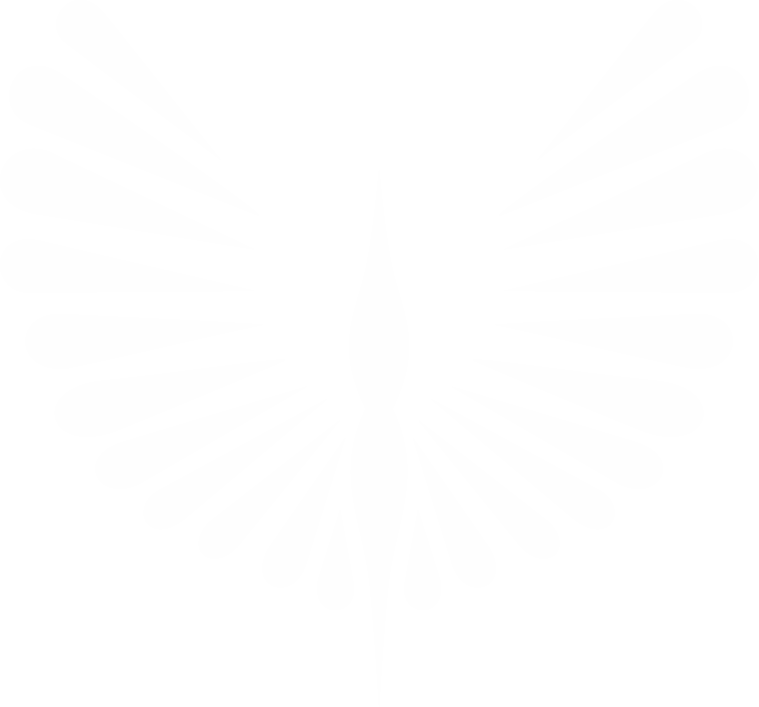 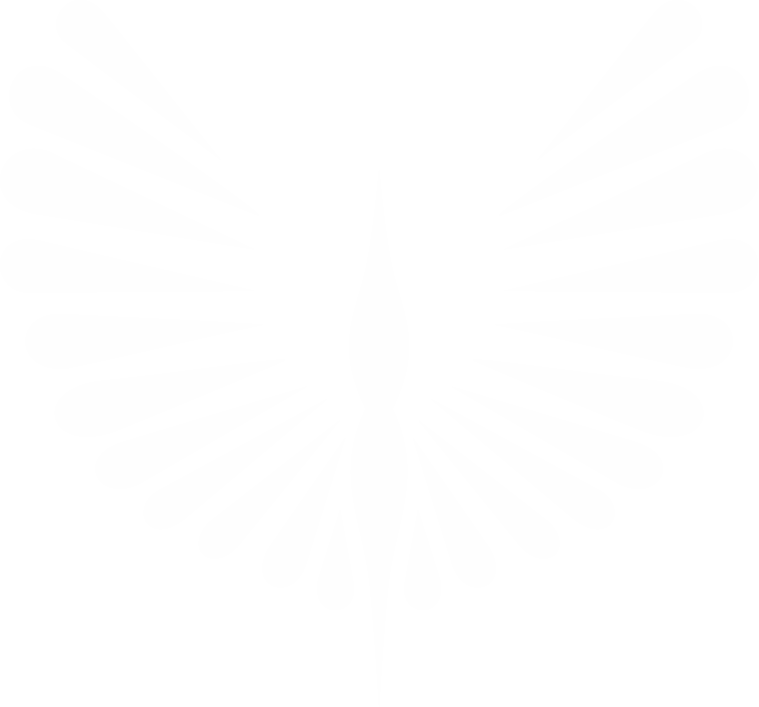 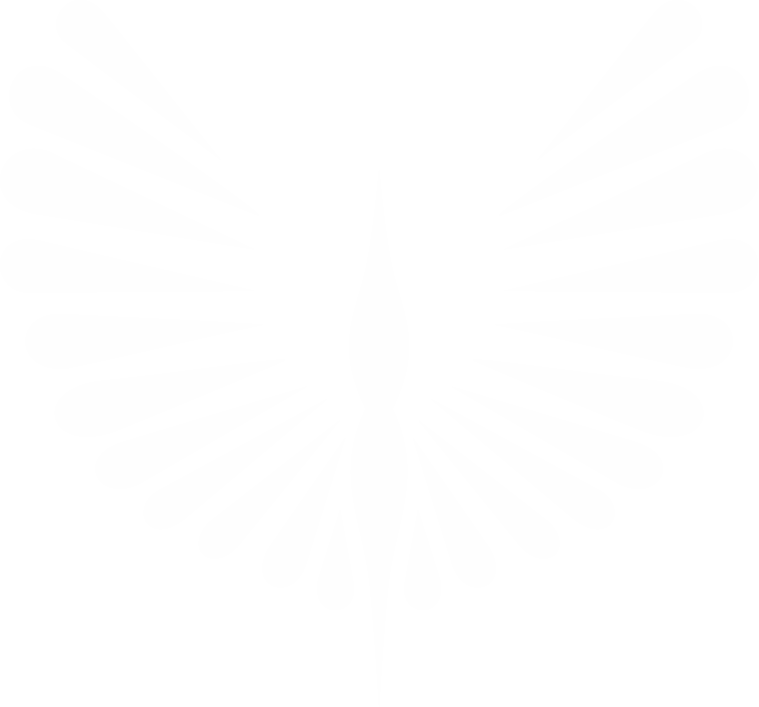 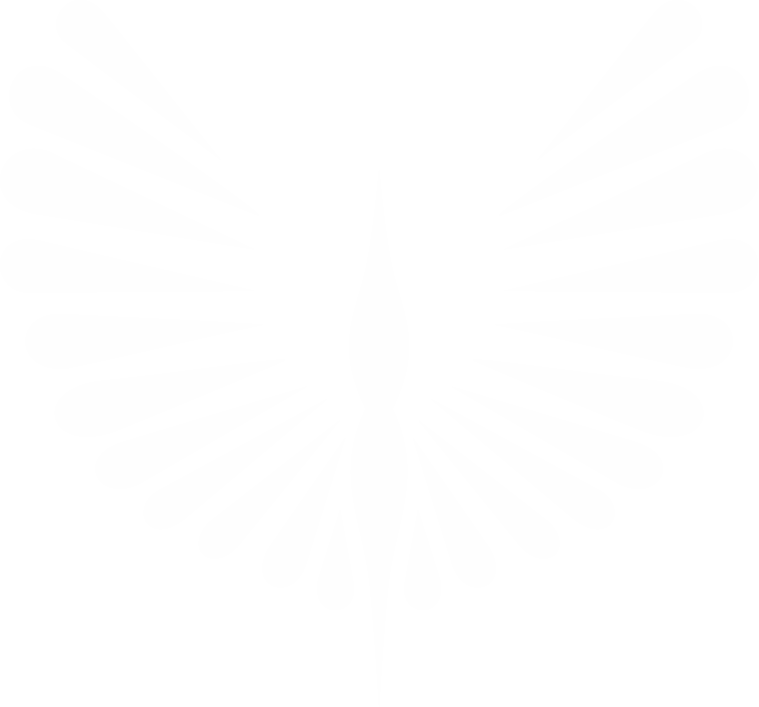 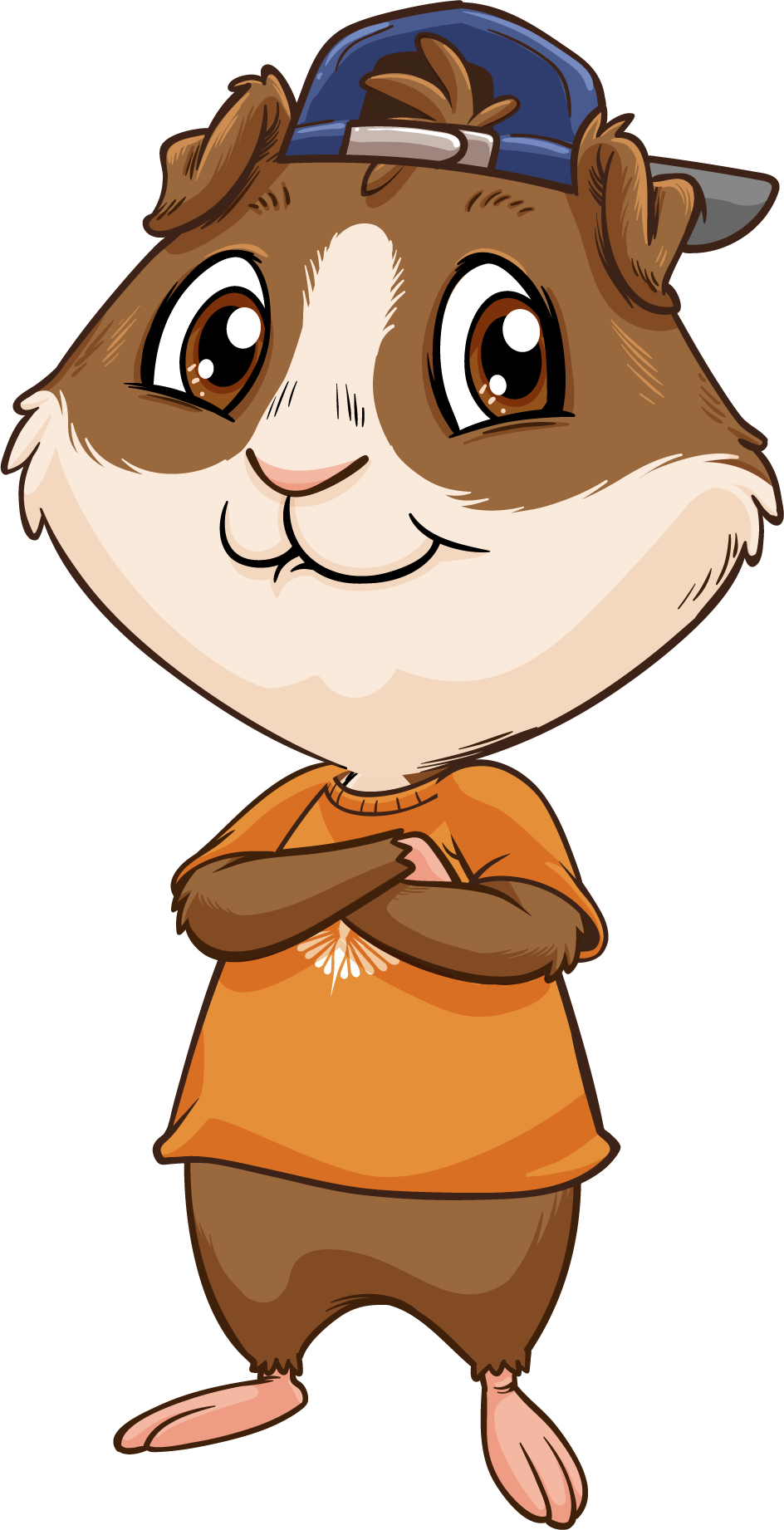 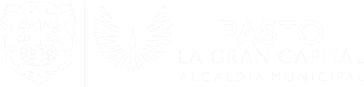 ADOLESCENCIA
Capacitamos a
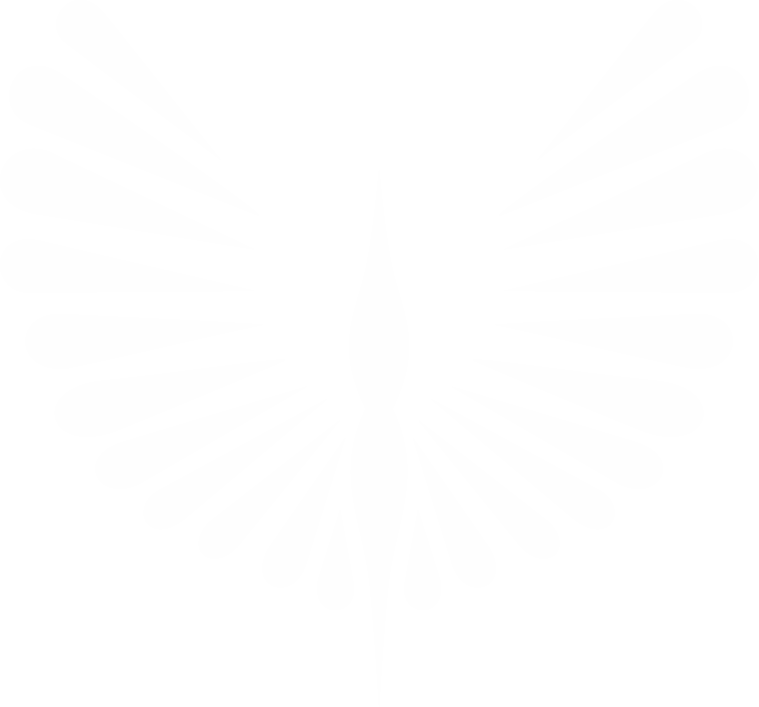 90 niños, niñas, adolescentes, jóvenes y a sus familias
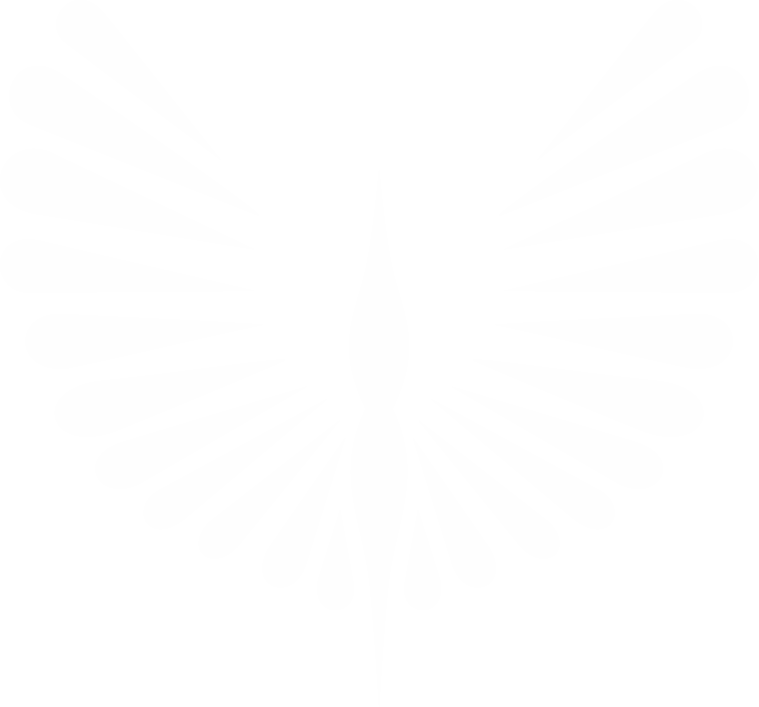 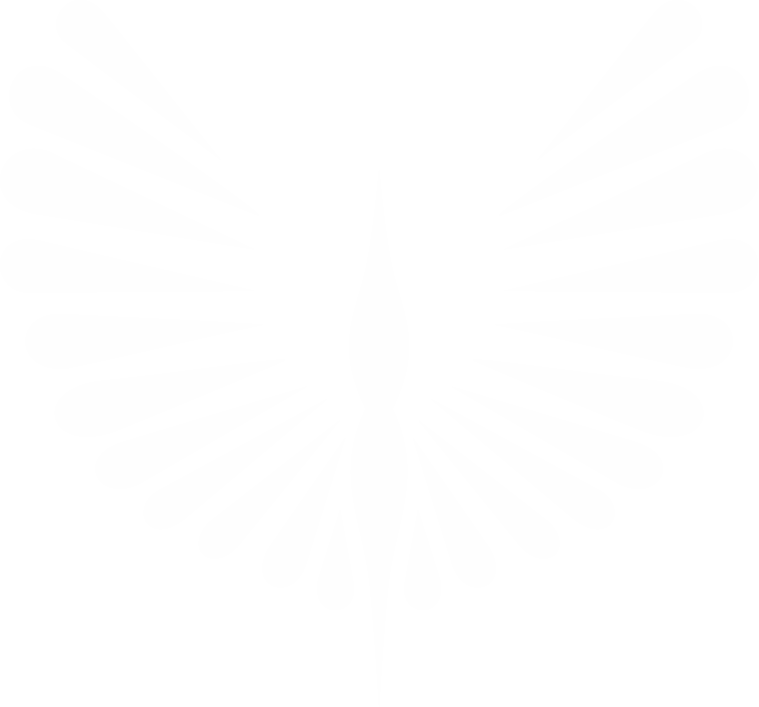 en el manejo de huertas escolares y huertas verticales.
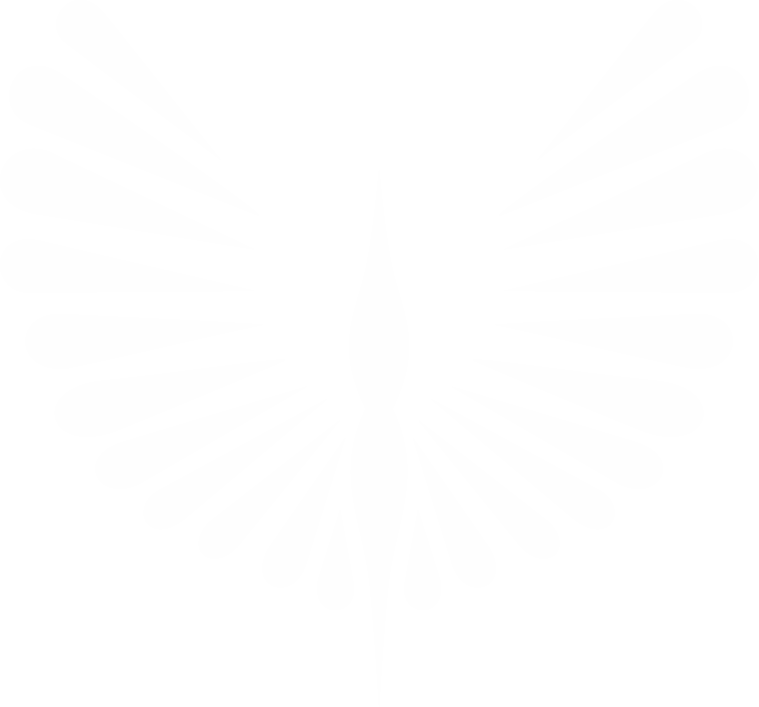 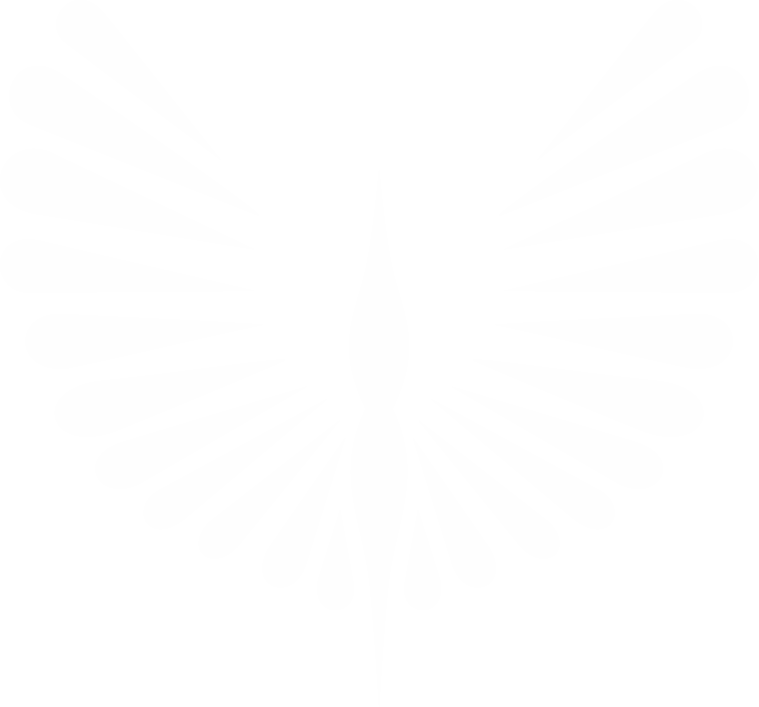 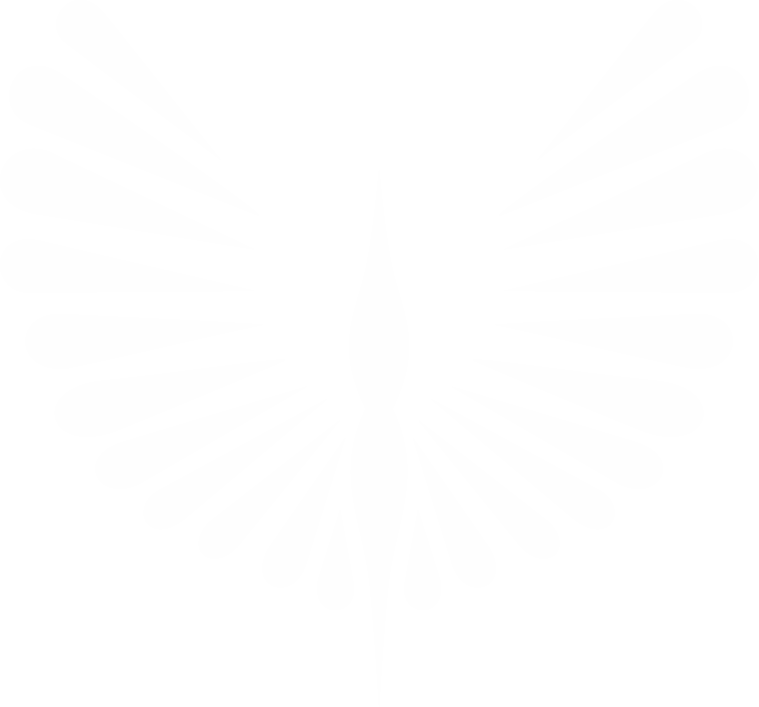 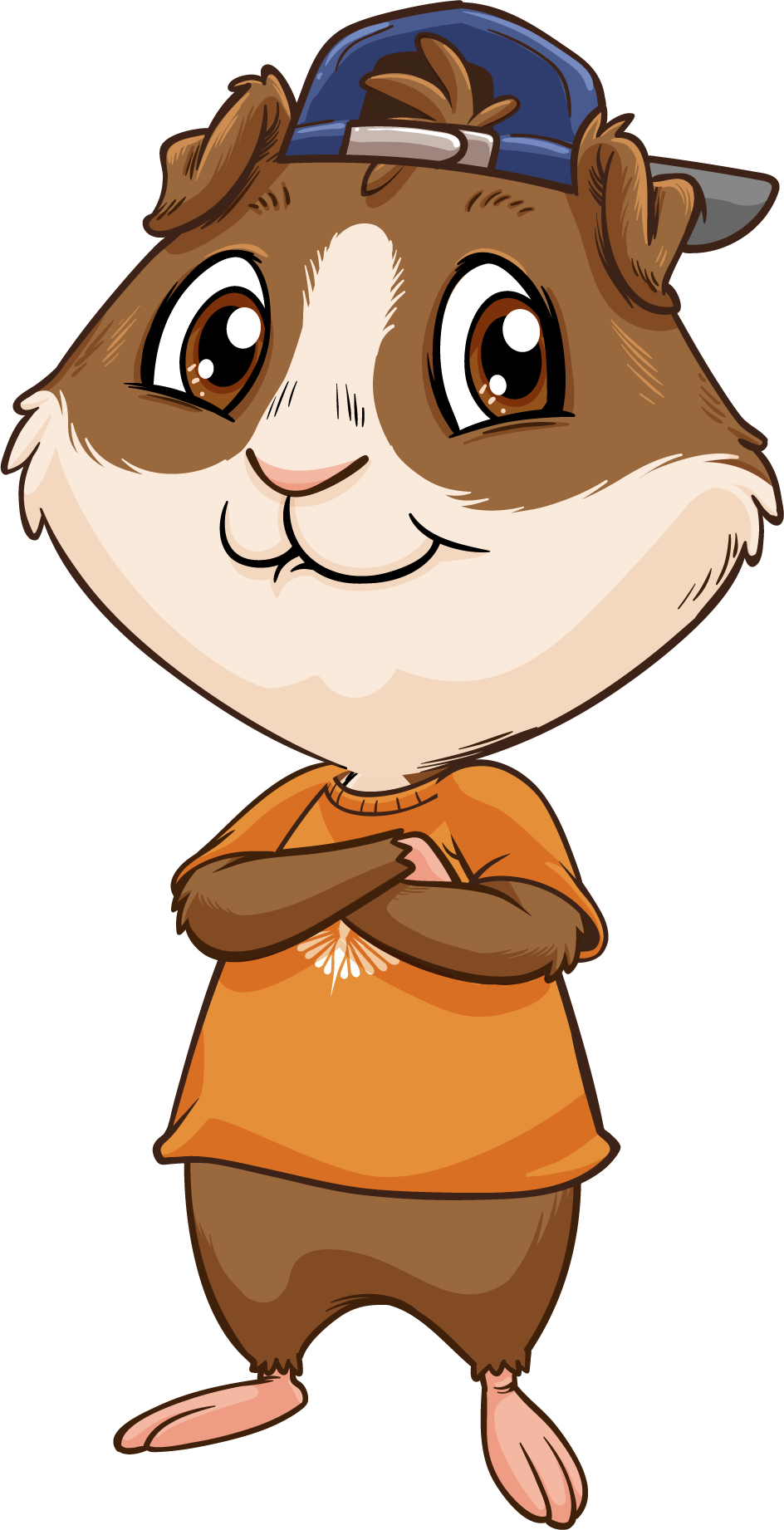 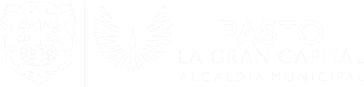 ADOLESCENCIA
Beneficiamos a
18.000 adolescentes
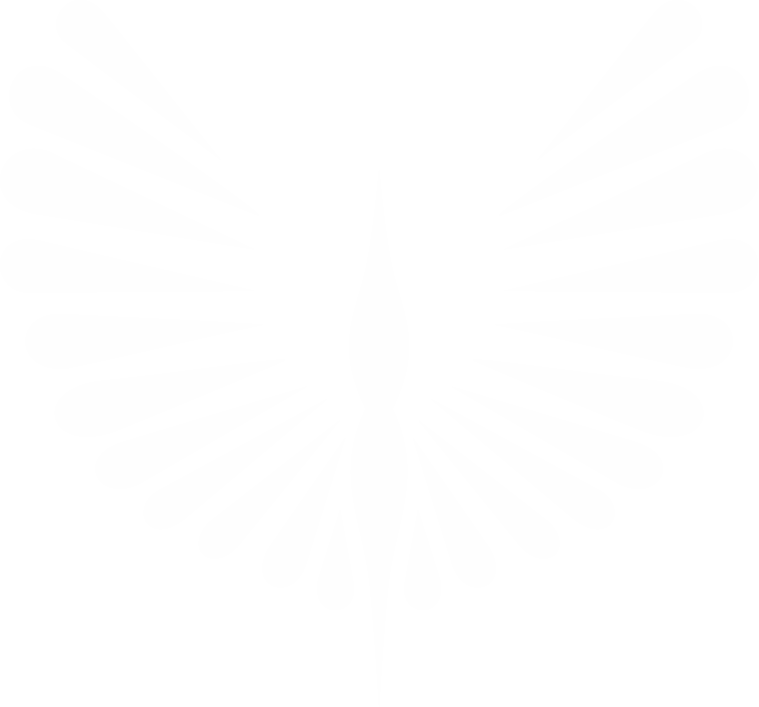 con el proyecto “Todos comprometidos con la seguridad vial”.
Implementamos acciones orientadas al uso racional de los medios de transporte.
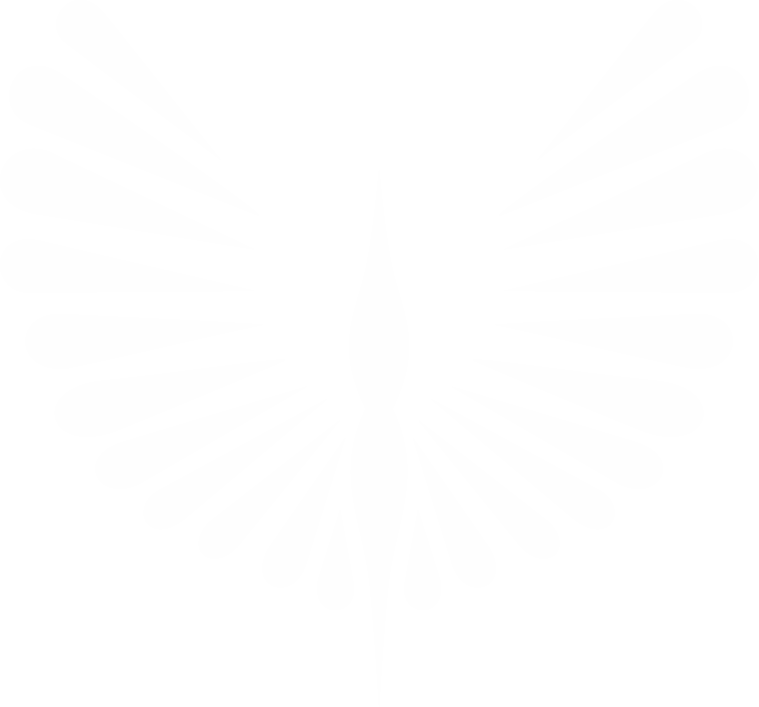 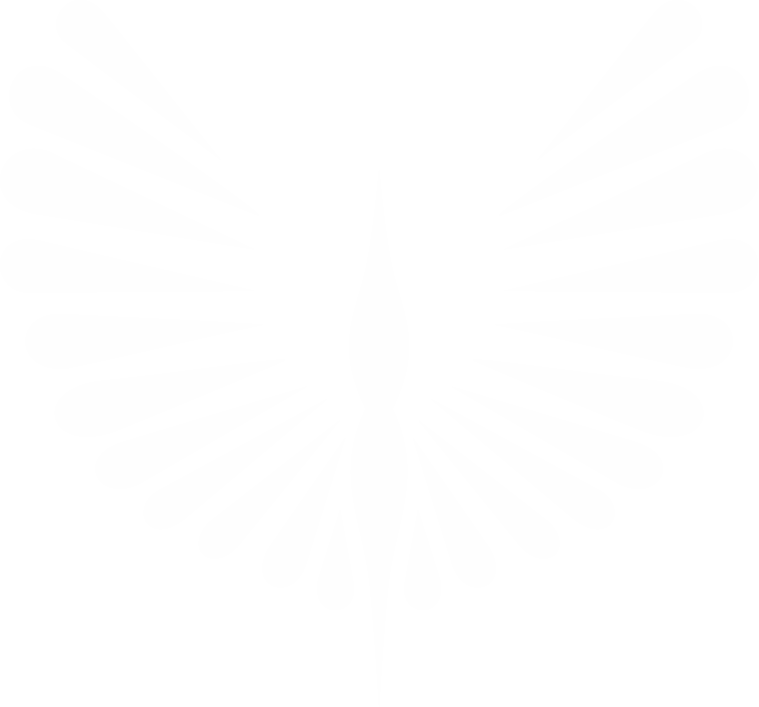 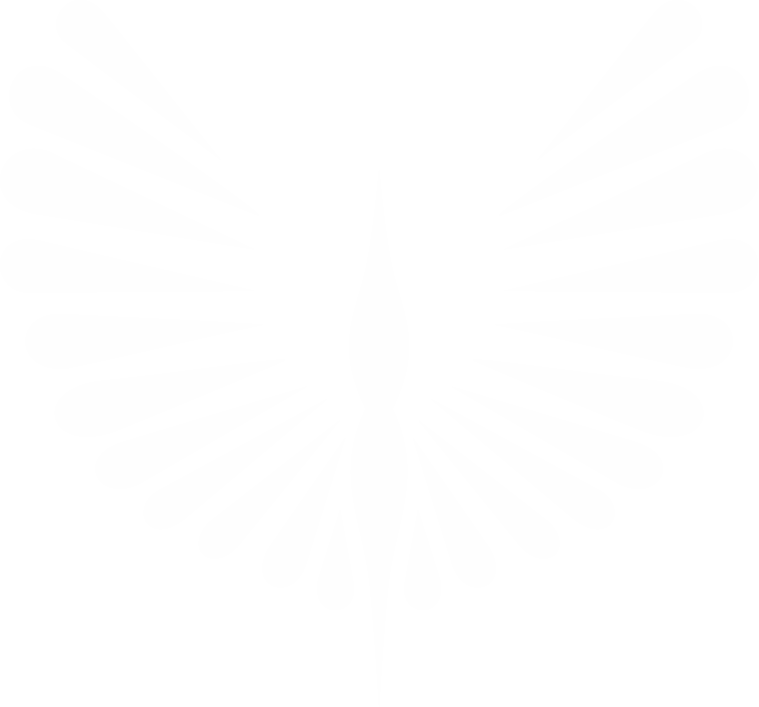 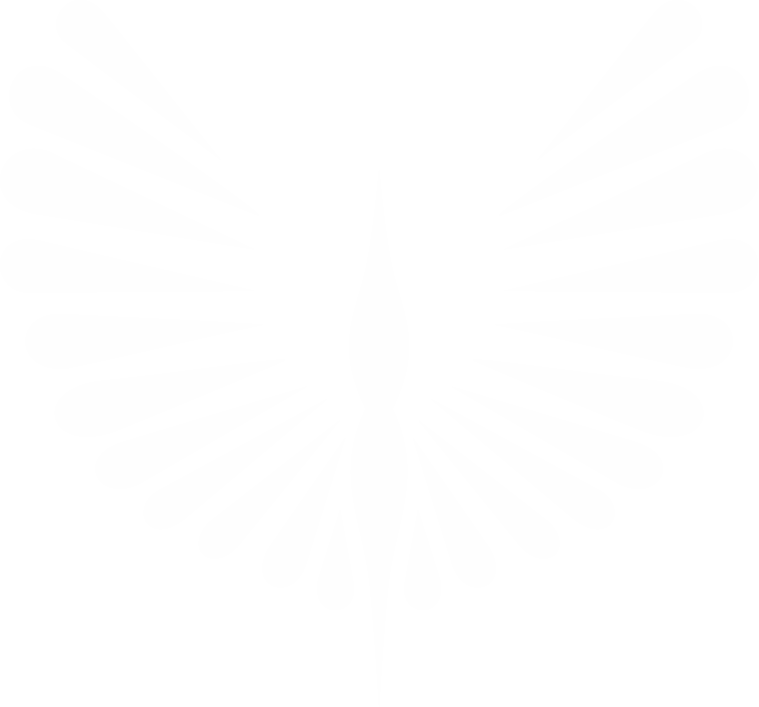 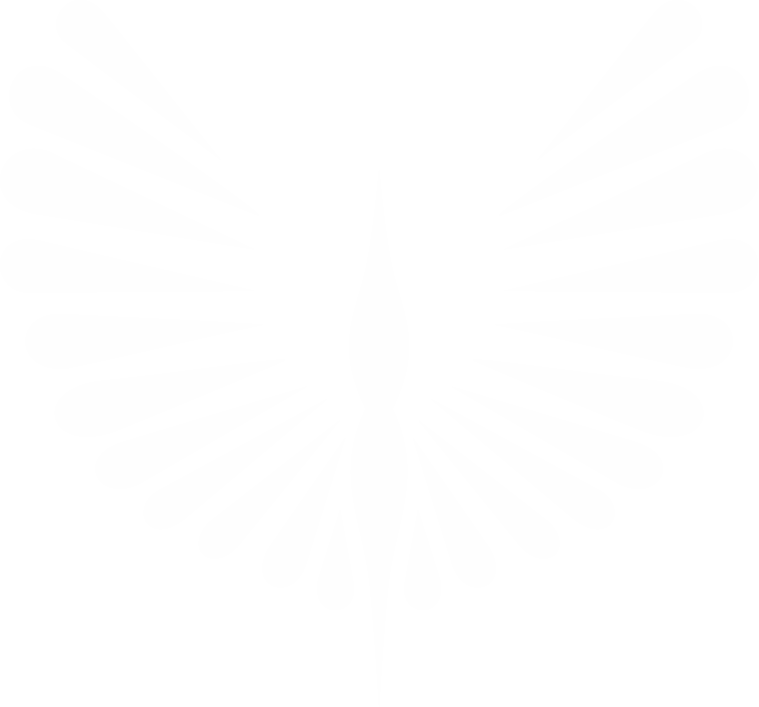 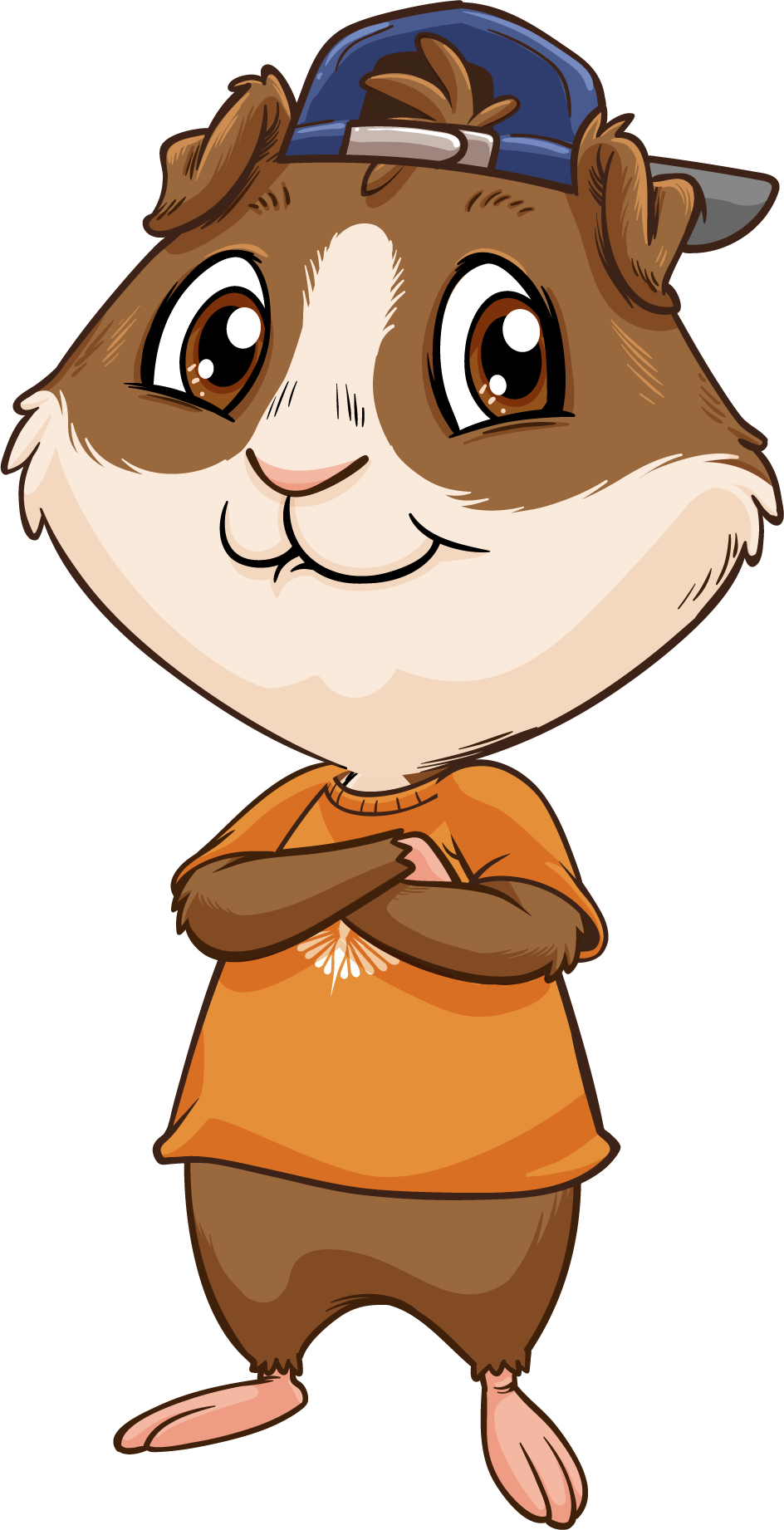 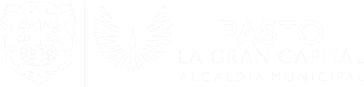 ADOLESCENCIA
Beneficiamos alrededor de
1.160 niñas, niños adolescentes y jóvenes
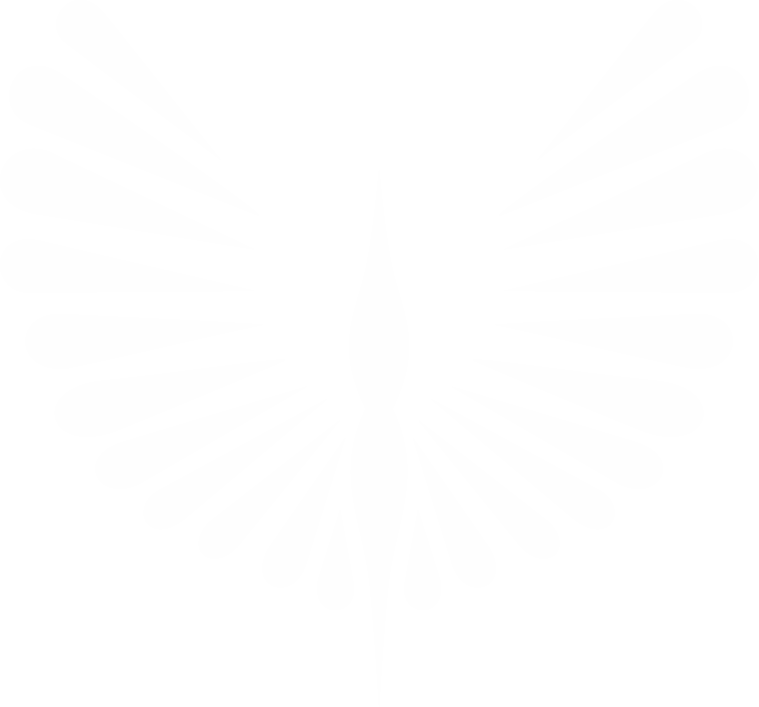 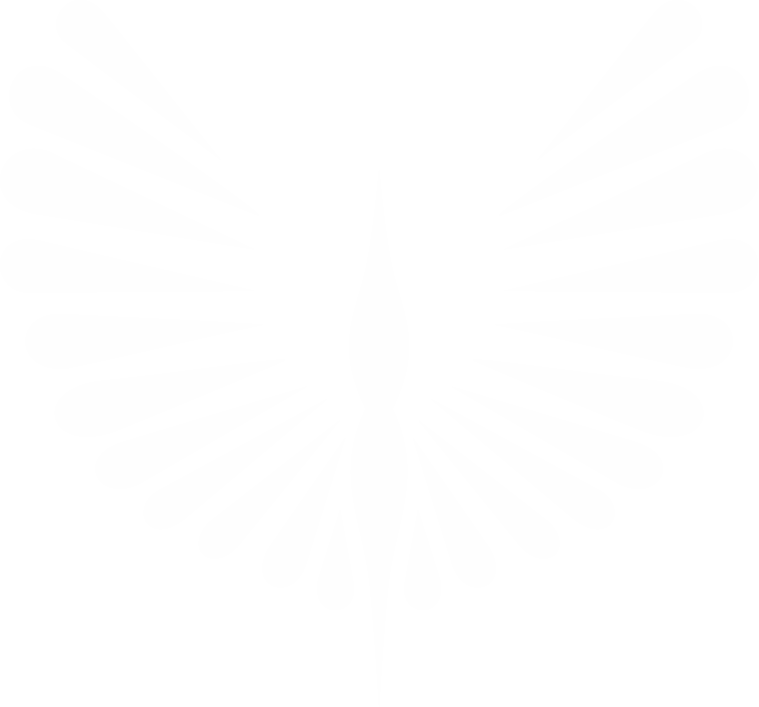 con el programa extracurricular Escuela de Desarrollo Escolar Complementario.
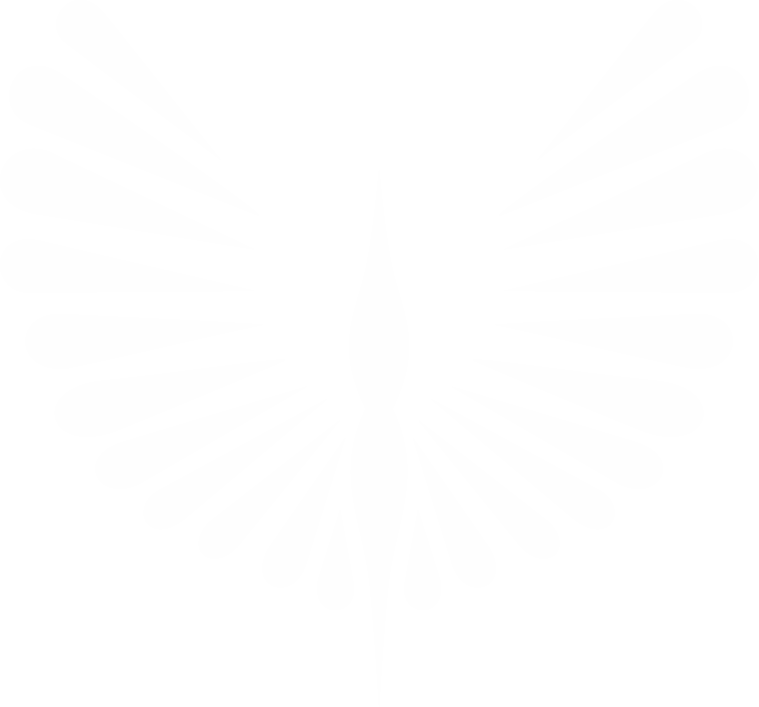 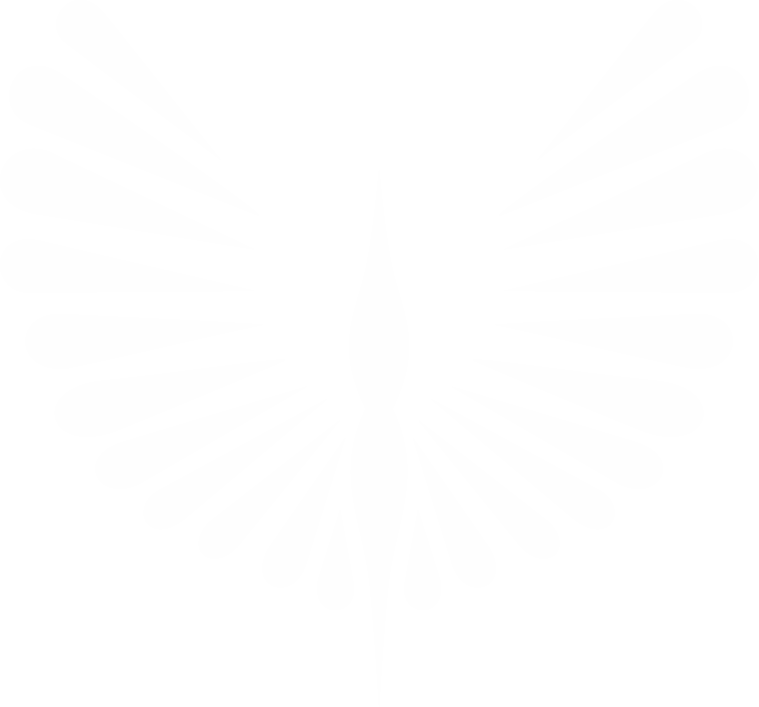 Más de 
$146 millones
Inversión
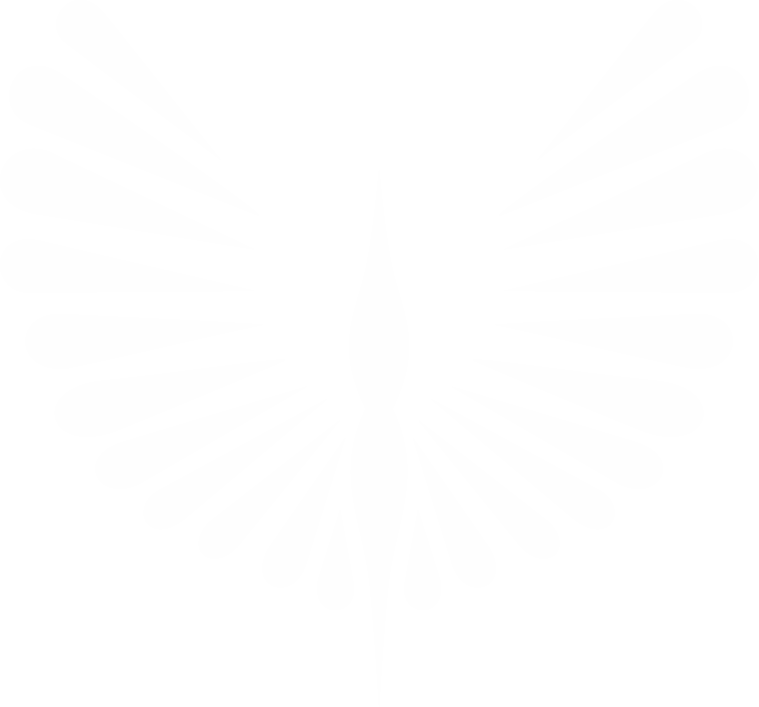 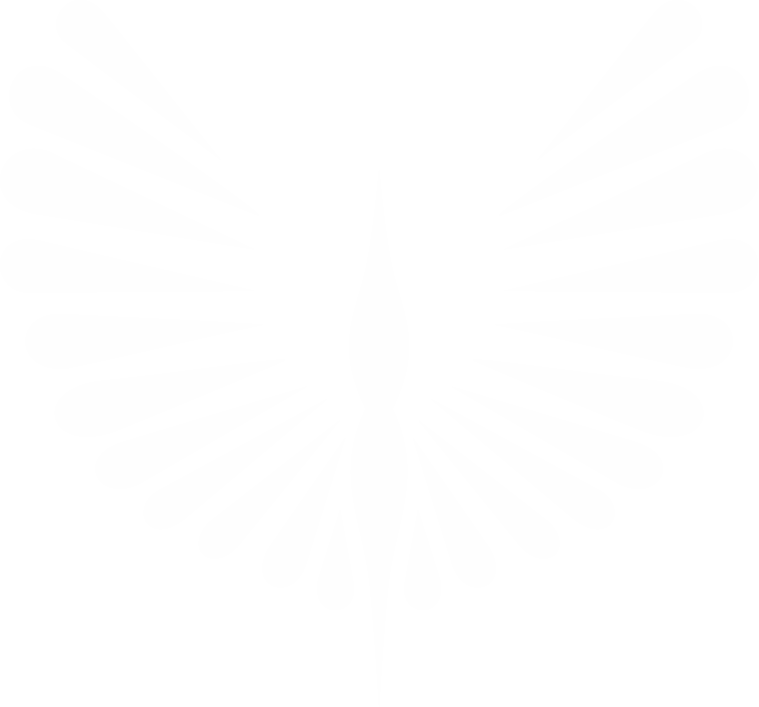 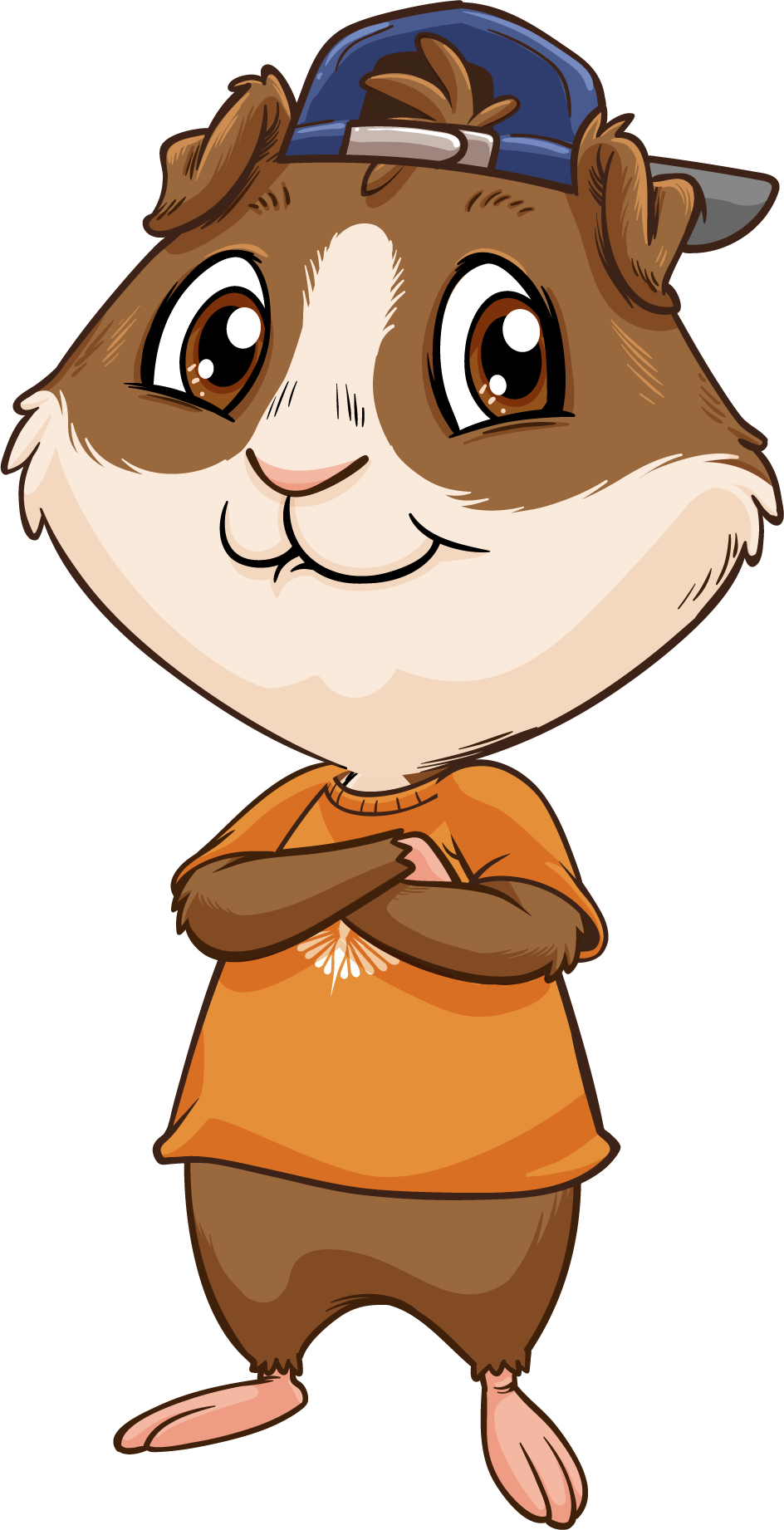 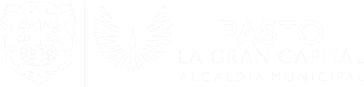 ADOLESCENCIA
Beneficiamos a más de
39.600 niñas, niños y adolescentes
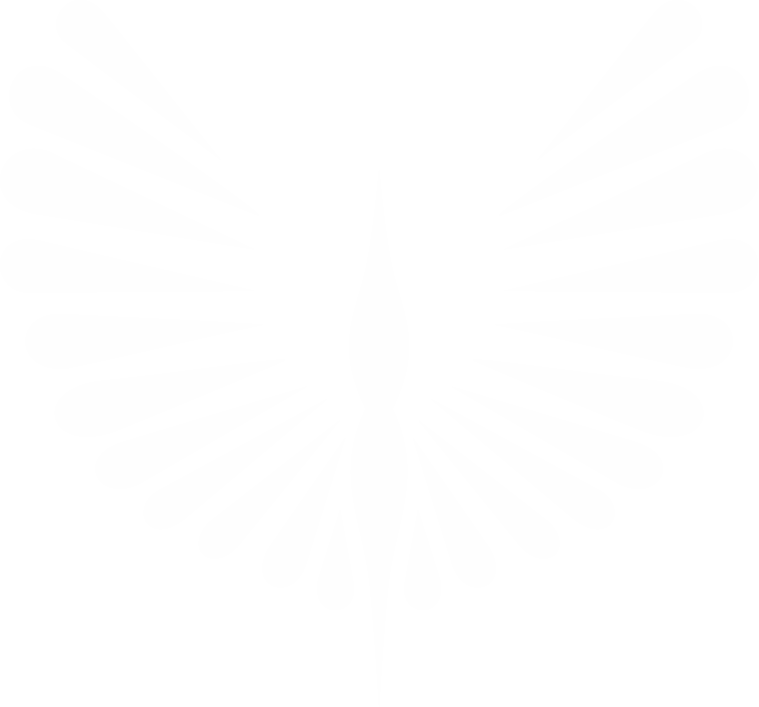 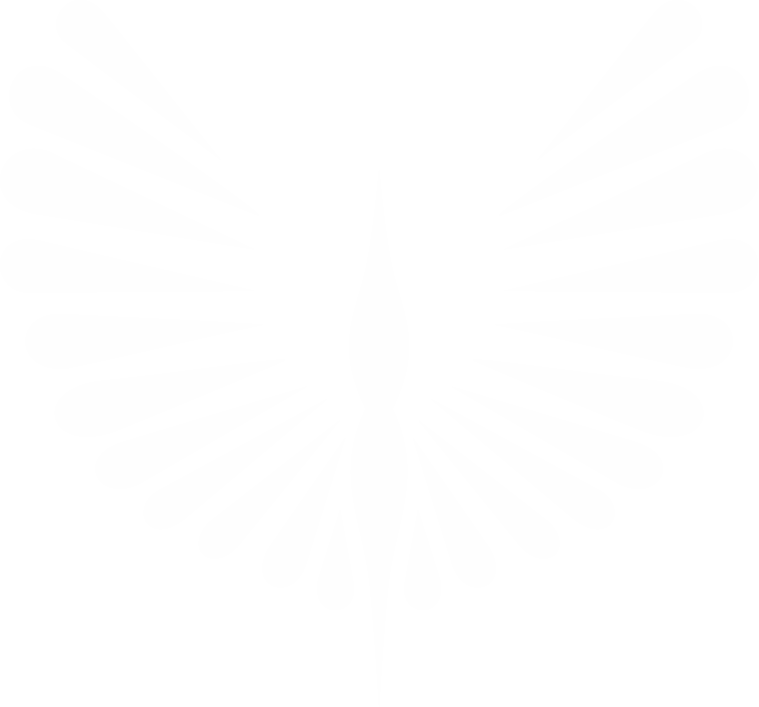 con el programa extracurricular Escuela de Desarrollo Escolar Complementario en disciplinas deportivas.
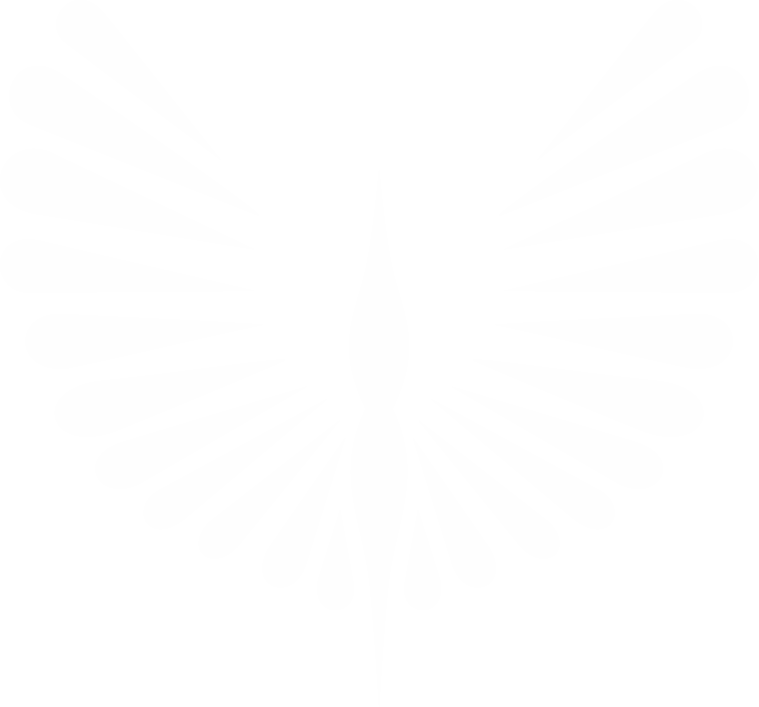 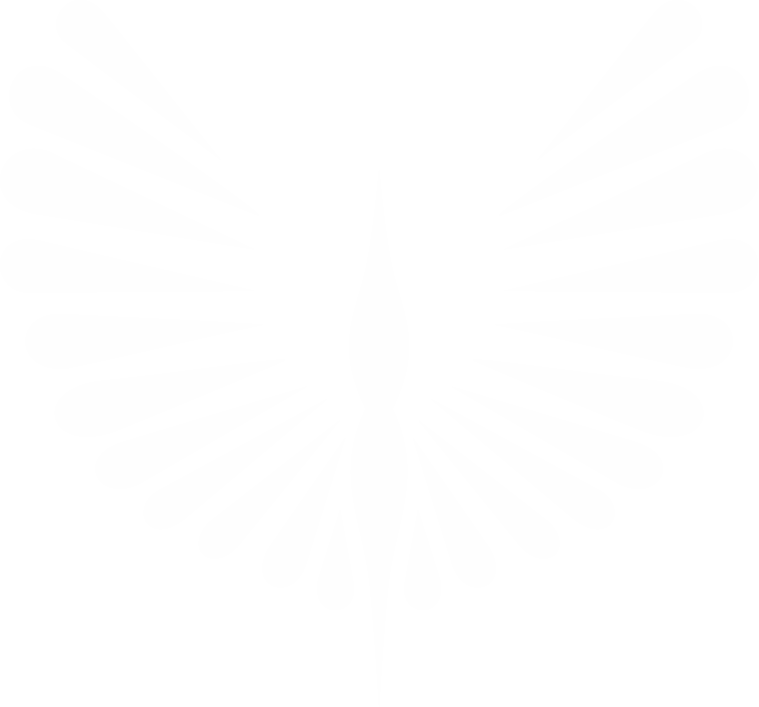 Más de 
$5.000 millones
Inversión
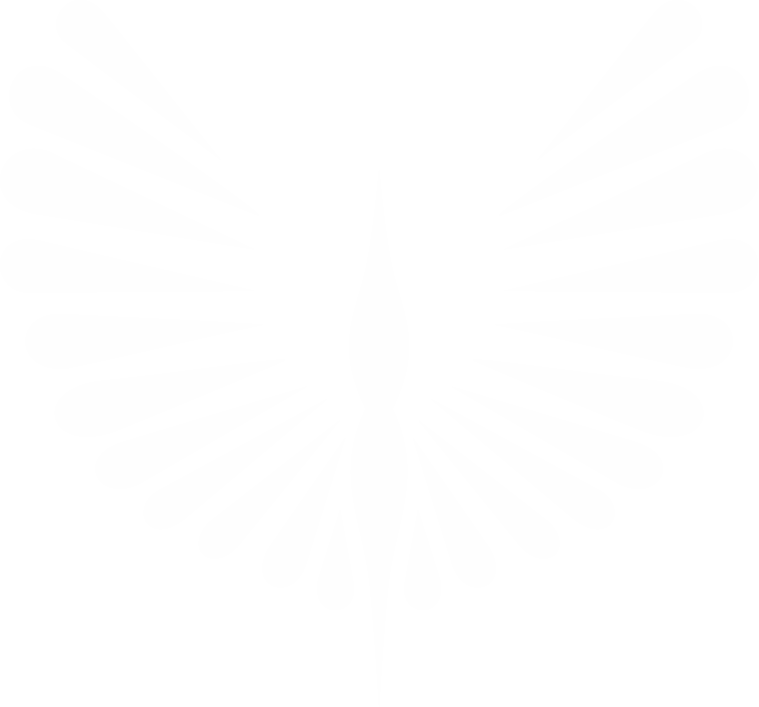 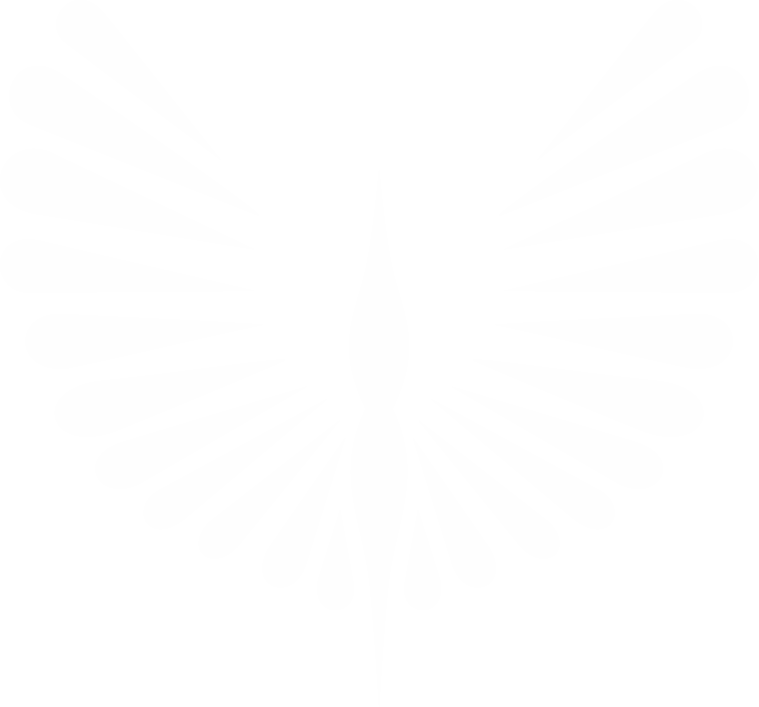 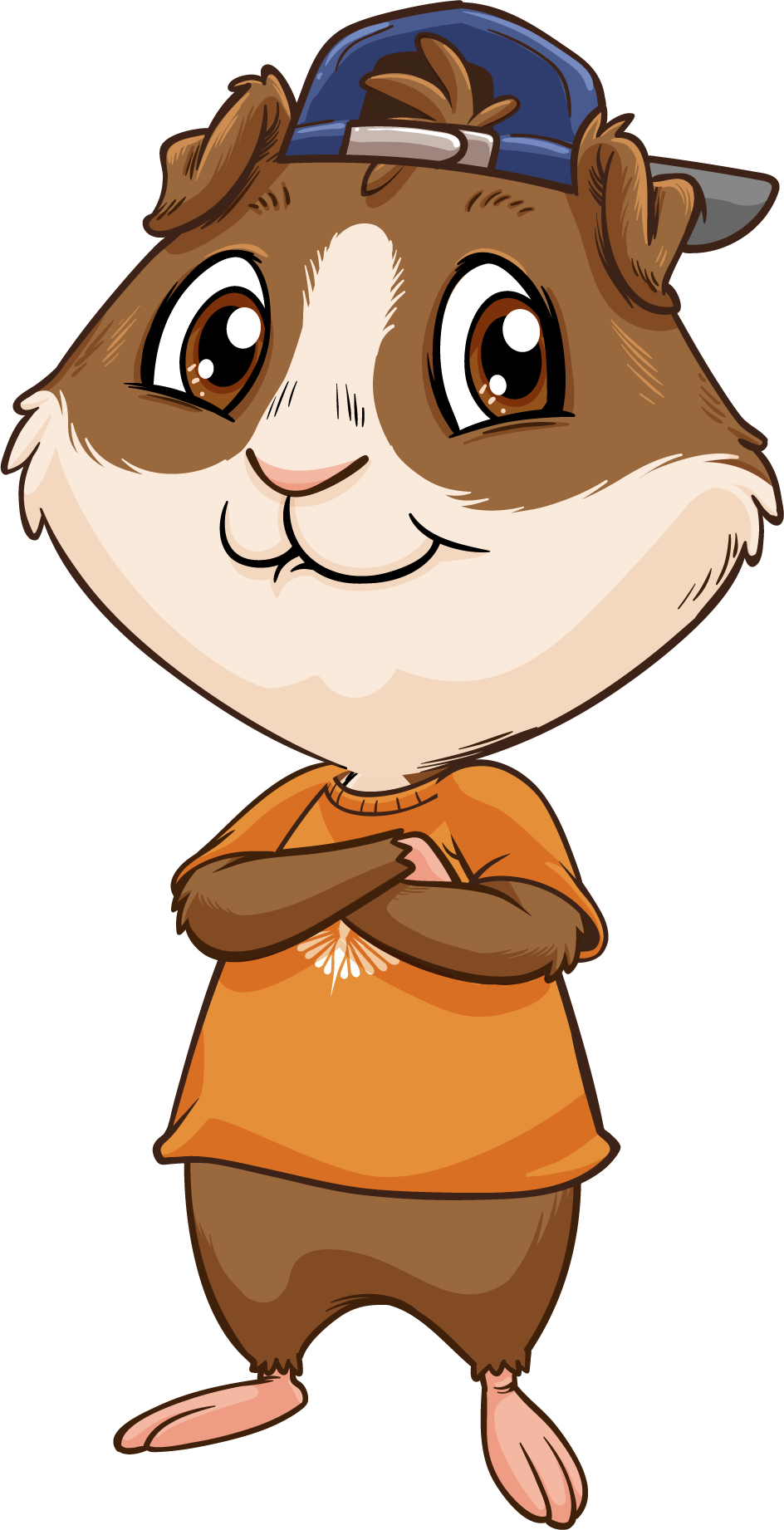 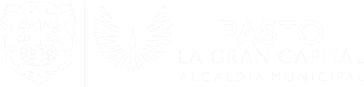 ADOLESCENCIA
Beneficiamos anualmente a más de
1.500 niñas y niños
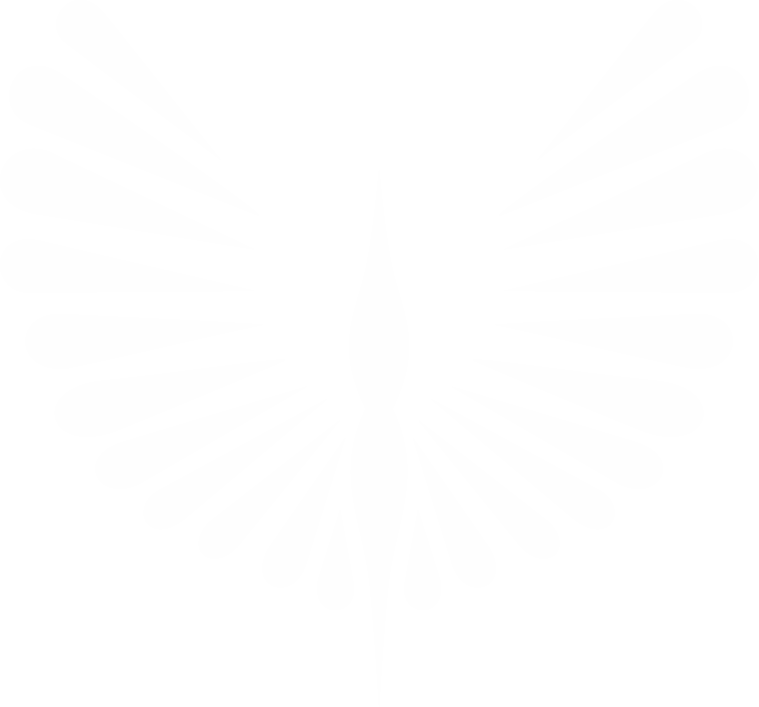 de las instituciones educativas de los sectores urbano y rural, con el proyecto Red de Escuelas de Formación Musical.
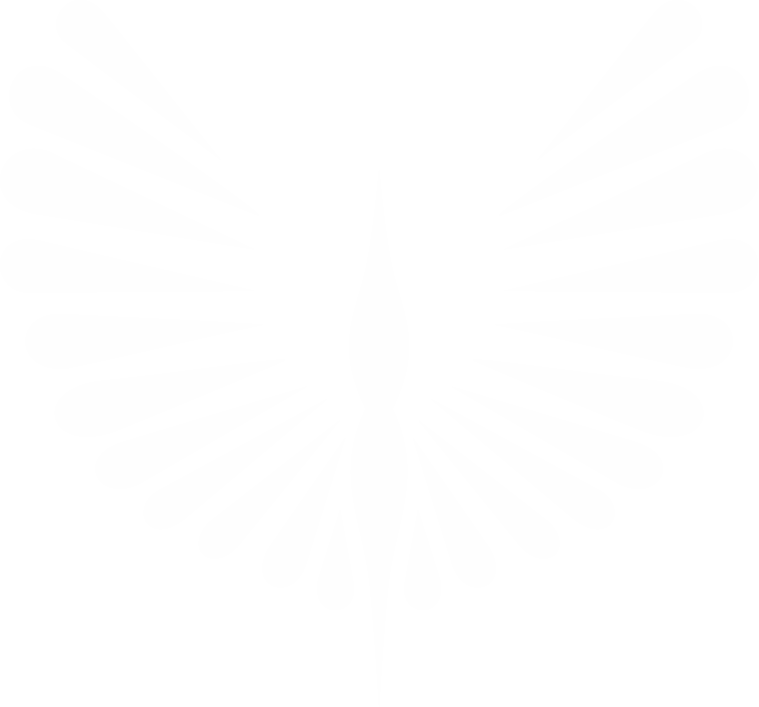 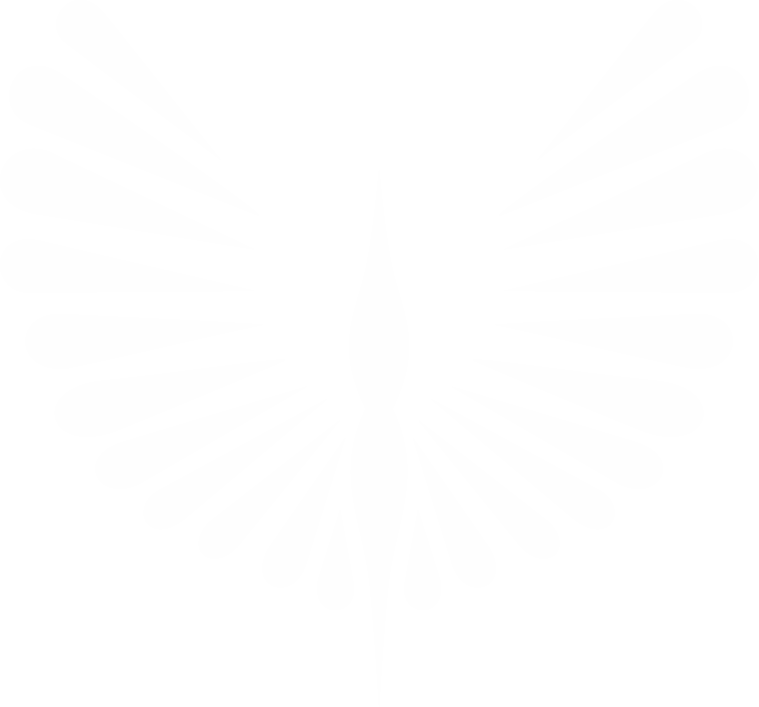 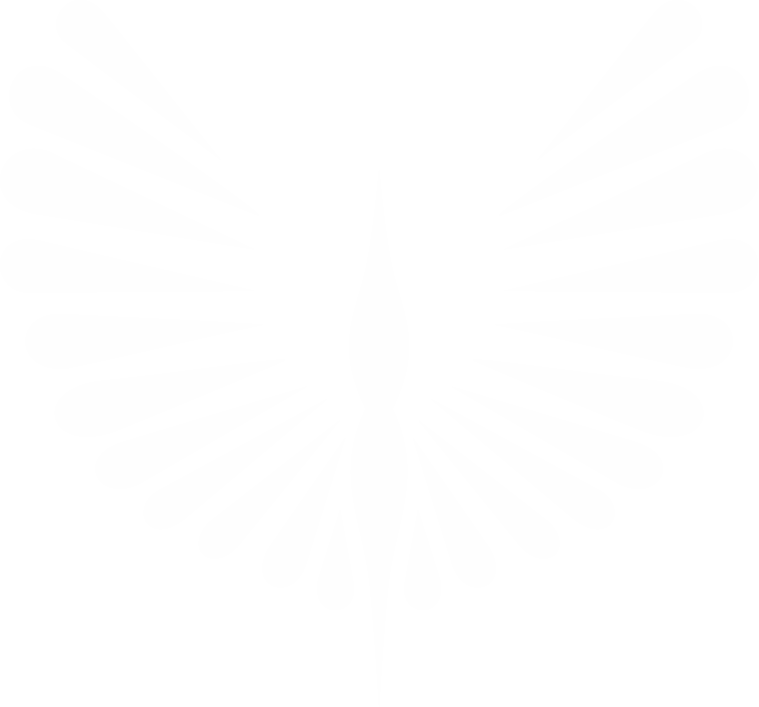 Más de 
$5.300 millones
Inversión
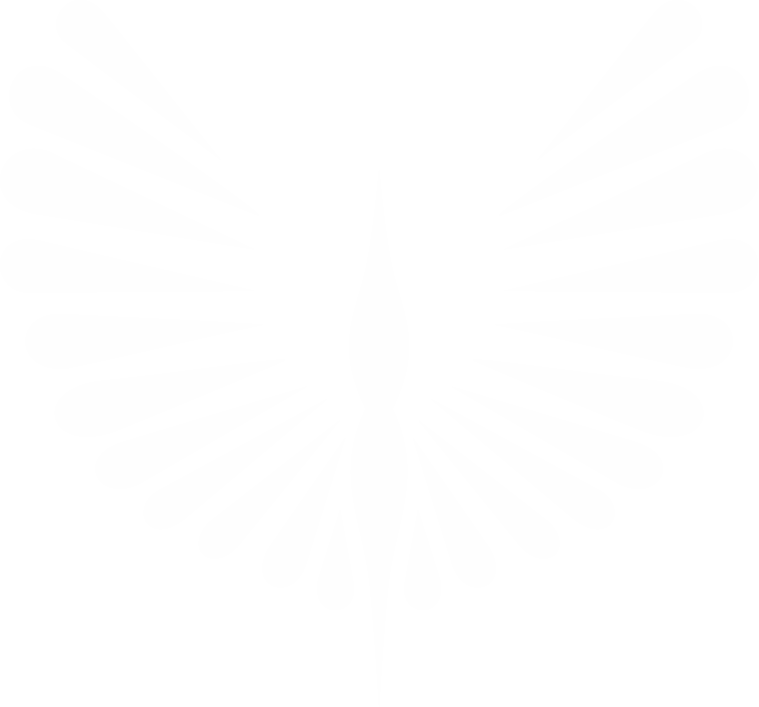 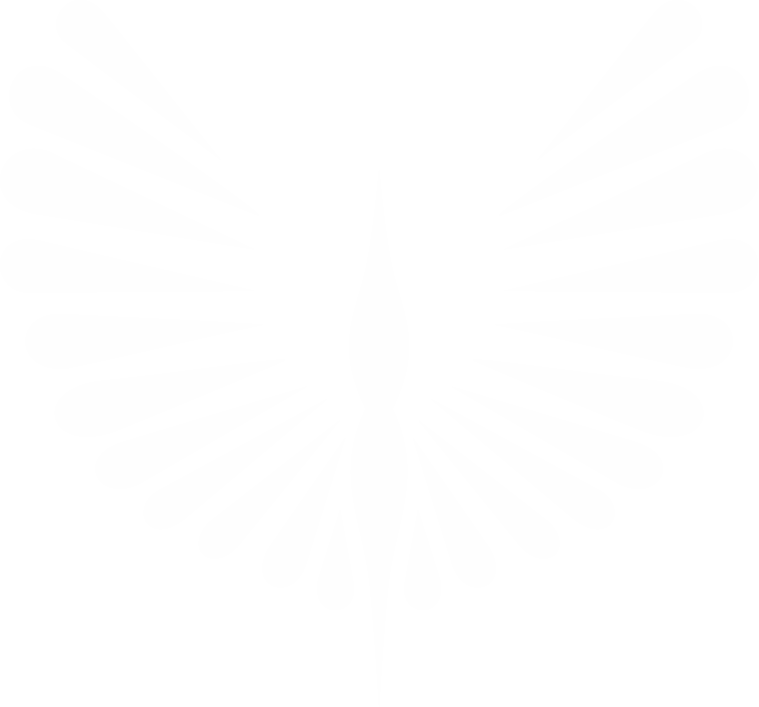 Cobertura escolar bruta en educación básica secundaria
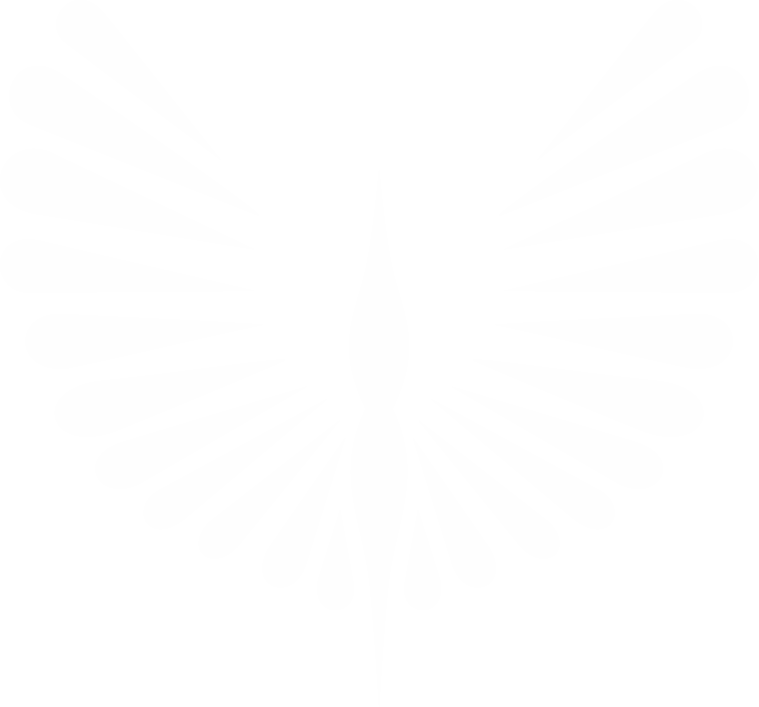 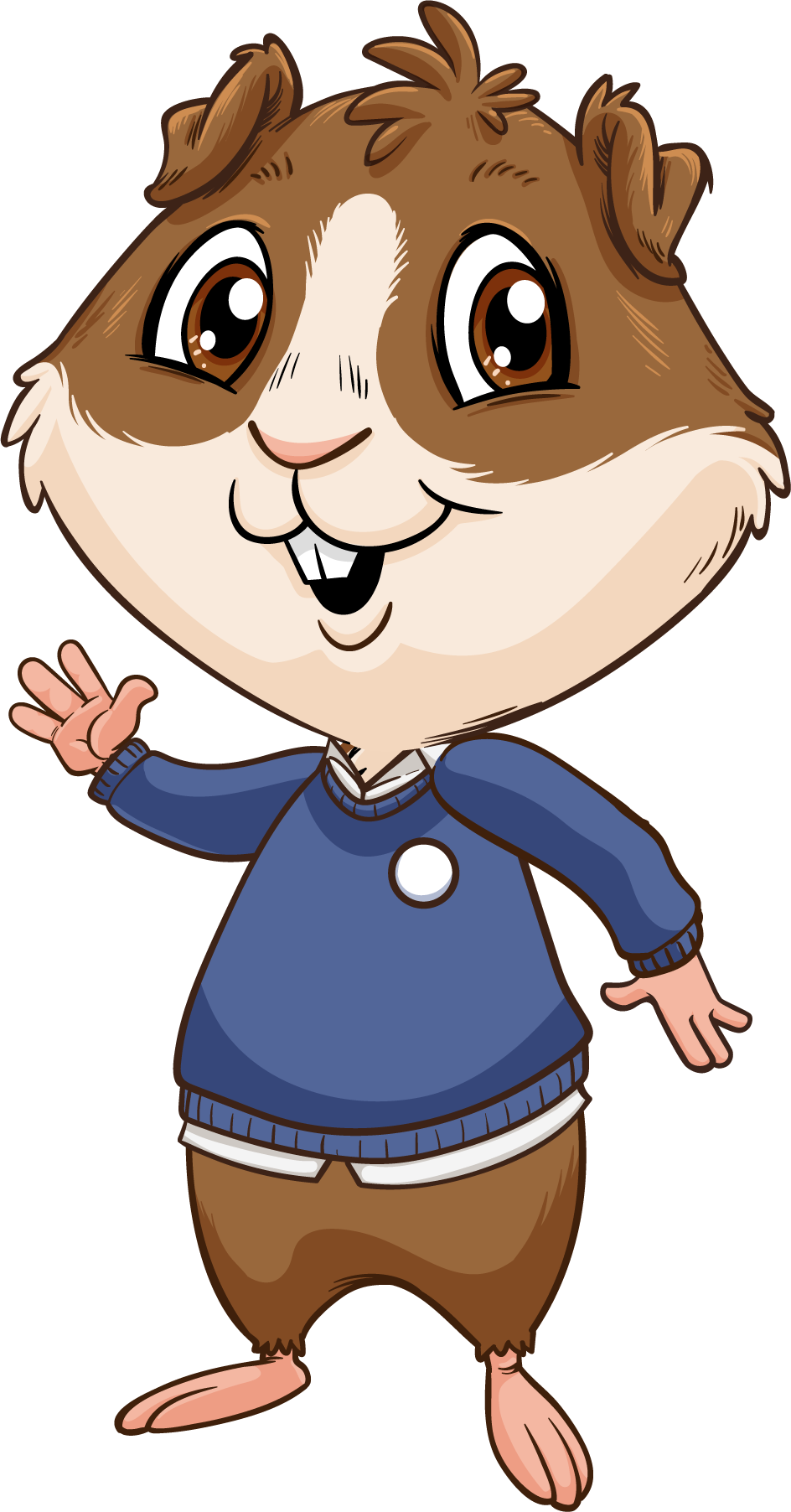 Desarrollamos estrategias para seguir mejorando la tasa de cobertura en educación básica secundaria en los sectores urbano y rural de Pasto.
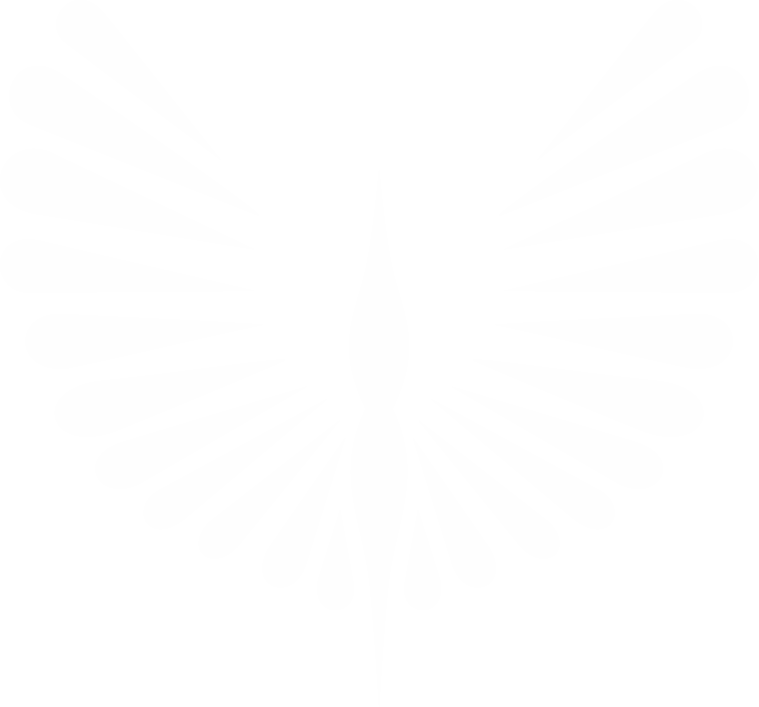 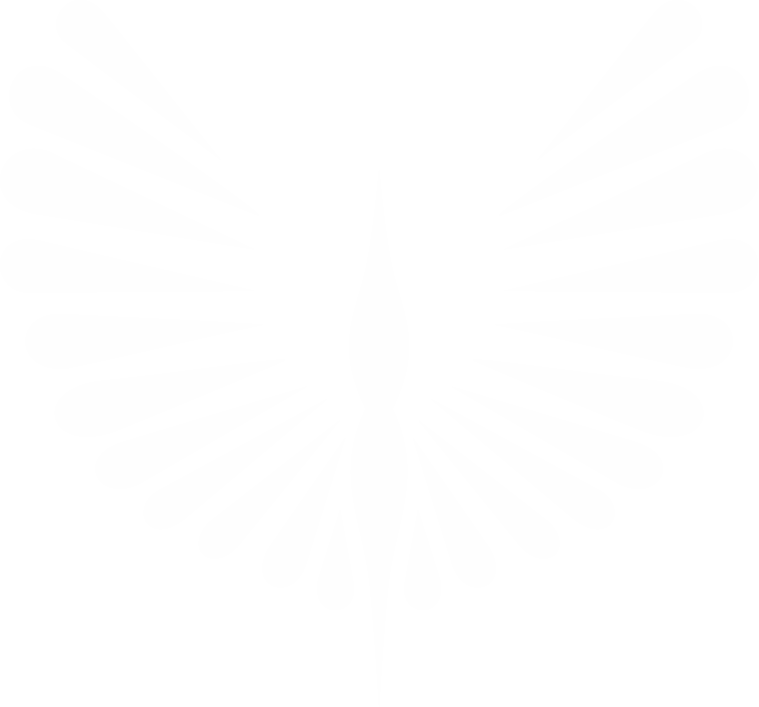 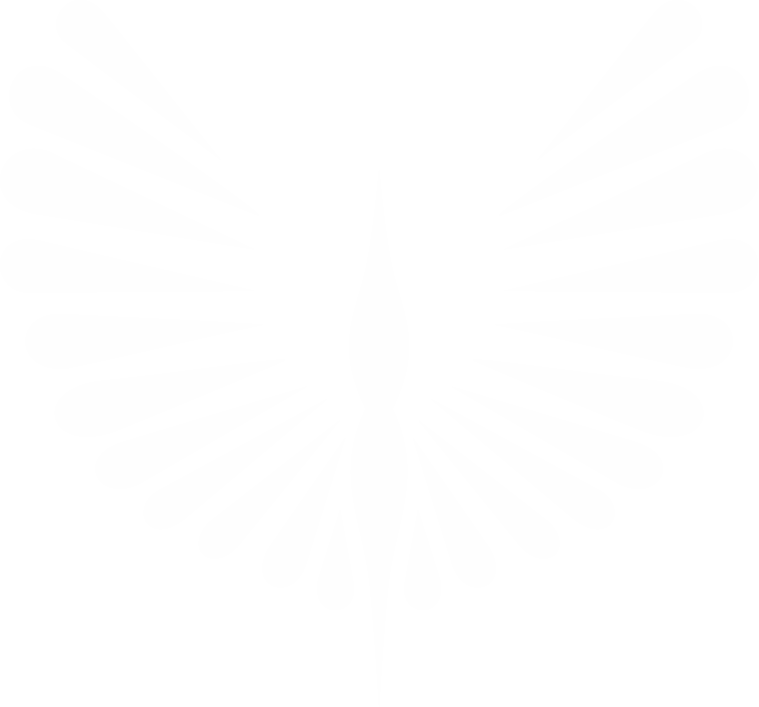 2021
2020
Fuente: Ministerio de Educación Nacional
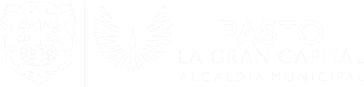 ADOLESCENCIA
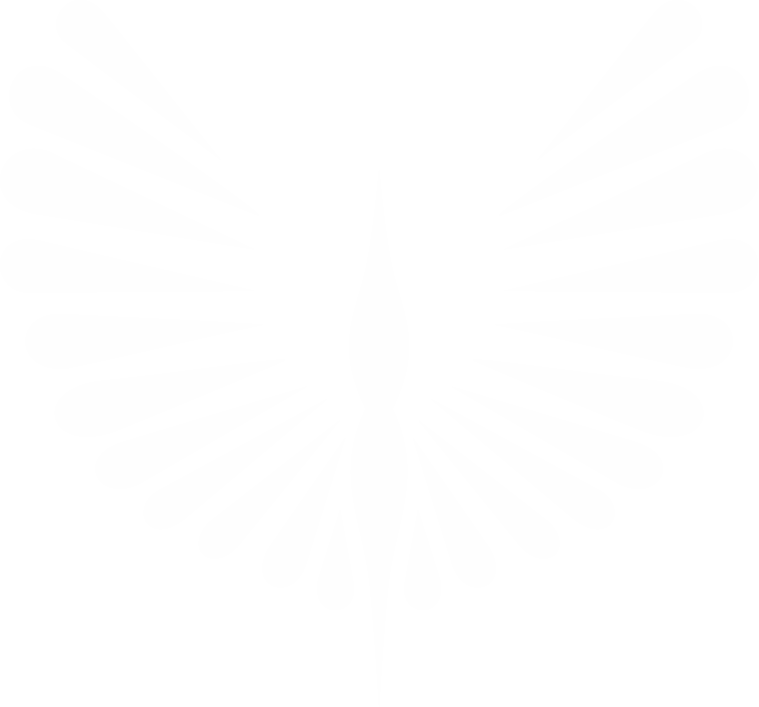 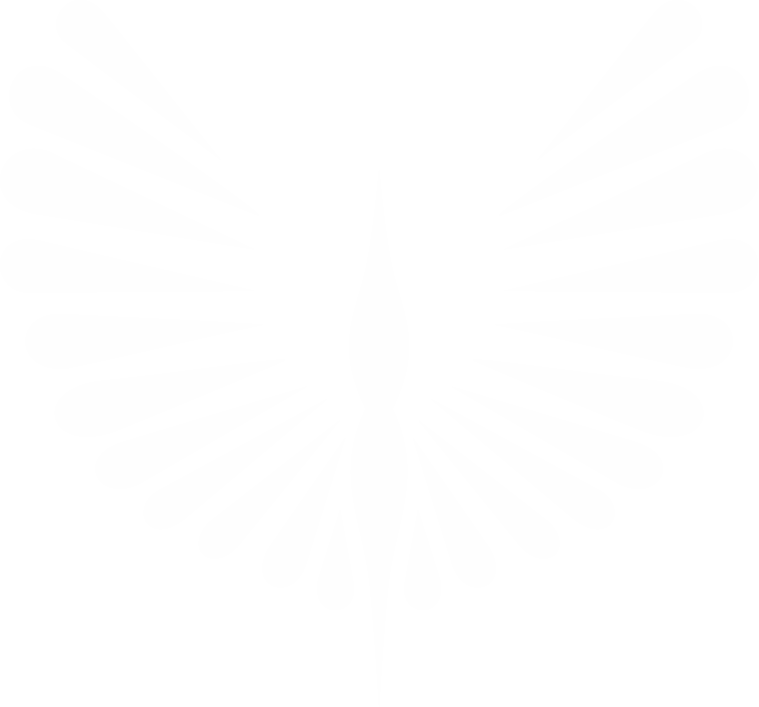 Tasa de cobertura escolar bruta en educación media
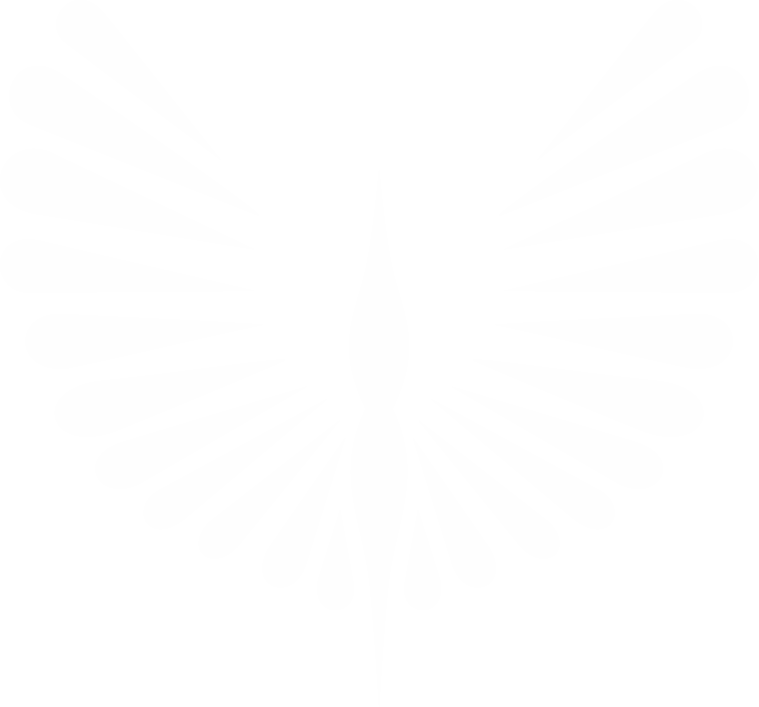 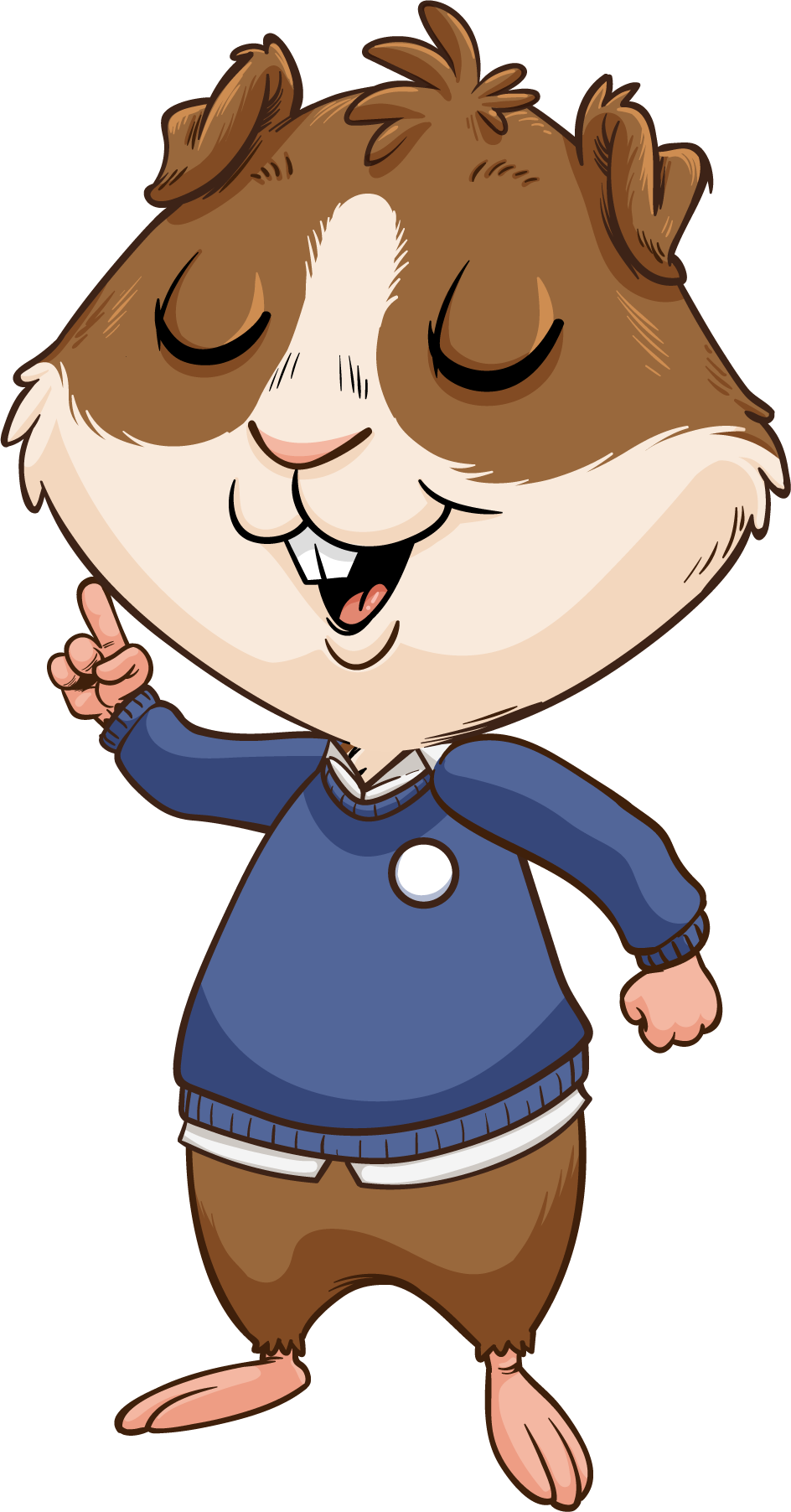 Logramos mejorar la cobertura en educación media de los establecimientos educativos de los sectores urbano y rural.
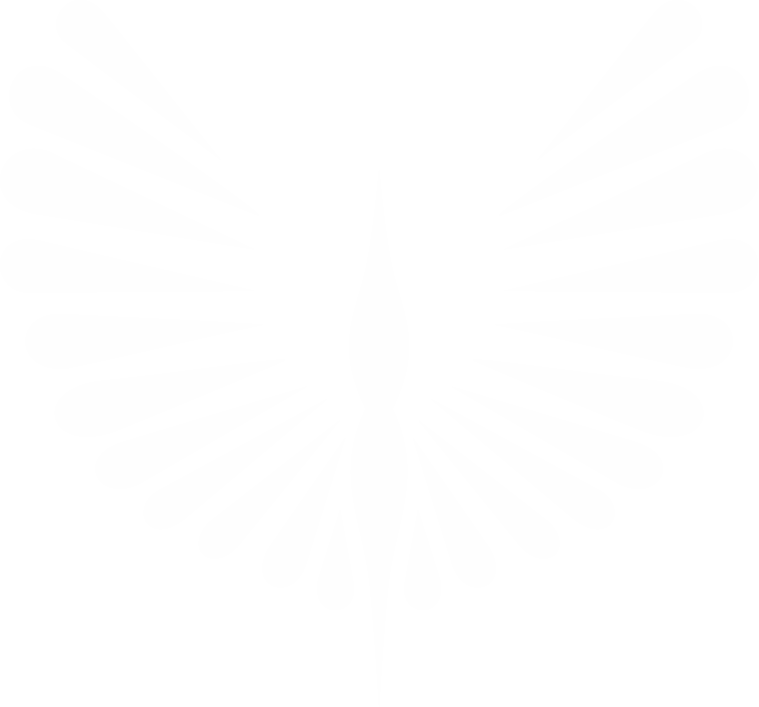 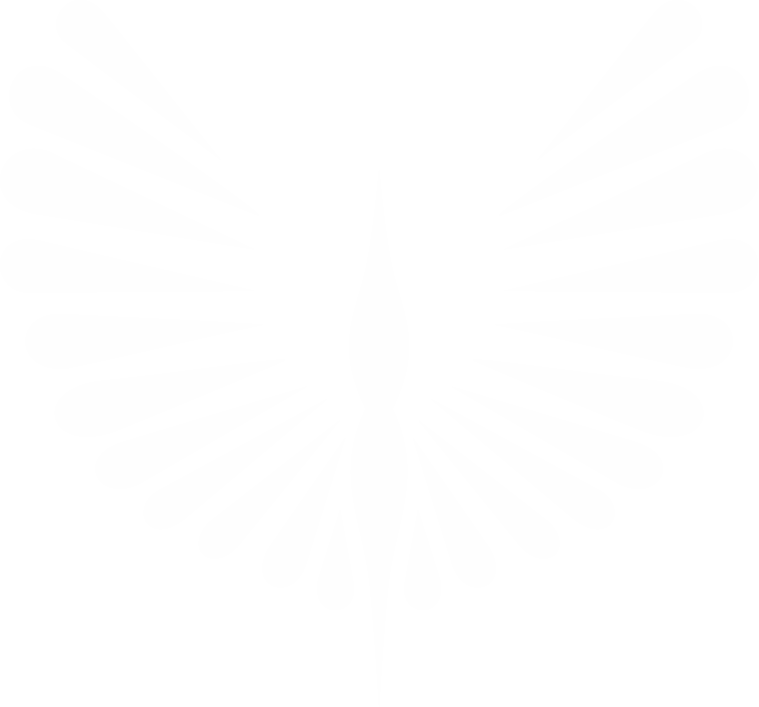 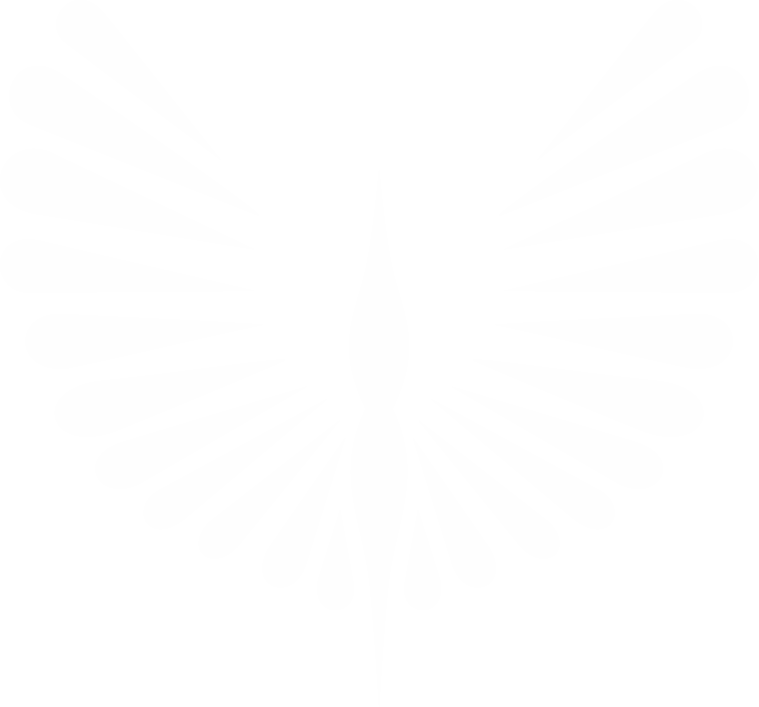 2021
2020
Fuente: Ministerio de Educación Nacional
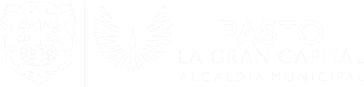 ADOLESCENCIA
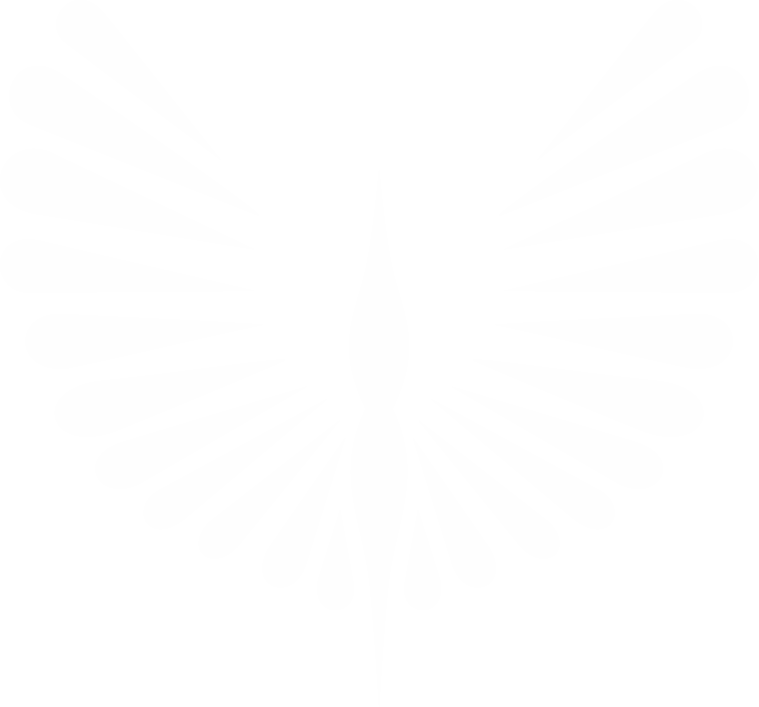 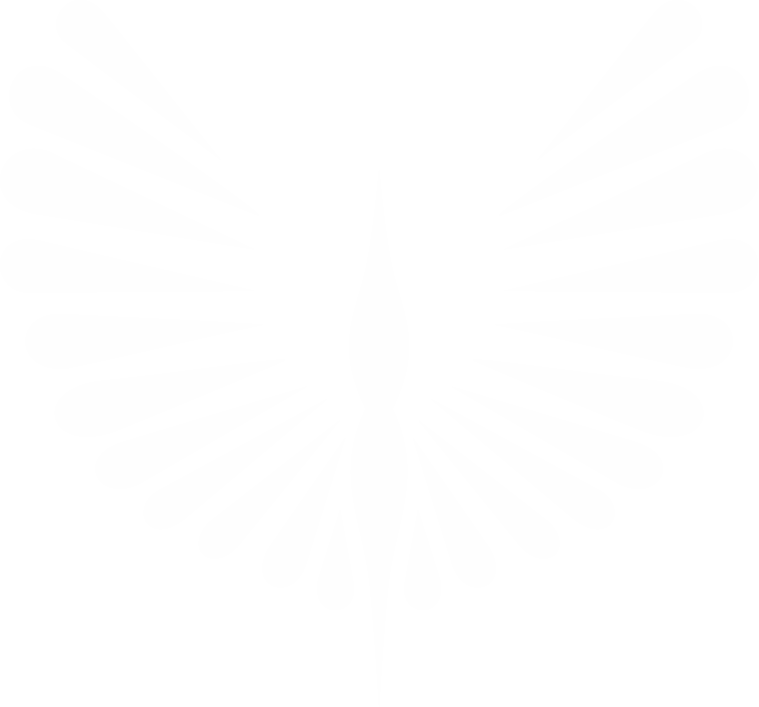 Tasa de homicidios en adolescentes (12 a 17 años)
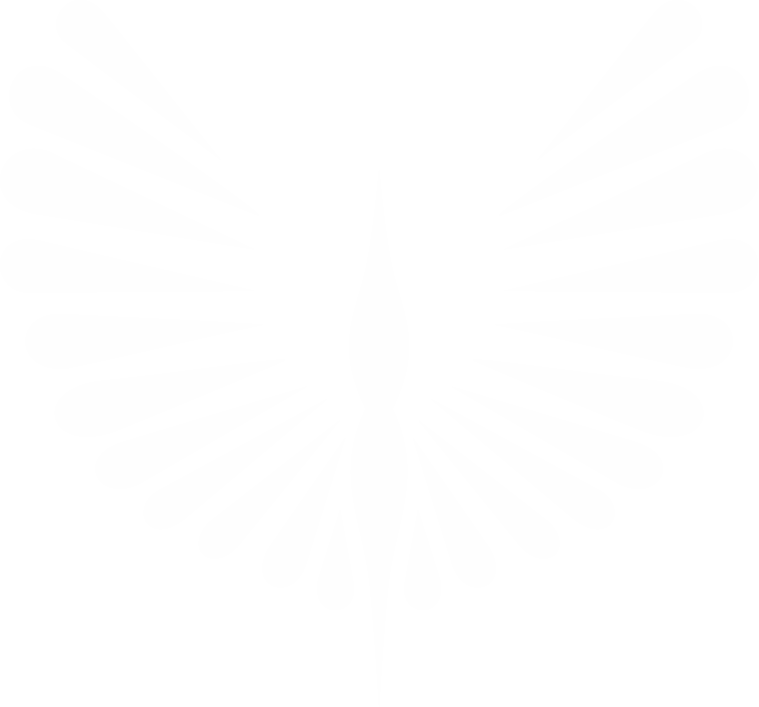 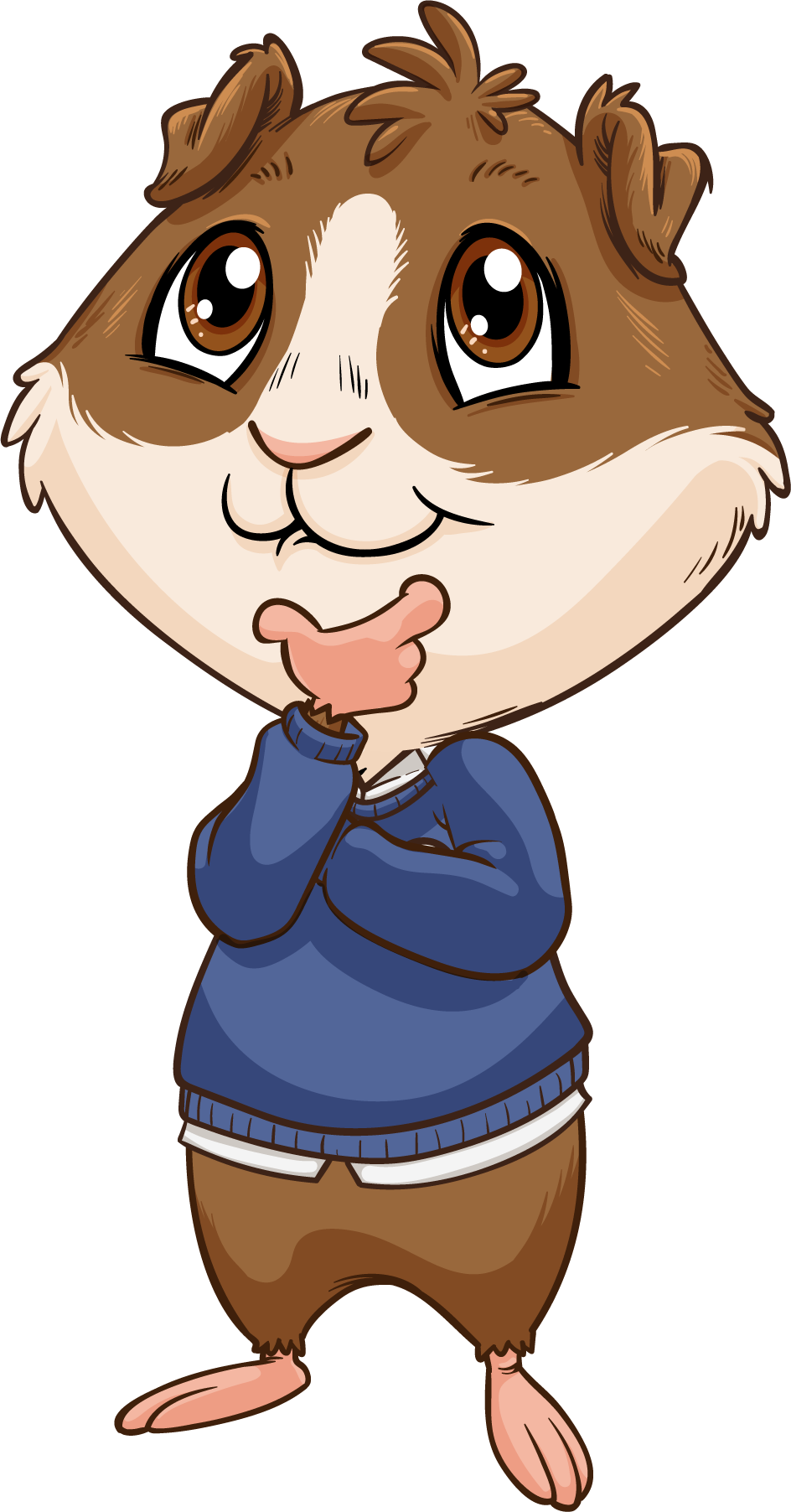 Logramos reducir la tasa de homicidios, reinvidicando nuestro compromiso con la adolescencia.
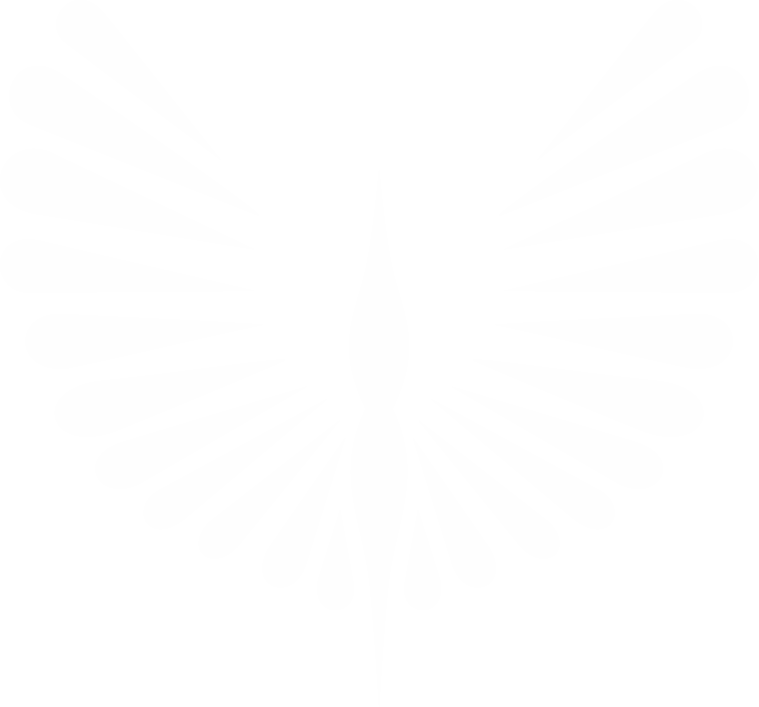 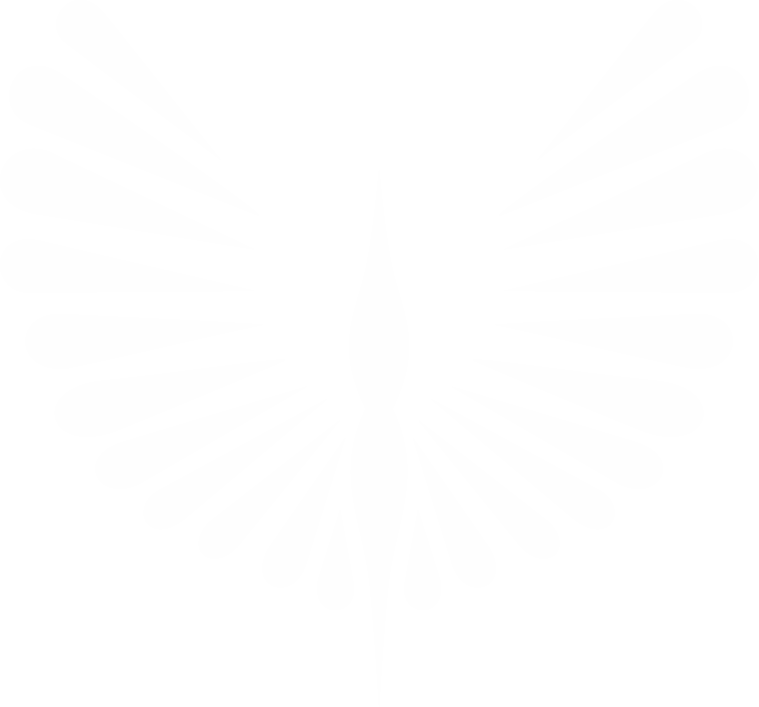 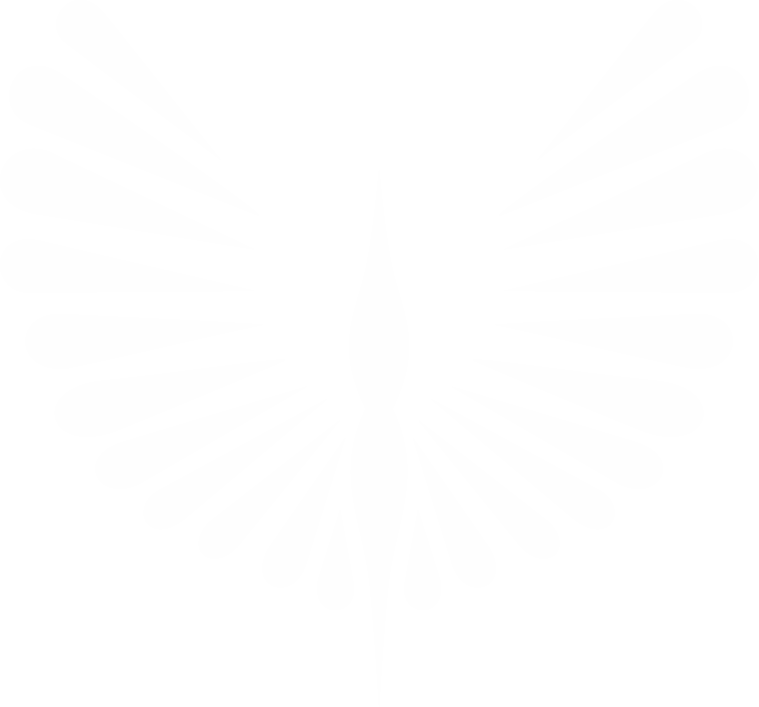 Fuente: Instituto Nacional de Medicina Legal
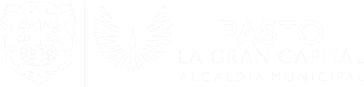 ADOLESCENCIA
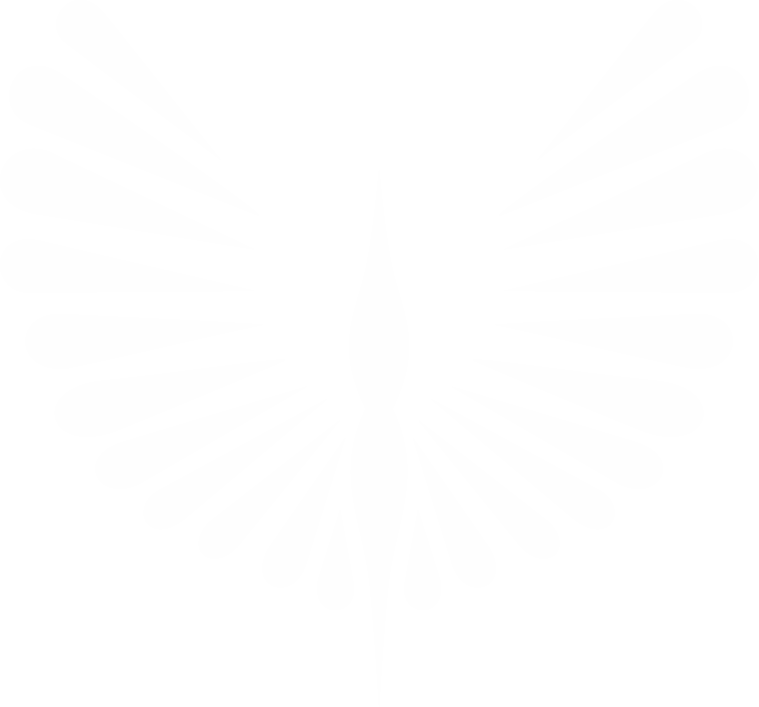 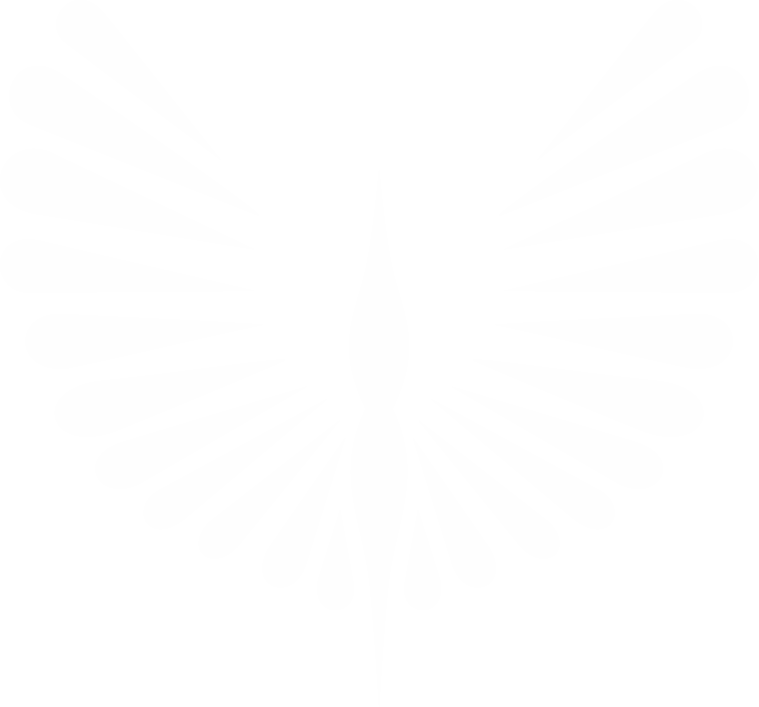 Número de mesas de participación de niños, niñas y adolescentes conformadas y en operación
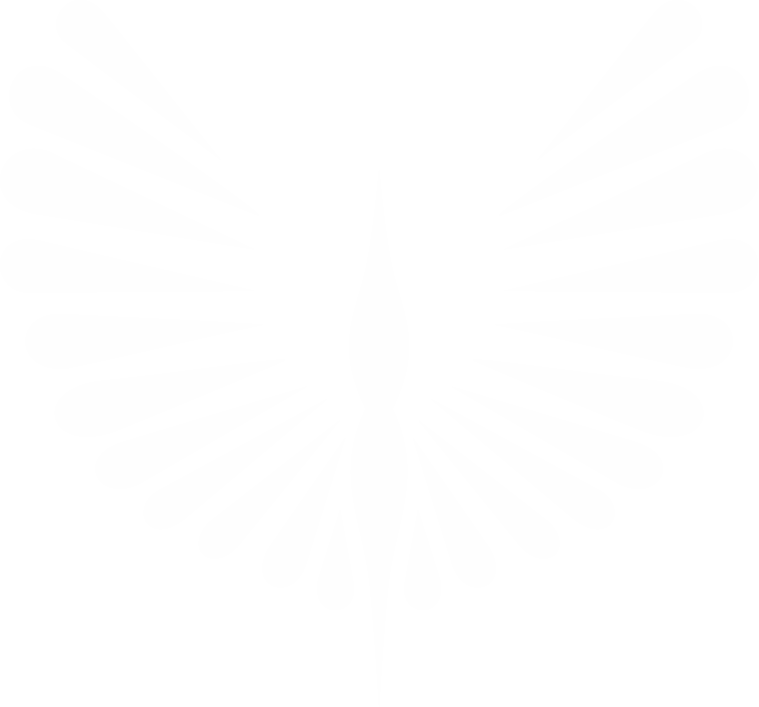 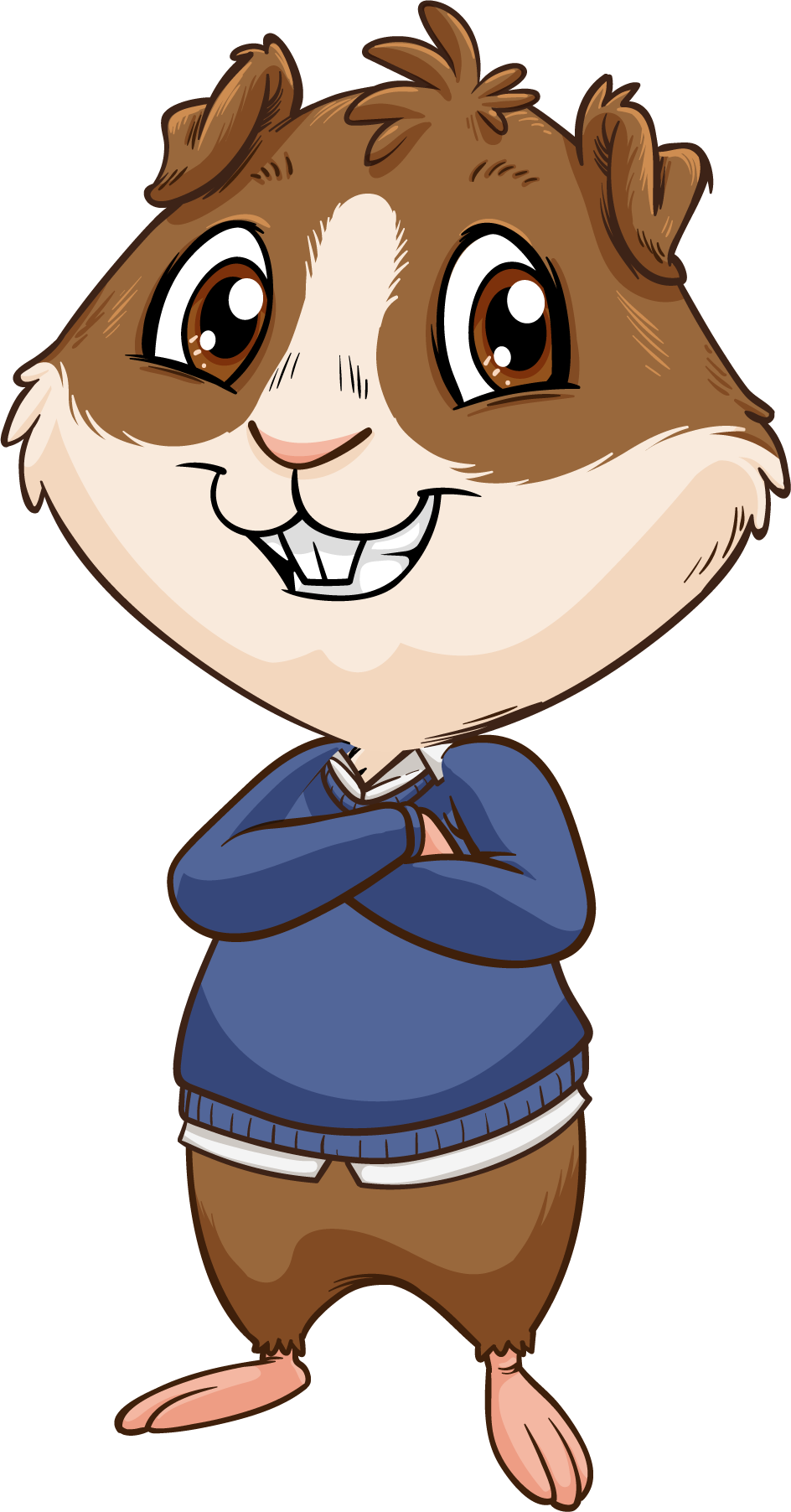 En el año 2020 y 2021, el número se mantuvo en 0, pero en el año 2022 se conformó al menos una mesa de participación.
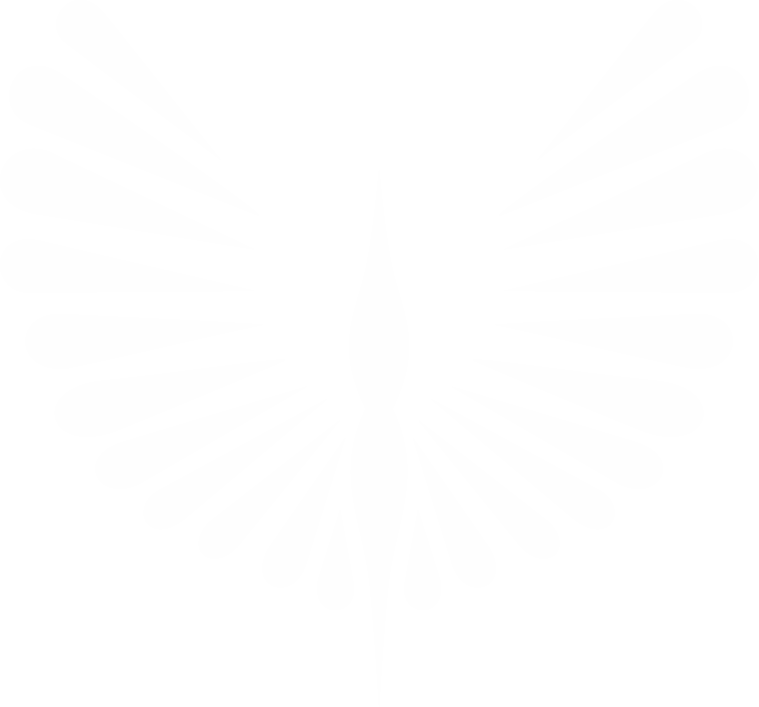 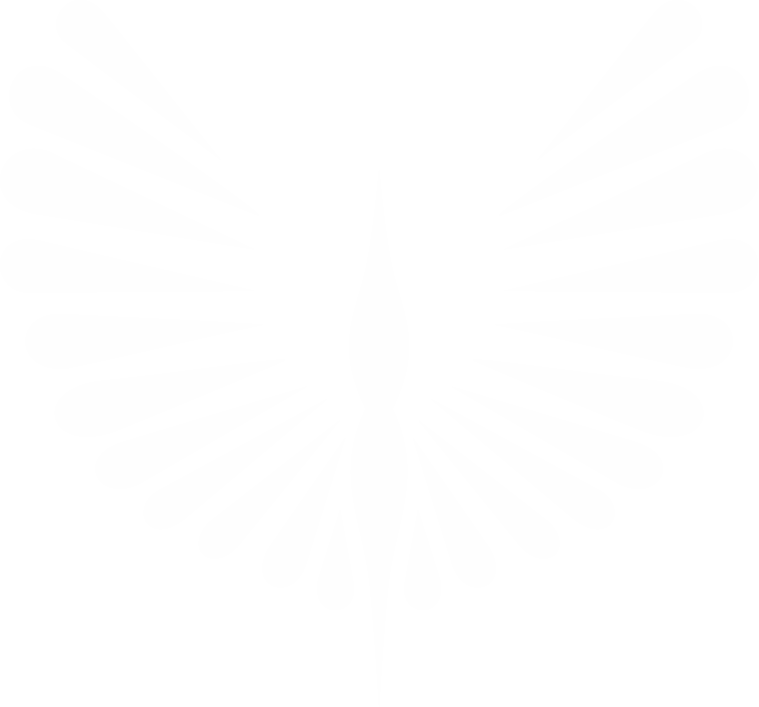 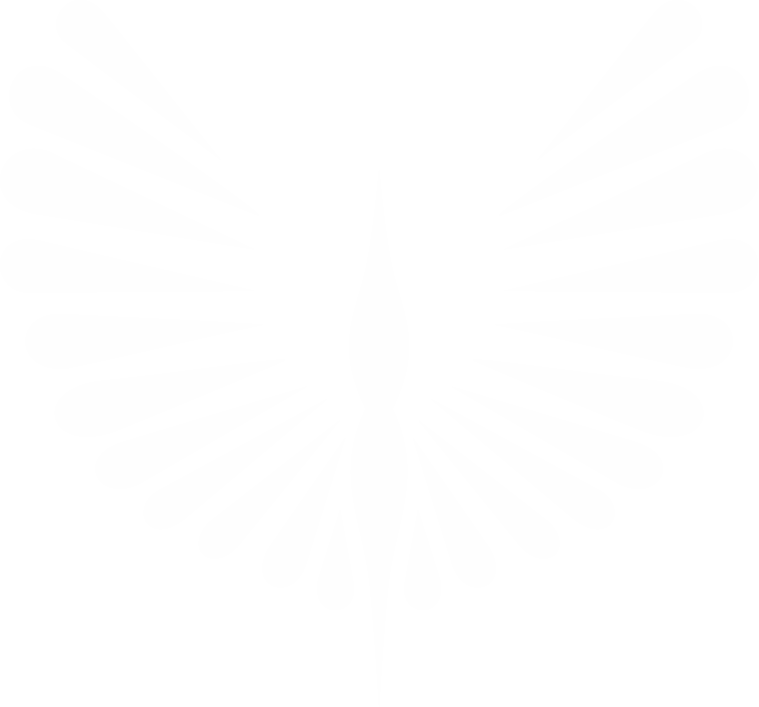 Fuente: Instituto Colombiano de Bienestar Familiar
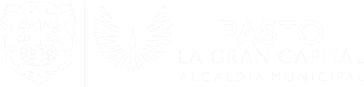 ADOLESCENCIA
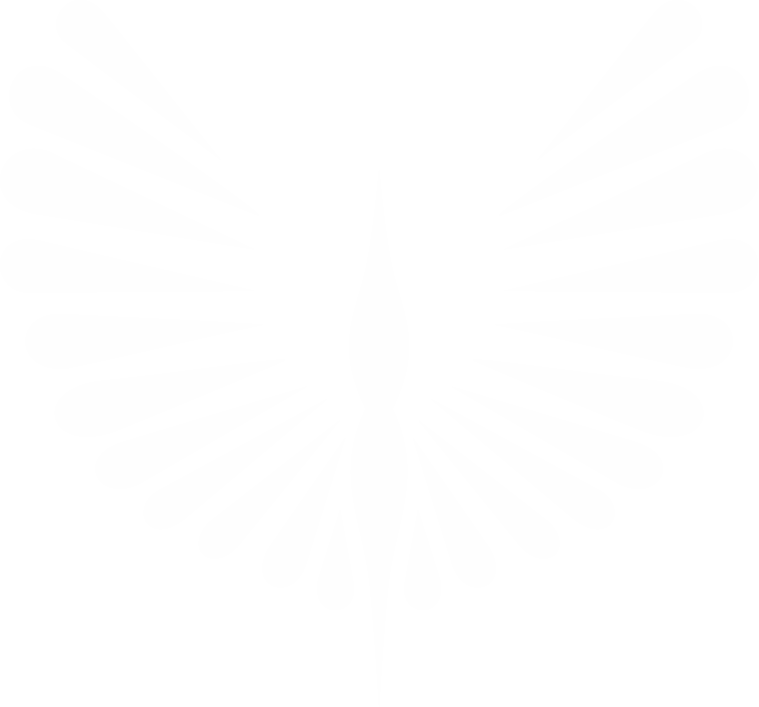 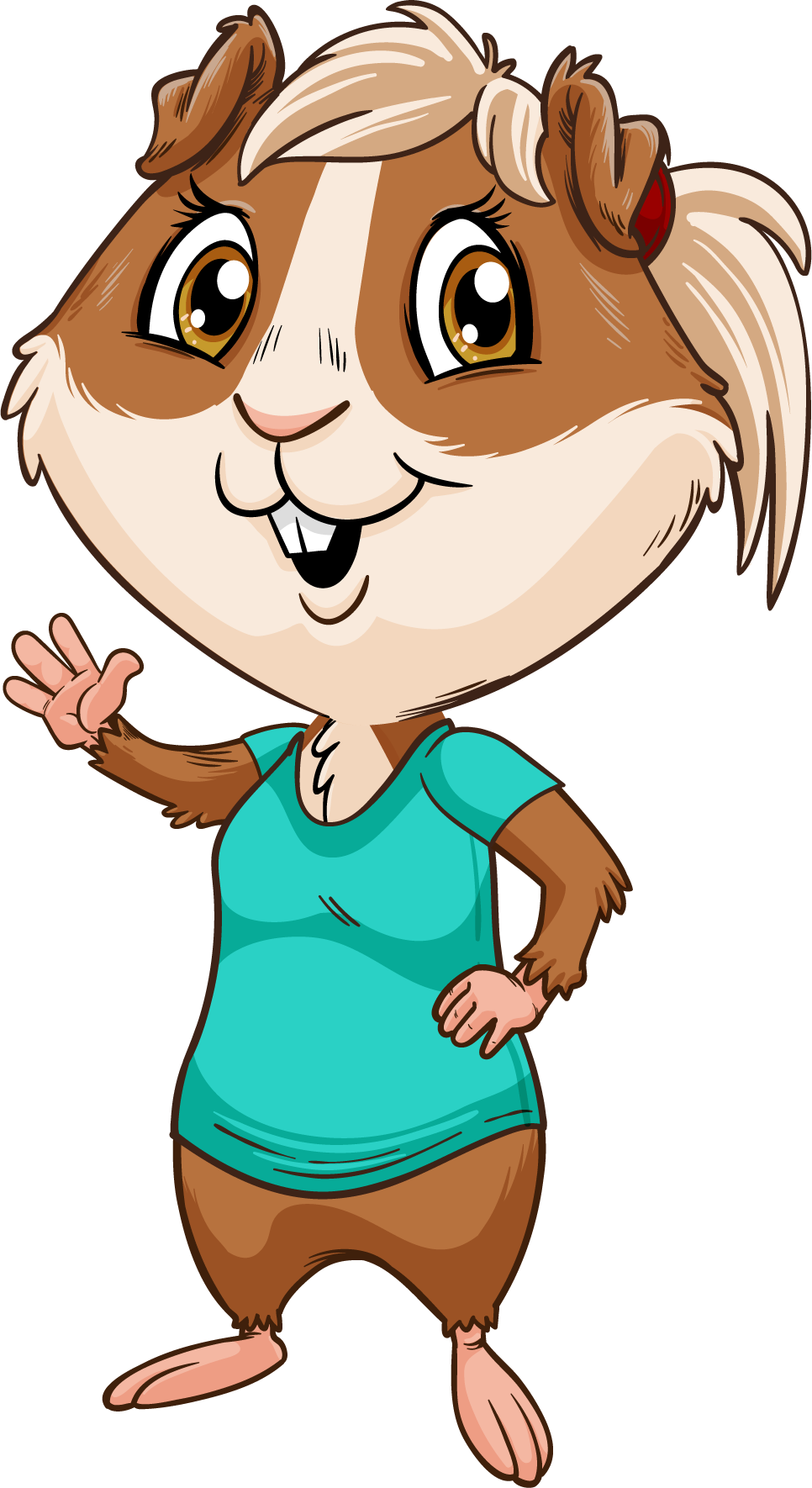 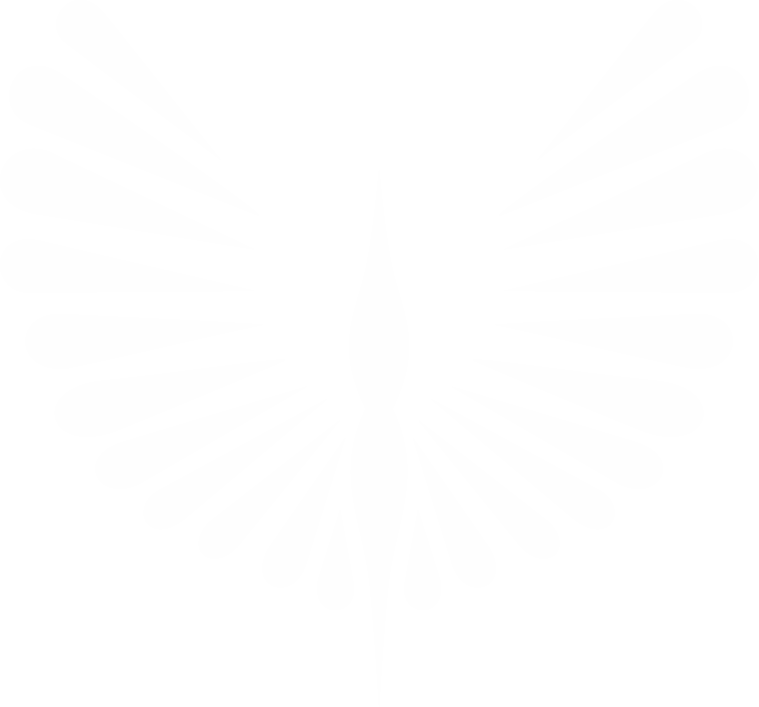 JUVENTUD
(18 -28 años)
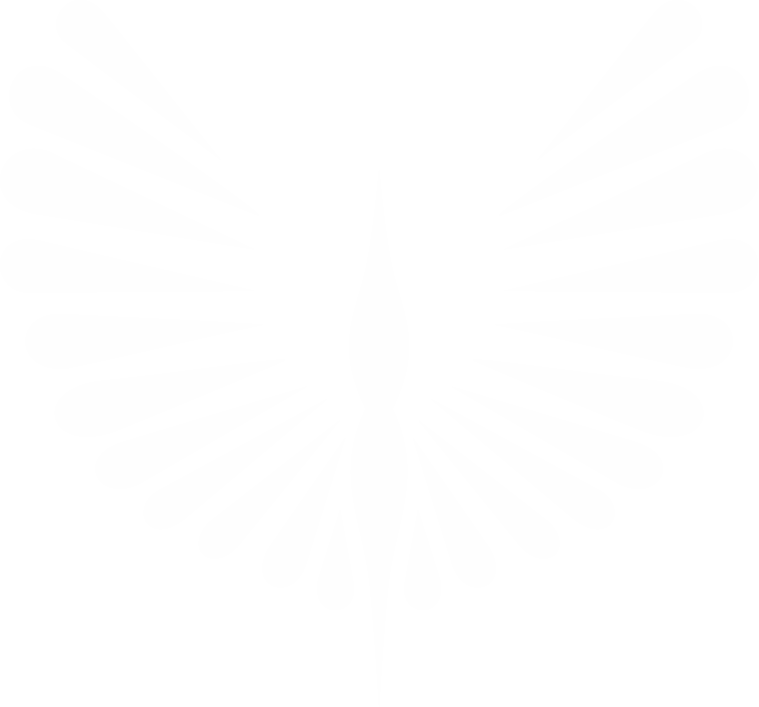 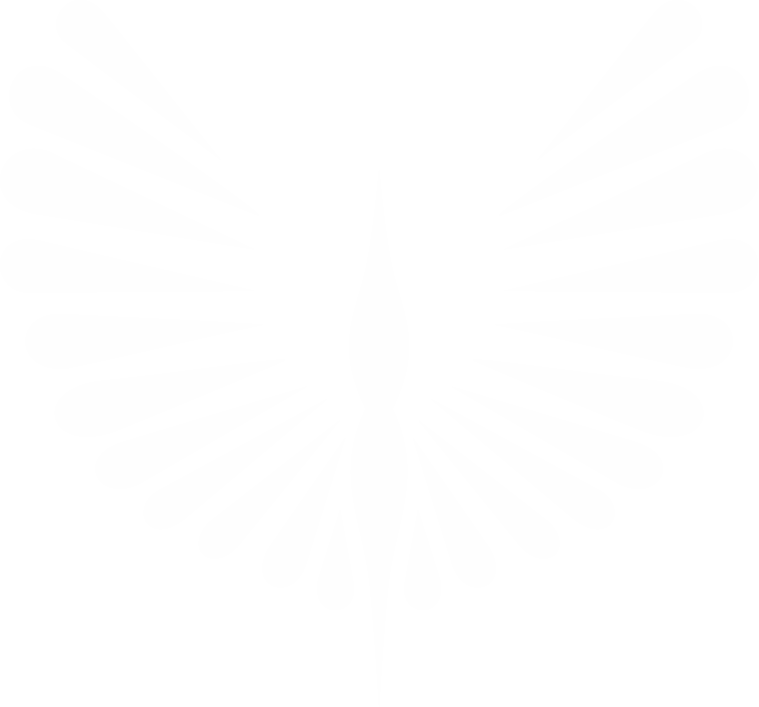 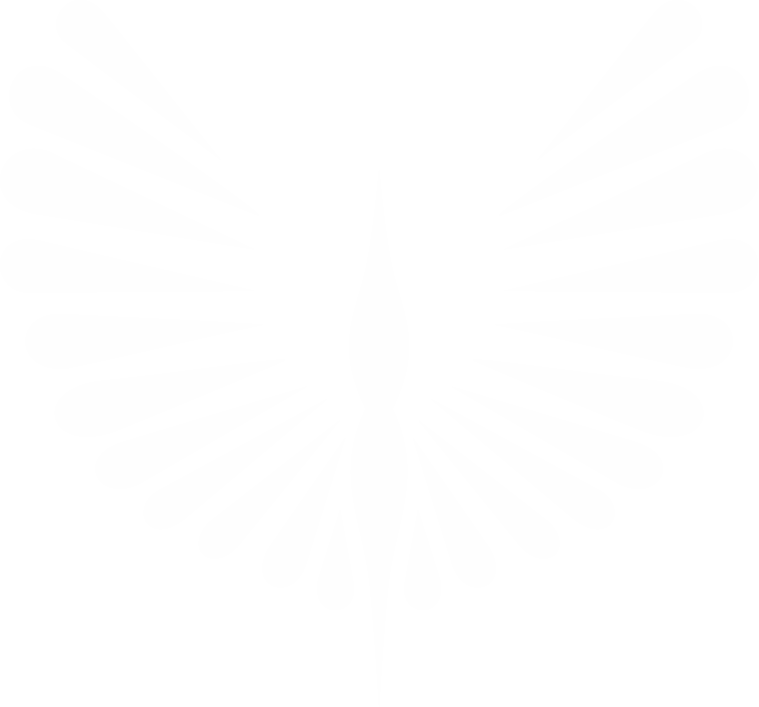 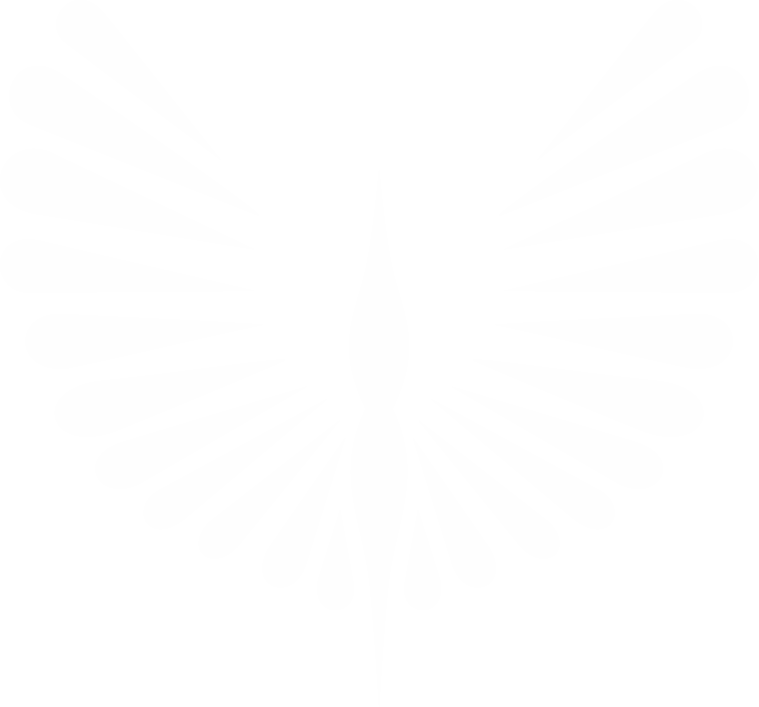 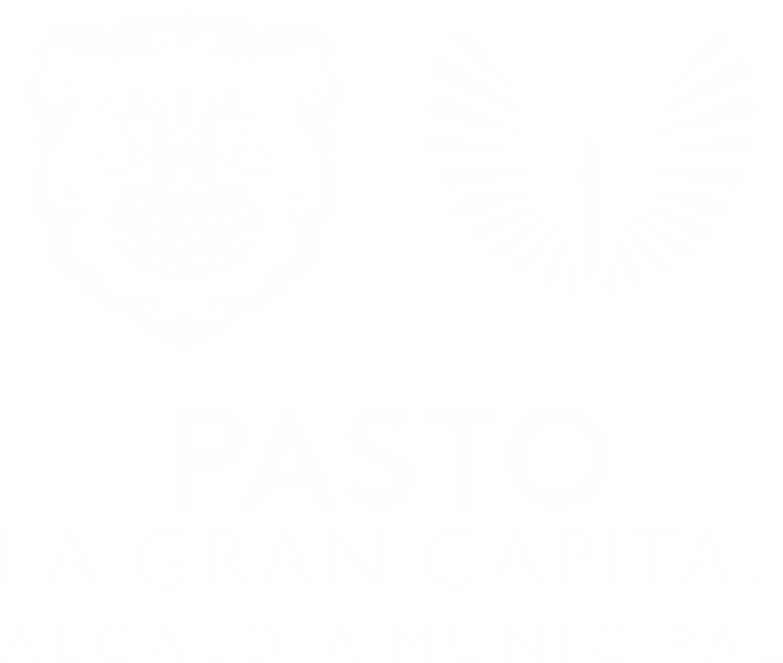 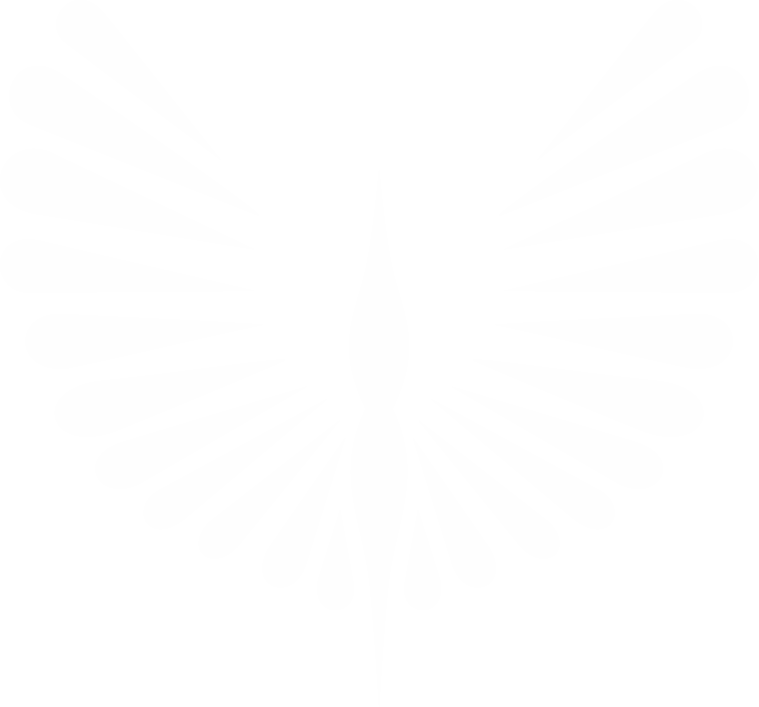 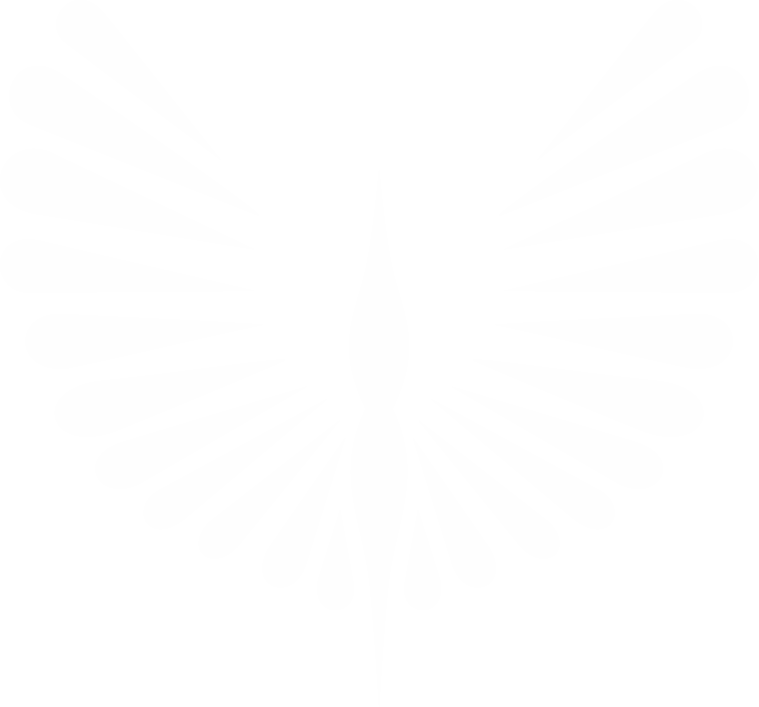 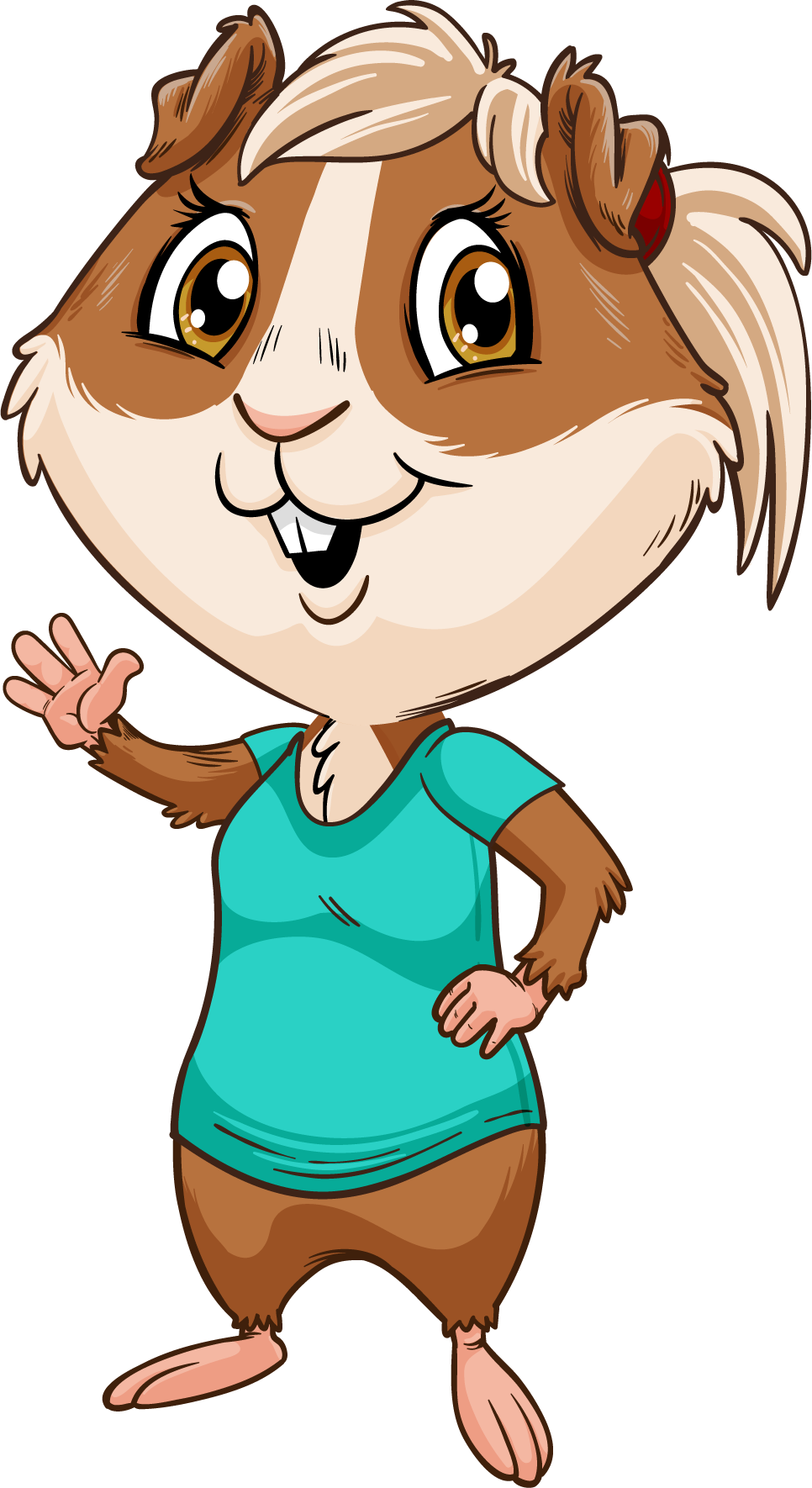 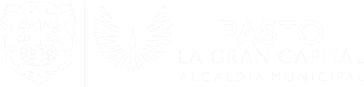 JUVENTUD
Brindamos atención psicojurídica a
650 jóvenes víctimas 
de Violencia Basada en Género
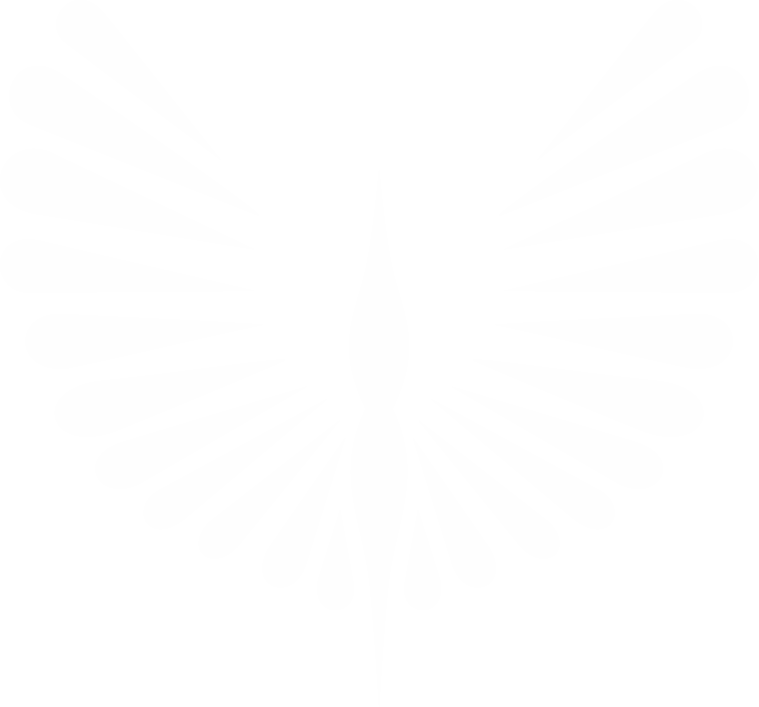 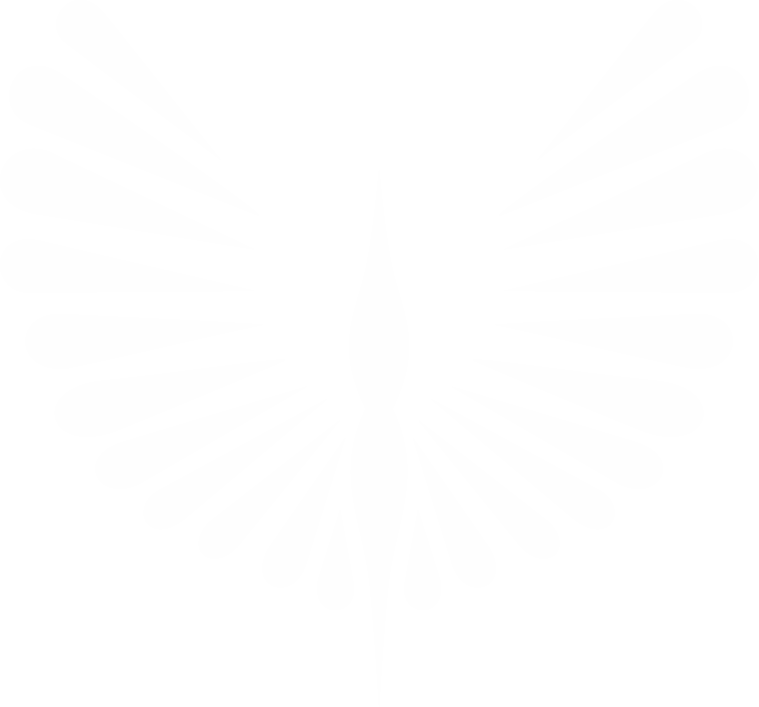 con la implementación del programa Dupla Naranja.
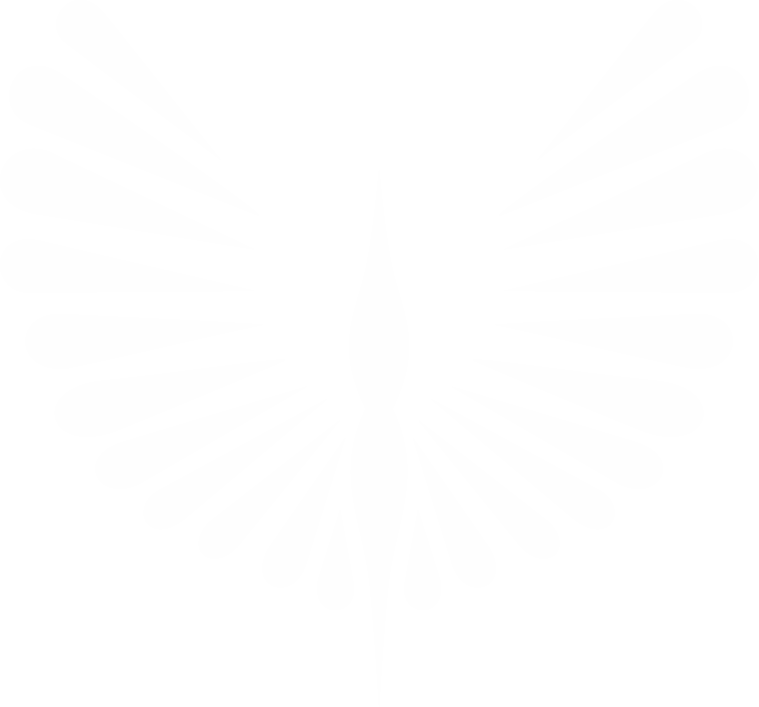 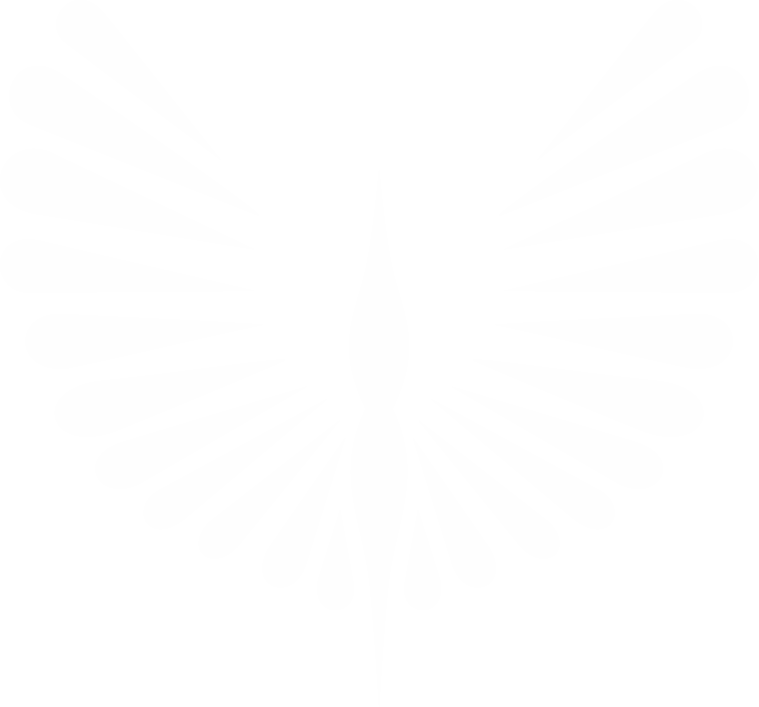 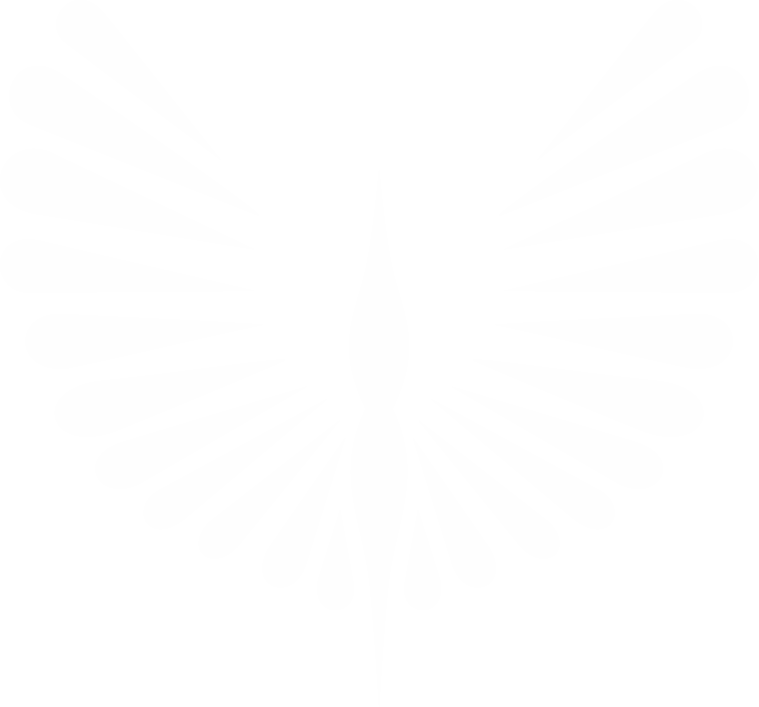 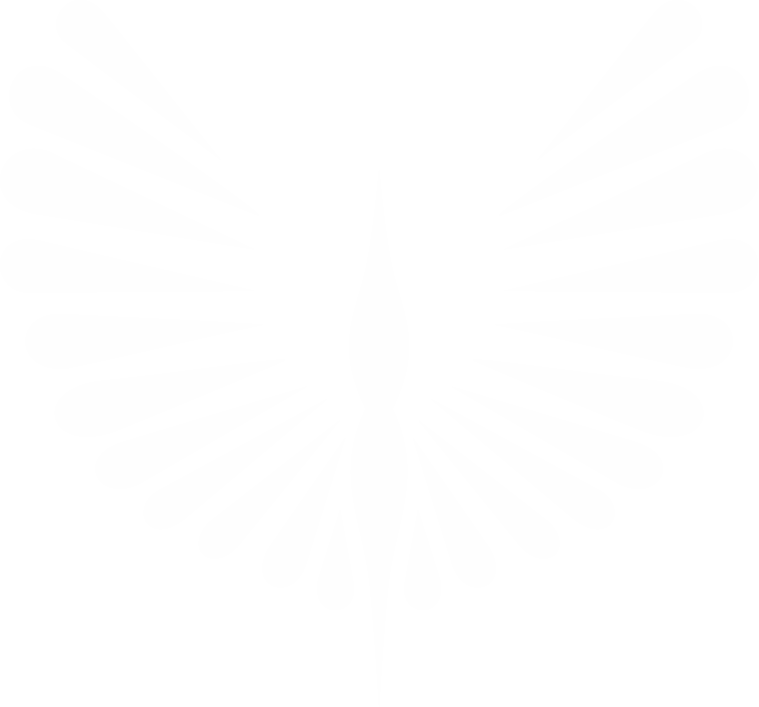 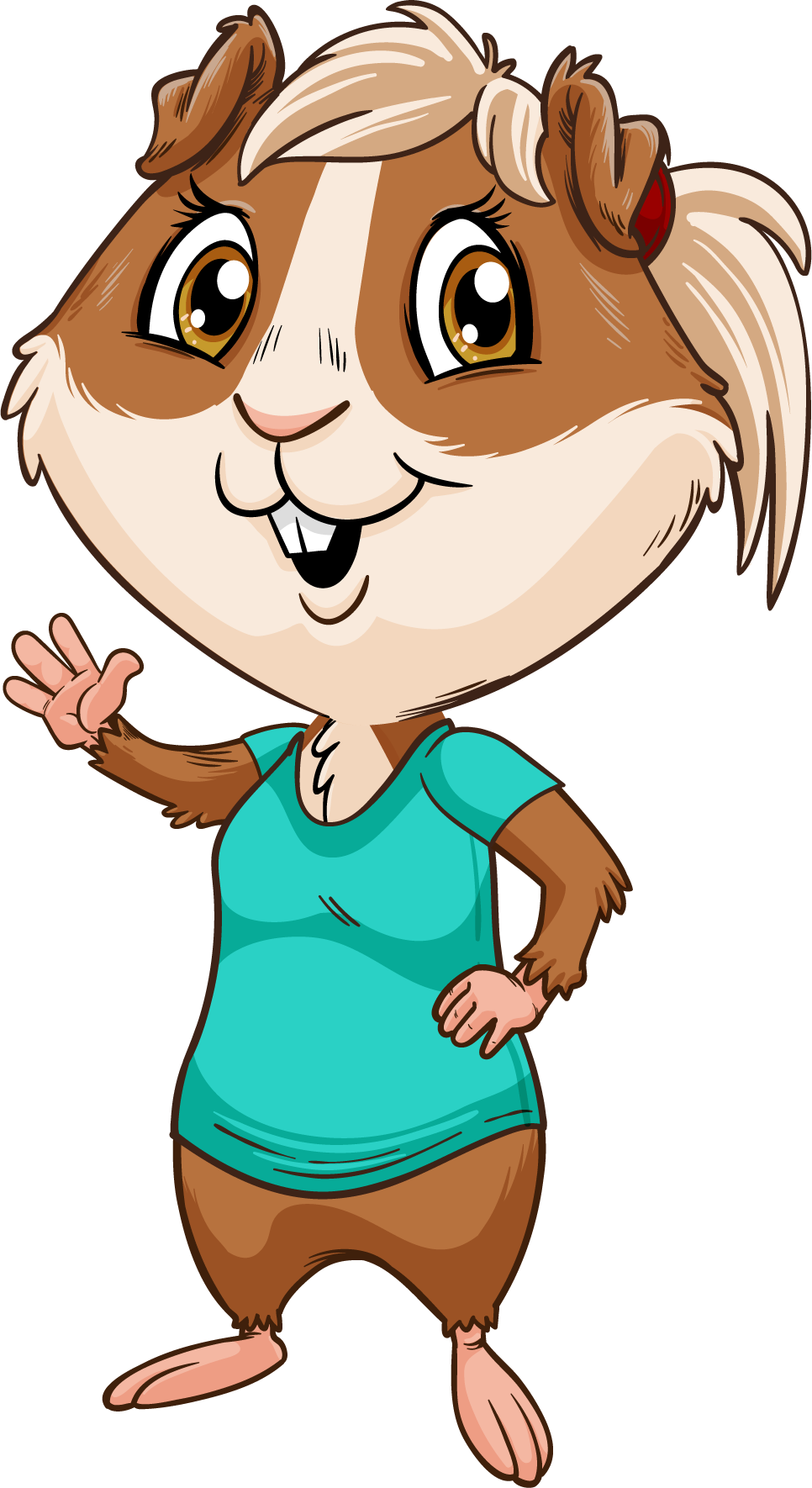 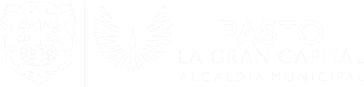 JUVENTUD
Beneficiamos a más de
1.470 jóvenes
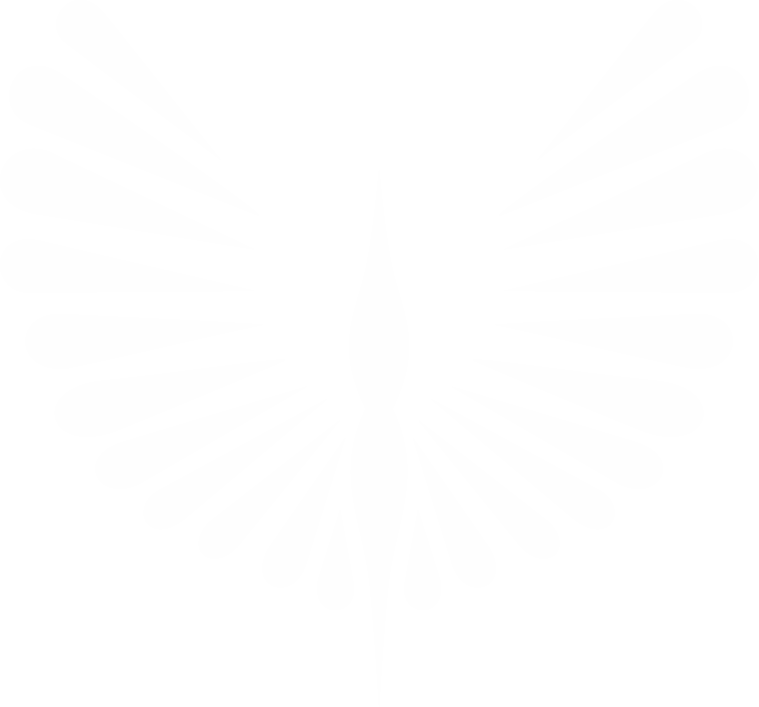 con la estrategia Pasto compra joven e iniciativas promovidas por la Casa del Joven para generar entornos protectores.
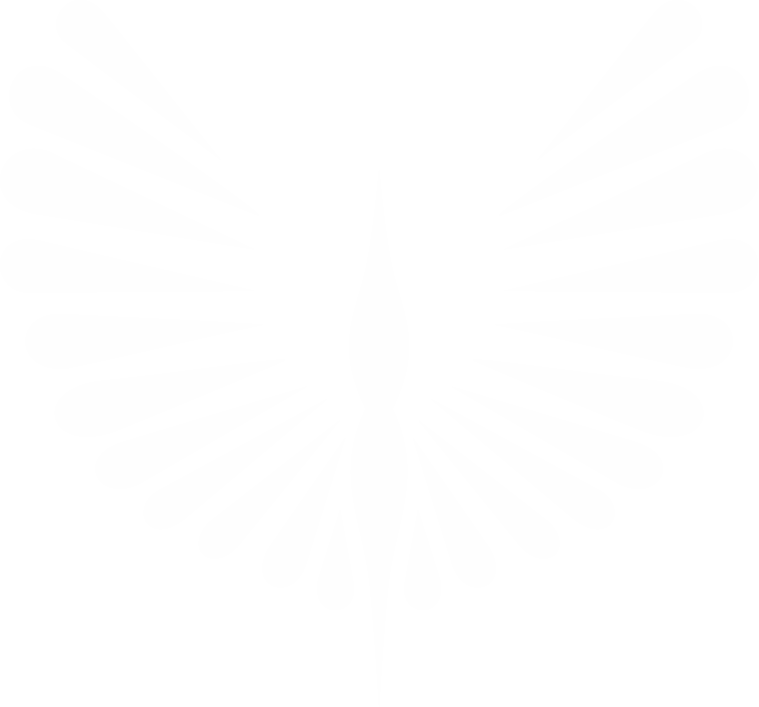 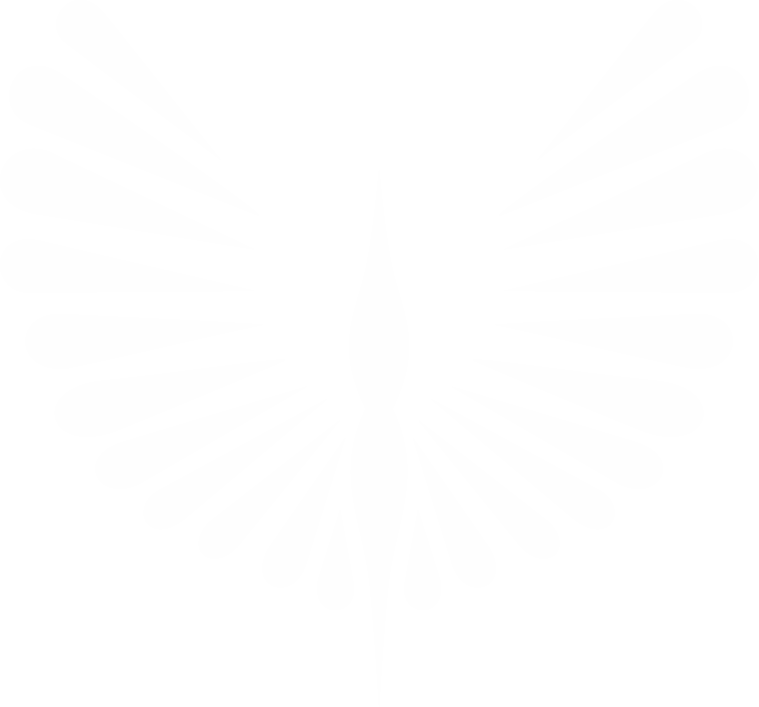 Más de 
$717 millones
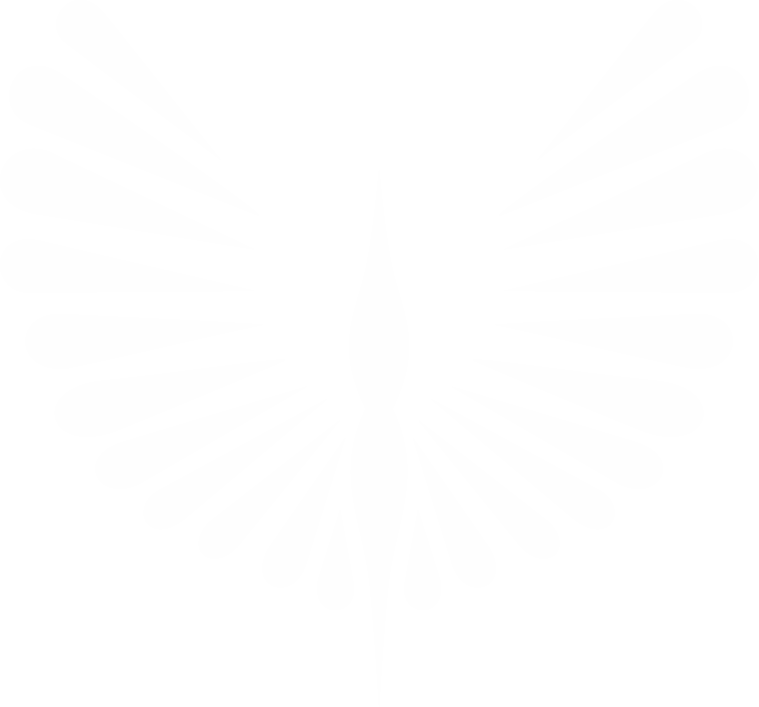 Inversión
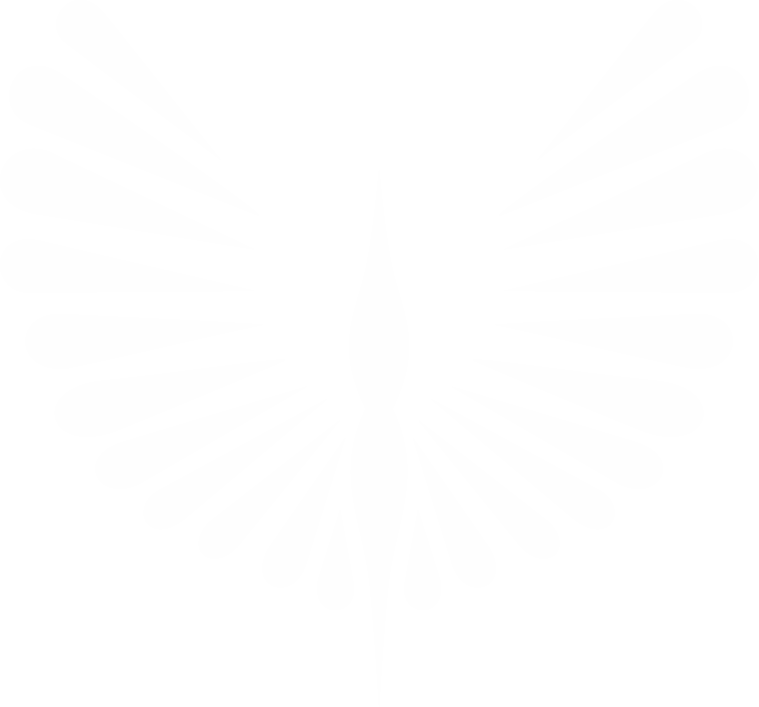 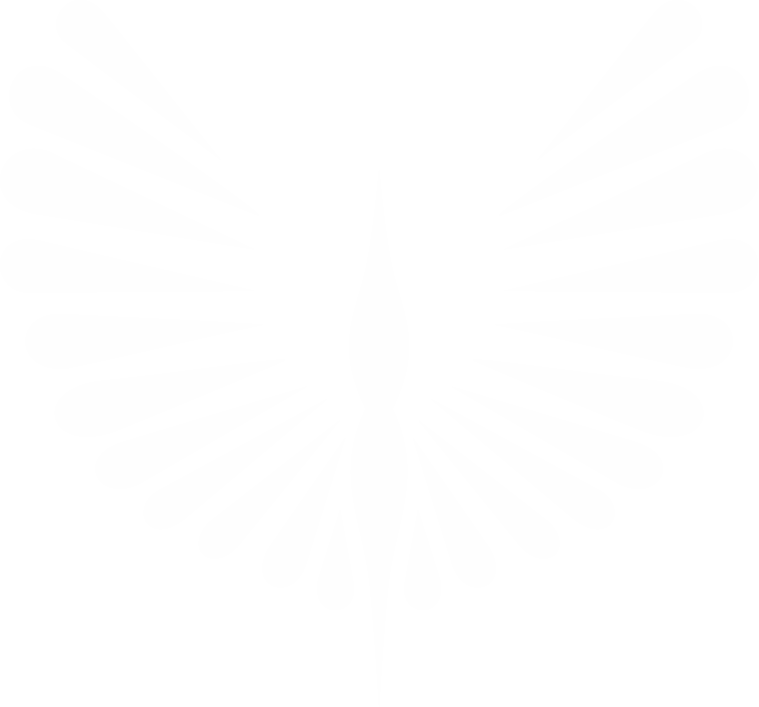 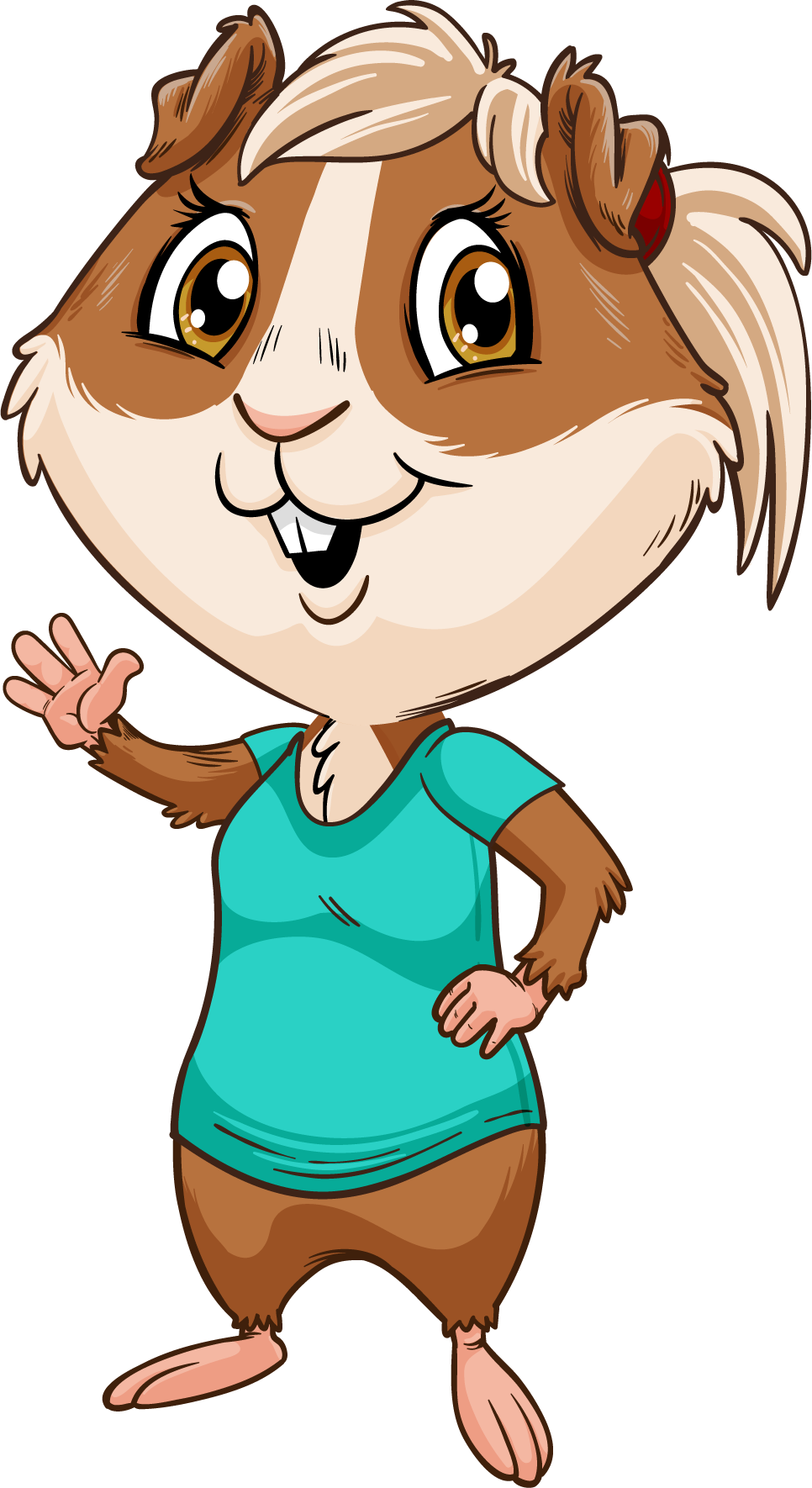 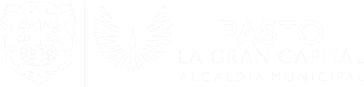 JUVENTUD
Beneficiamos a más de
640 jóvenes
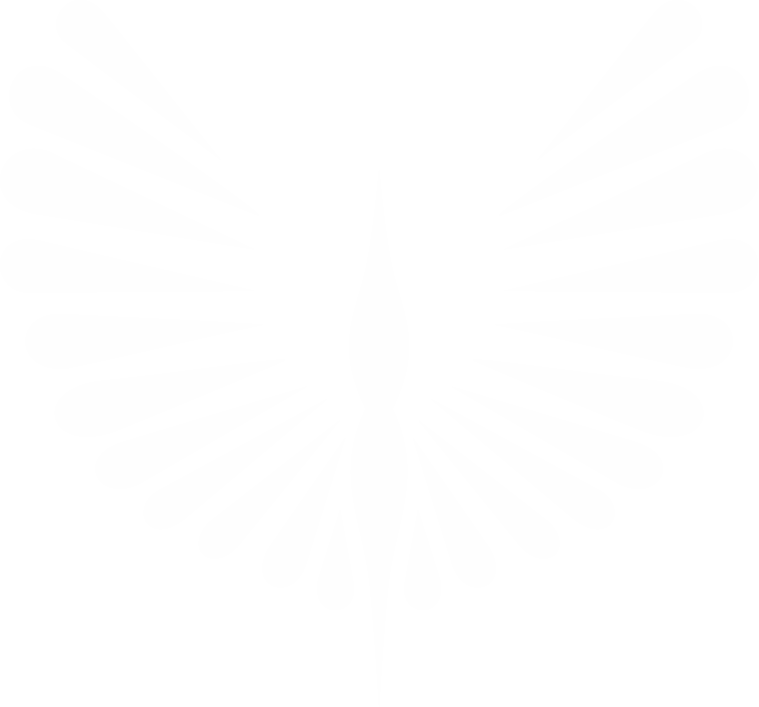 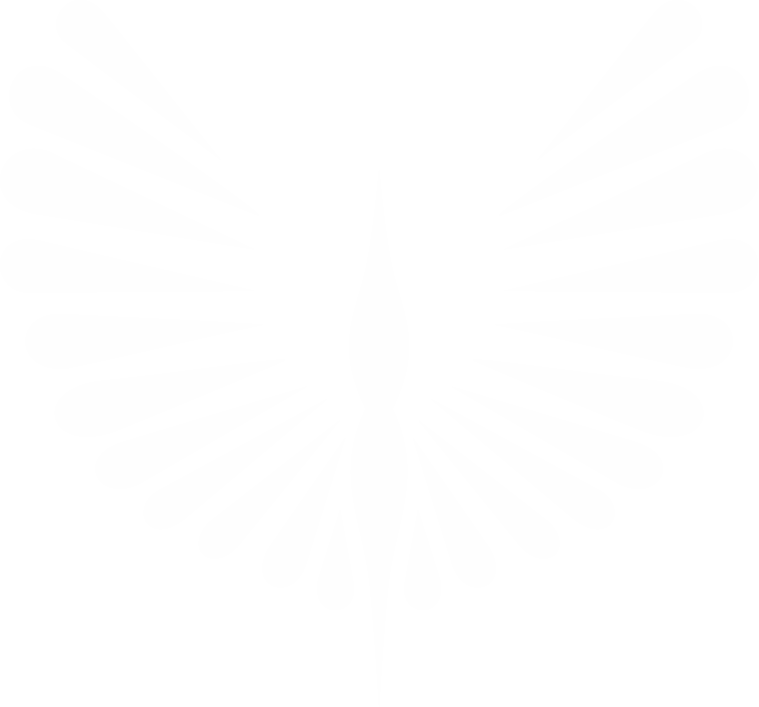 con la entrega de estímulos a iniciativas orientadas al desarrollo de espacios de expresión artística, cultural y deportiva.
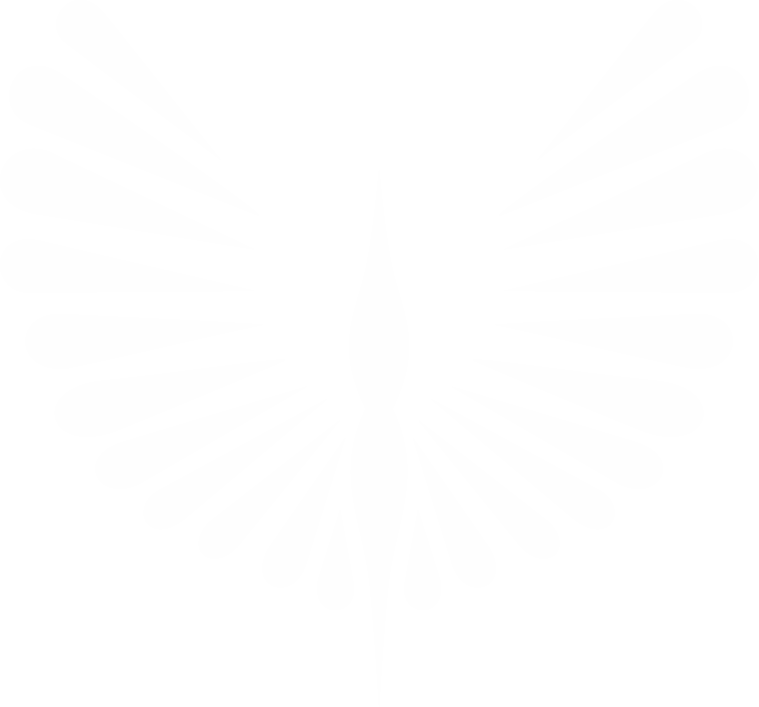 Más de 
$323 millones
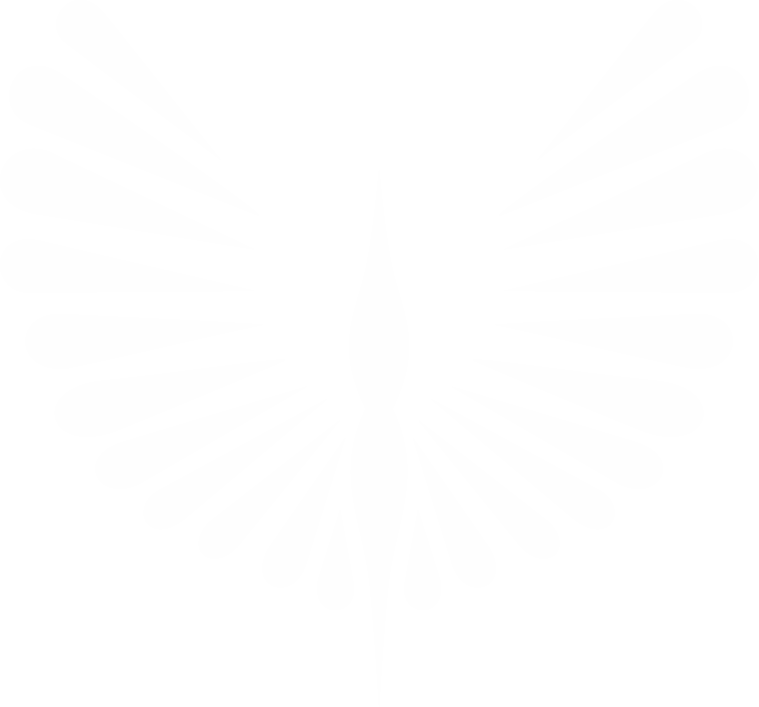 Inversión
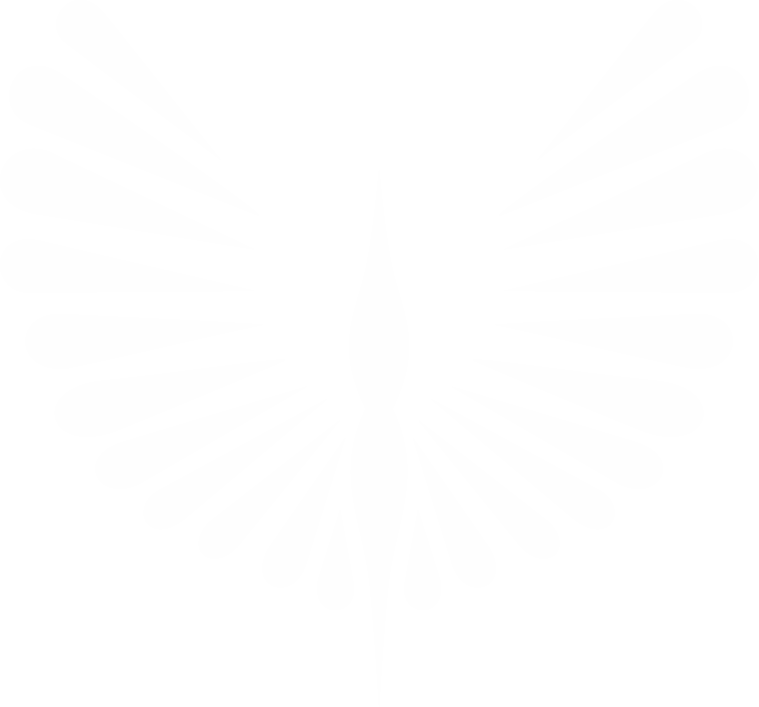 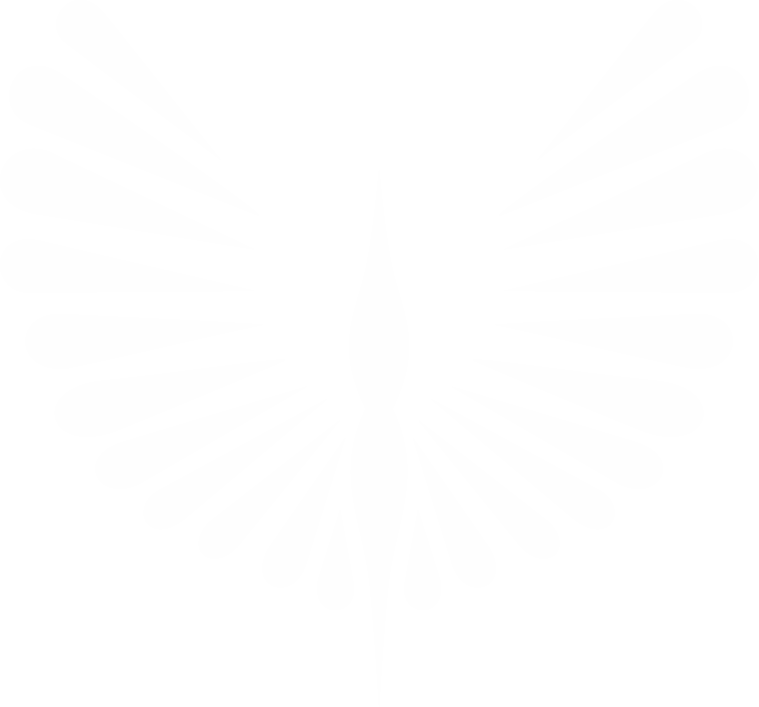 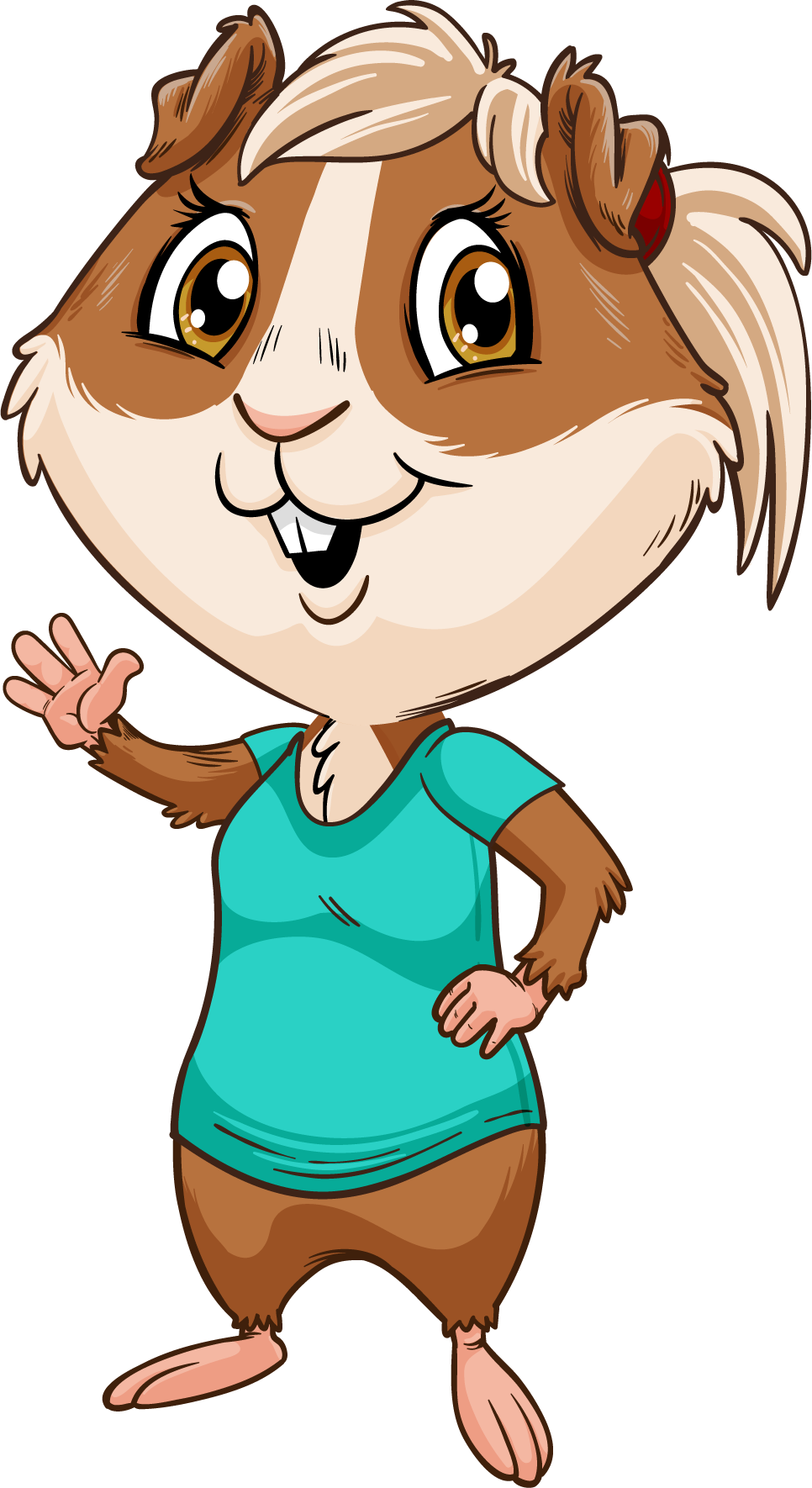 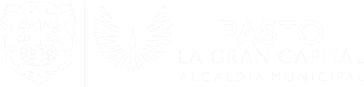 JUVENTUD
Beneficiamos a más de
183.000 jóvenes
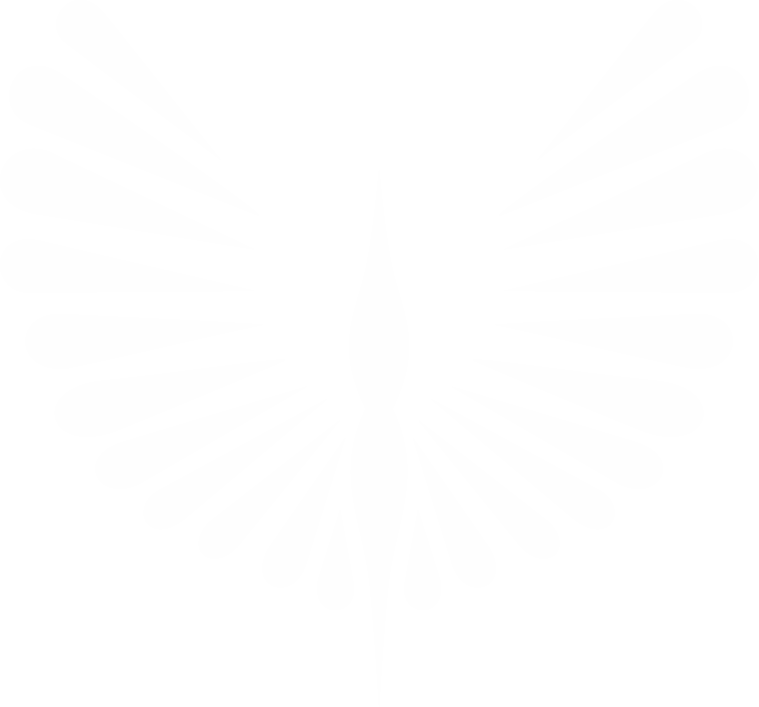 con el Programa de Hábitos y Estilos de Vida Saludable Zarandéate Pasto la Gran Capital.
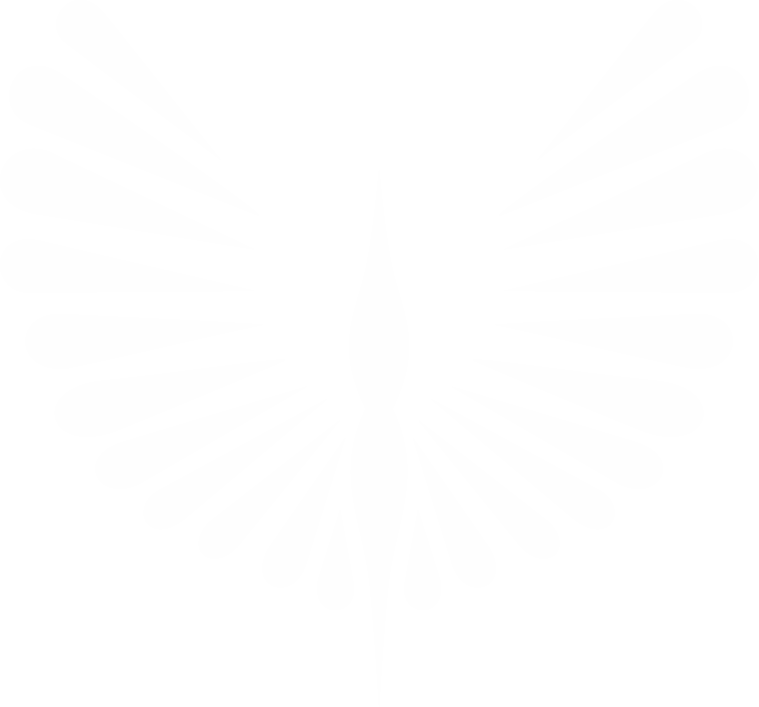 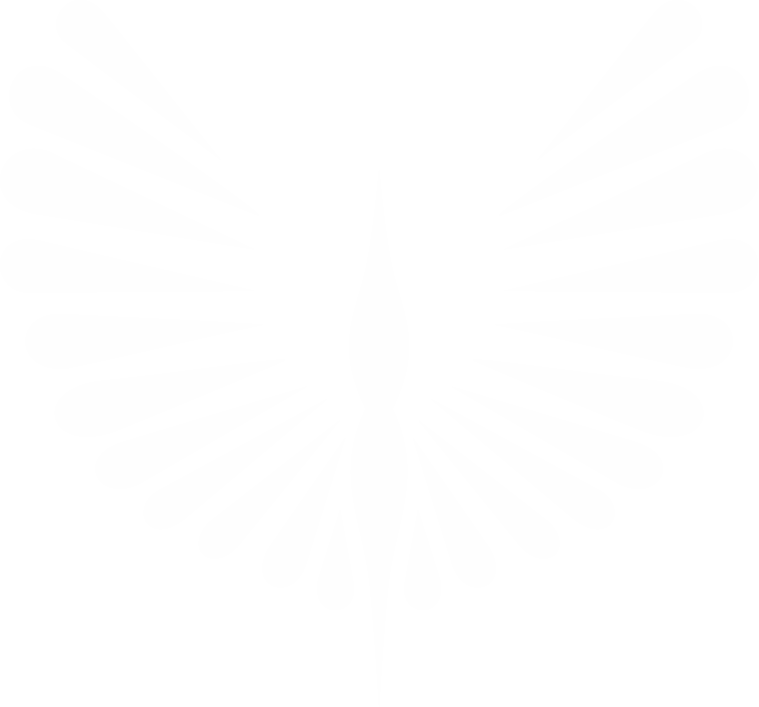 Más de 
$1.950 millones
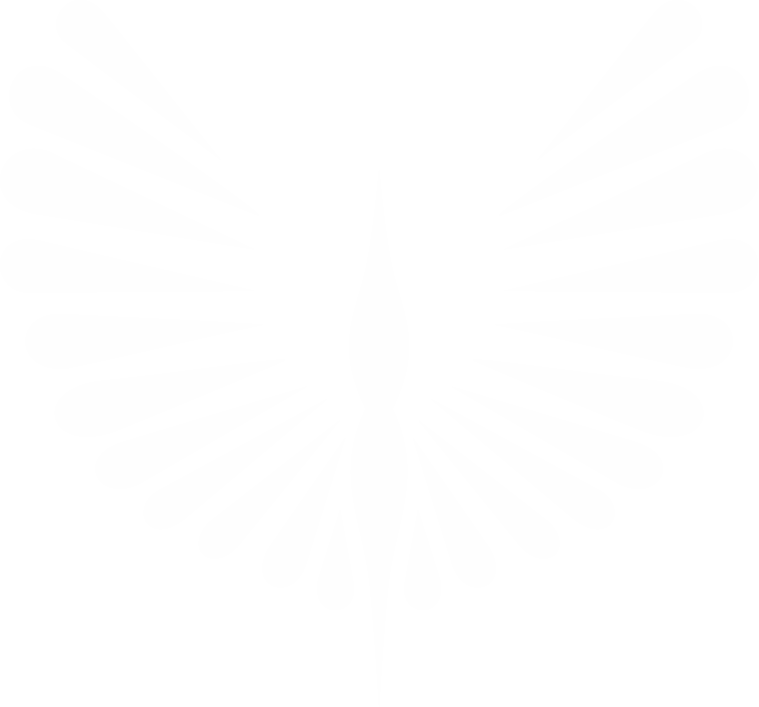 Inversión
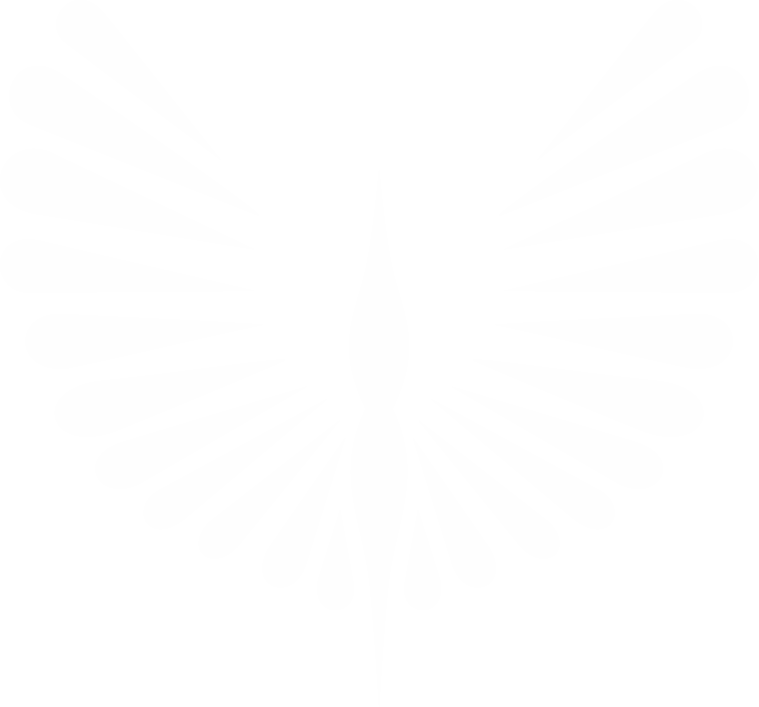 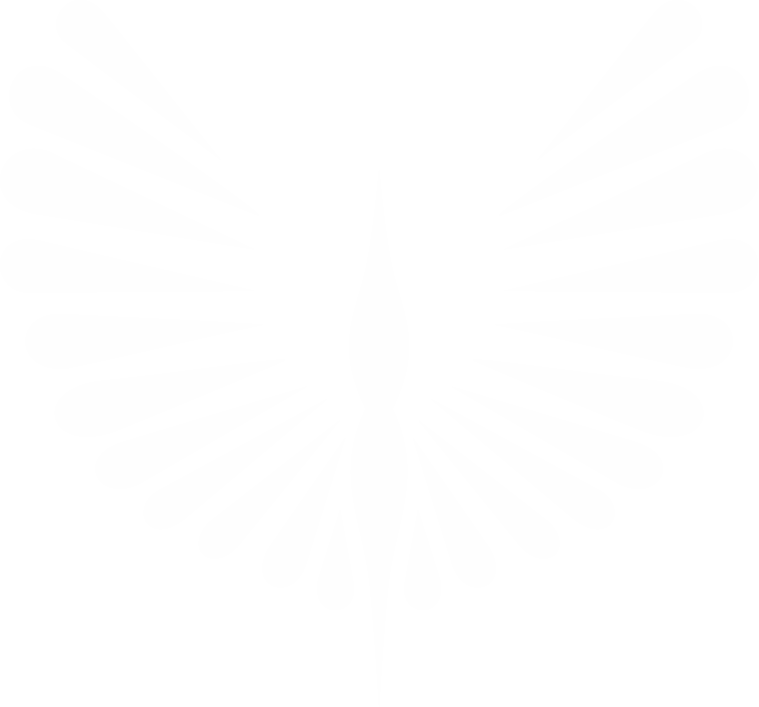 Tasa de cobertura bruta en educación tecnológica
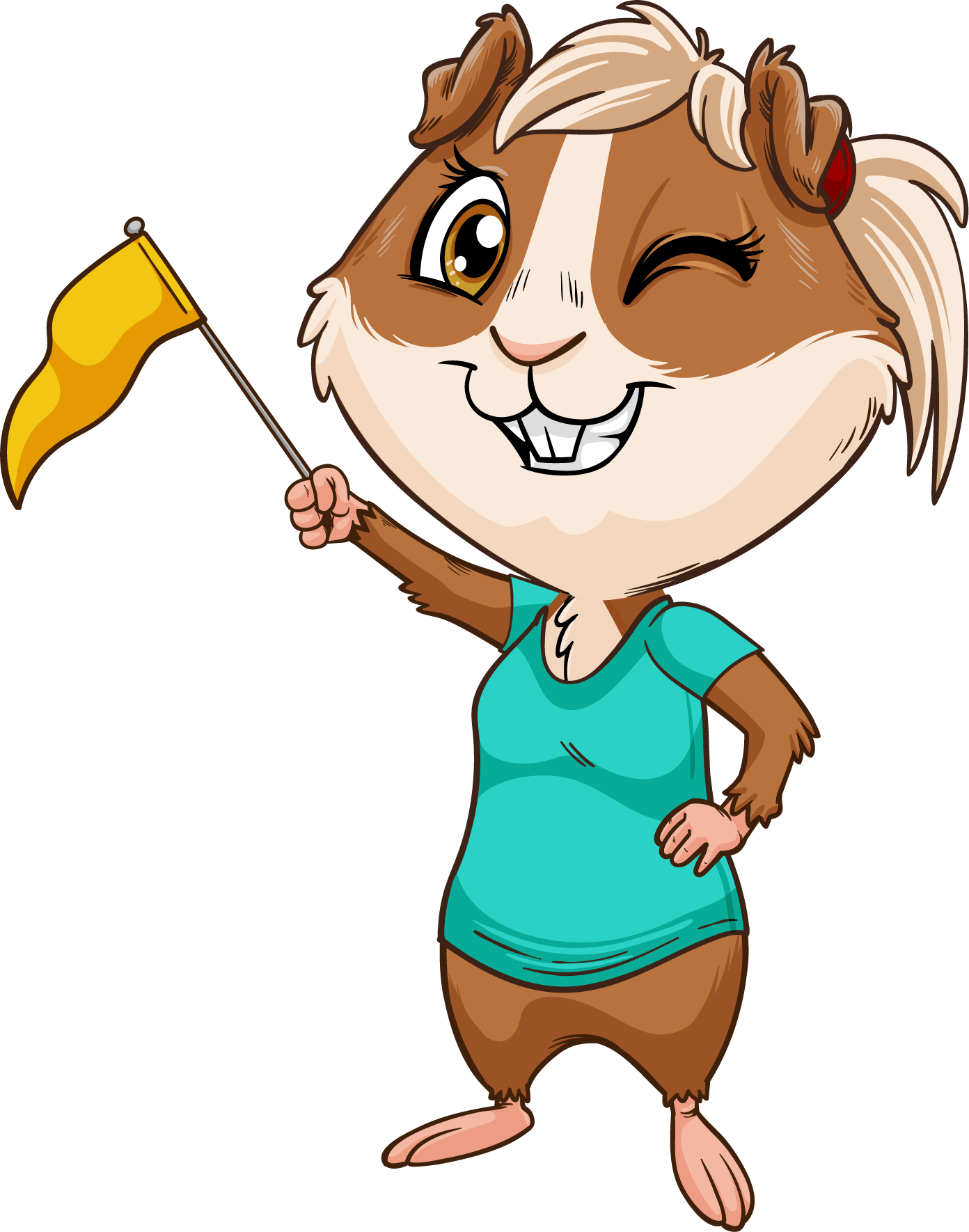 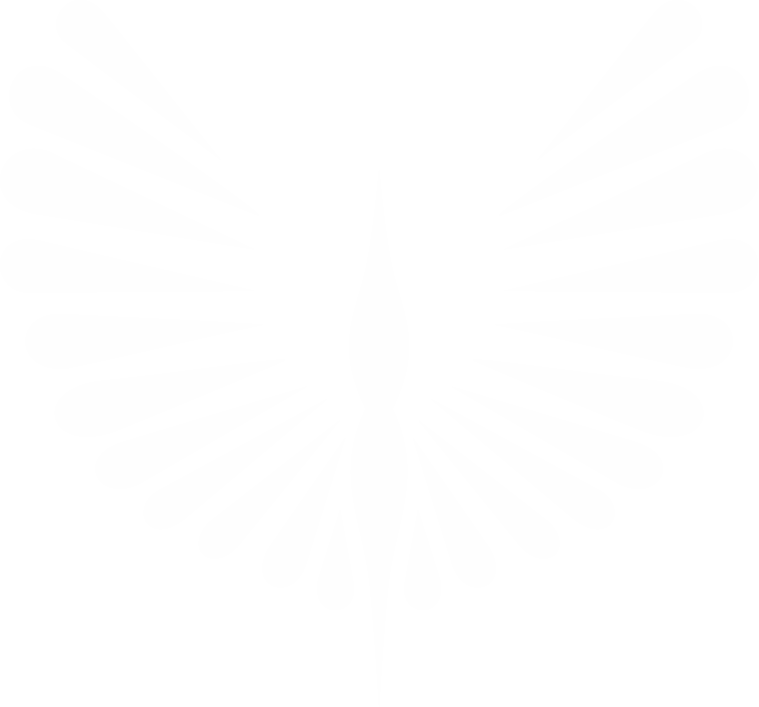 Continuamos implementando estrategias que permitan mejorar la tasa de cobertura bruta en educación tecnológica.
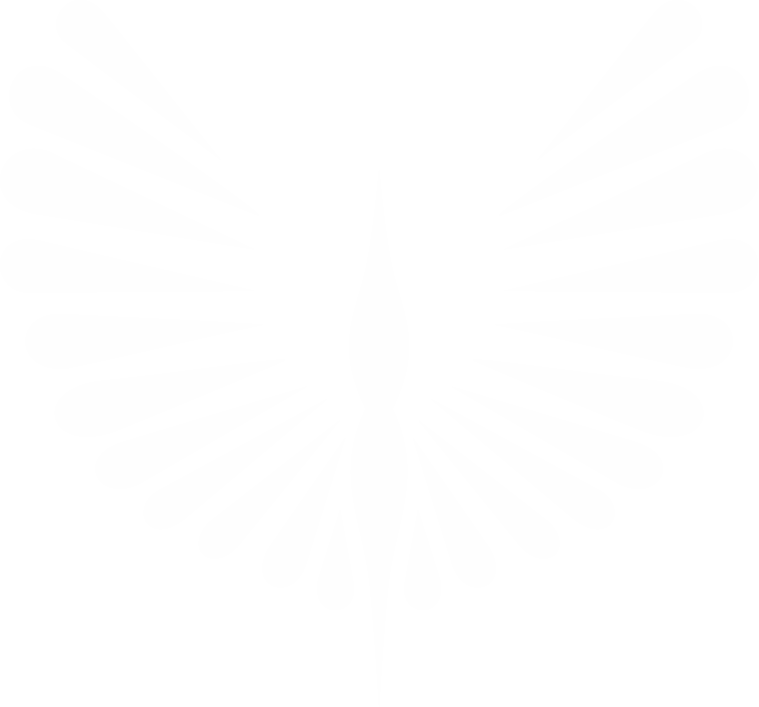 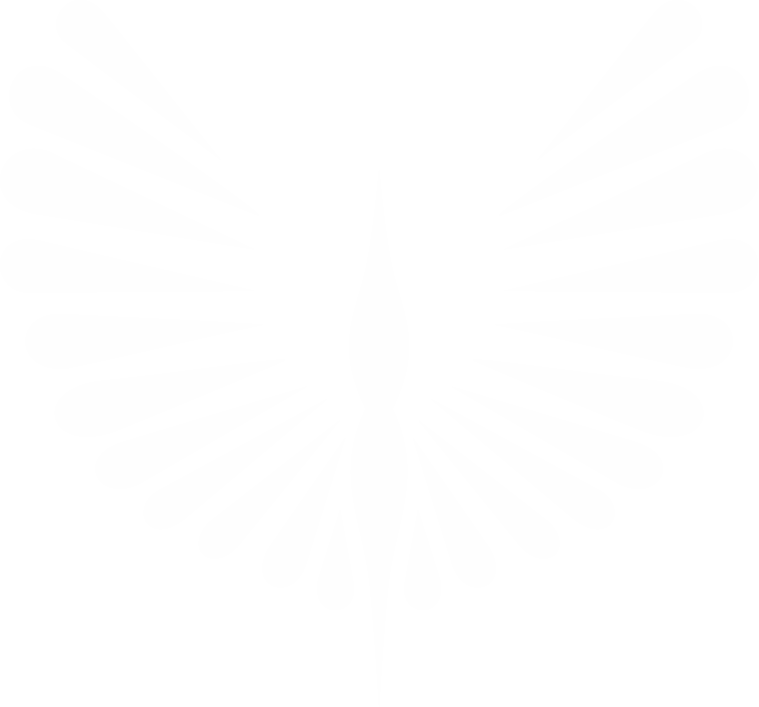 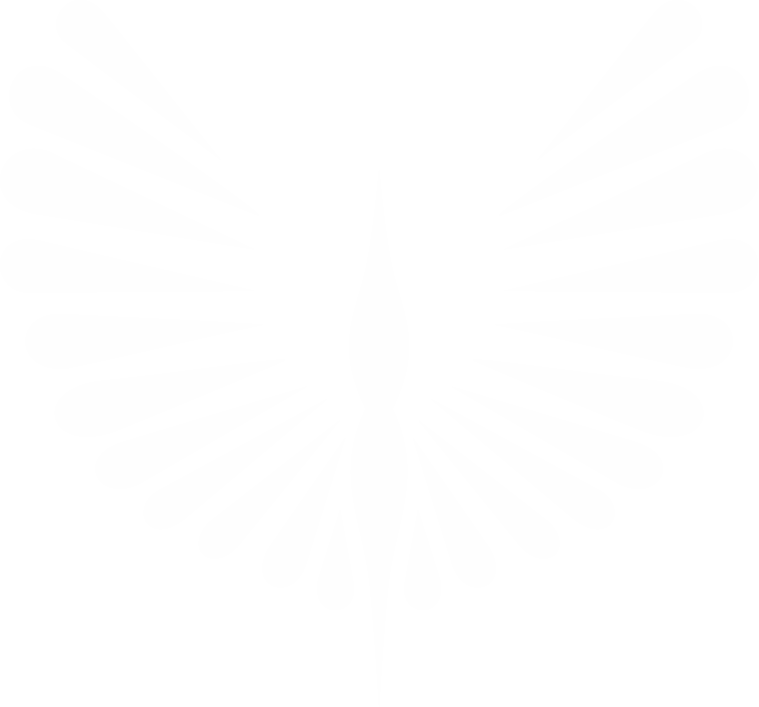 2021
2020
Fuente: Ministerio de Educación Nacional
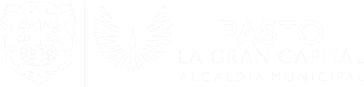 JUVENTUD
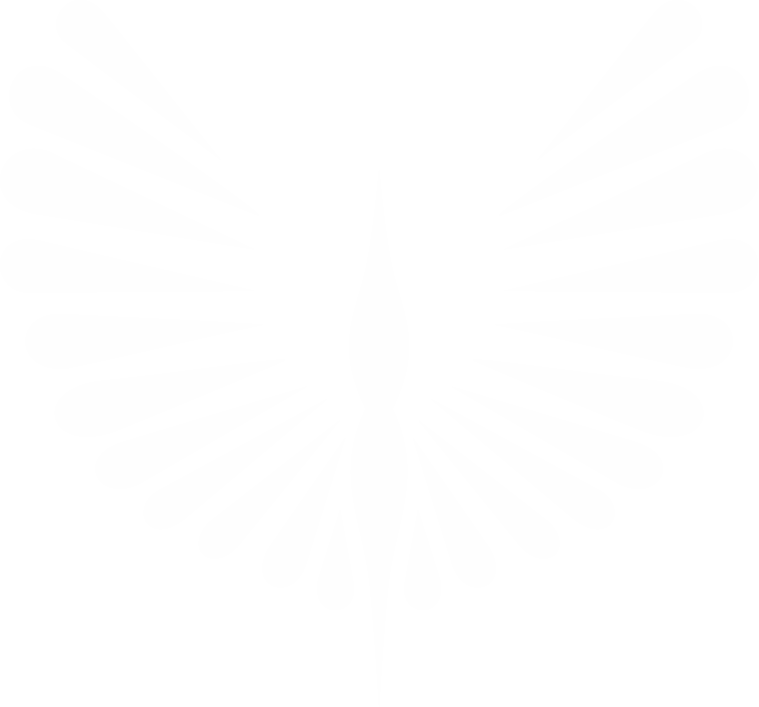 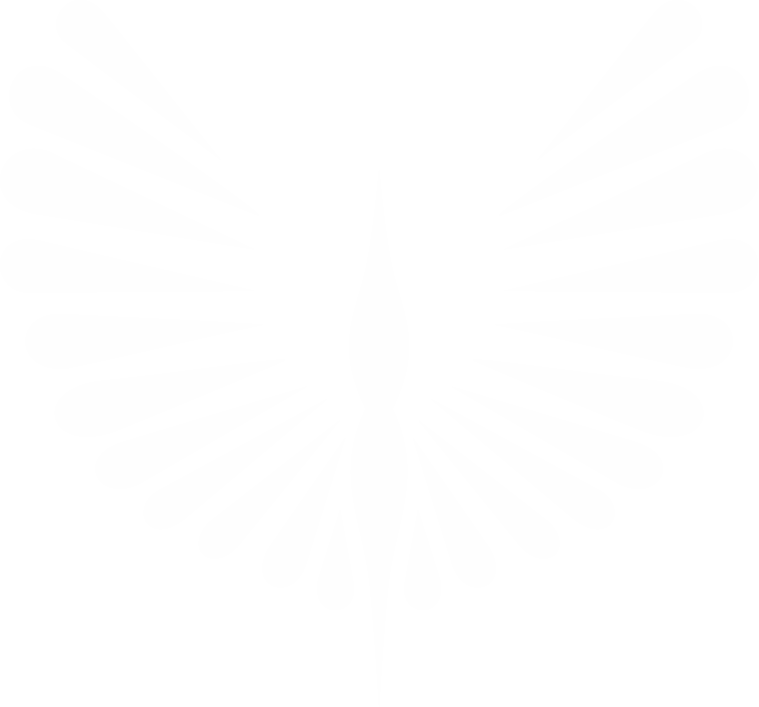 MUCHAS GRACIAS
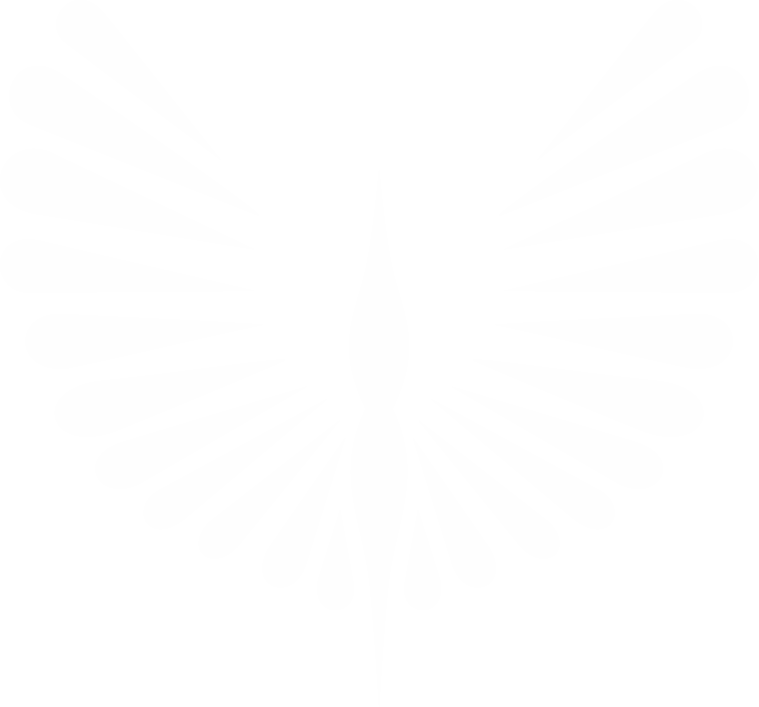 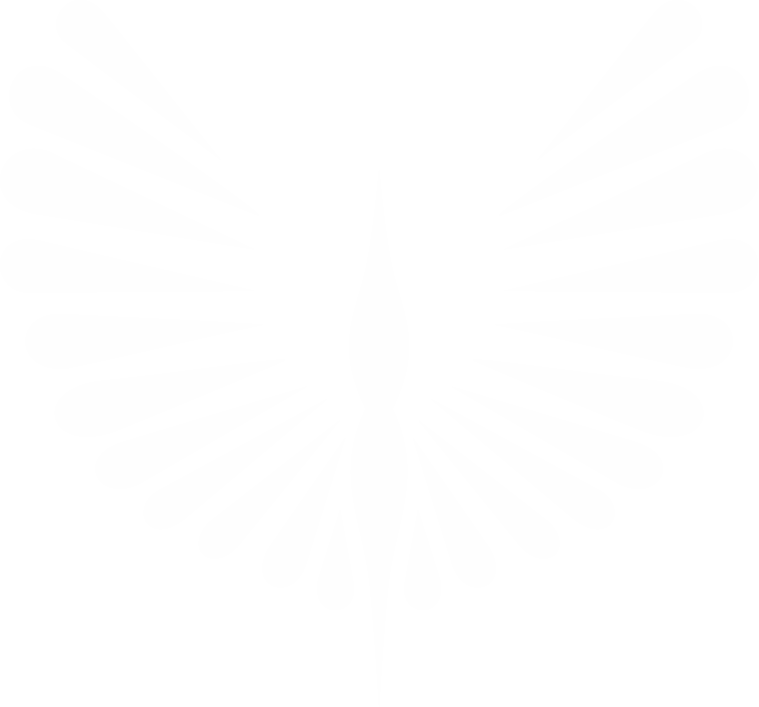 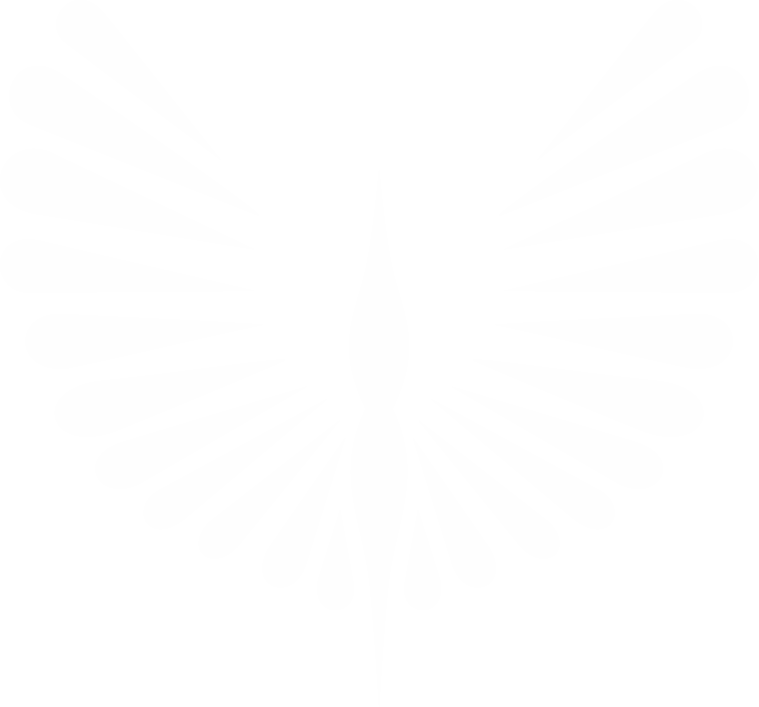 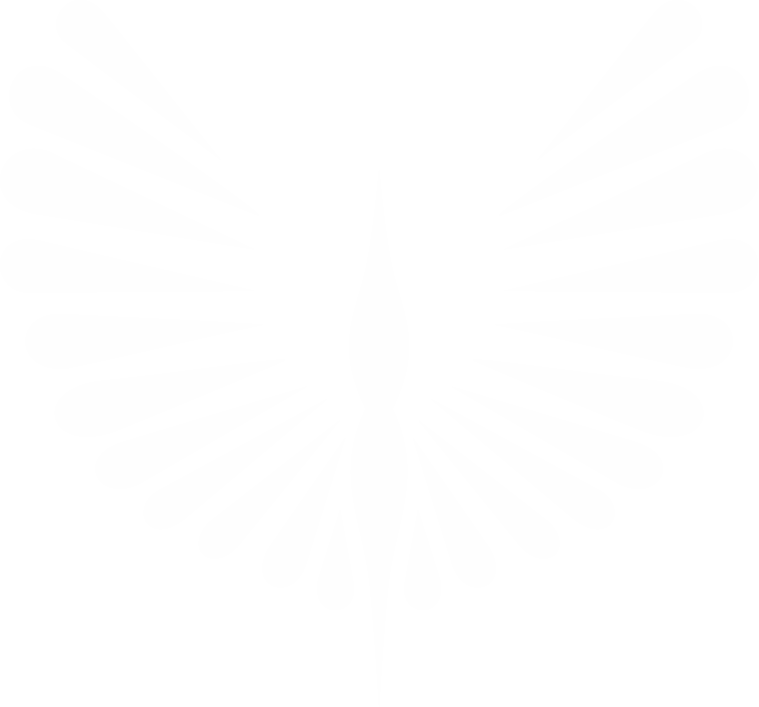 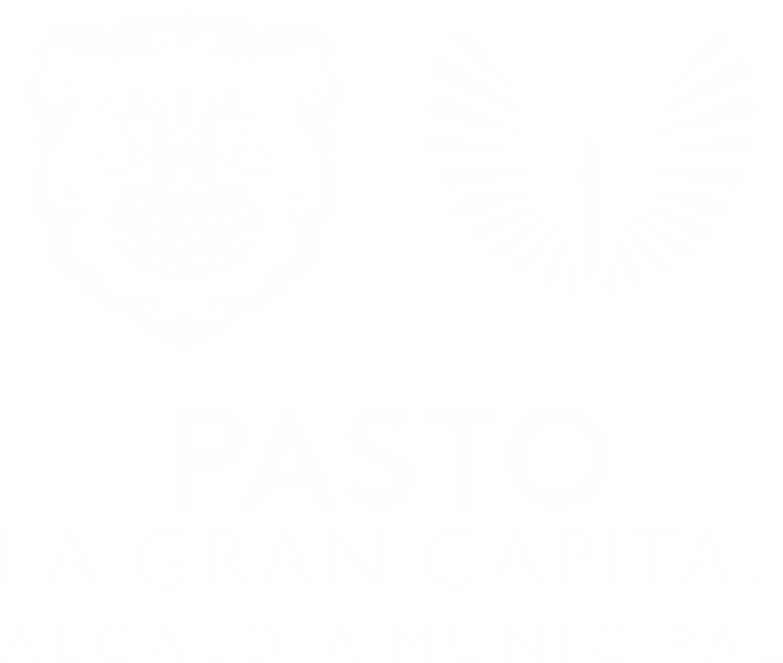